Con người 
và sức khỏe
Con người 
và sức khỏe
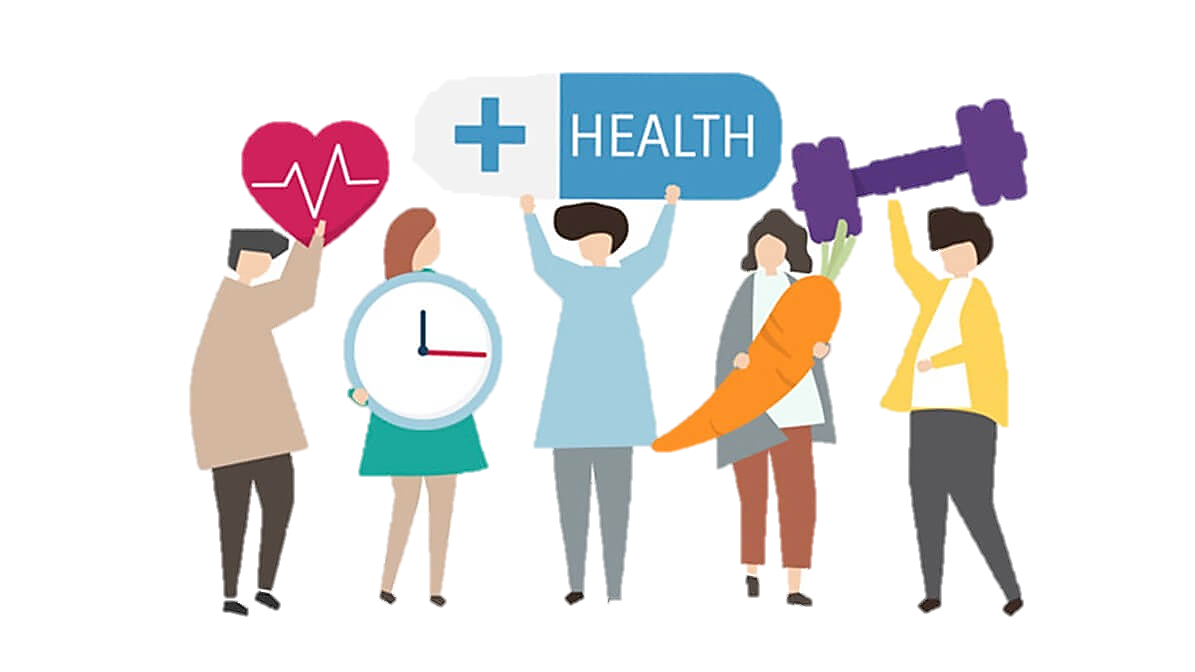 Tự nhiên và Xã hội
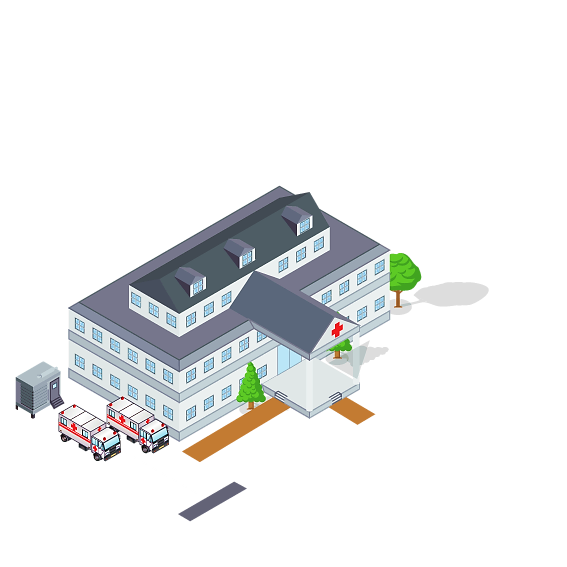 Chủ đề:
Con người 
và sức khỏe
Con người 
và sức khỏe
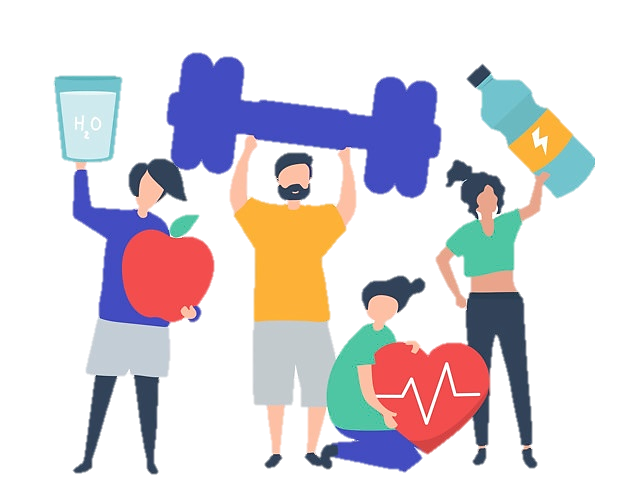 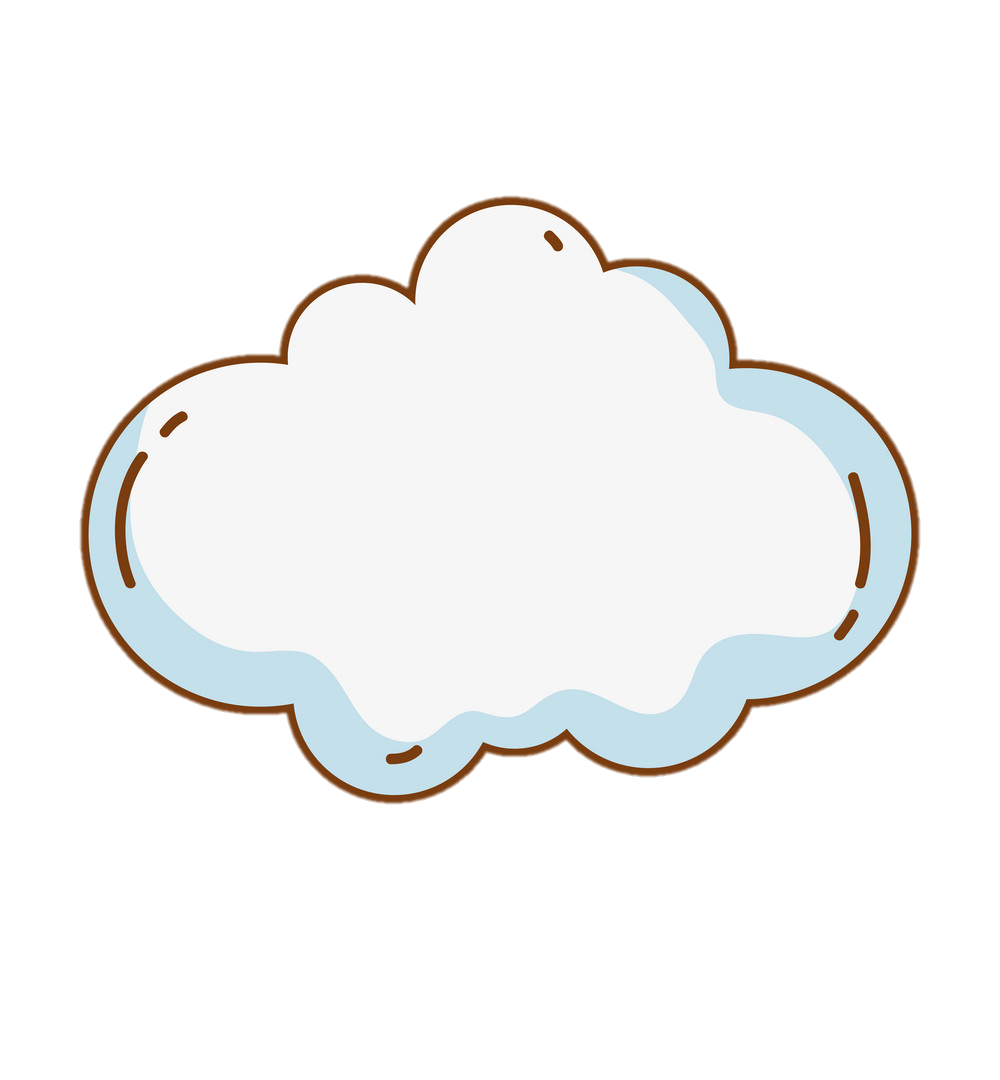 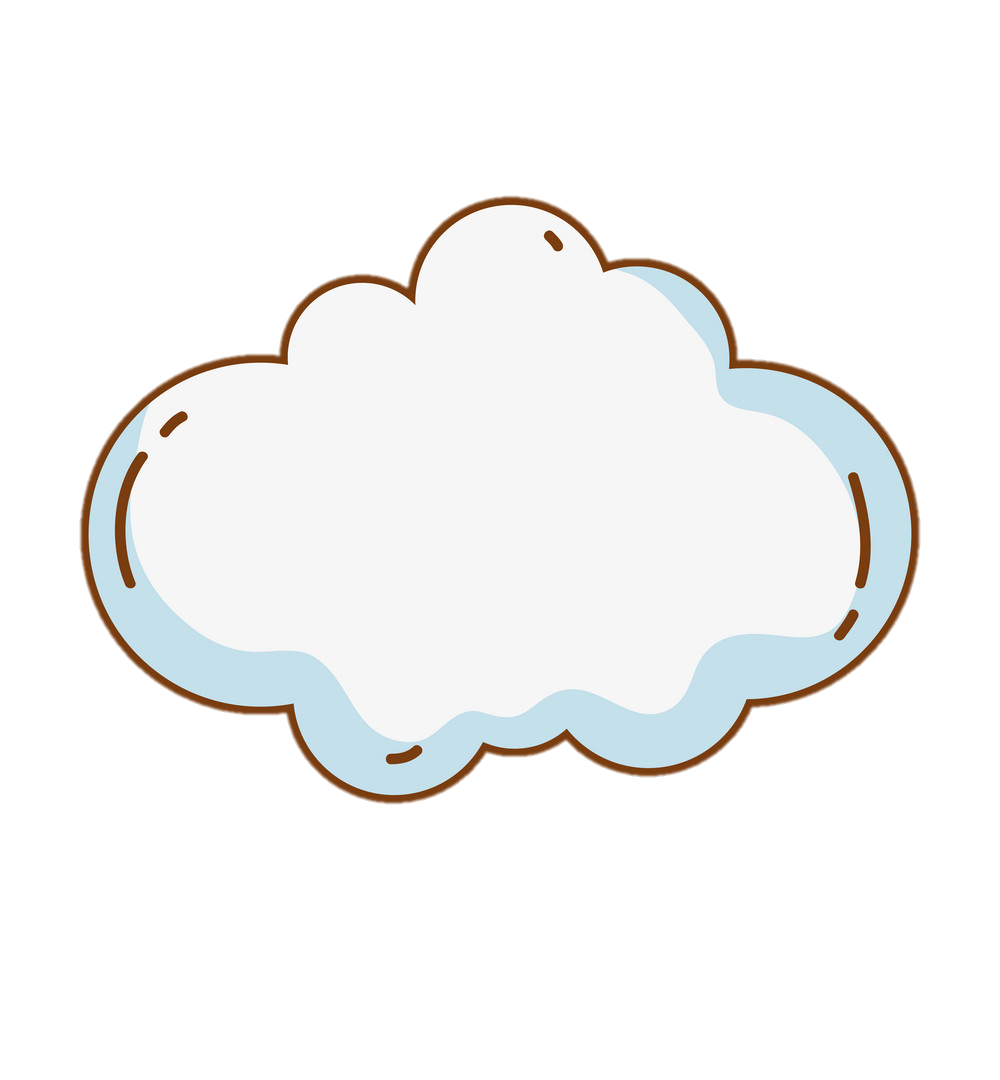 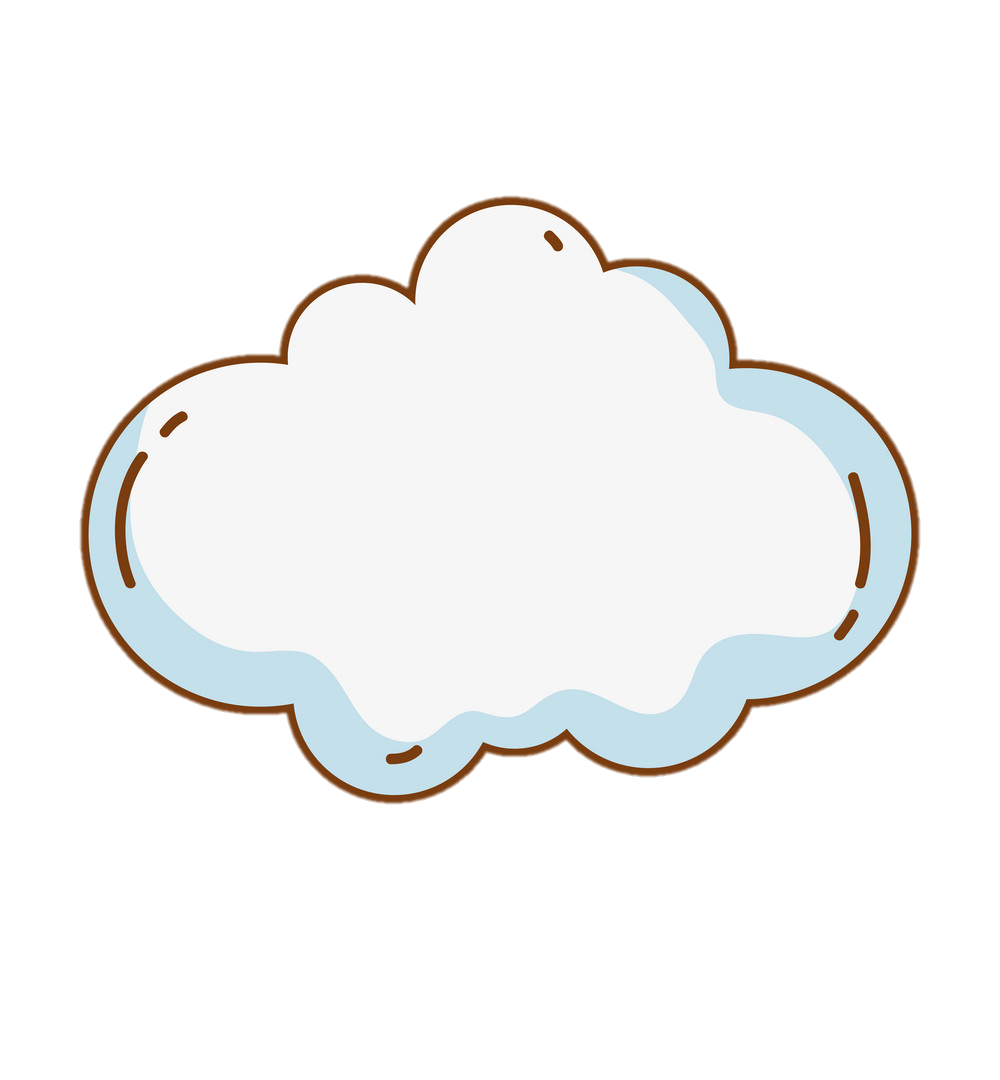 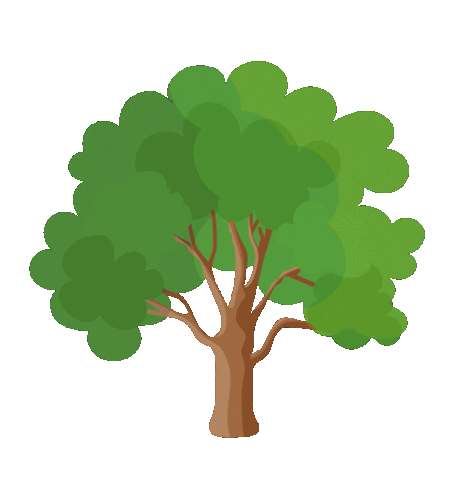 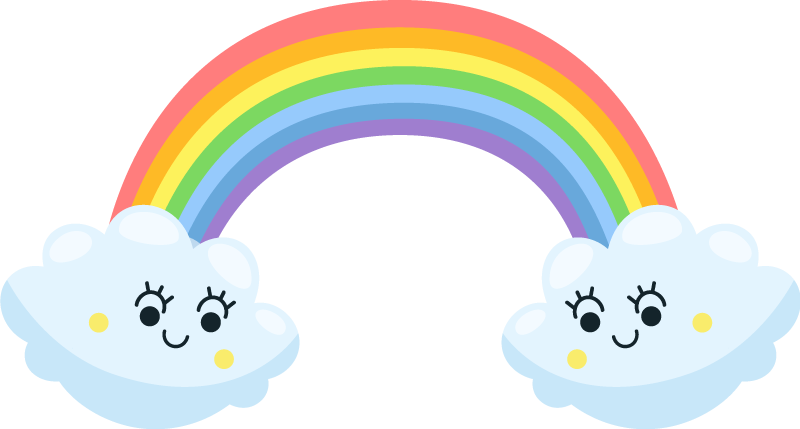 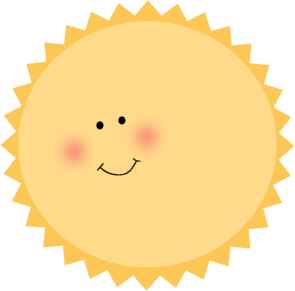 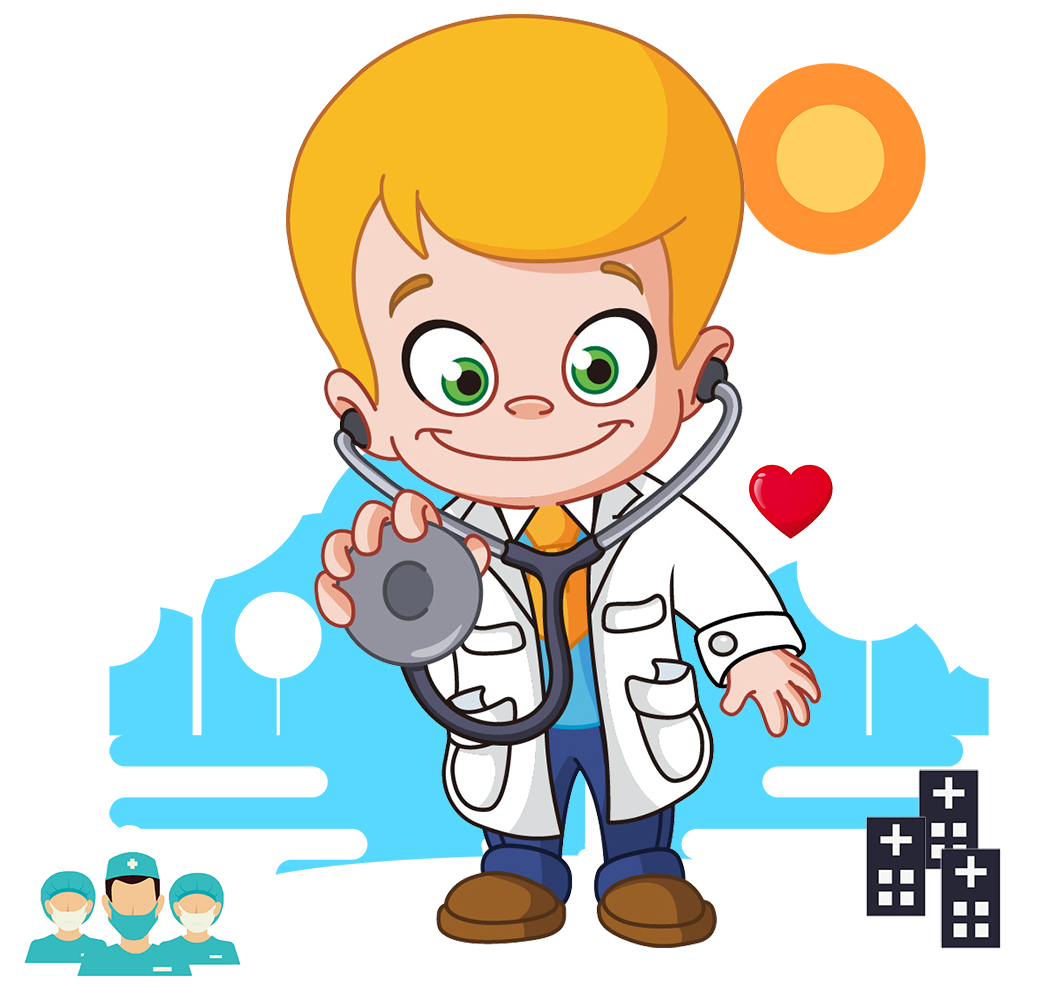 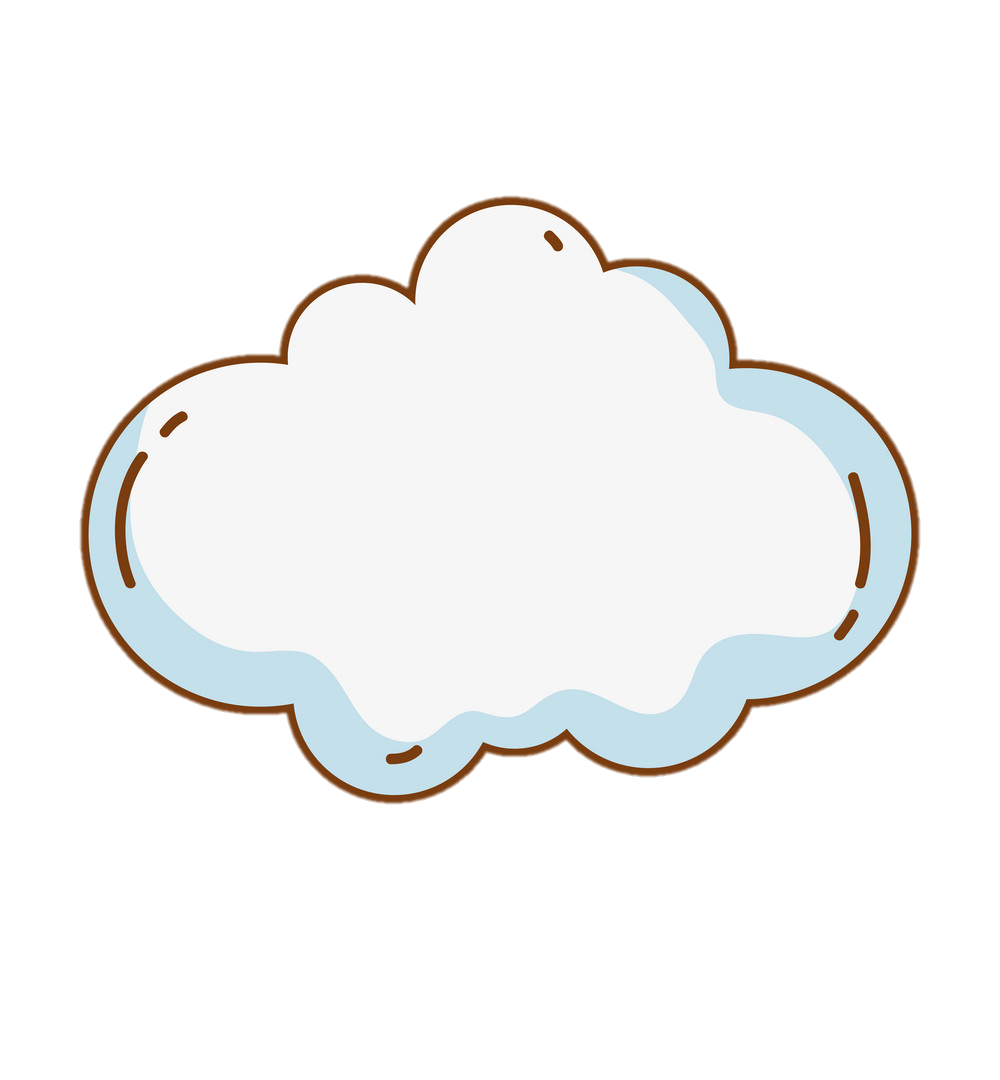 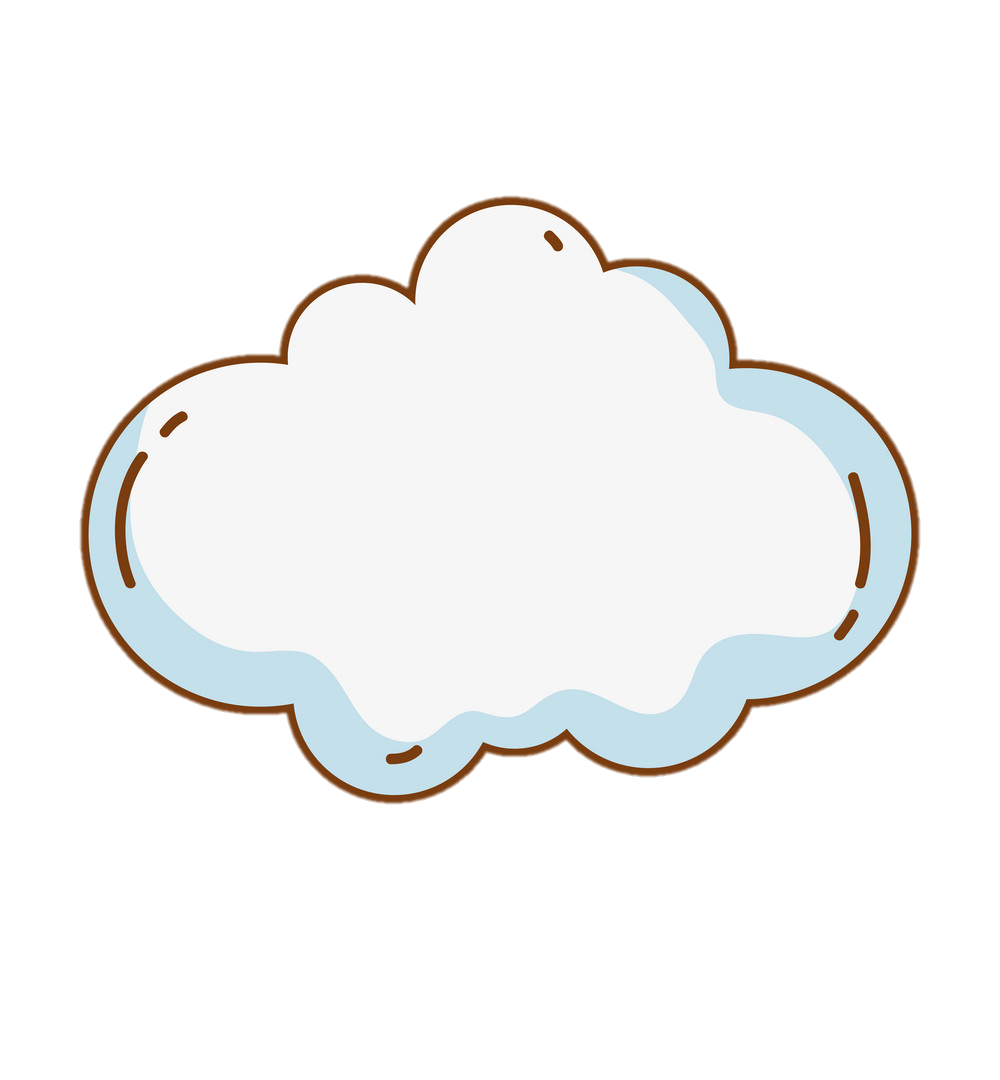 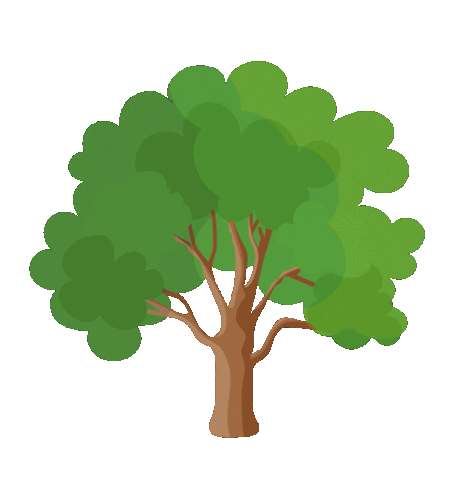 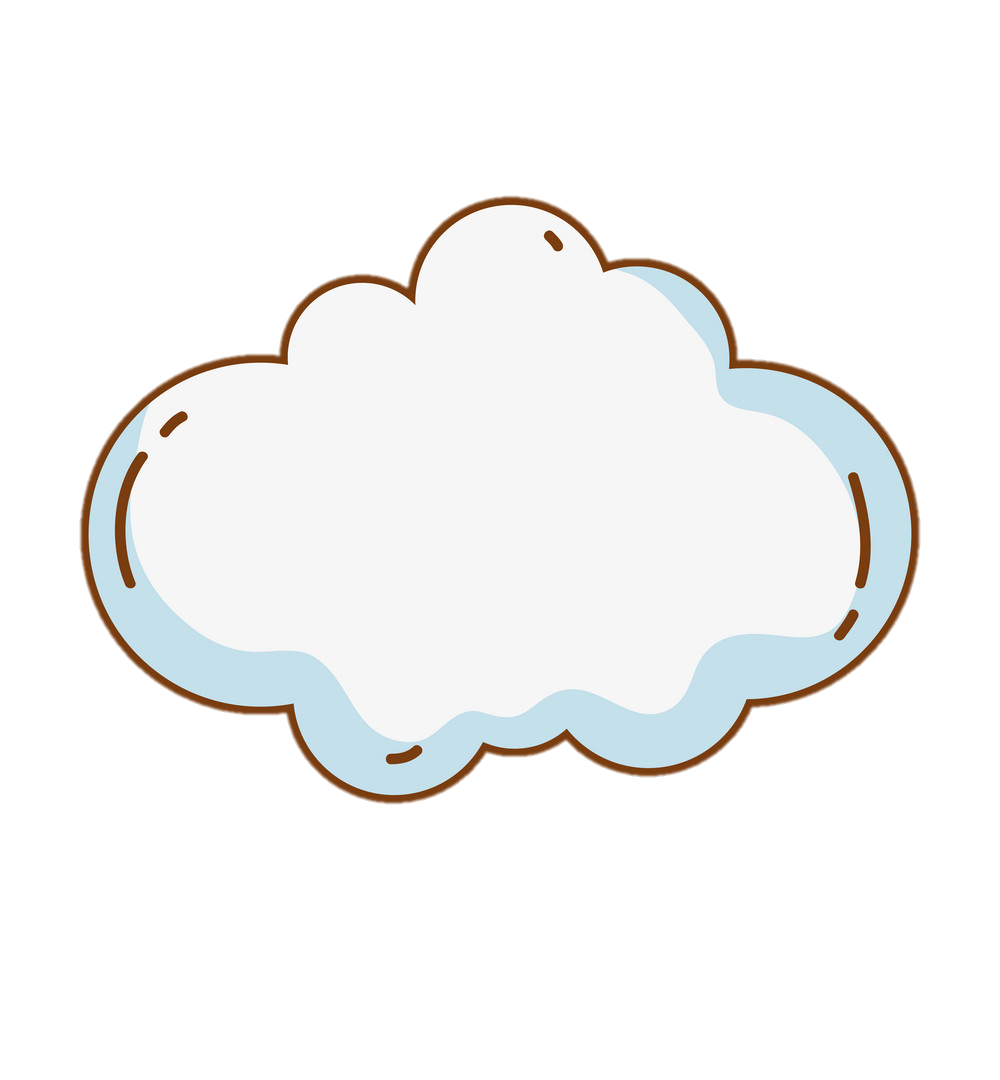 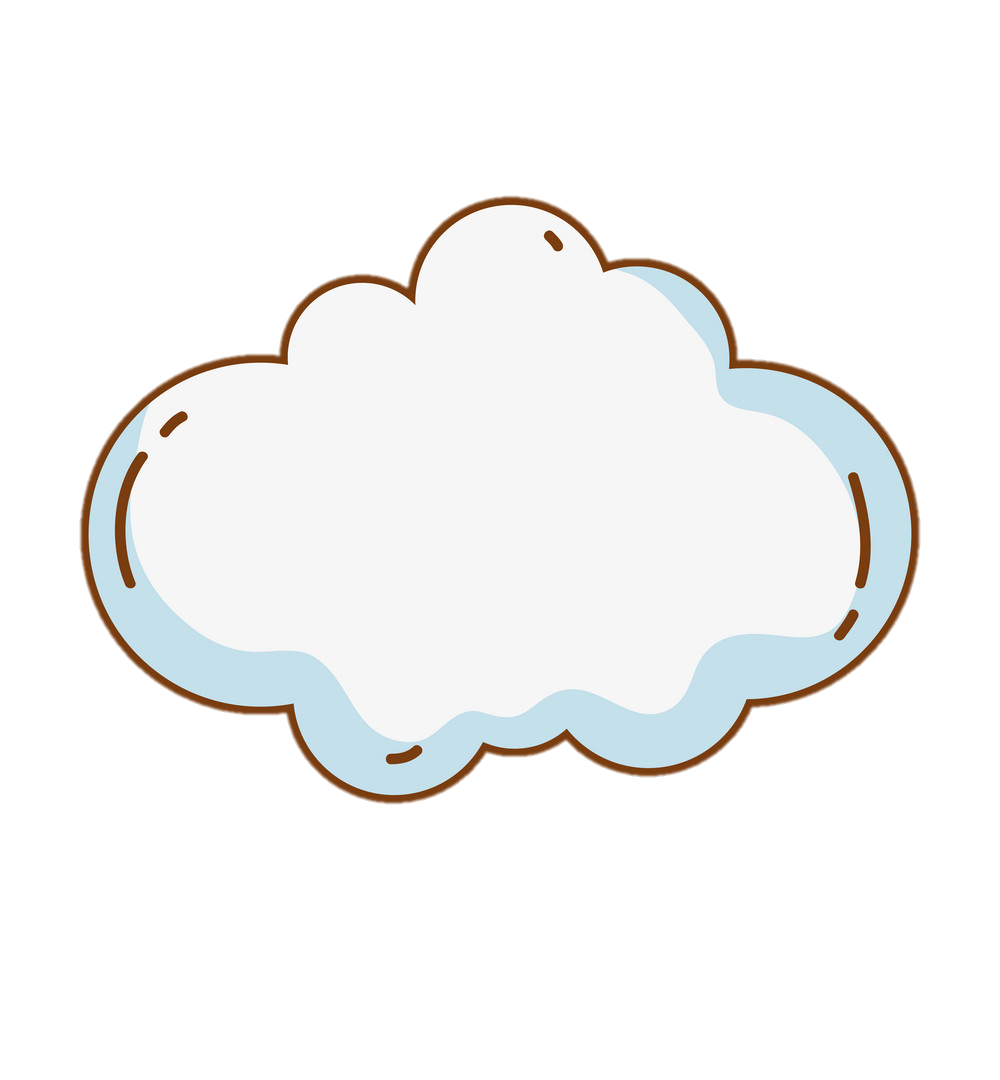 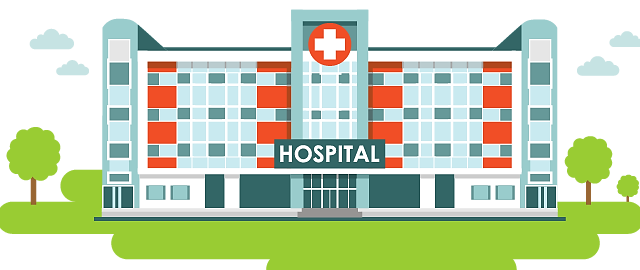 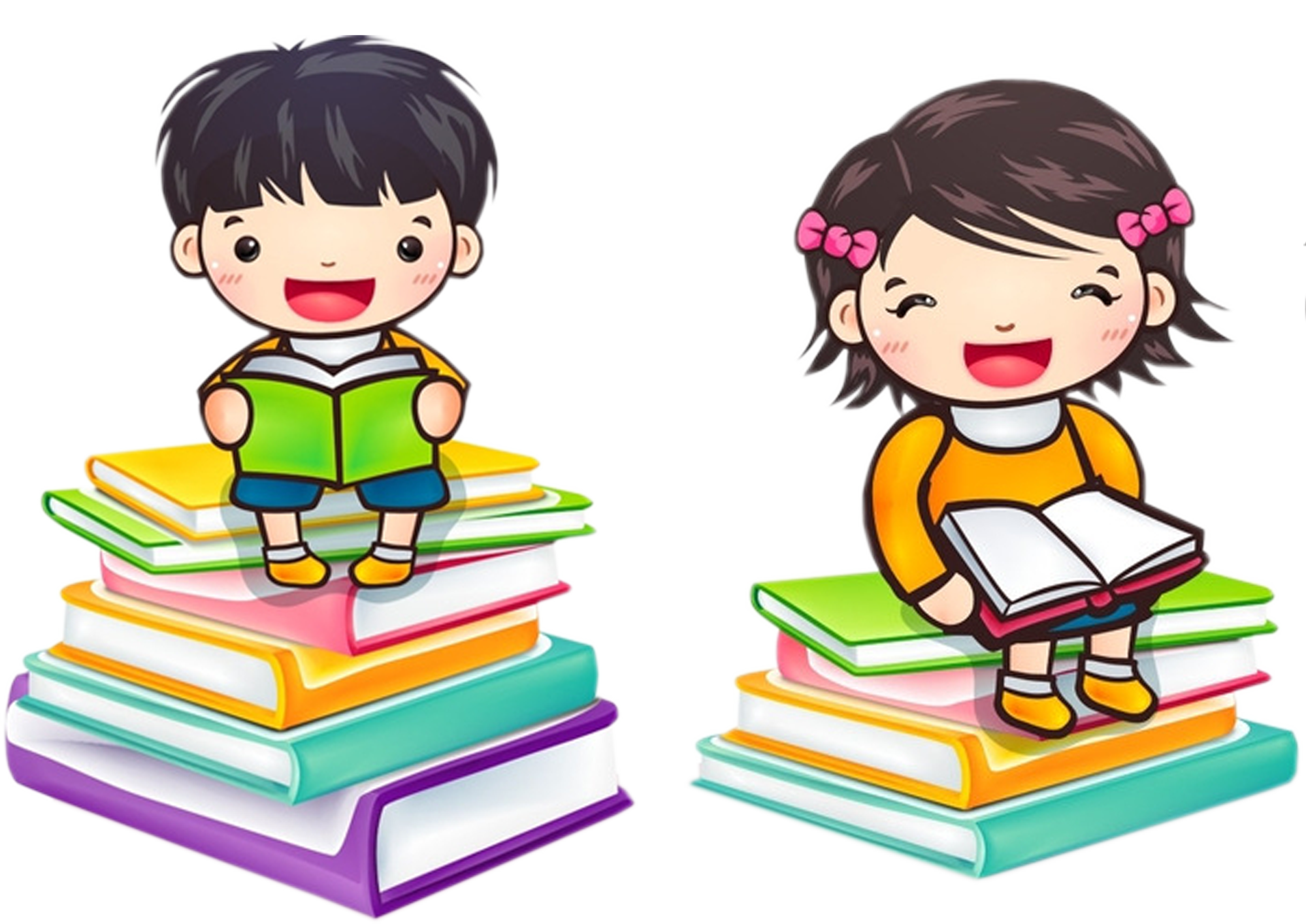 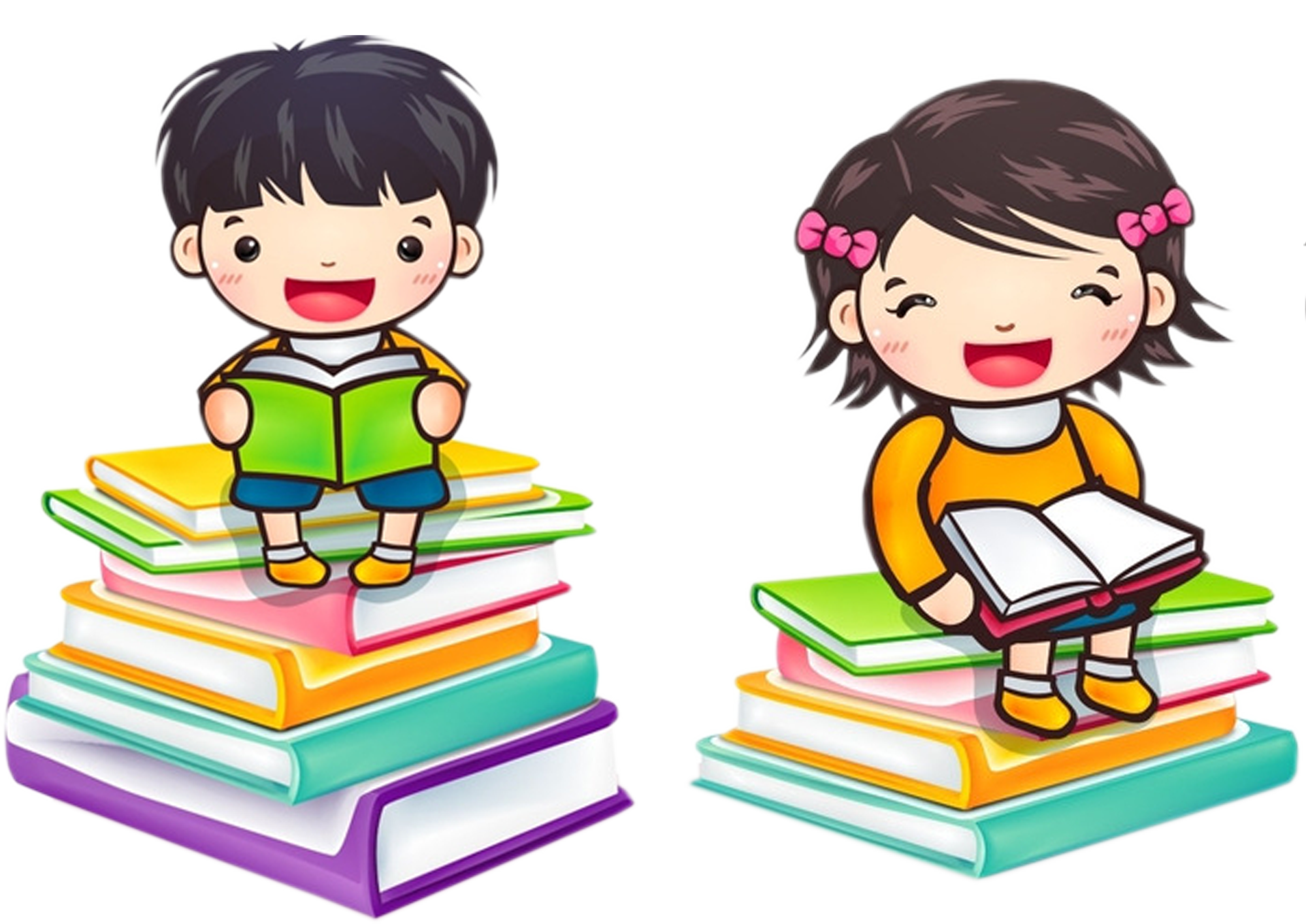 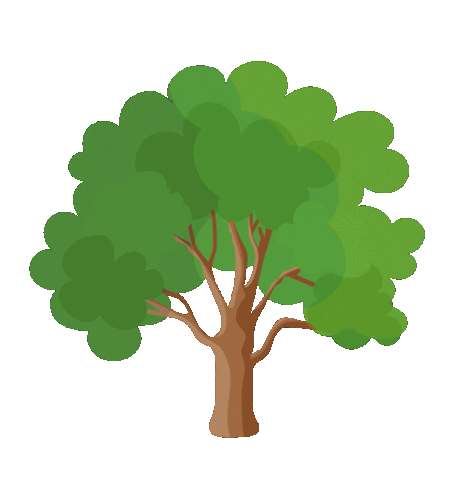 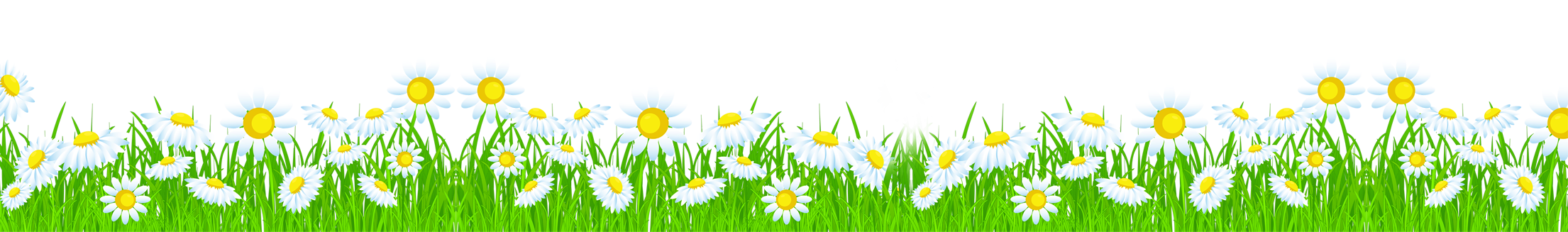 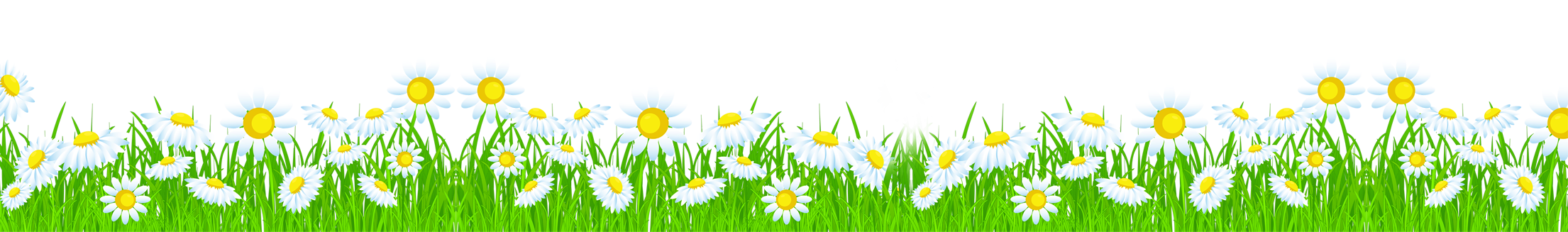 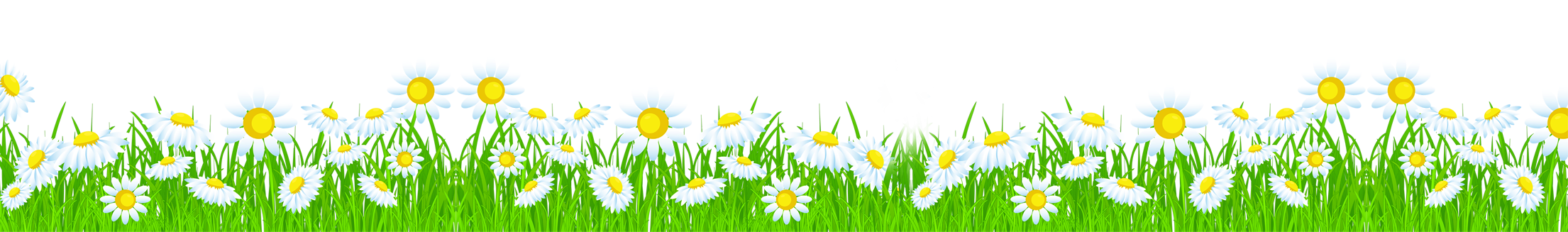 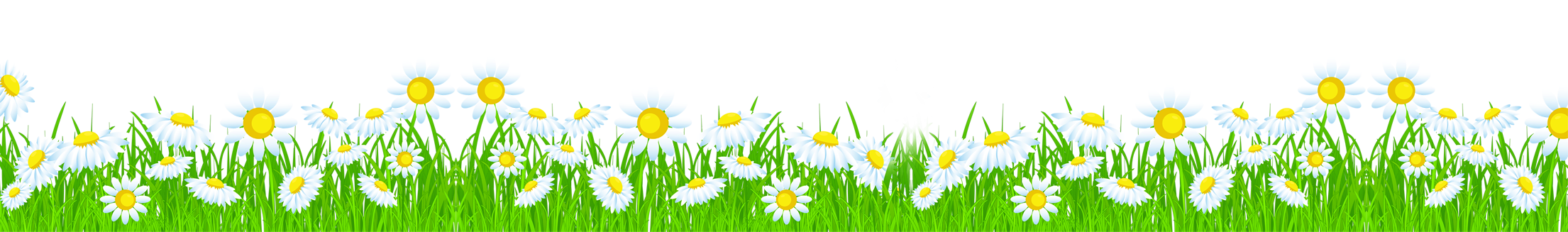 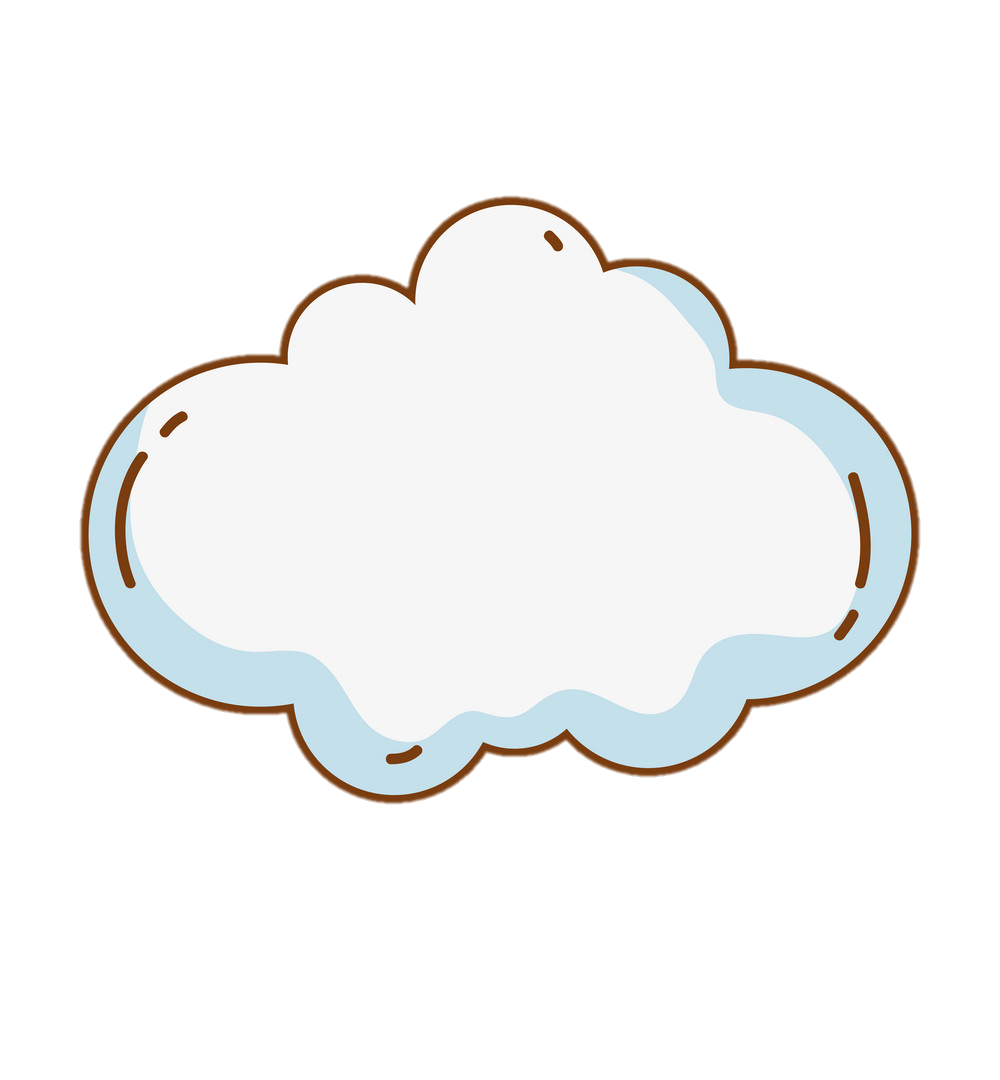 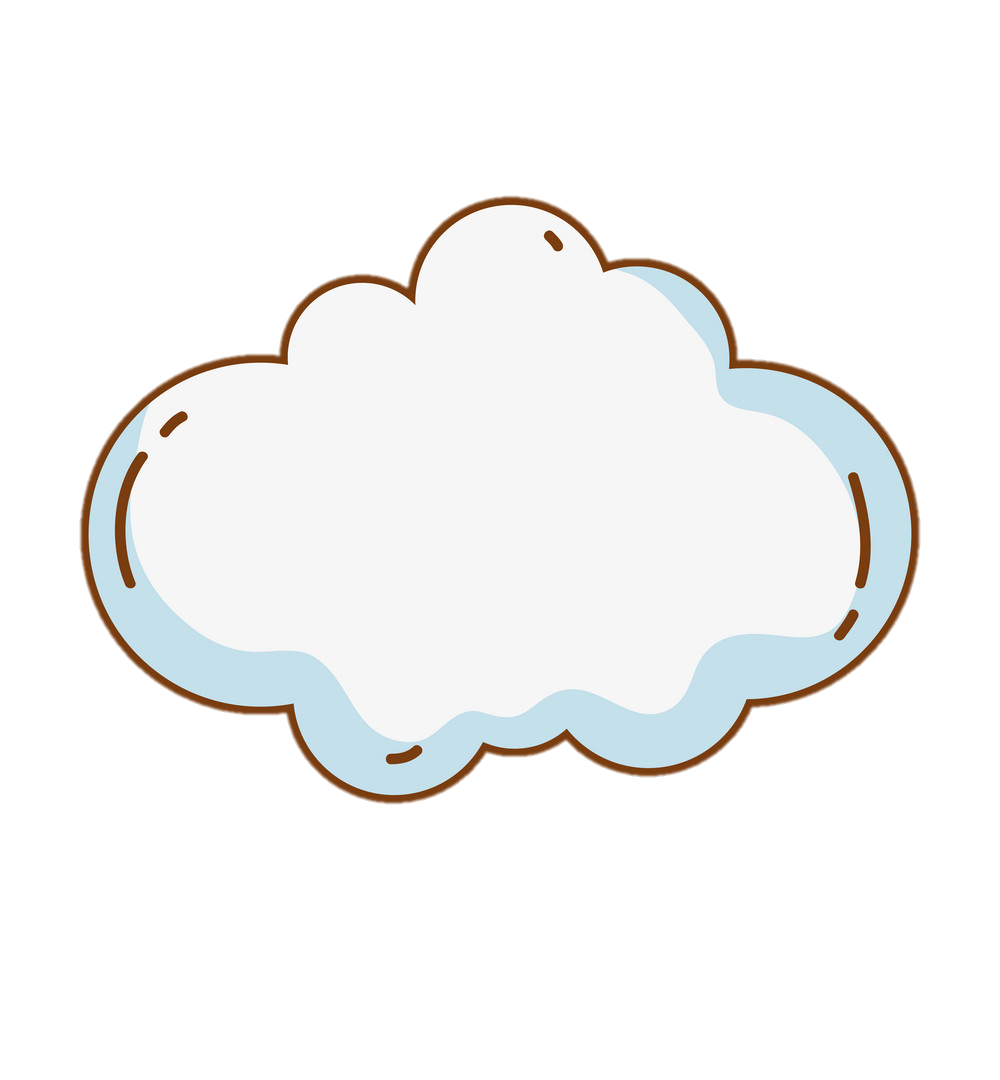 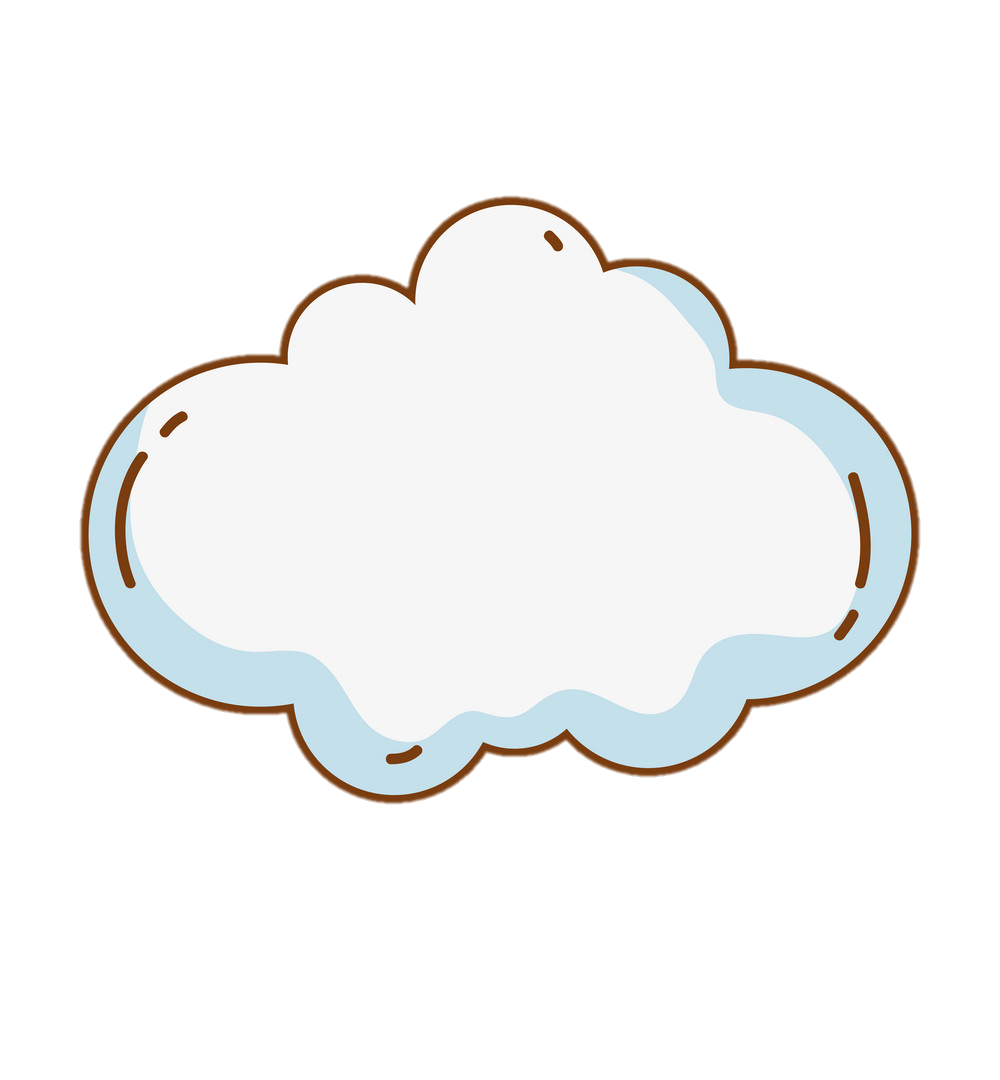 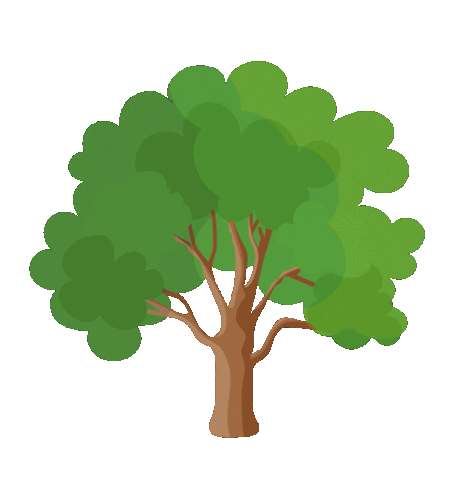 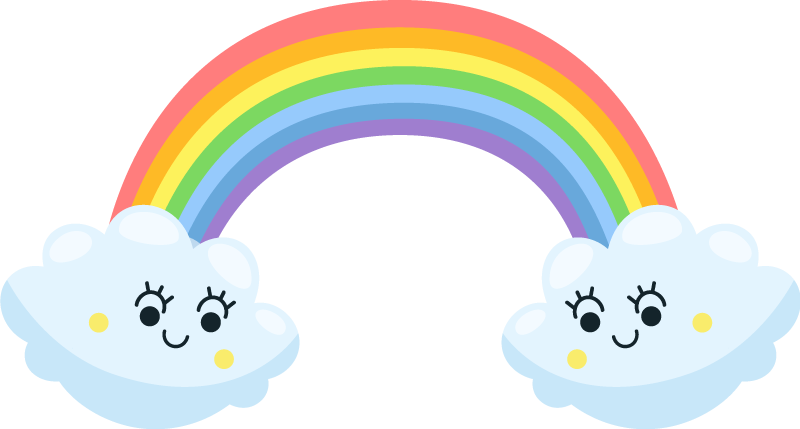 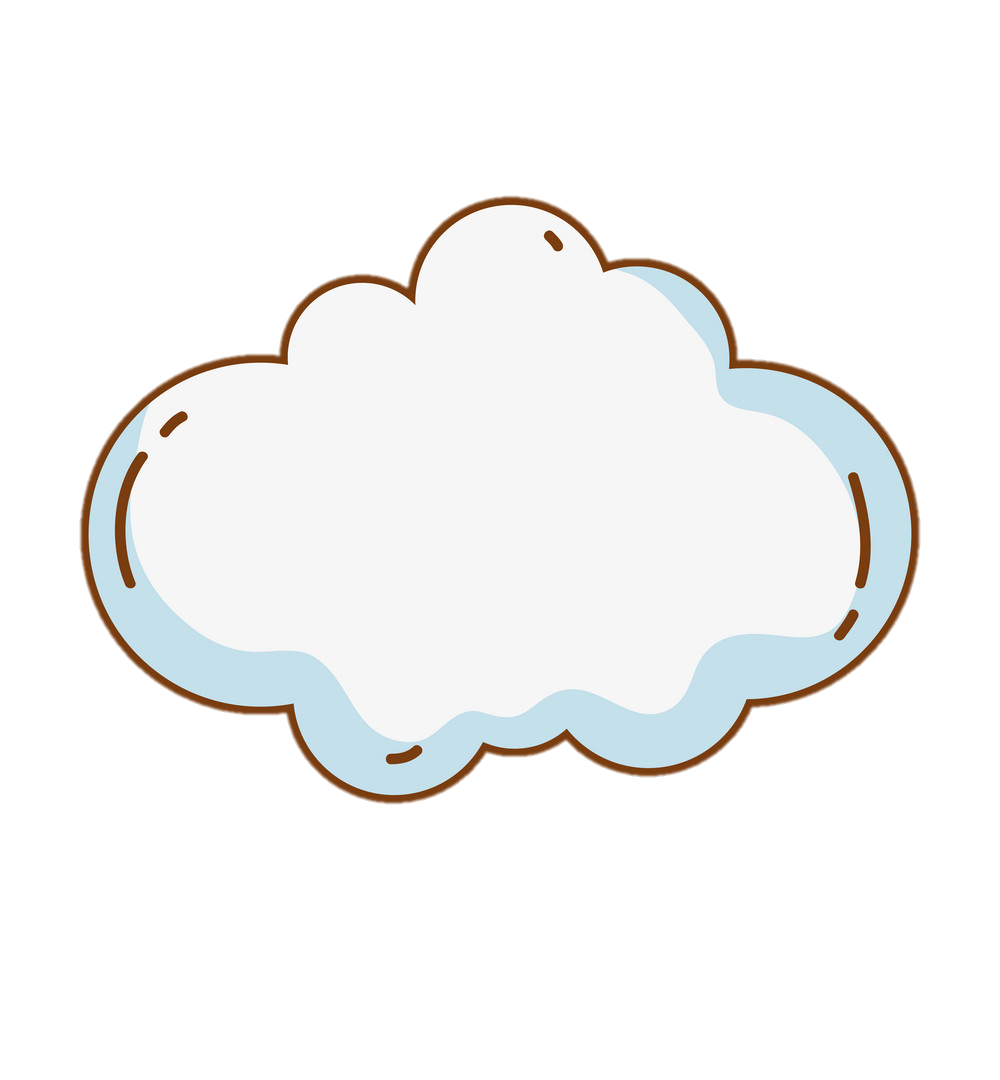 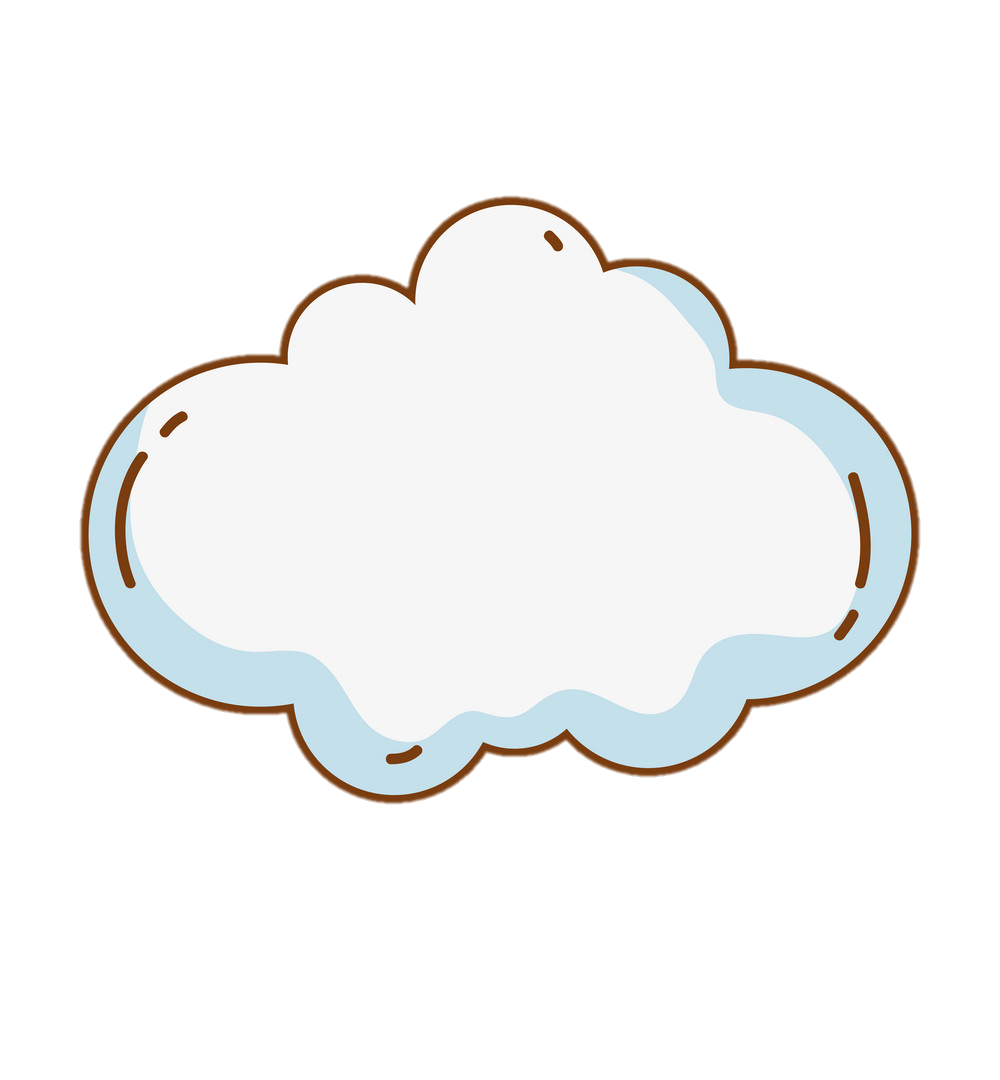 Thứ … ngày … tháng … năm …
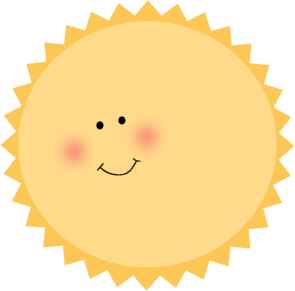 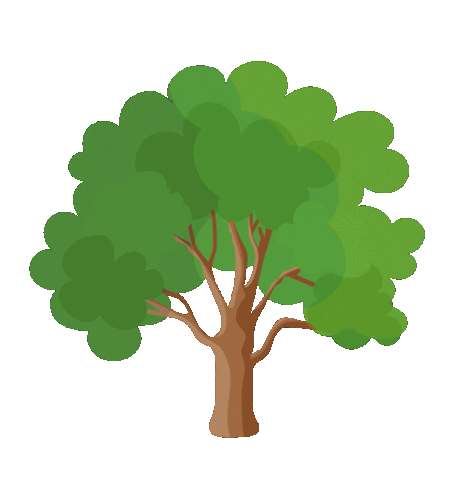 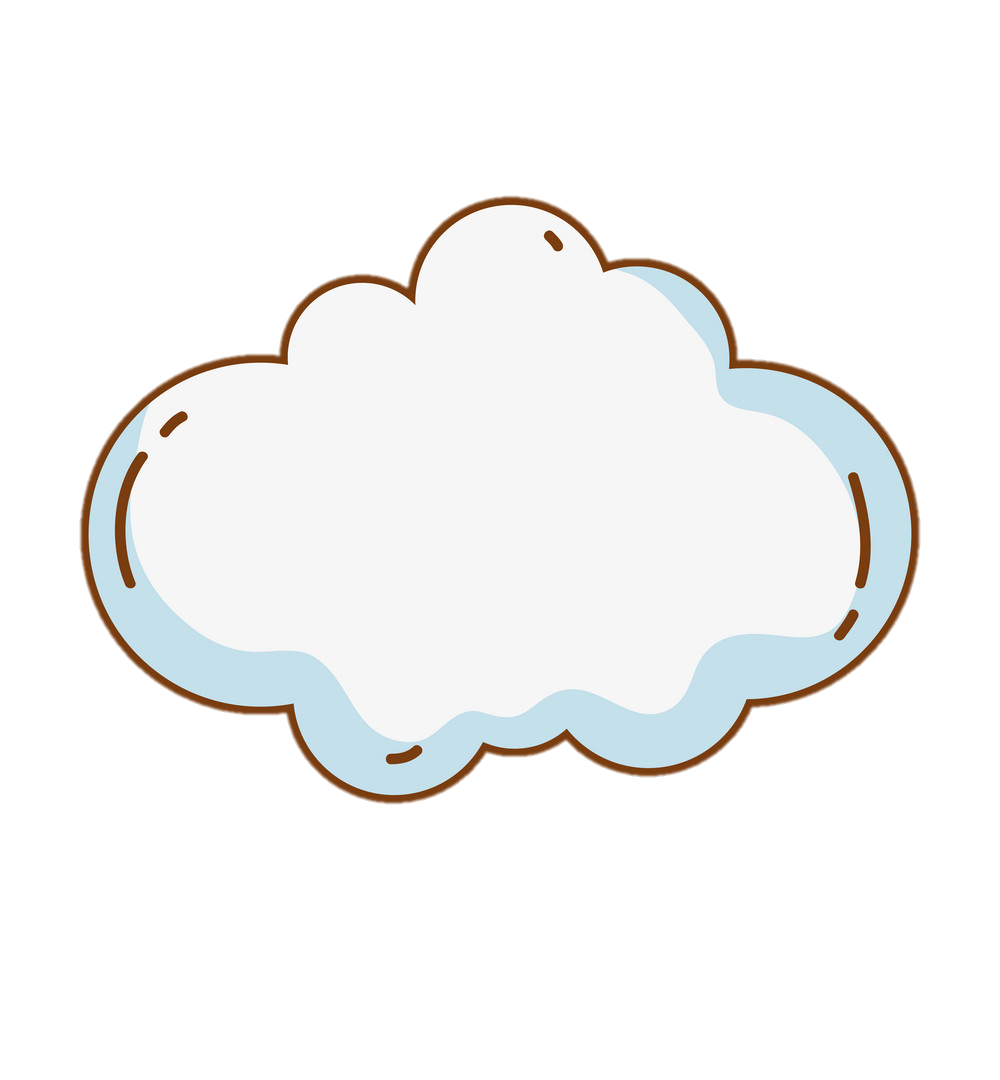 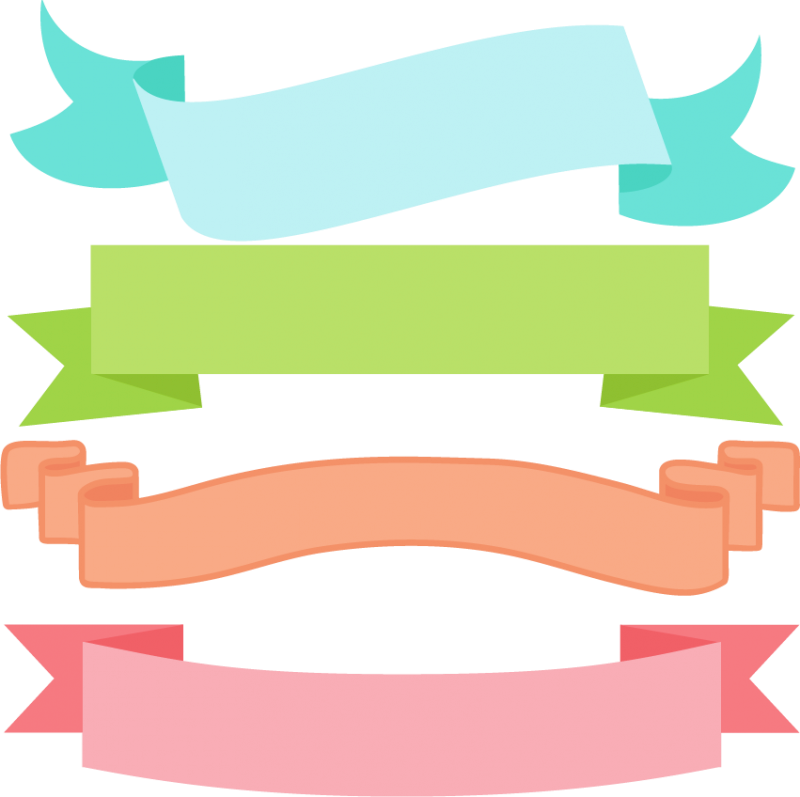 Tự nhiên và Xã hội
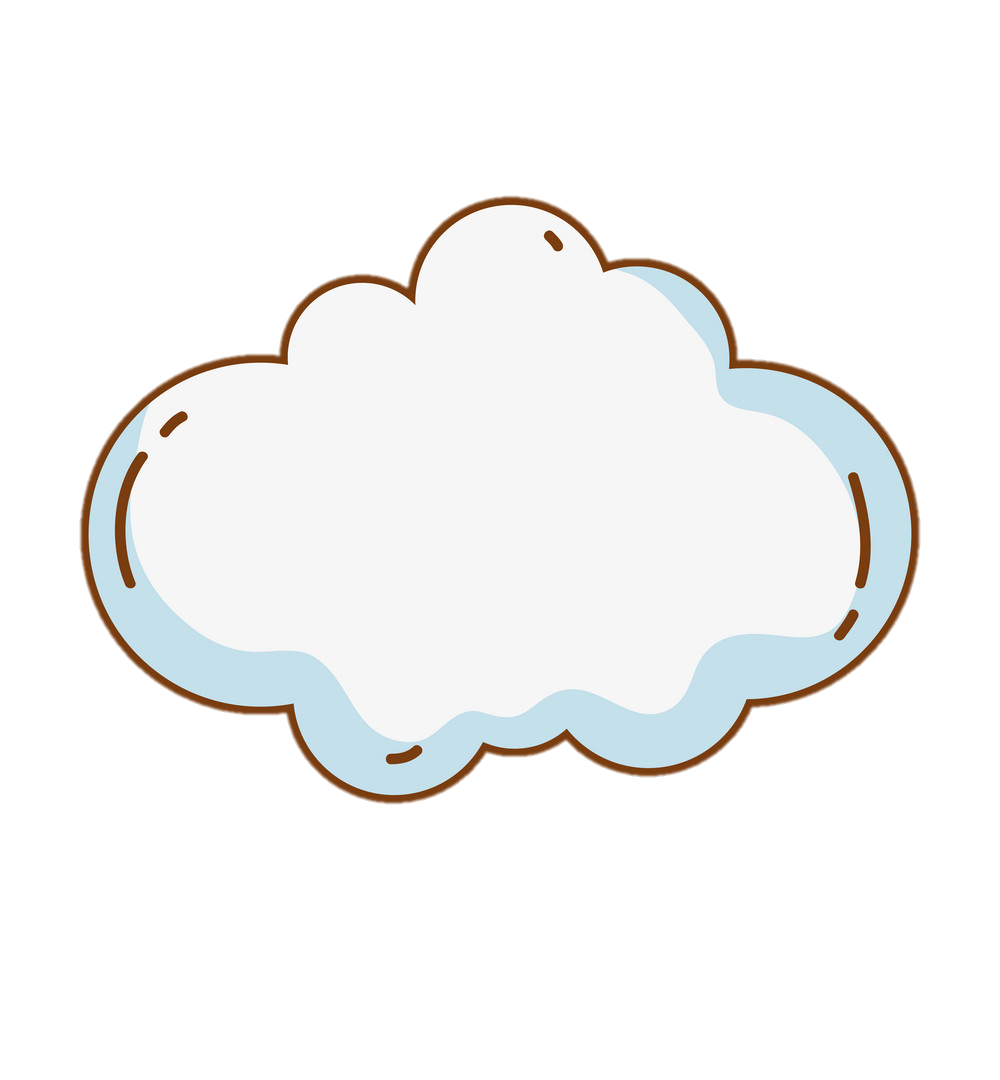 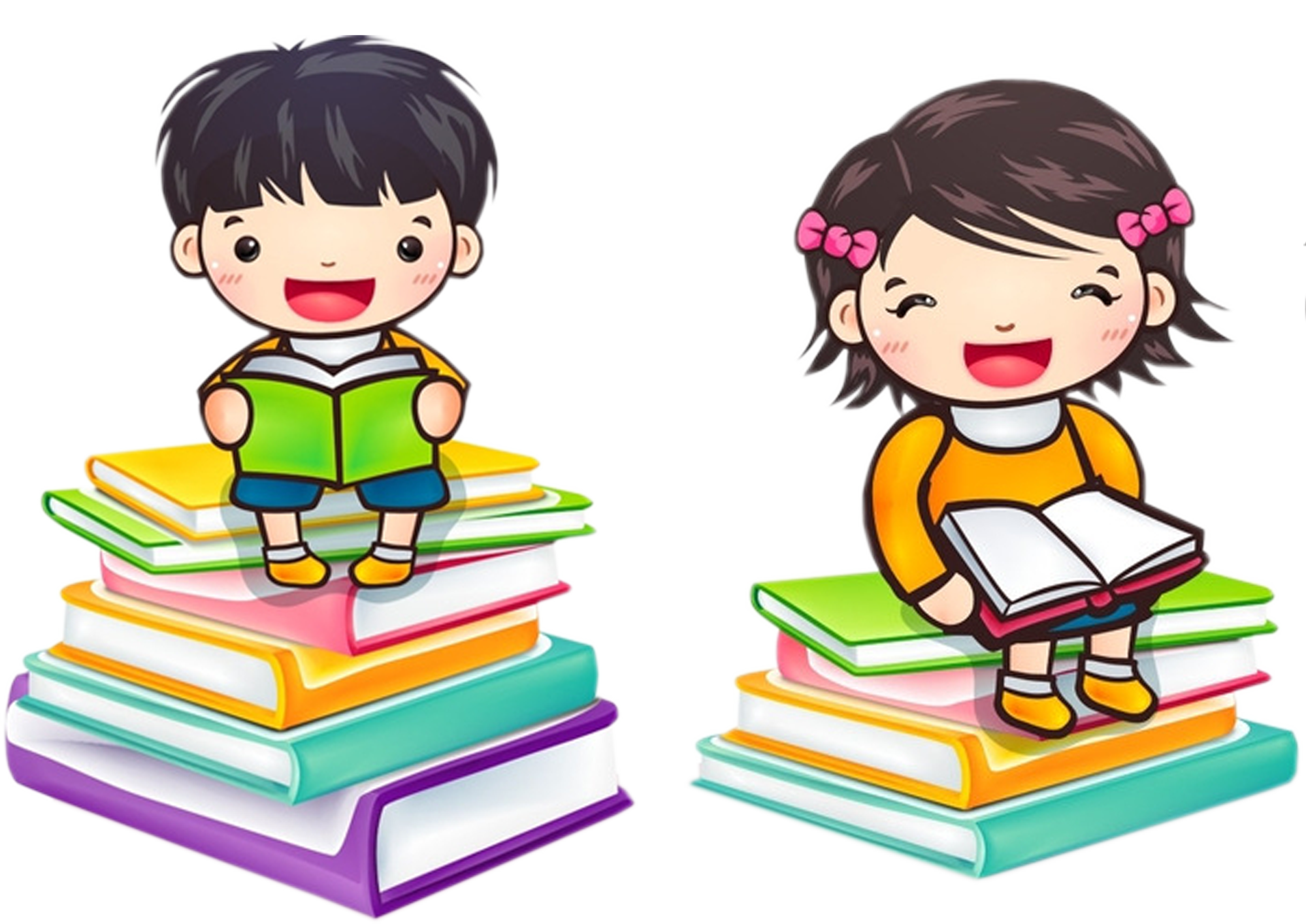 Bài 21 - tiết 1
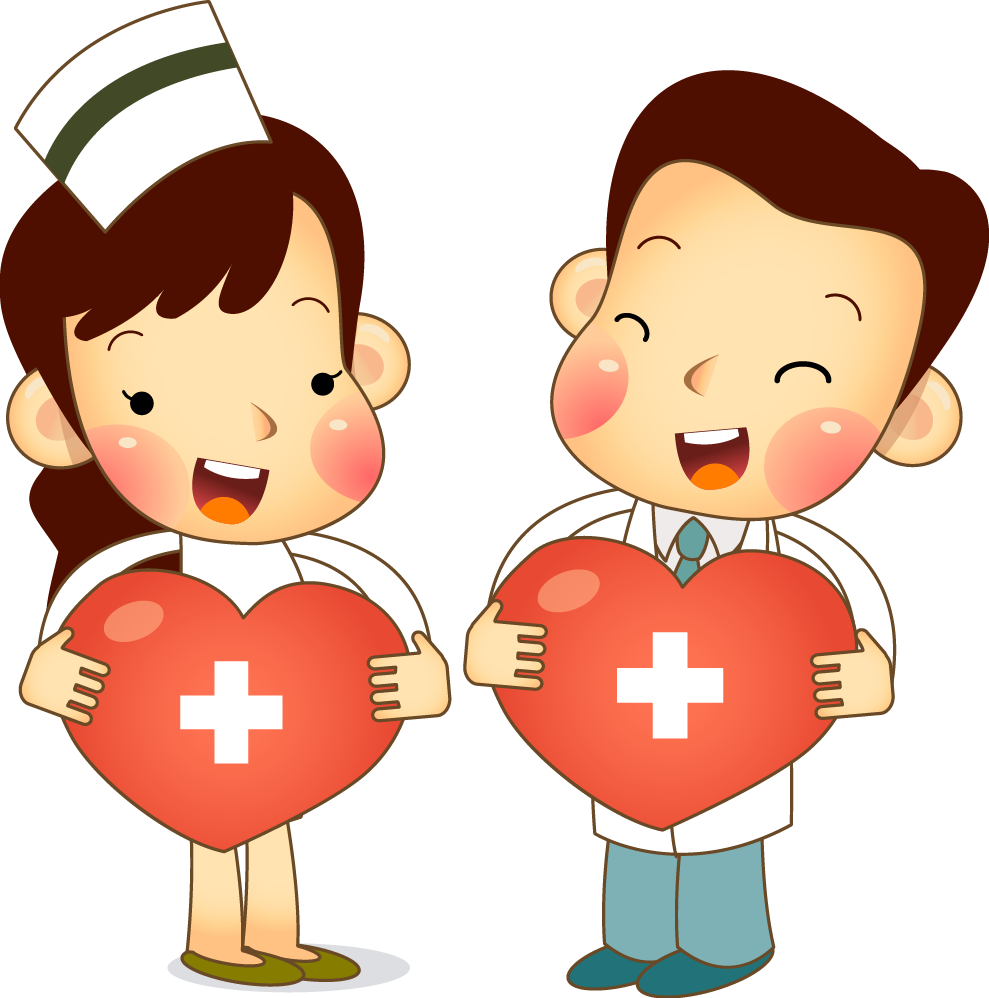 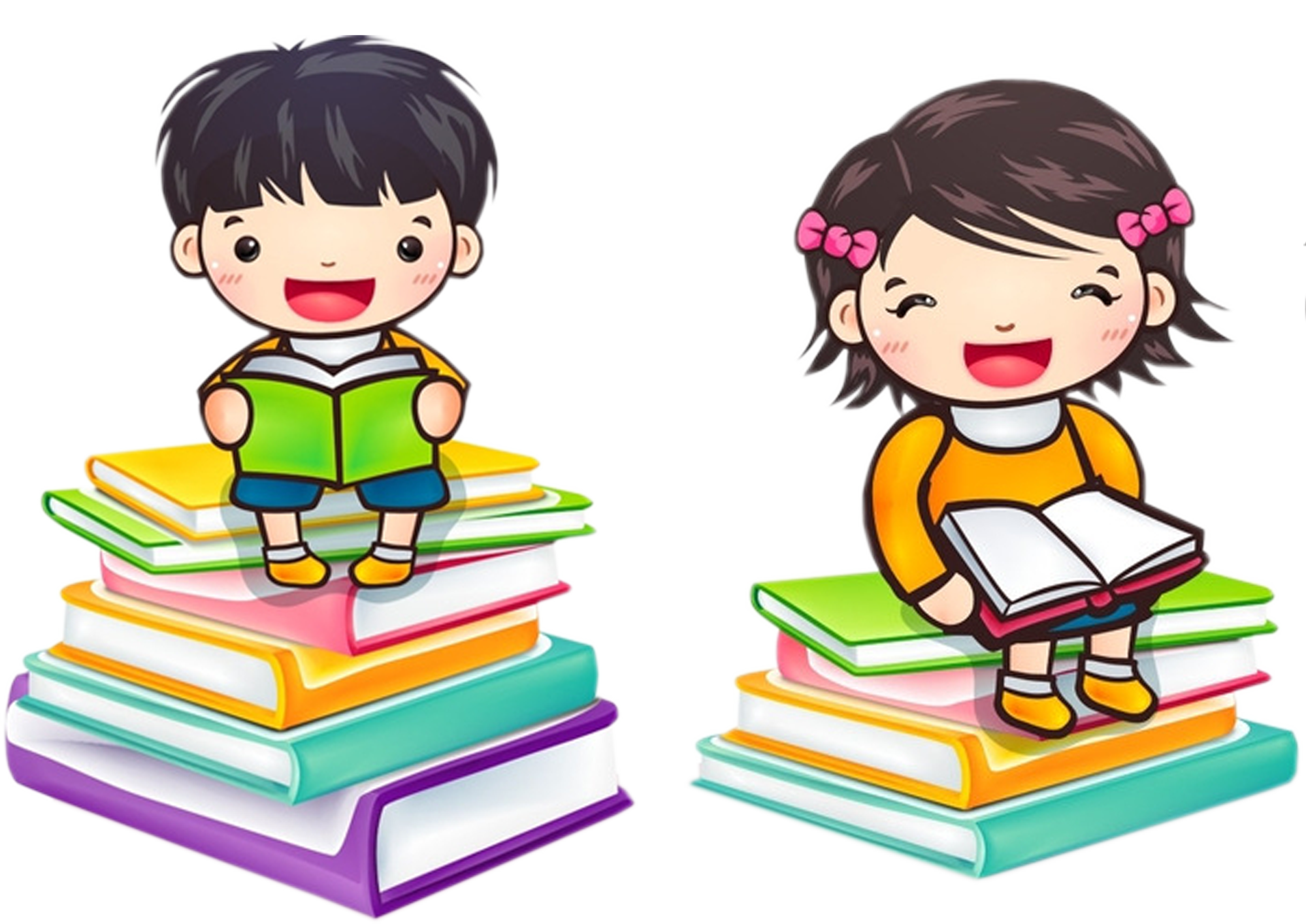 Cơ quan tuần hoàn
Cơ quan tuần hoàn
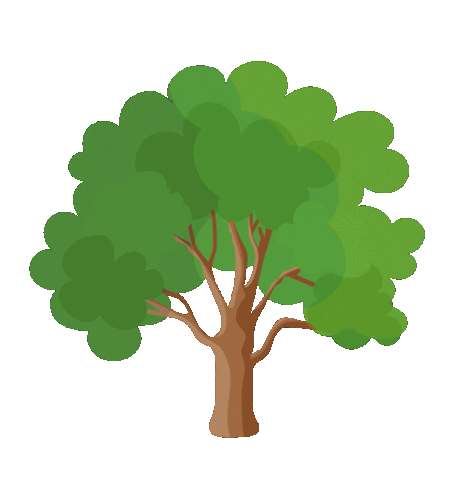 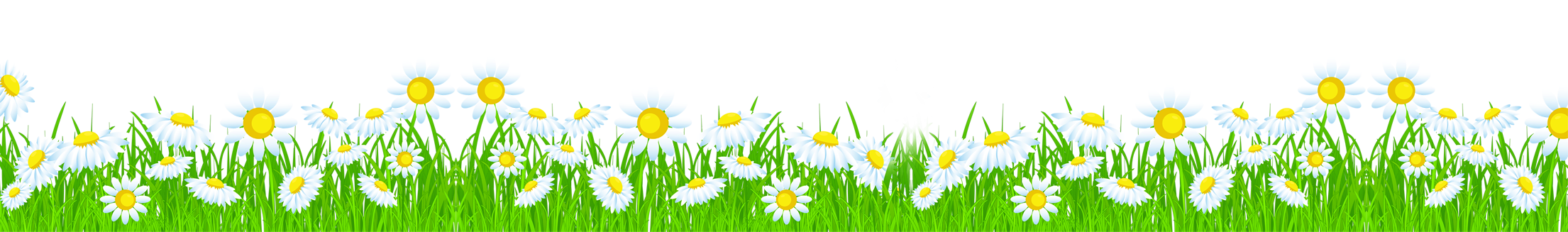 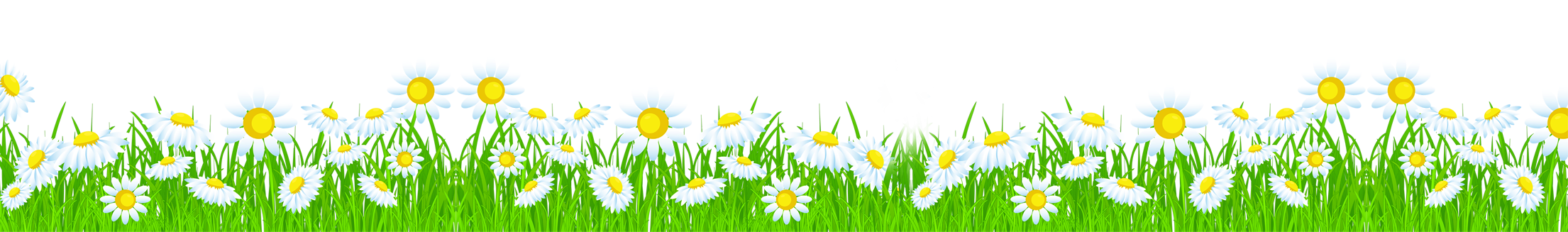 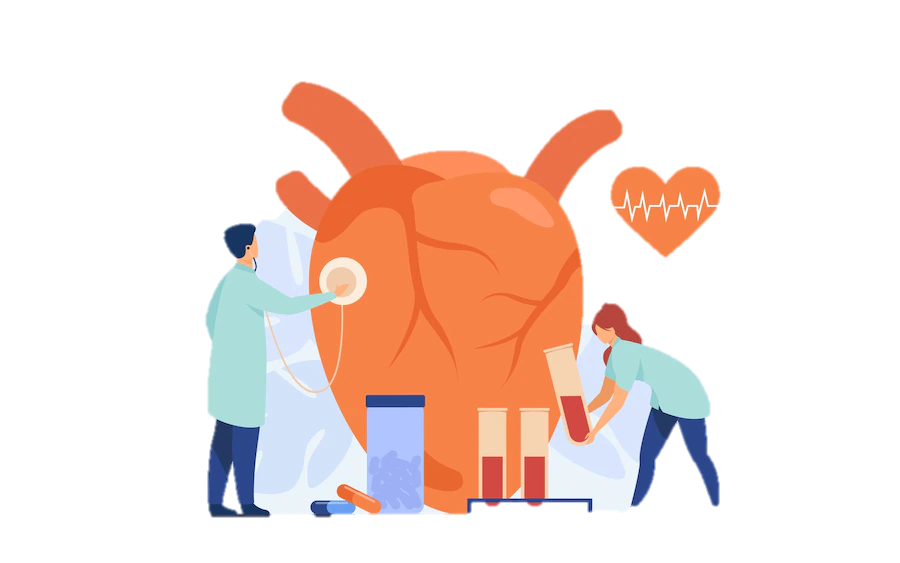 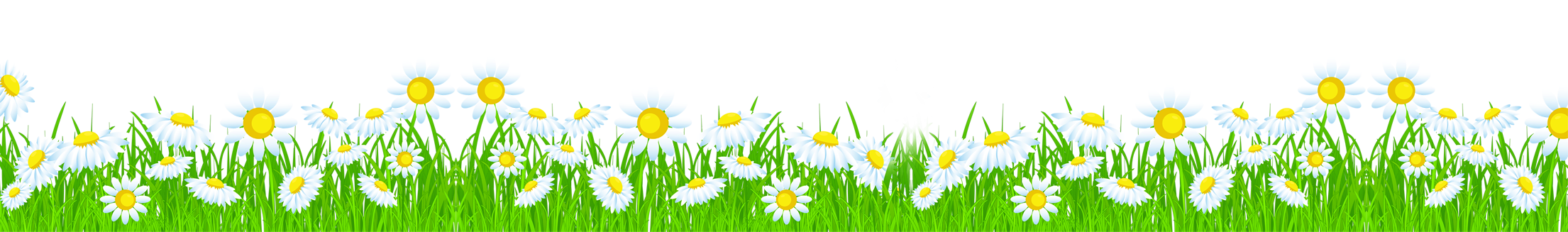 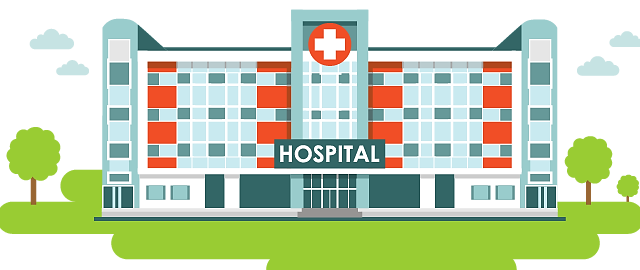 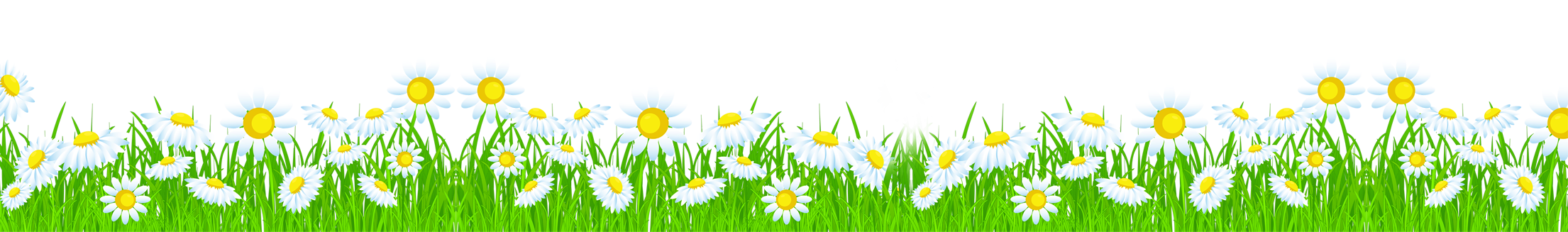 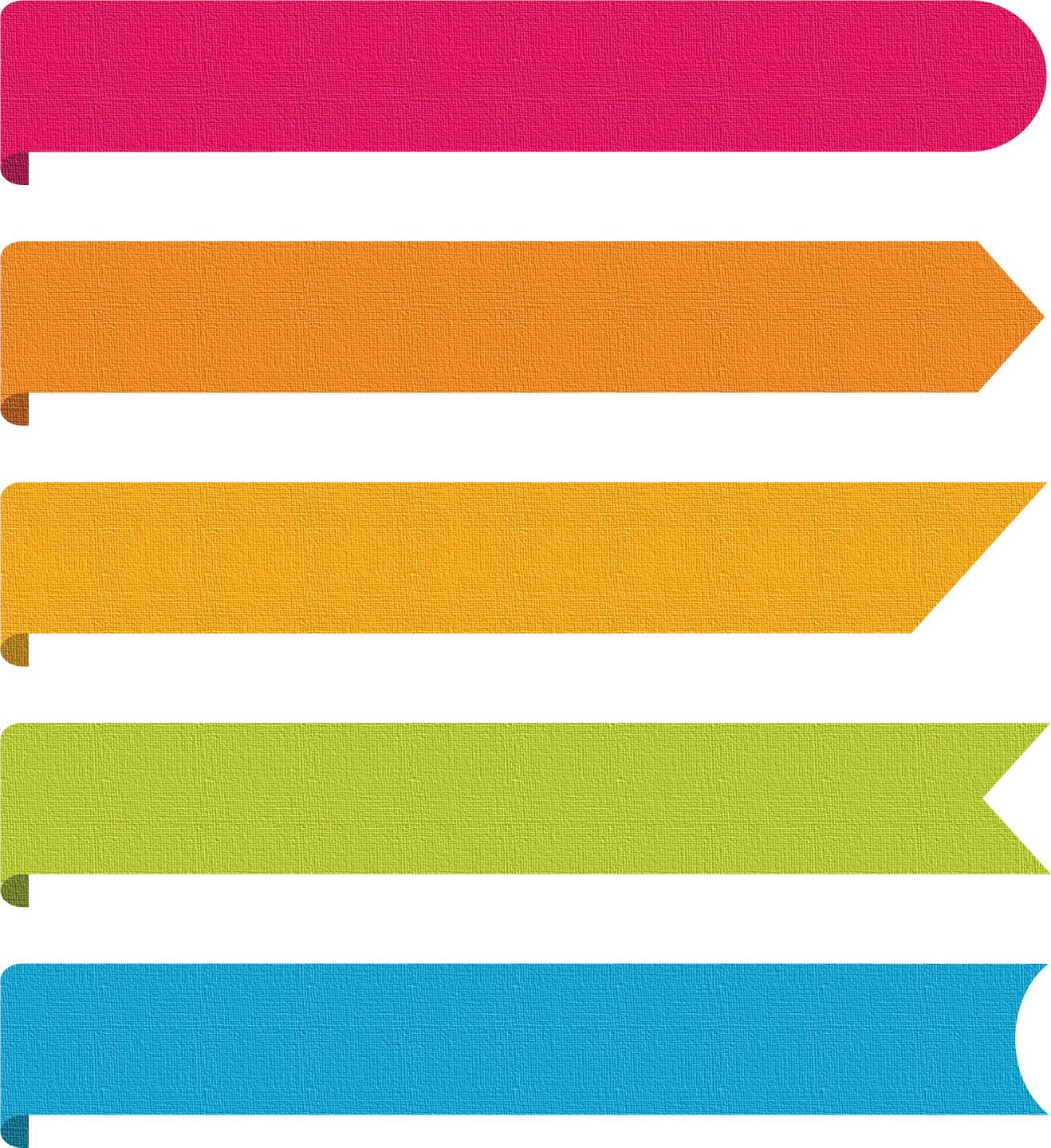 YÊU CẦU CẦN ĐẠT
HS chỉ và nói được tên các bộ phận chính của cơ quan tuần hoàn trên sơ đồ, 
hình ảnh.
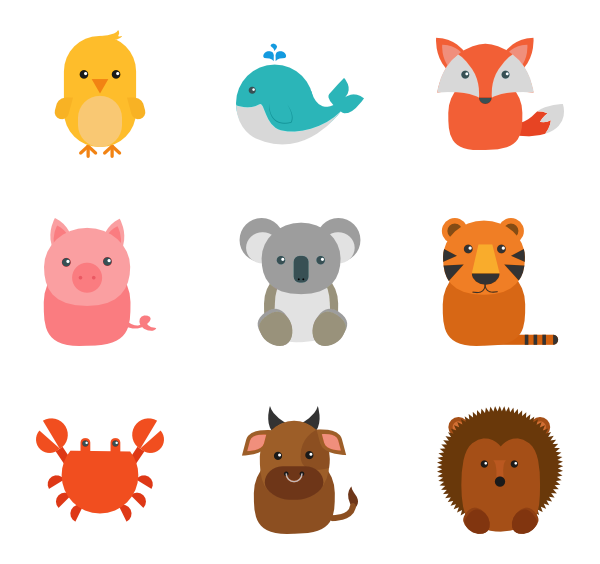 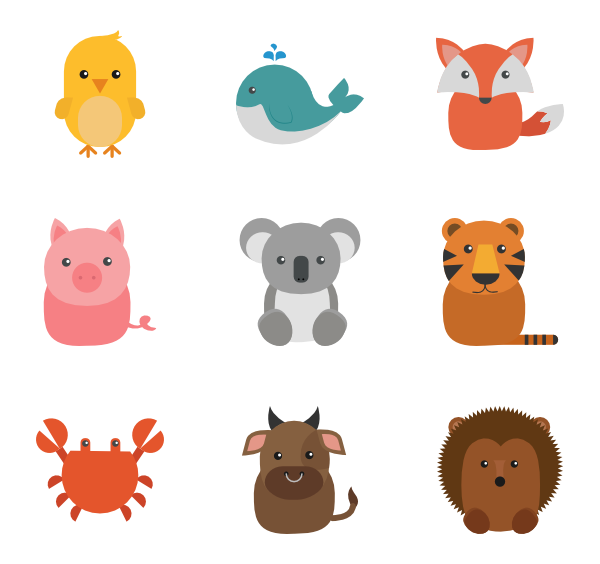 HS vận dụng các kiến thức đã học để xác định vị trí của tim và các mạch máu trên cơ thể.
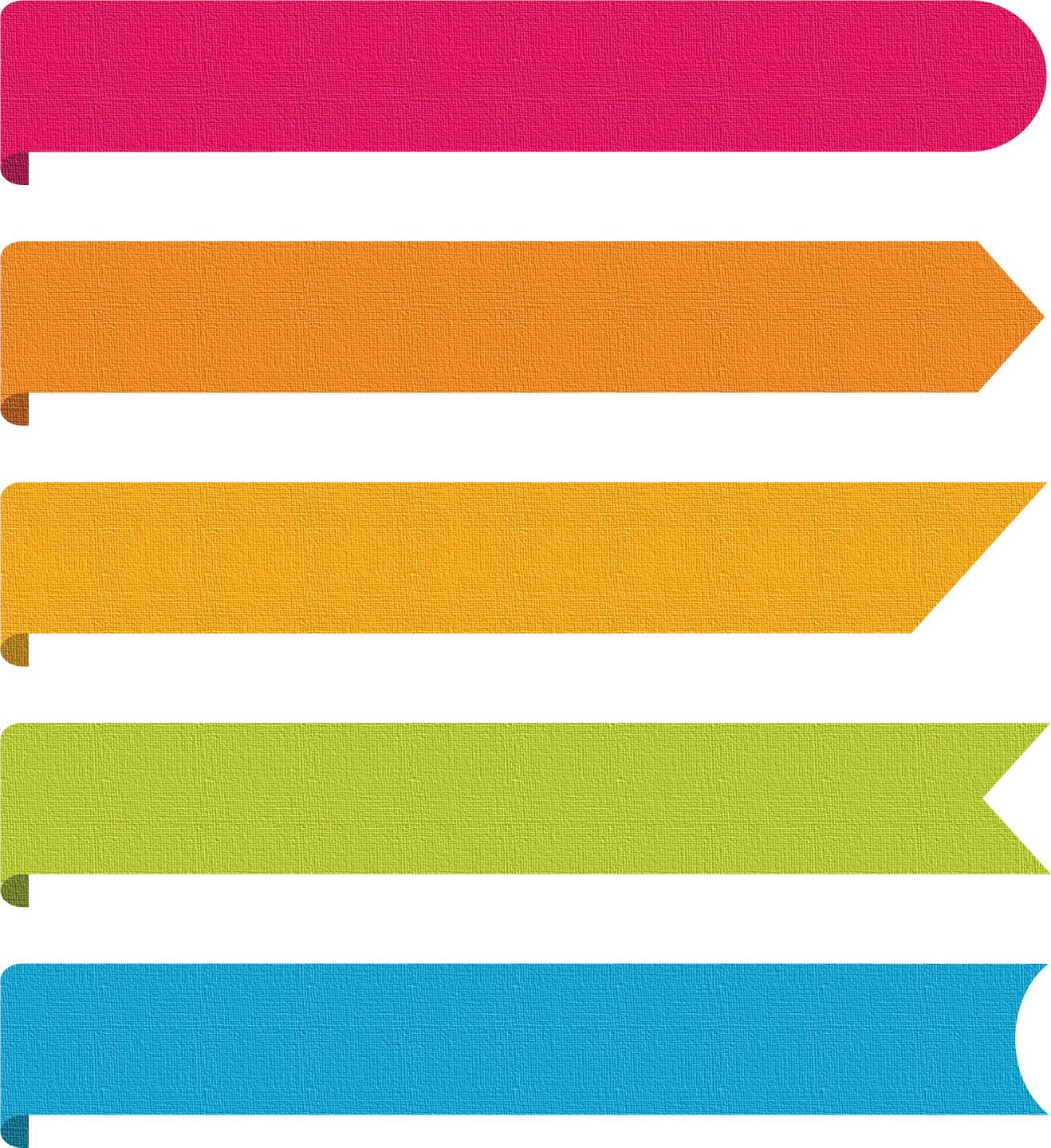 YÊU CẦU CẦN ĐẠT
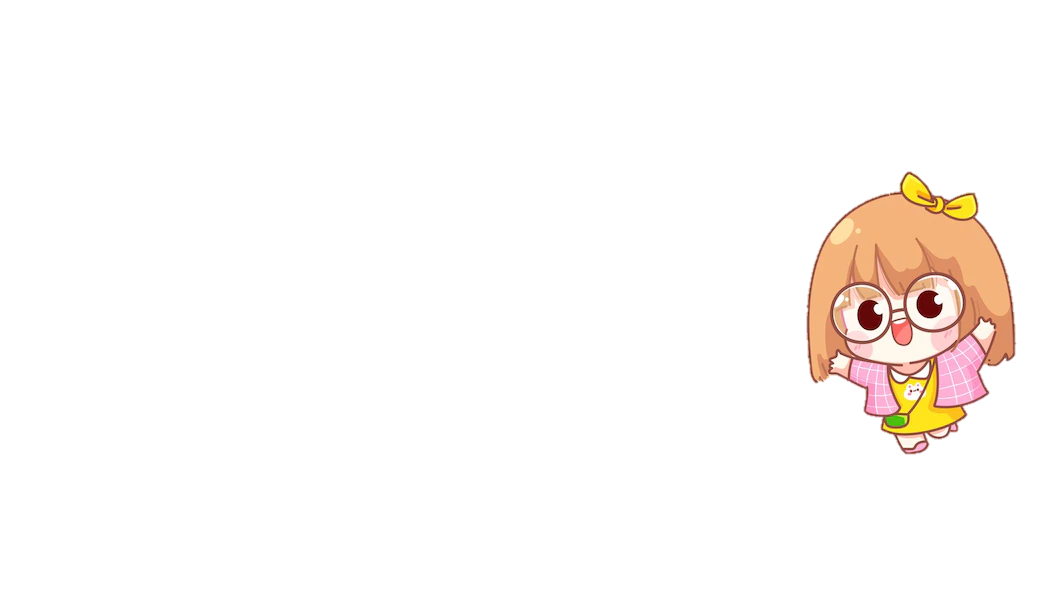 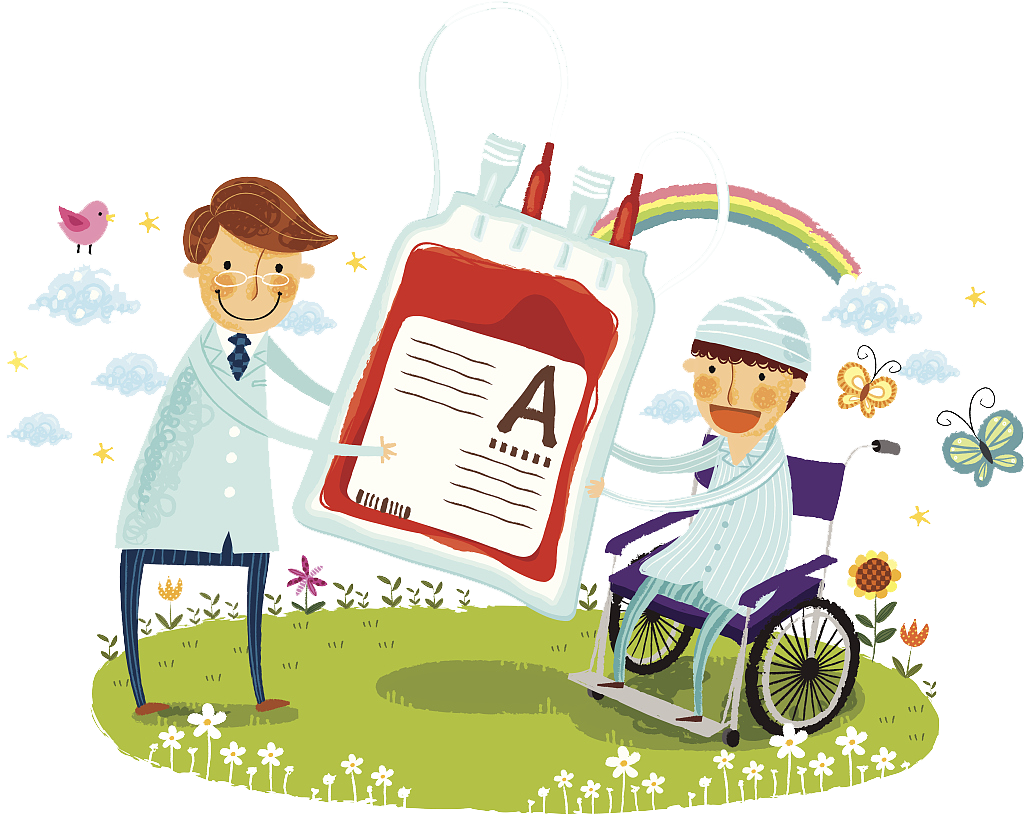 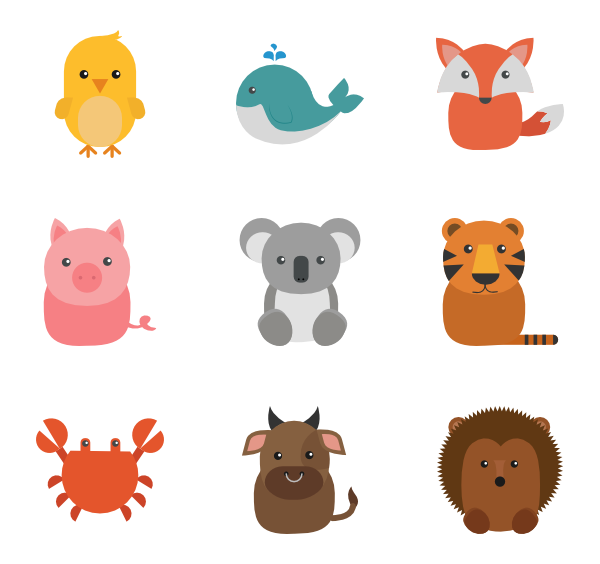 Học sinh nhớ và tái hiện lại sơ đồ cơ quan tuần hoàn theo ý tưởng sáng tạo 
của bản thân.
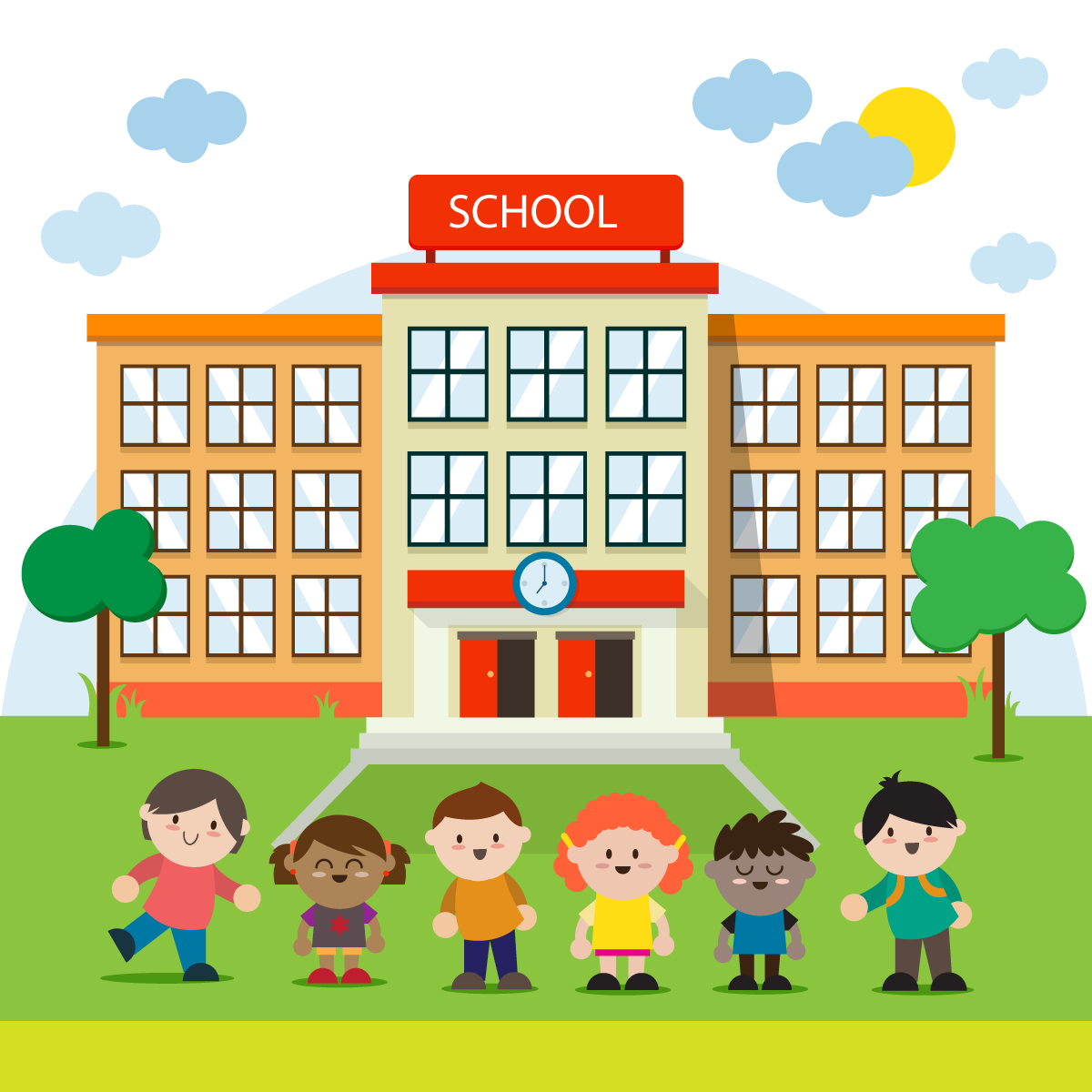 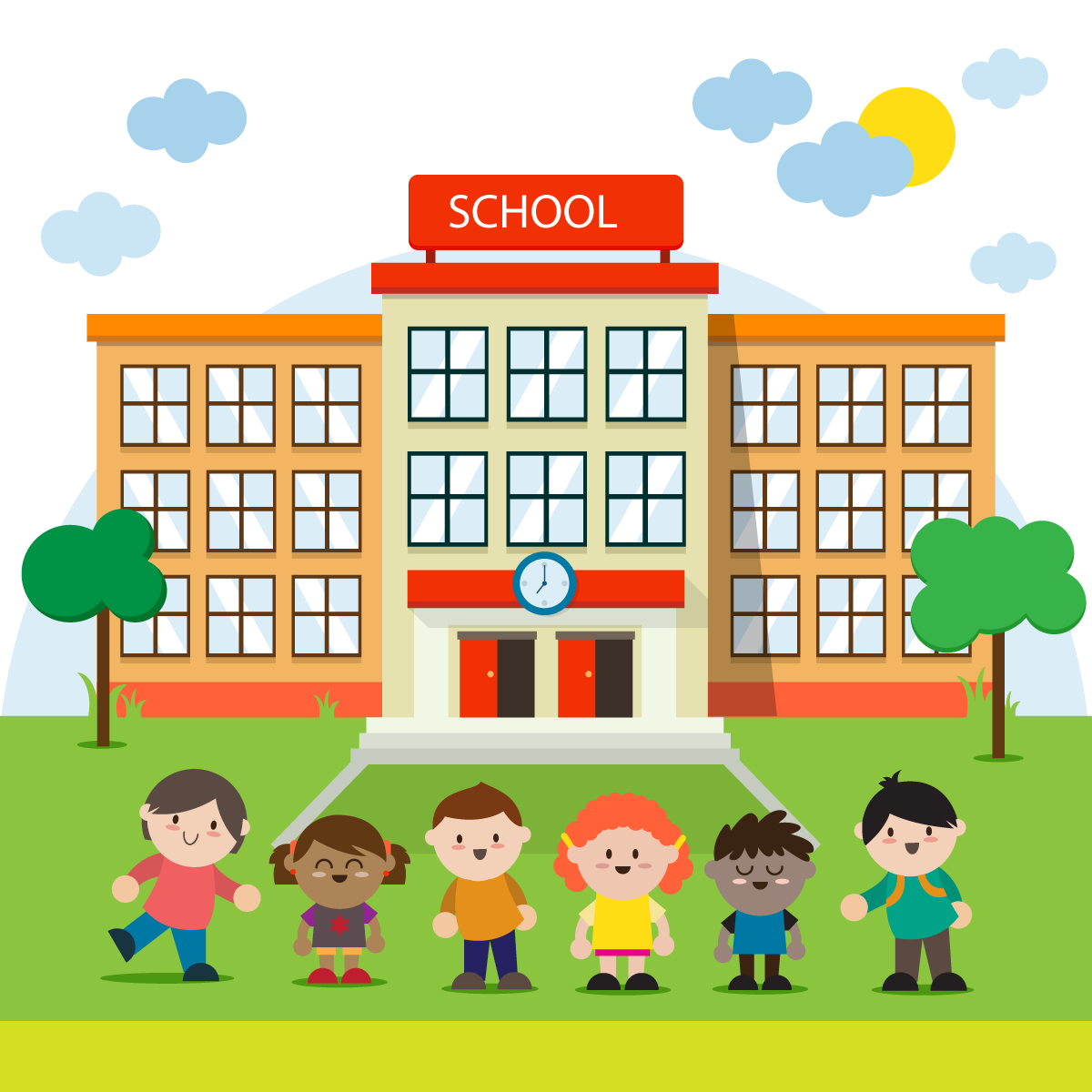 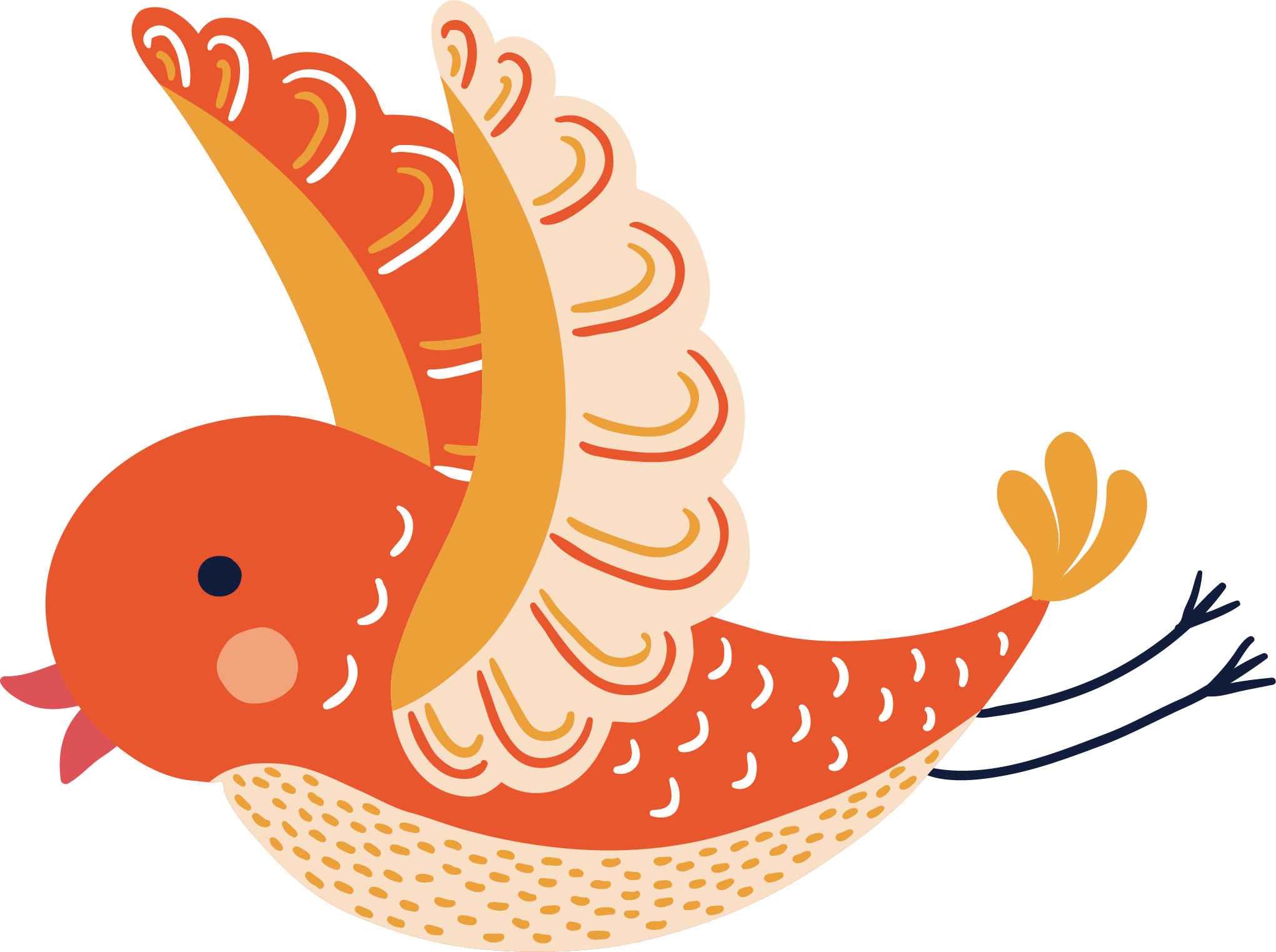 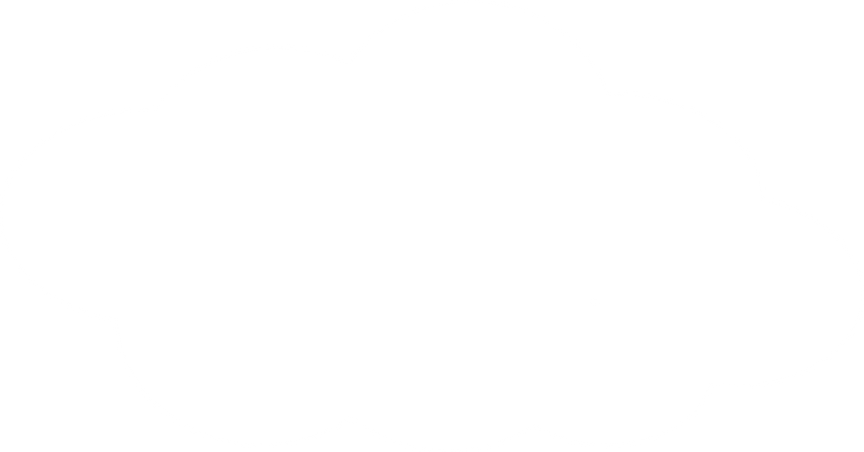 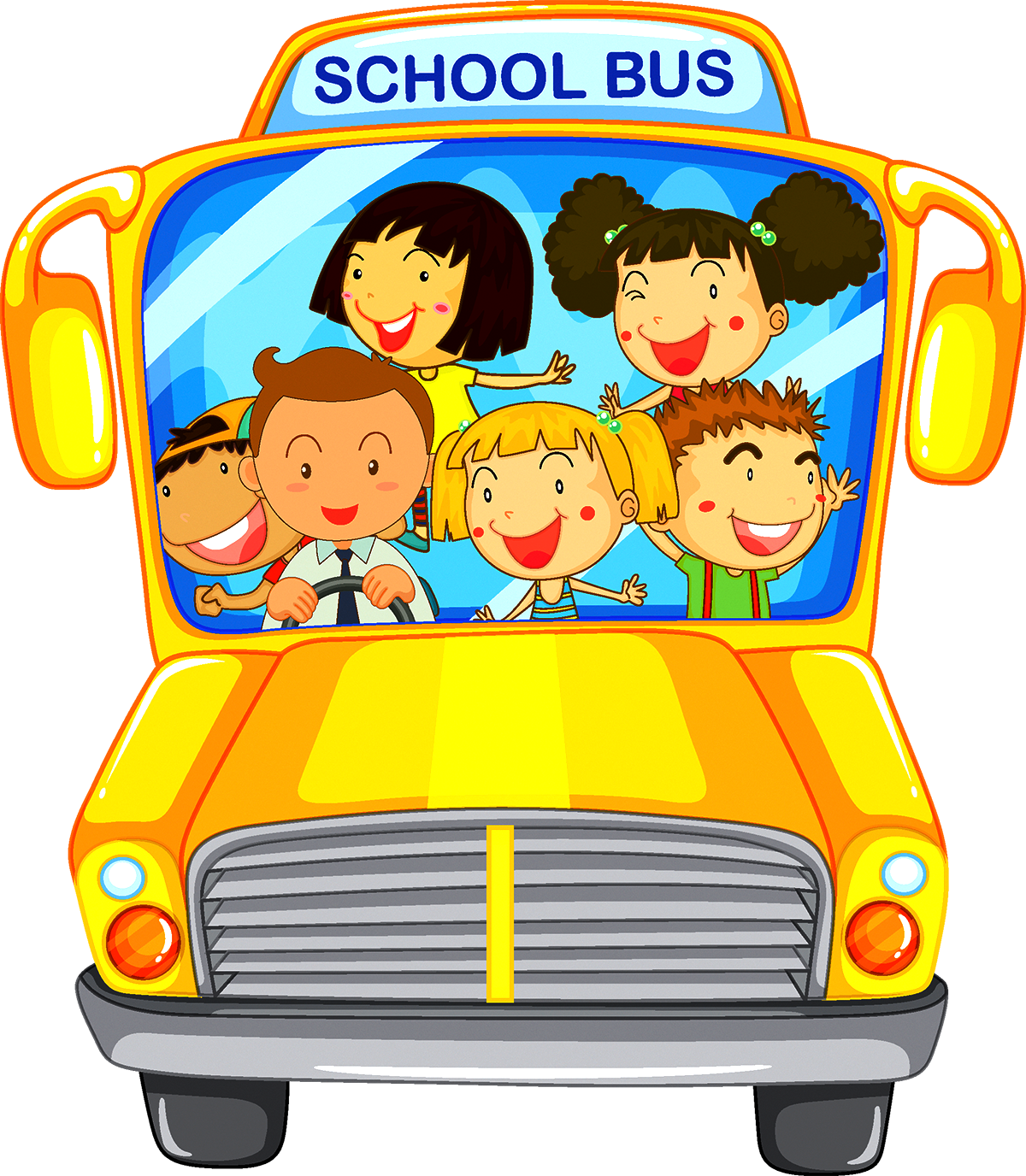 Khởi động
Khởi động
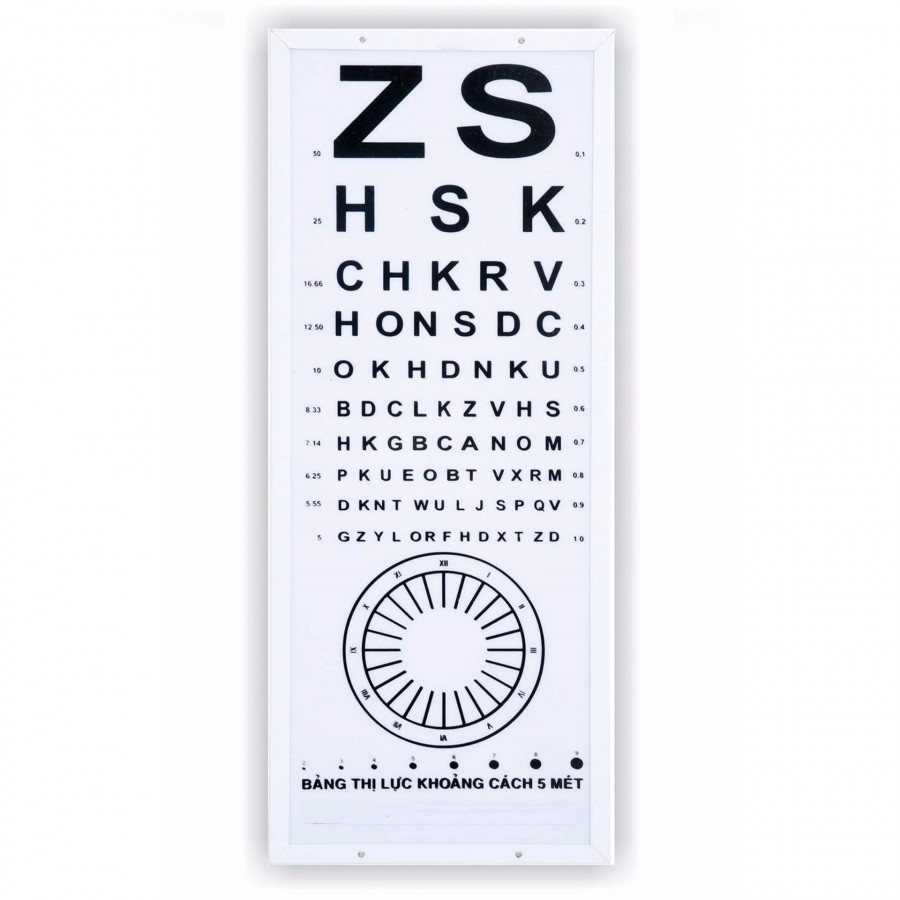 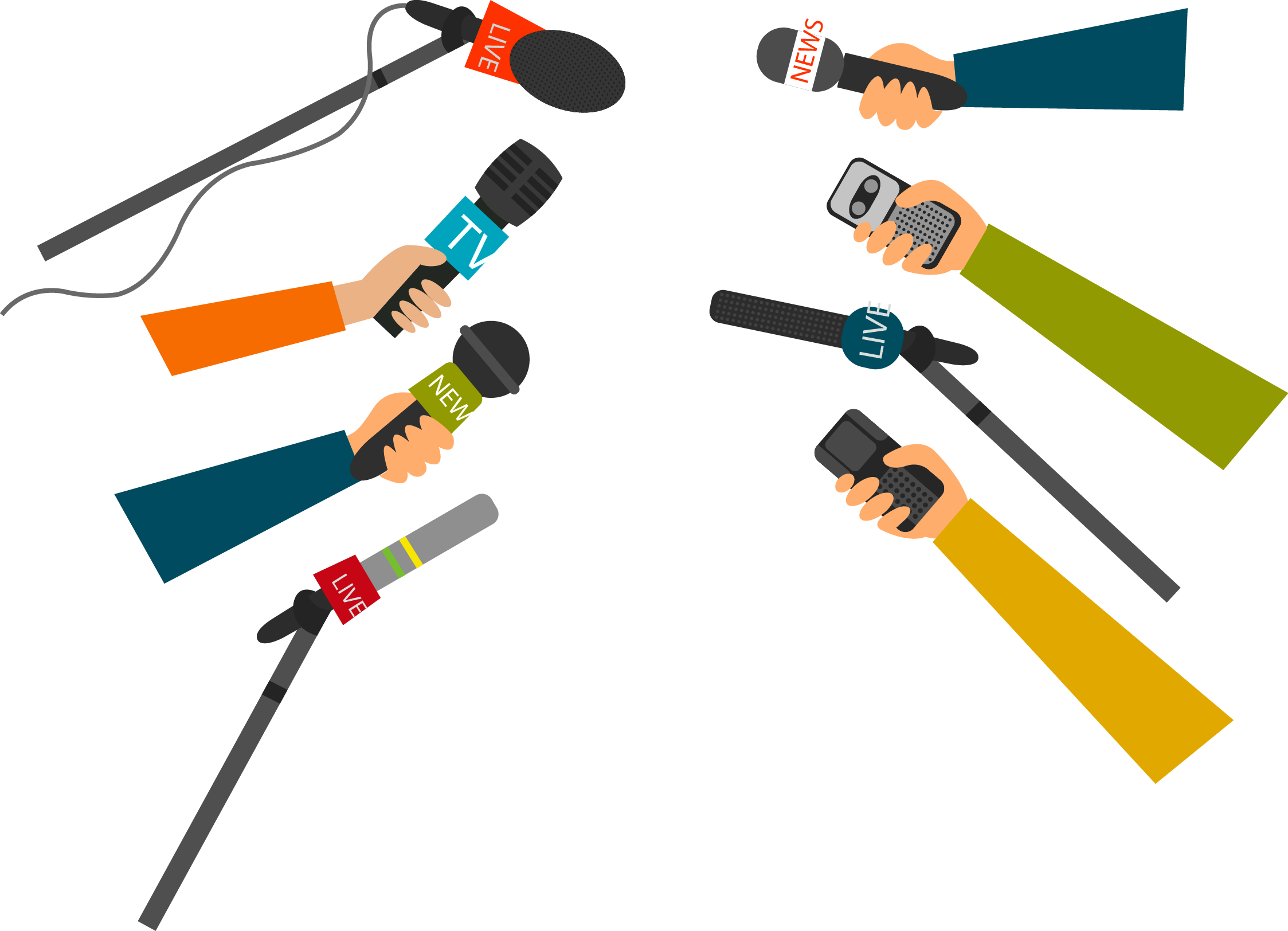 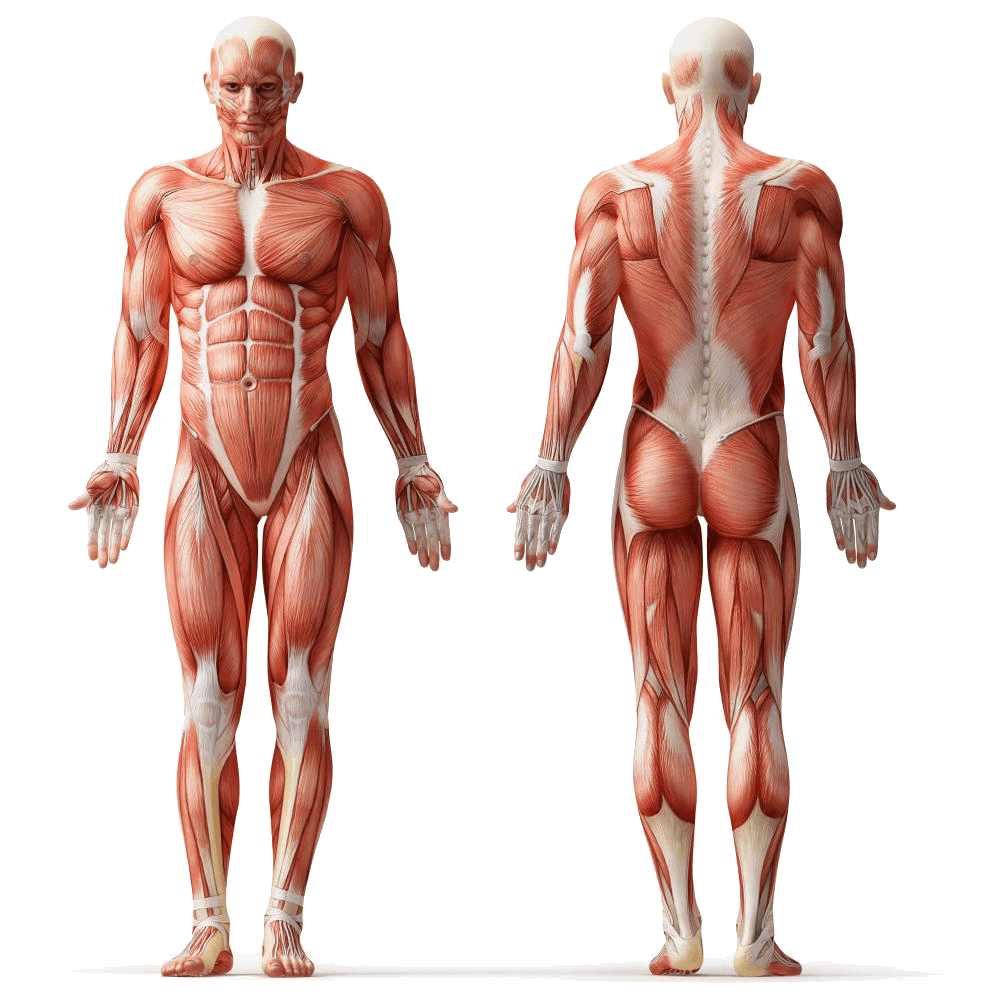 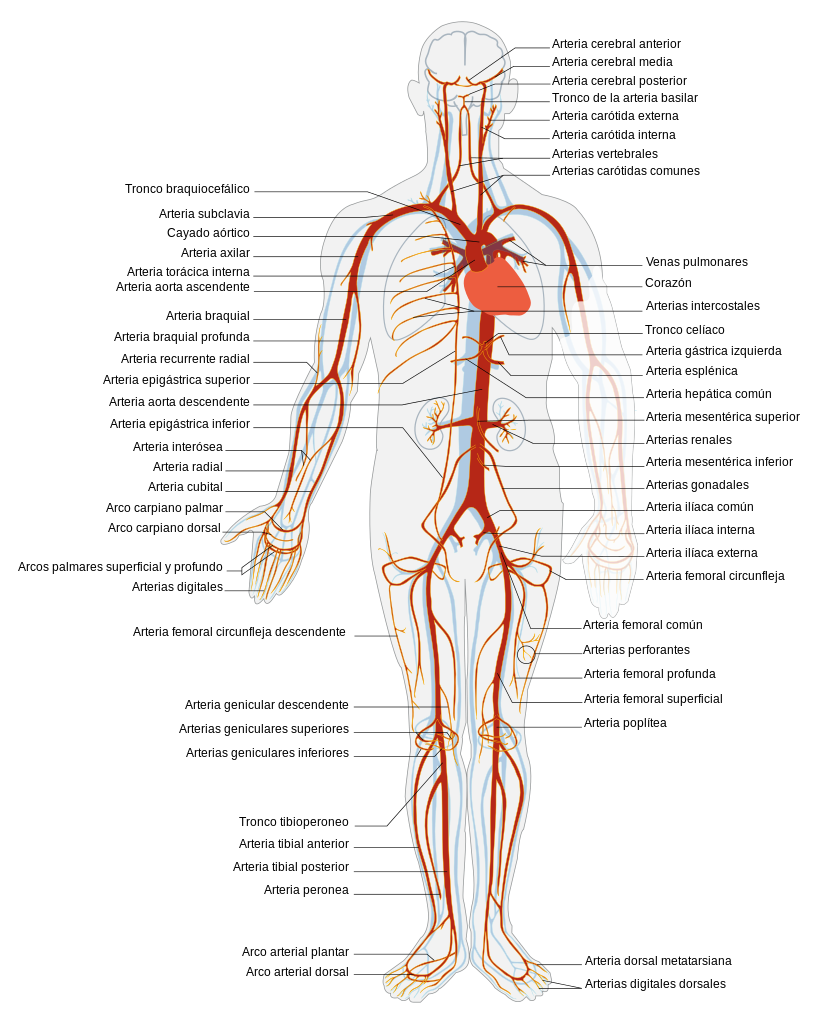 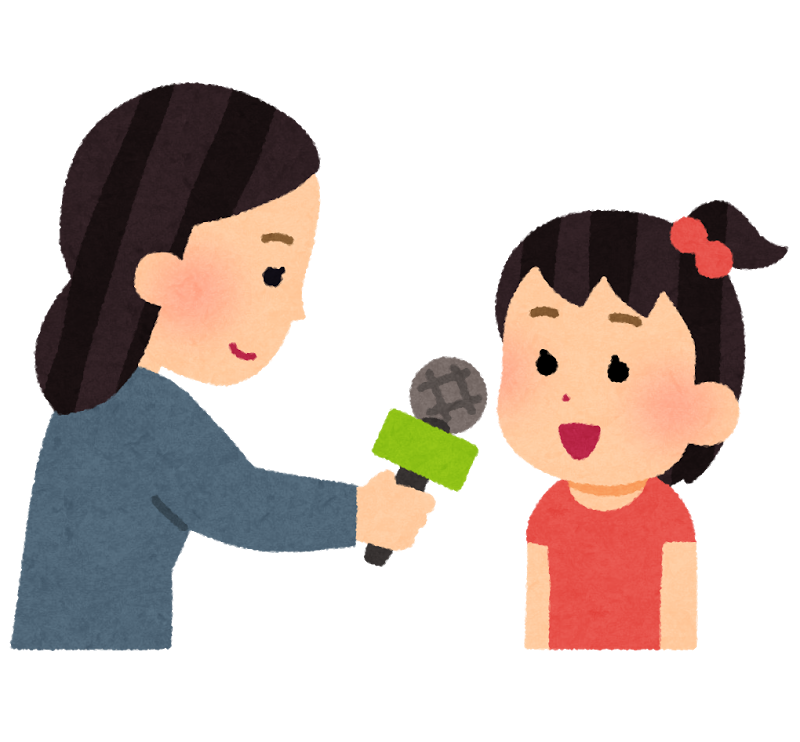 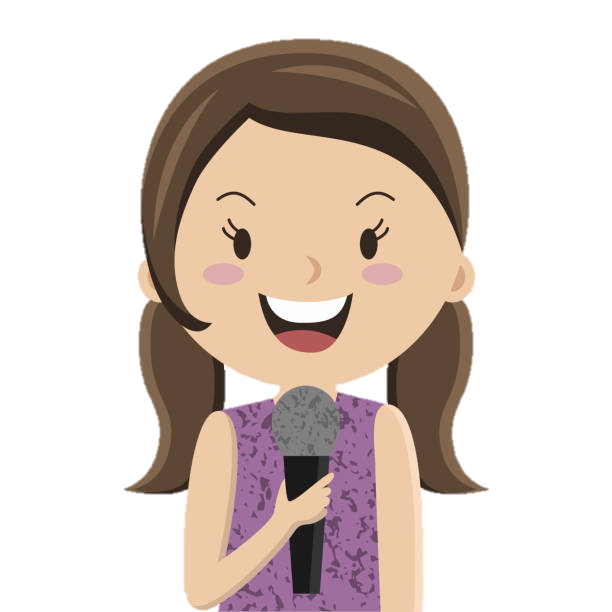 Phóng viên nhí
Phóng viên nhí
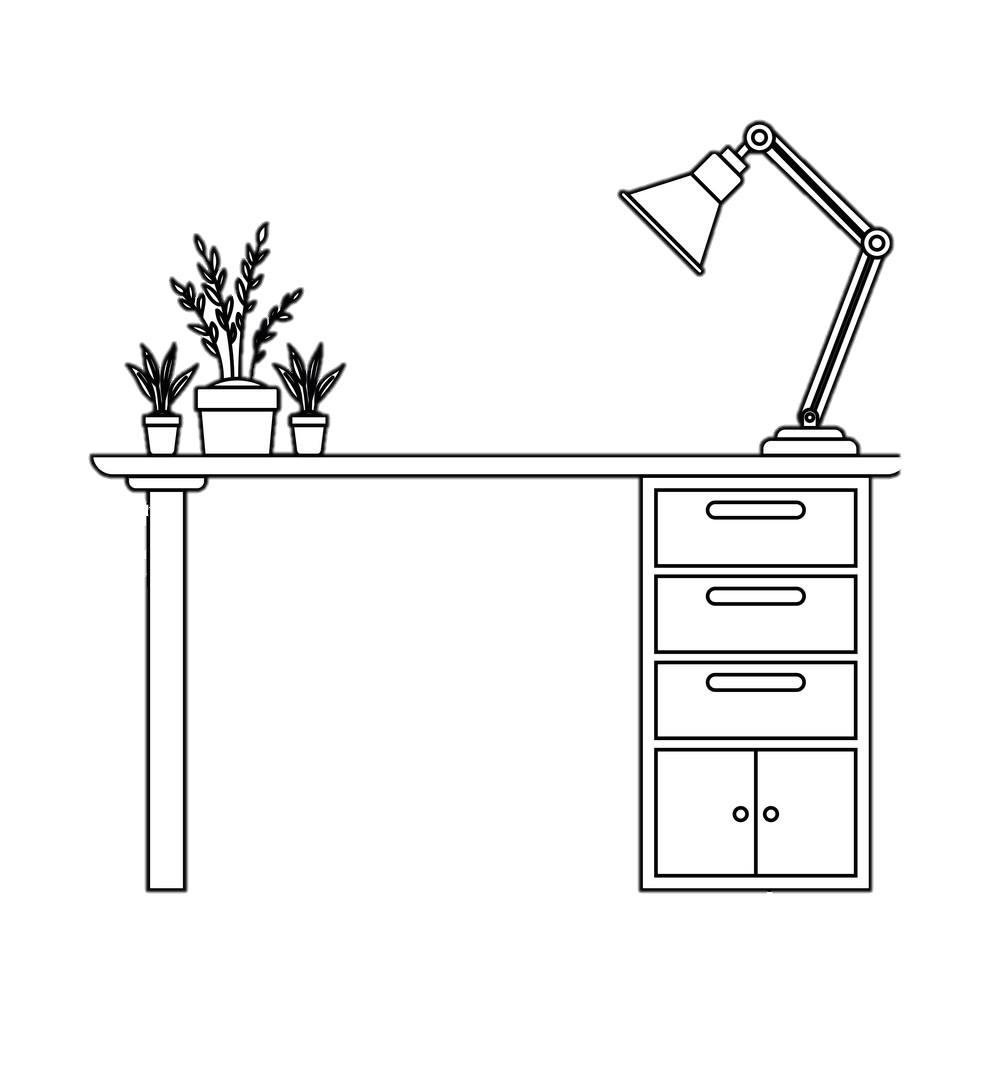 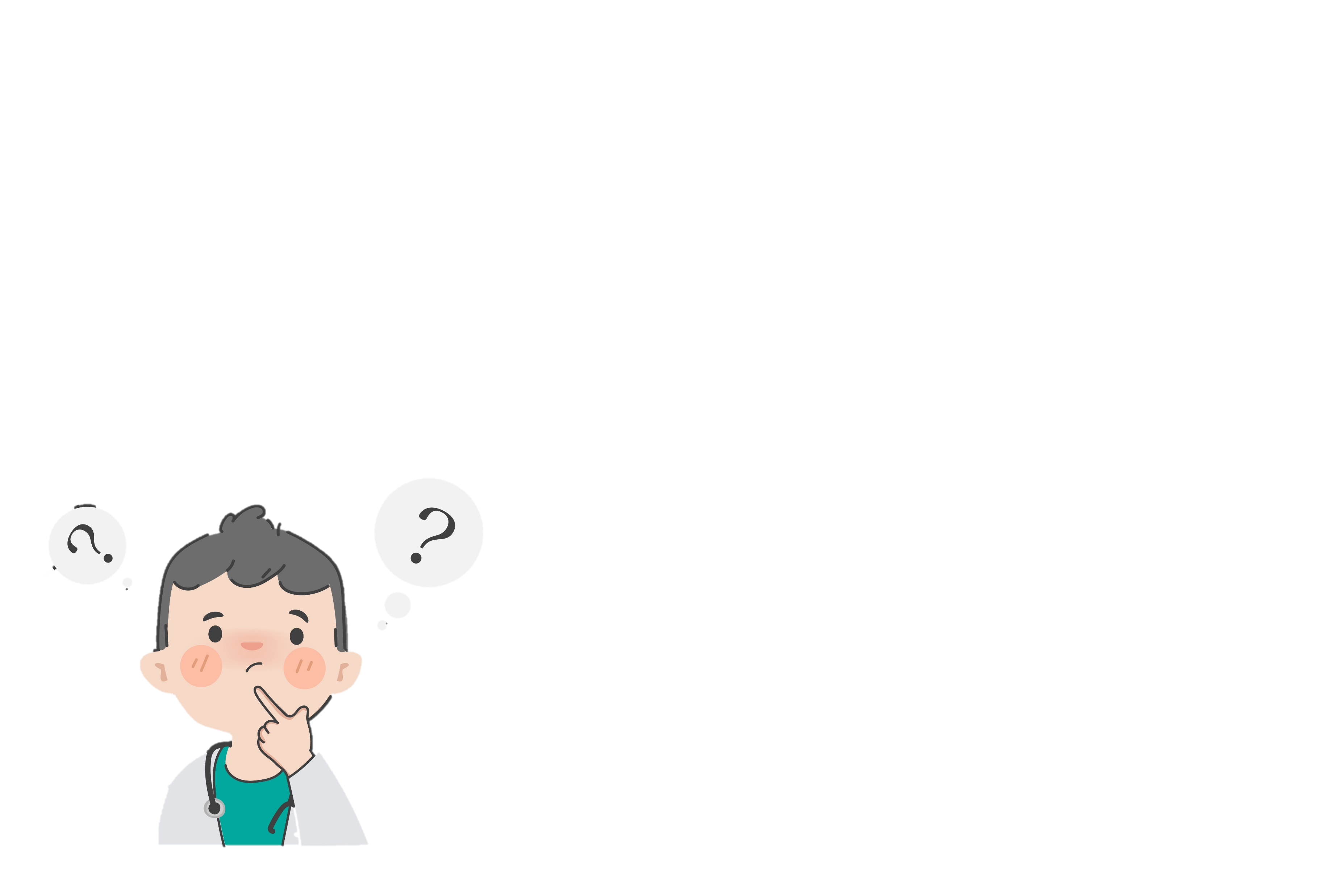 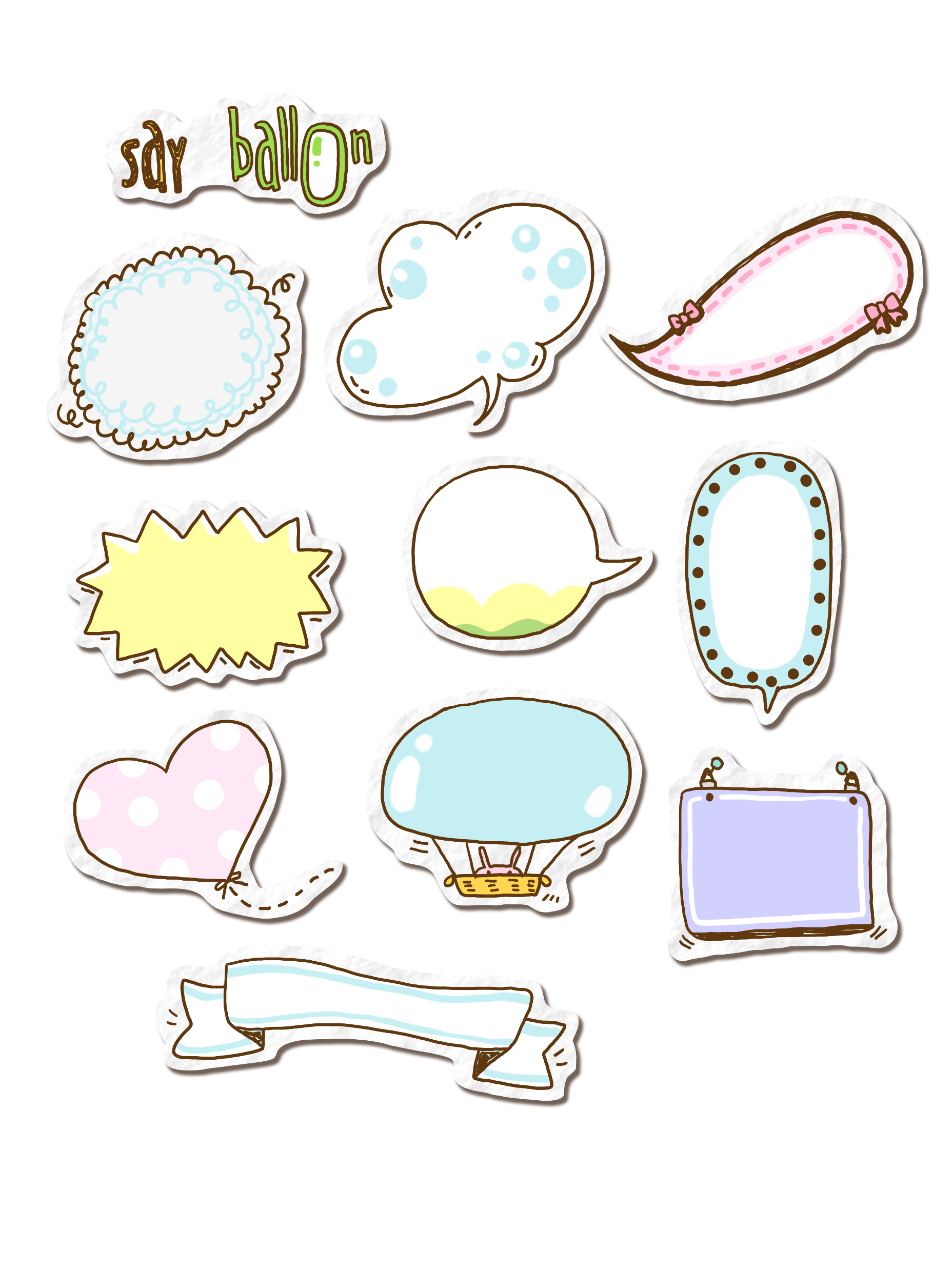 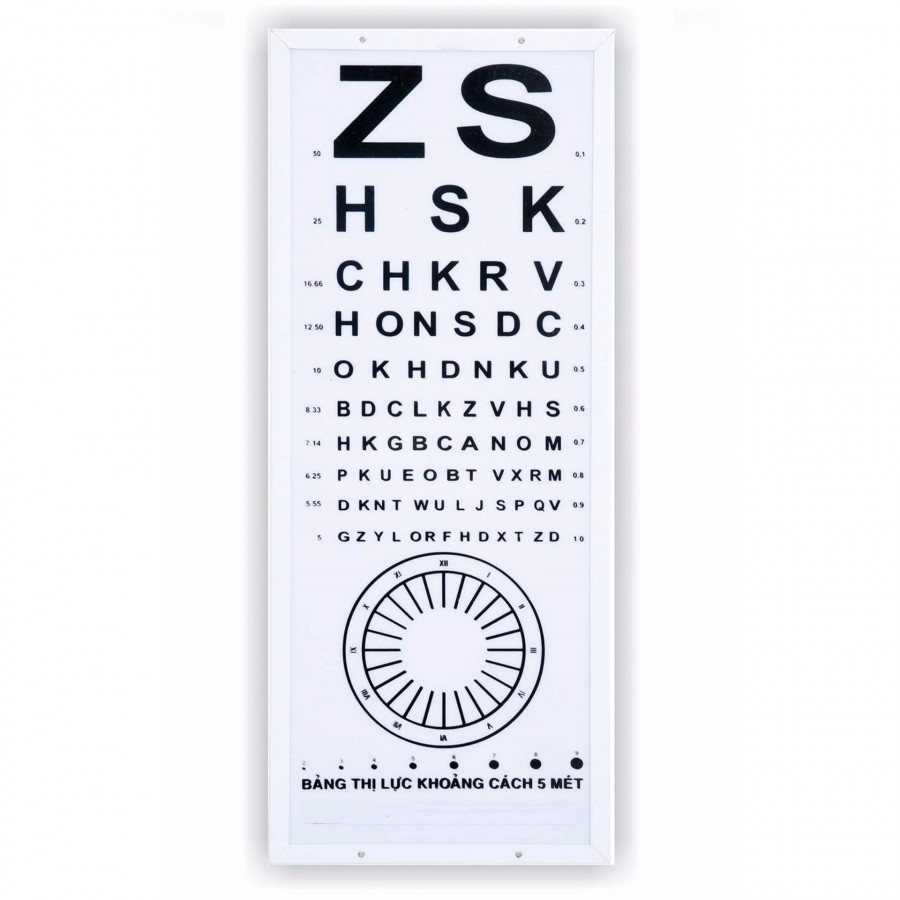 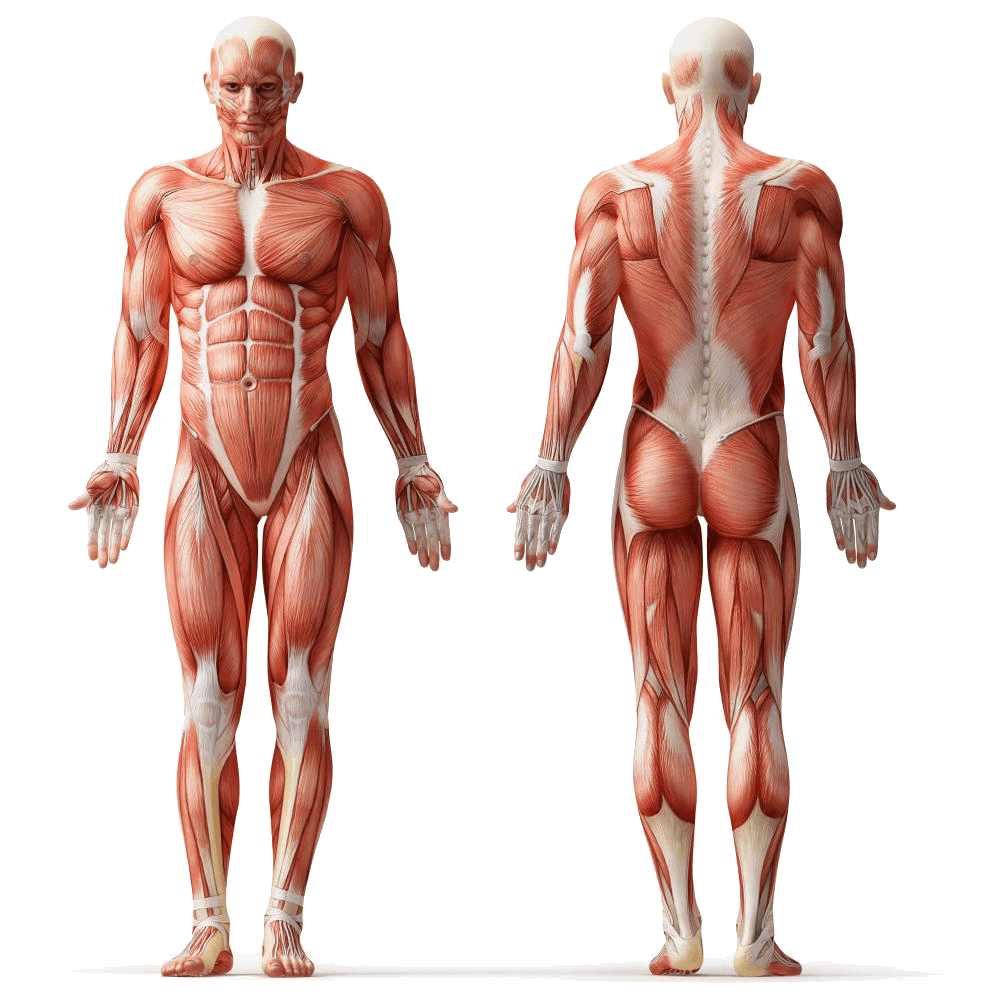 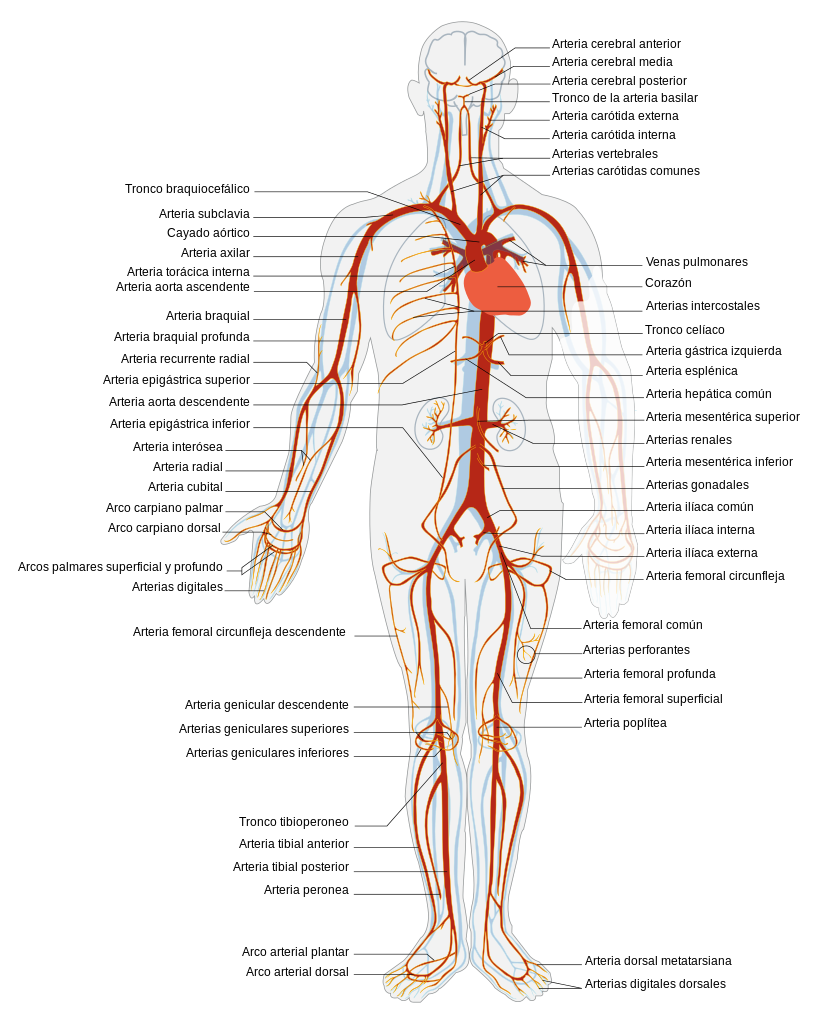 Một học sinh đóng vai phóng viên và phỏng vấn các bạn khác trong lớp câu hỏi: “Bạn biết gì về trái tim của mình?”
Phóng viên nhí
Phóng viên nhí
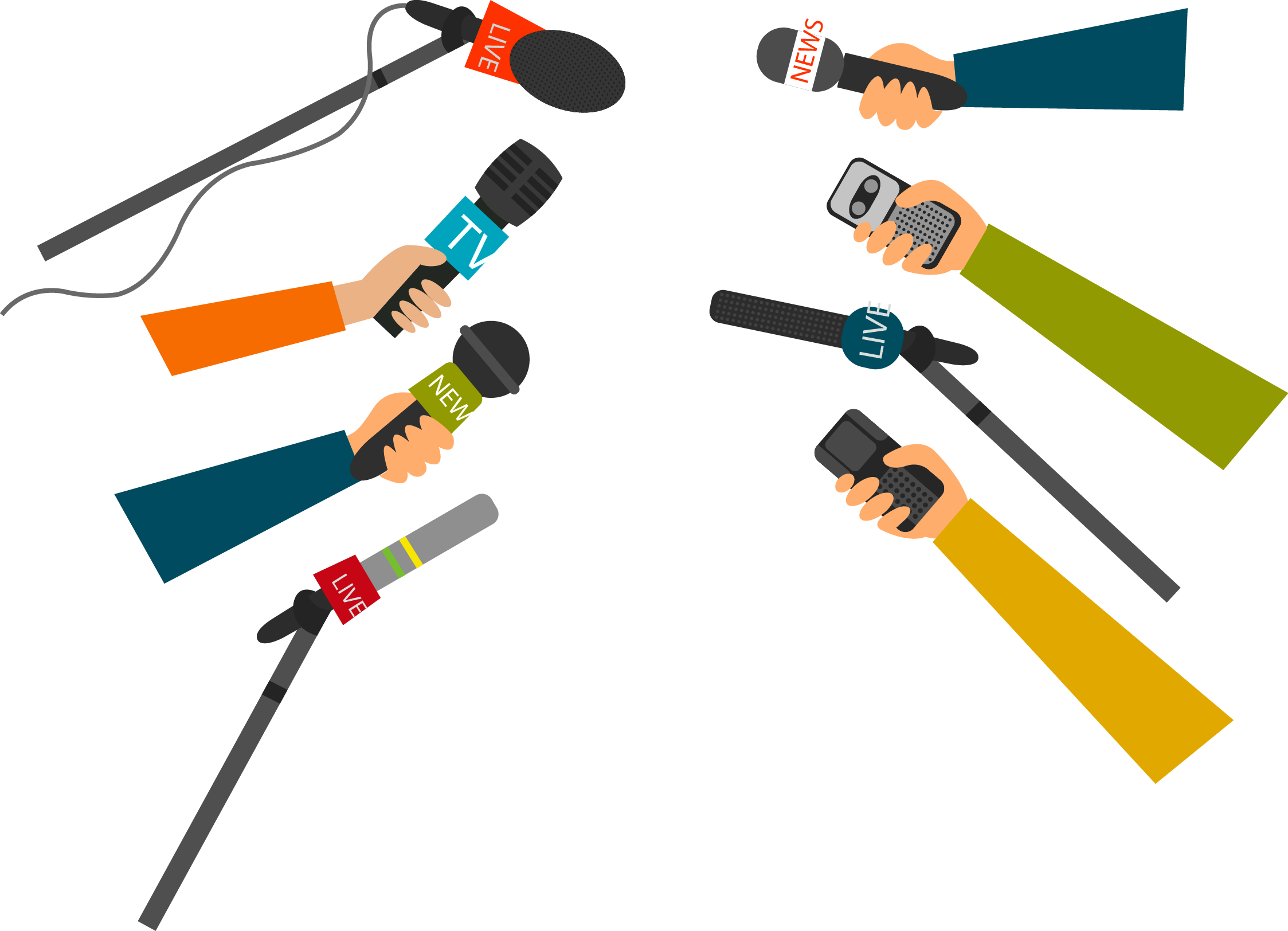 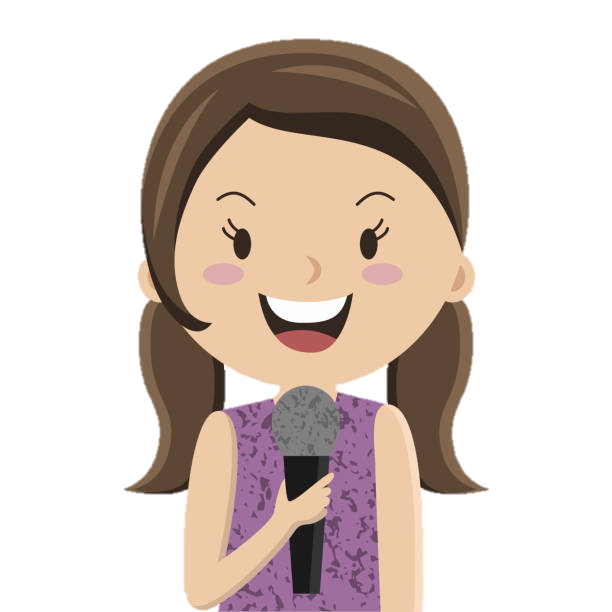 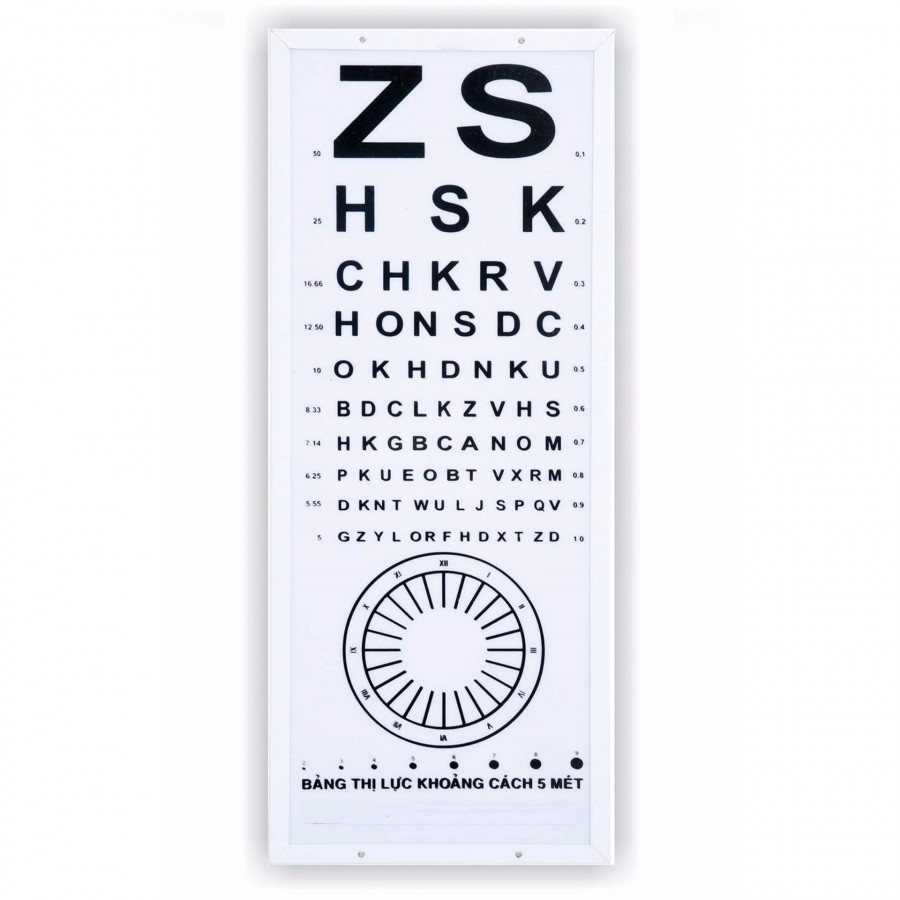 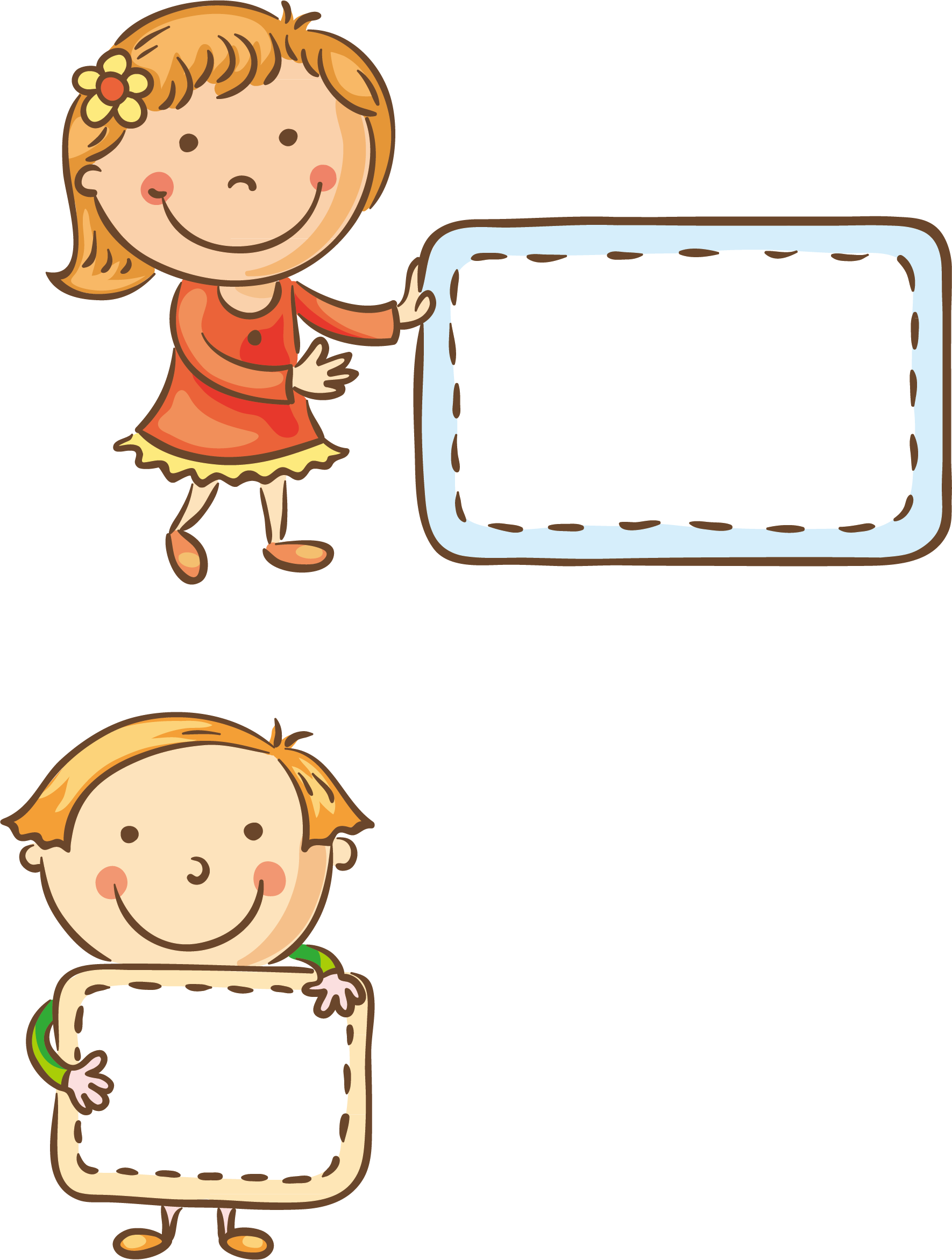 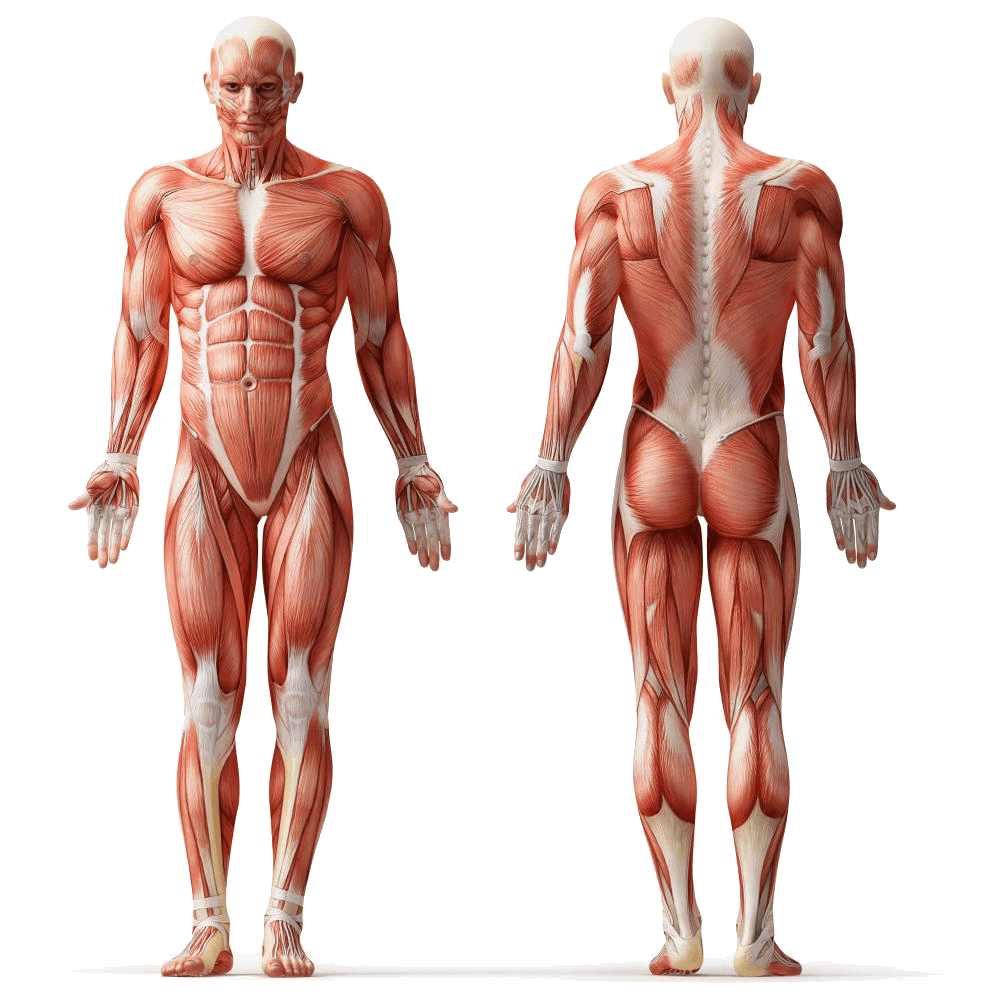 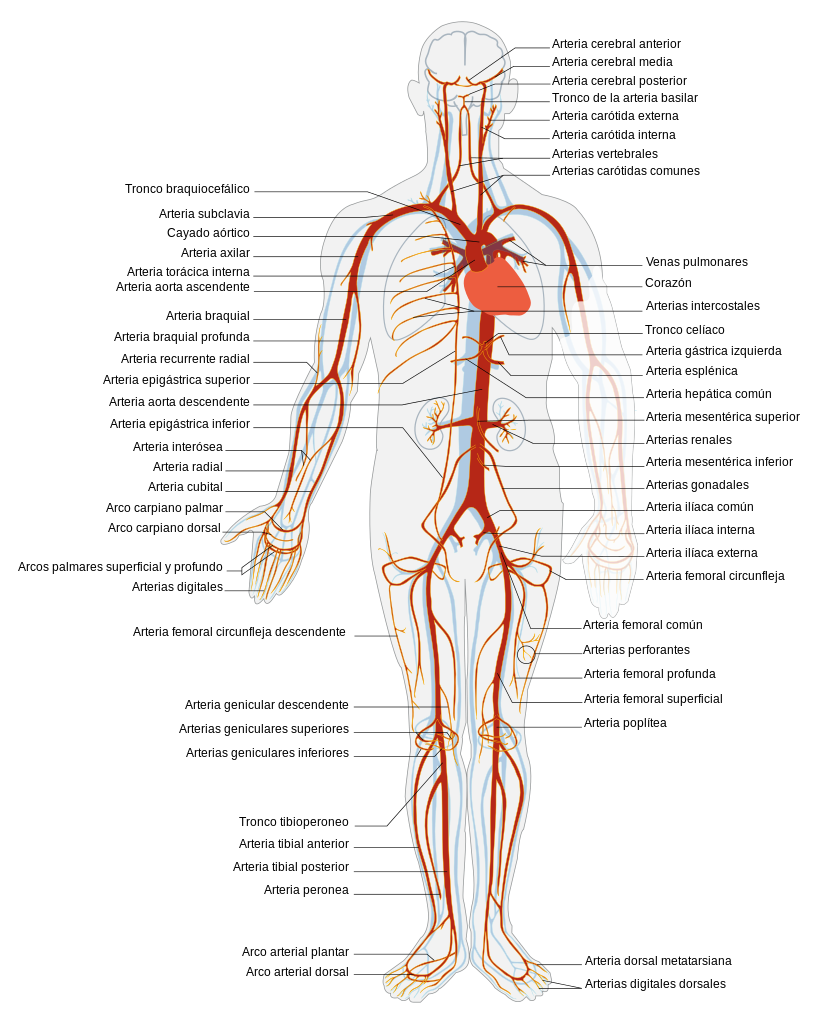 Mẫu:
Phóng viên
 nhí
Phóng viên
 nhí
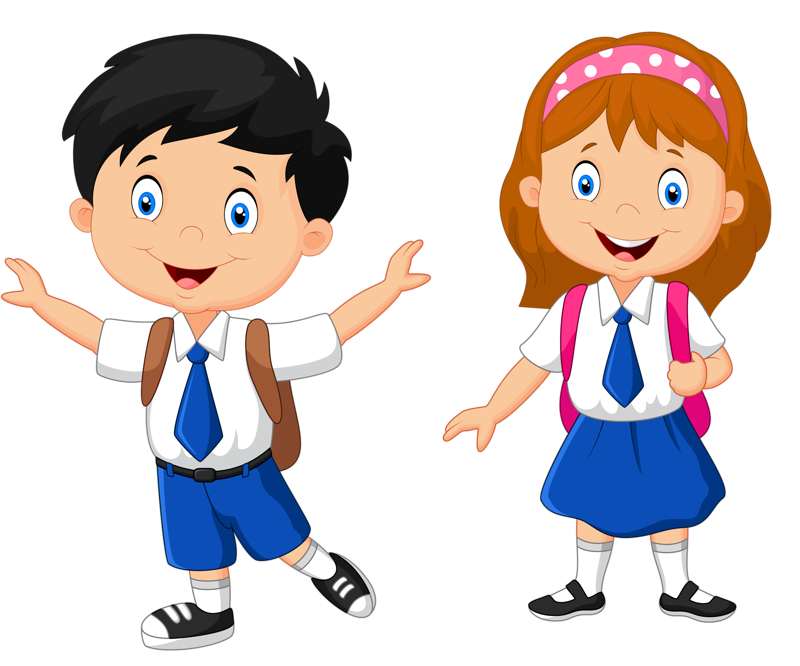 Bạn biết gì về 
trái tim của mình?
Nếu không có 
trái tim, con người không thể sống hay yêu thương.
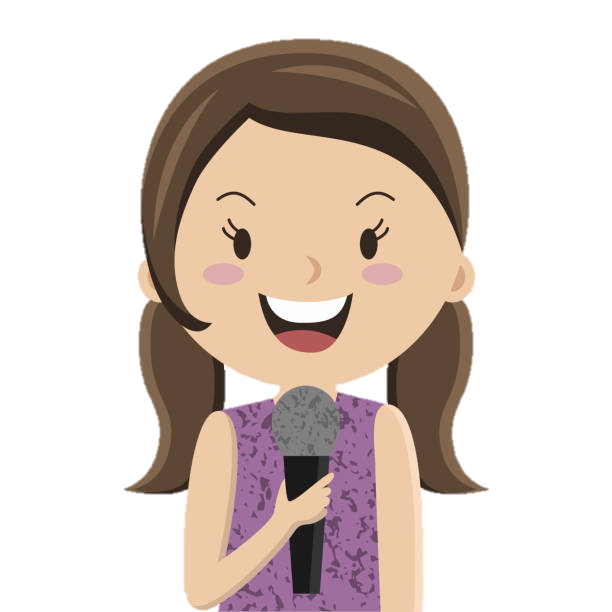 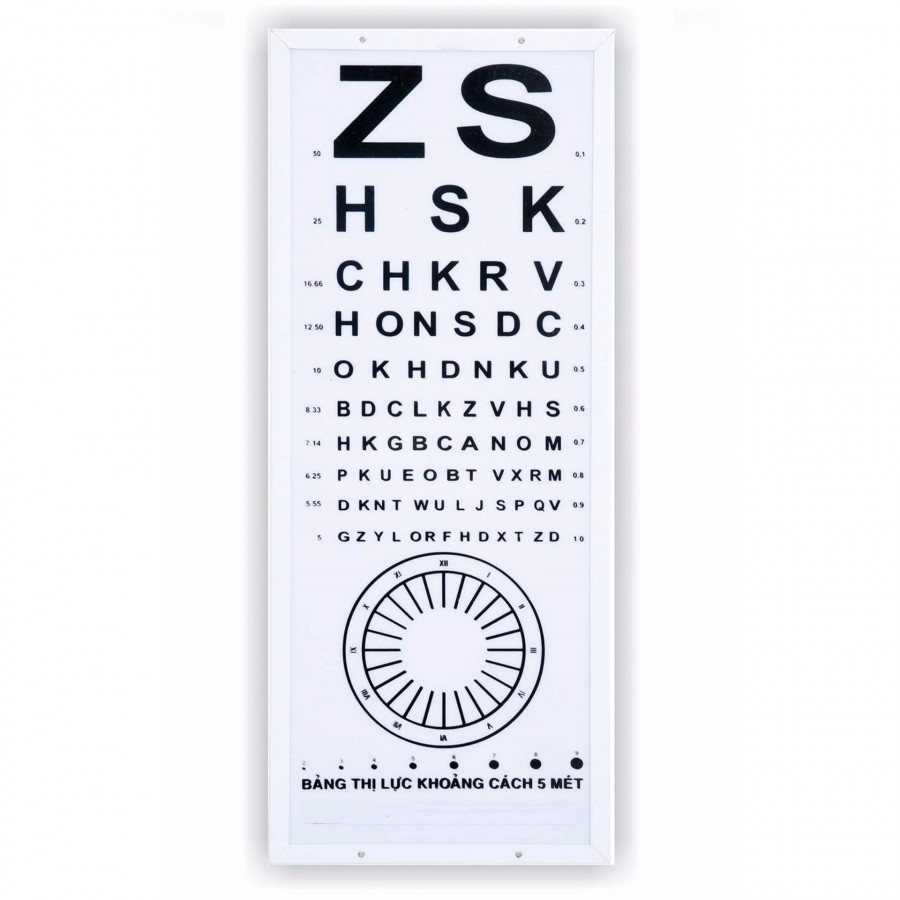 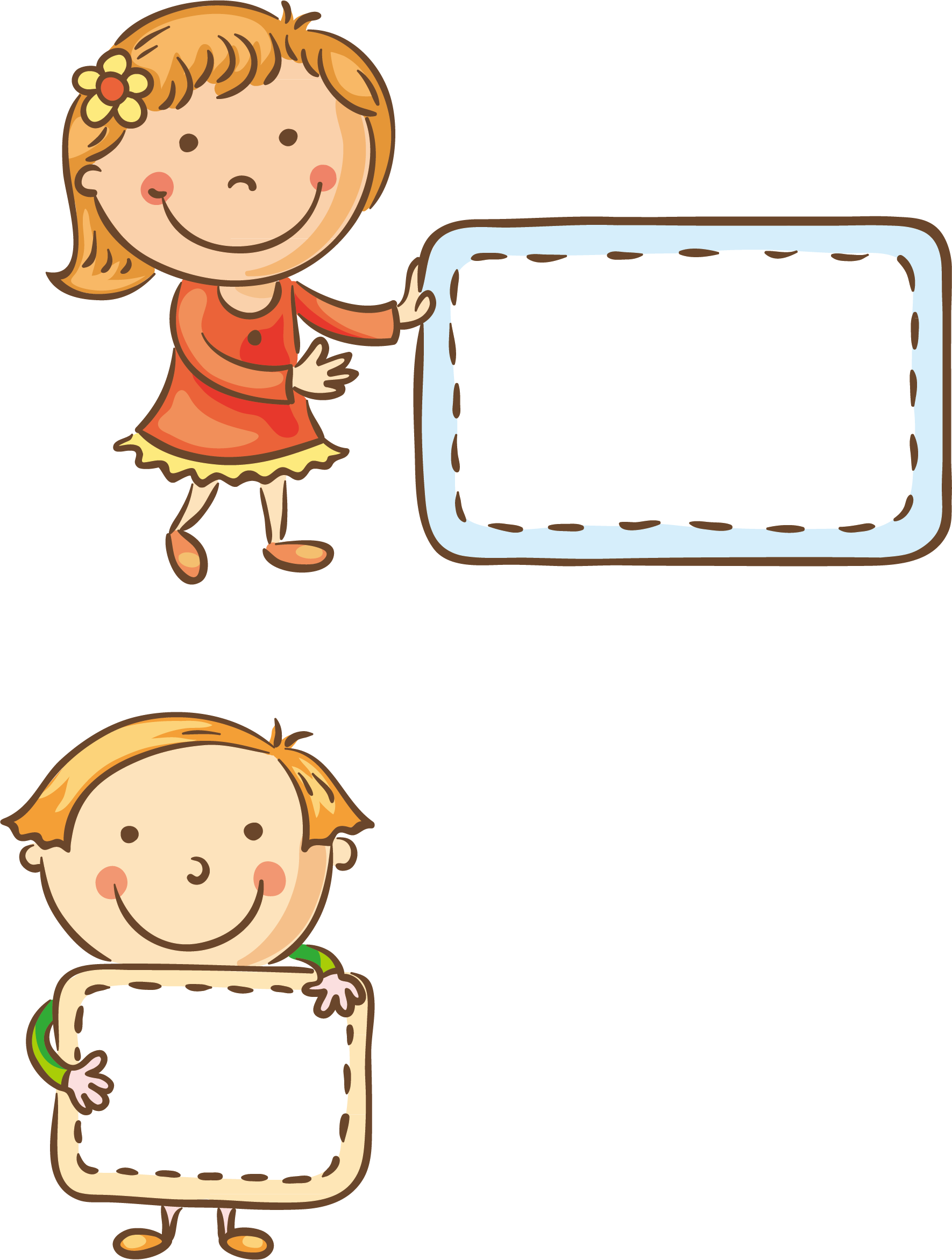 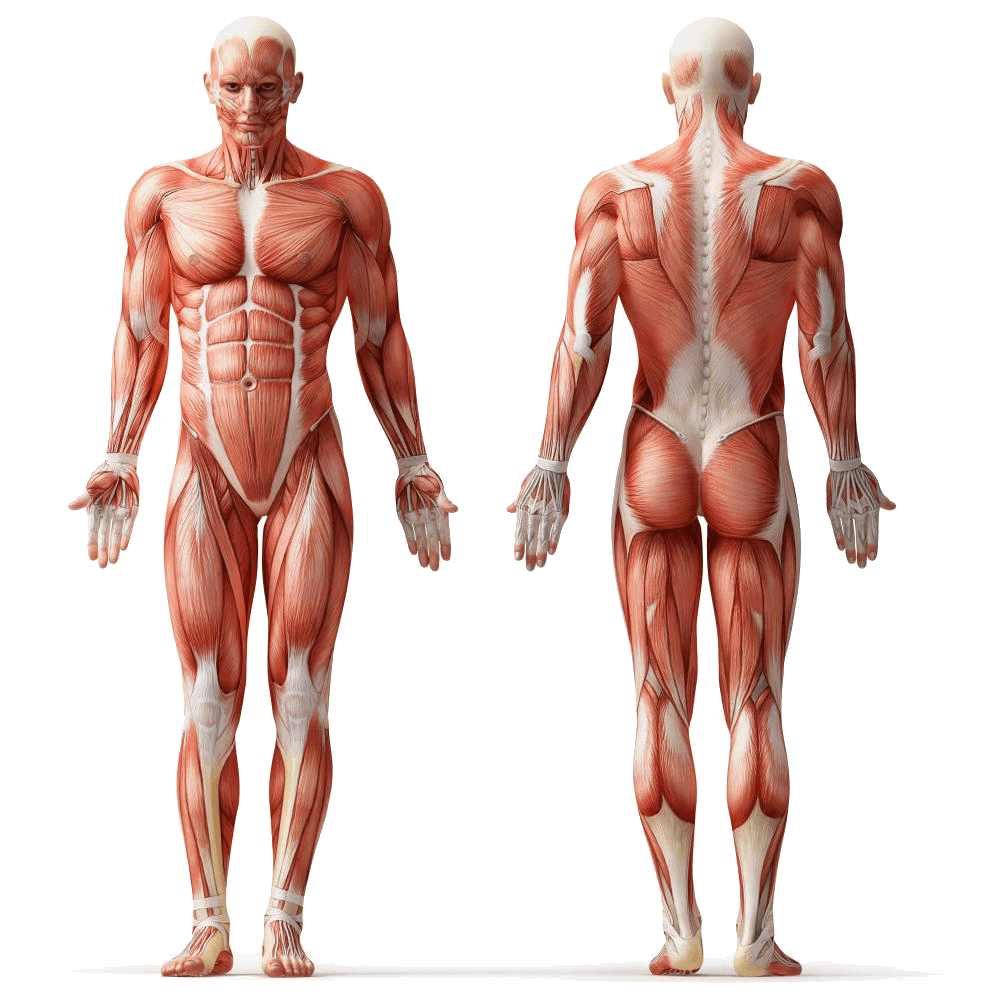 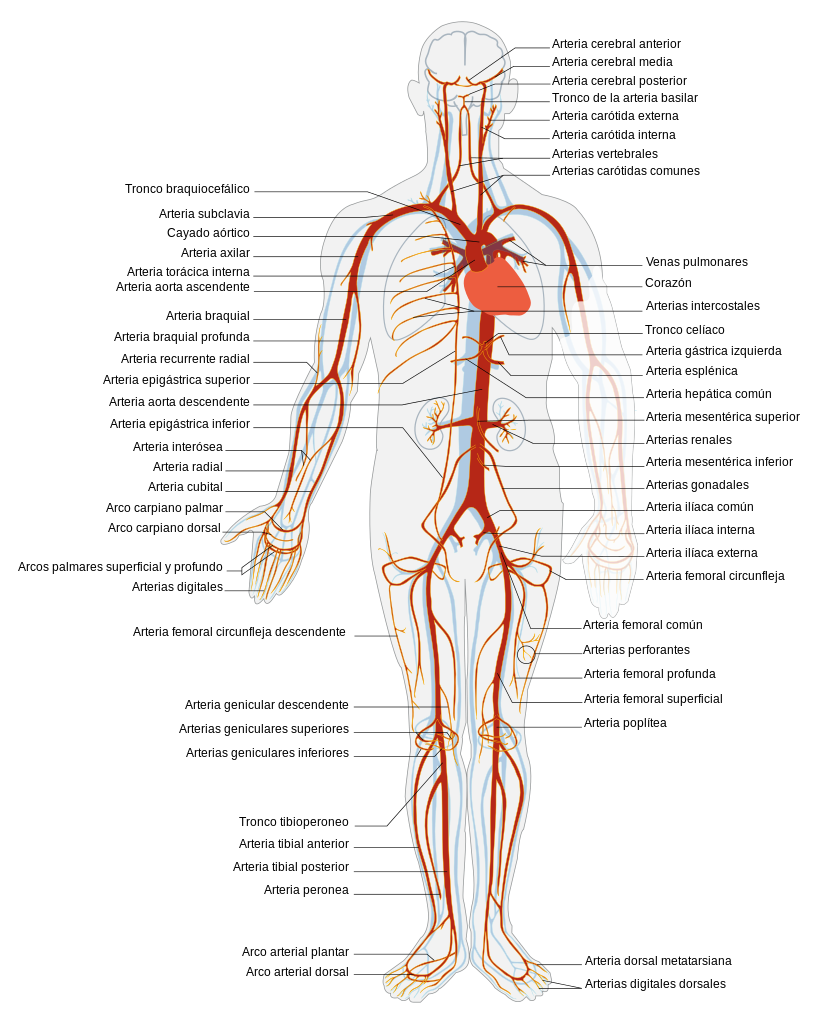 Mẫu:
Phóng viên
 nhí
Phóng viên
 nhí
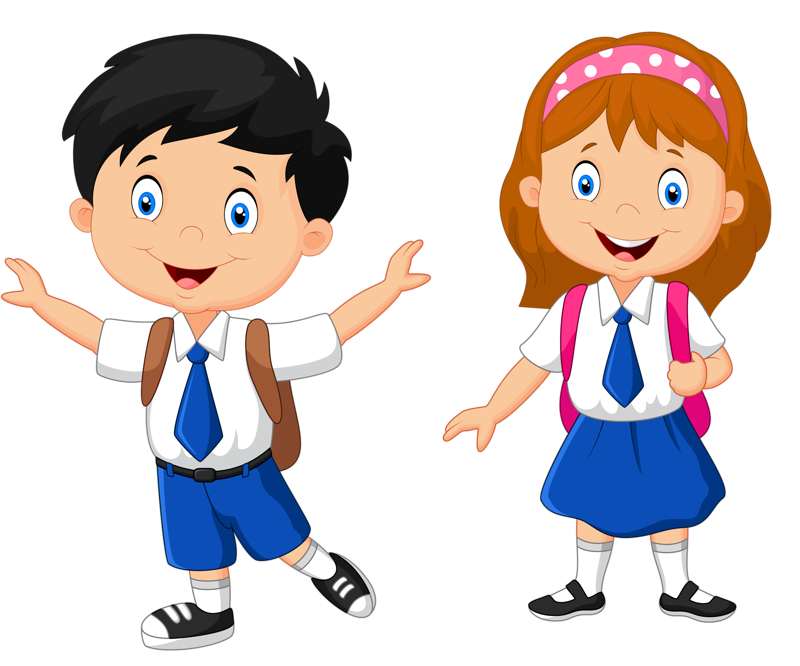 Bạn biết gì về 
trái tim của mình?
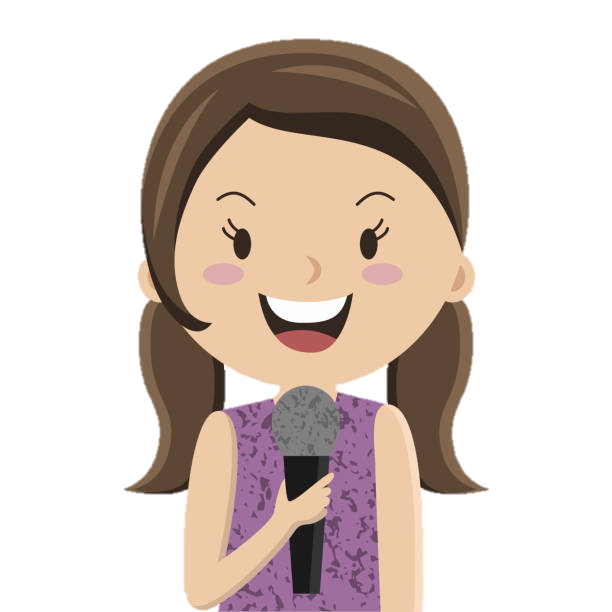 Trái tim là bộ phận duy trì sự sống của con người.
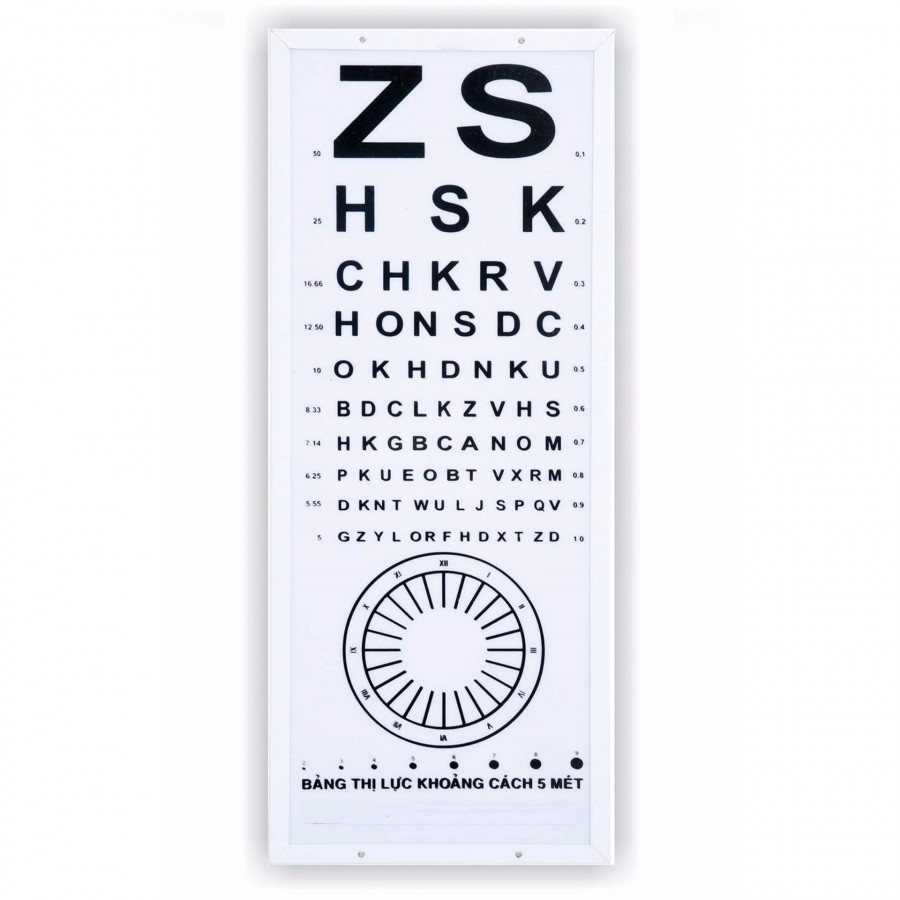 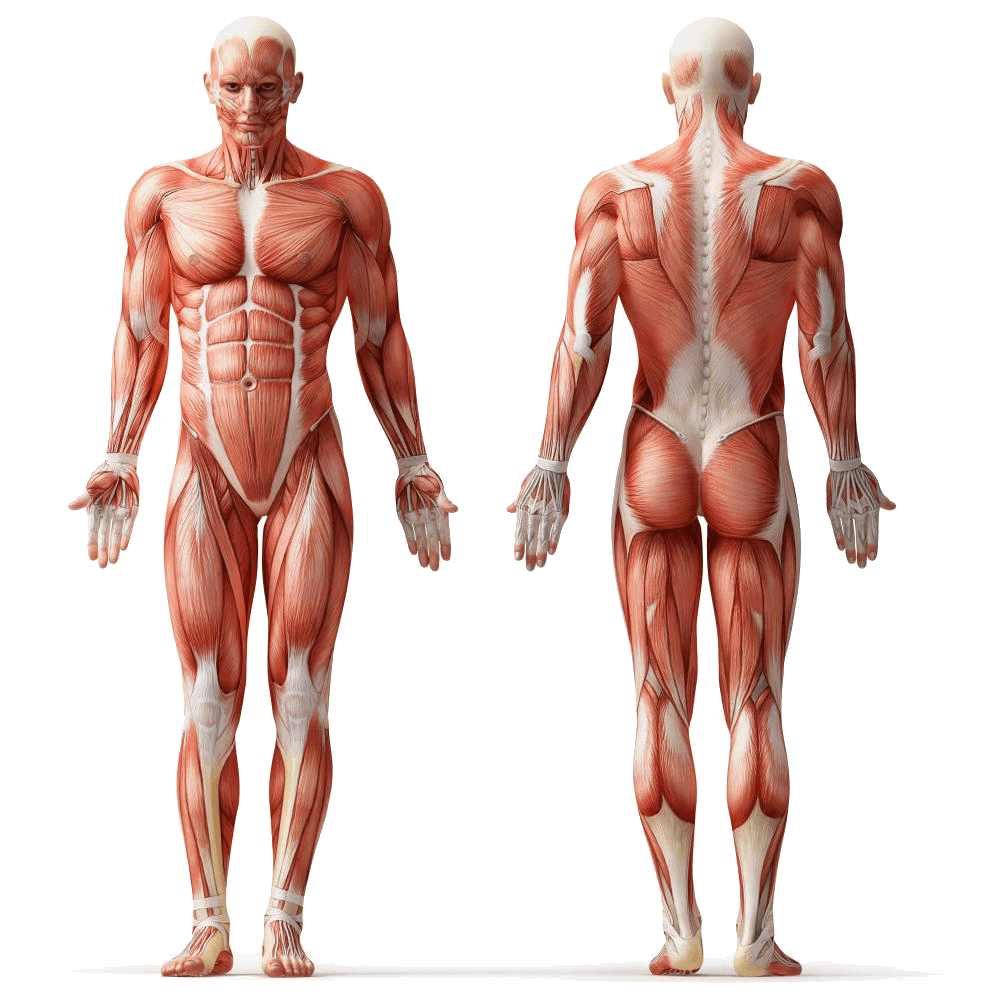 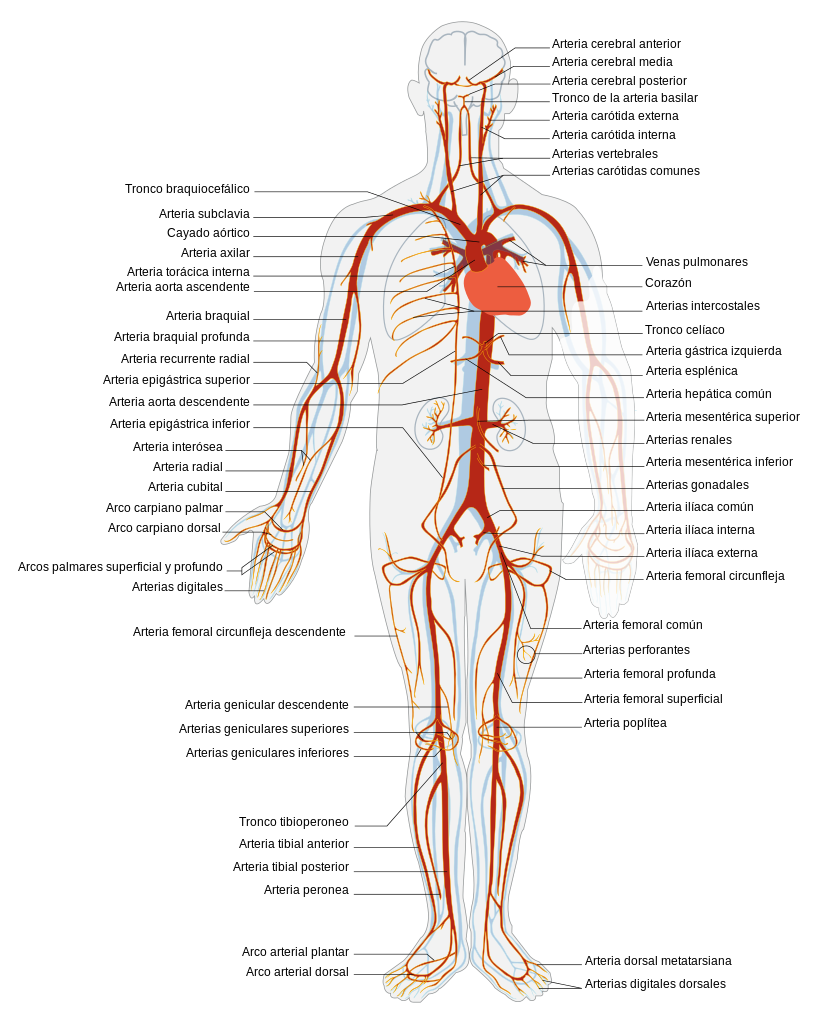 Phóng viên nhí
Phóng viên nhí
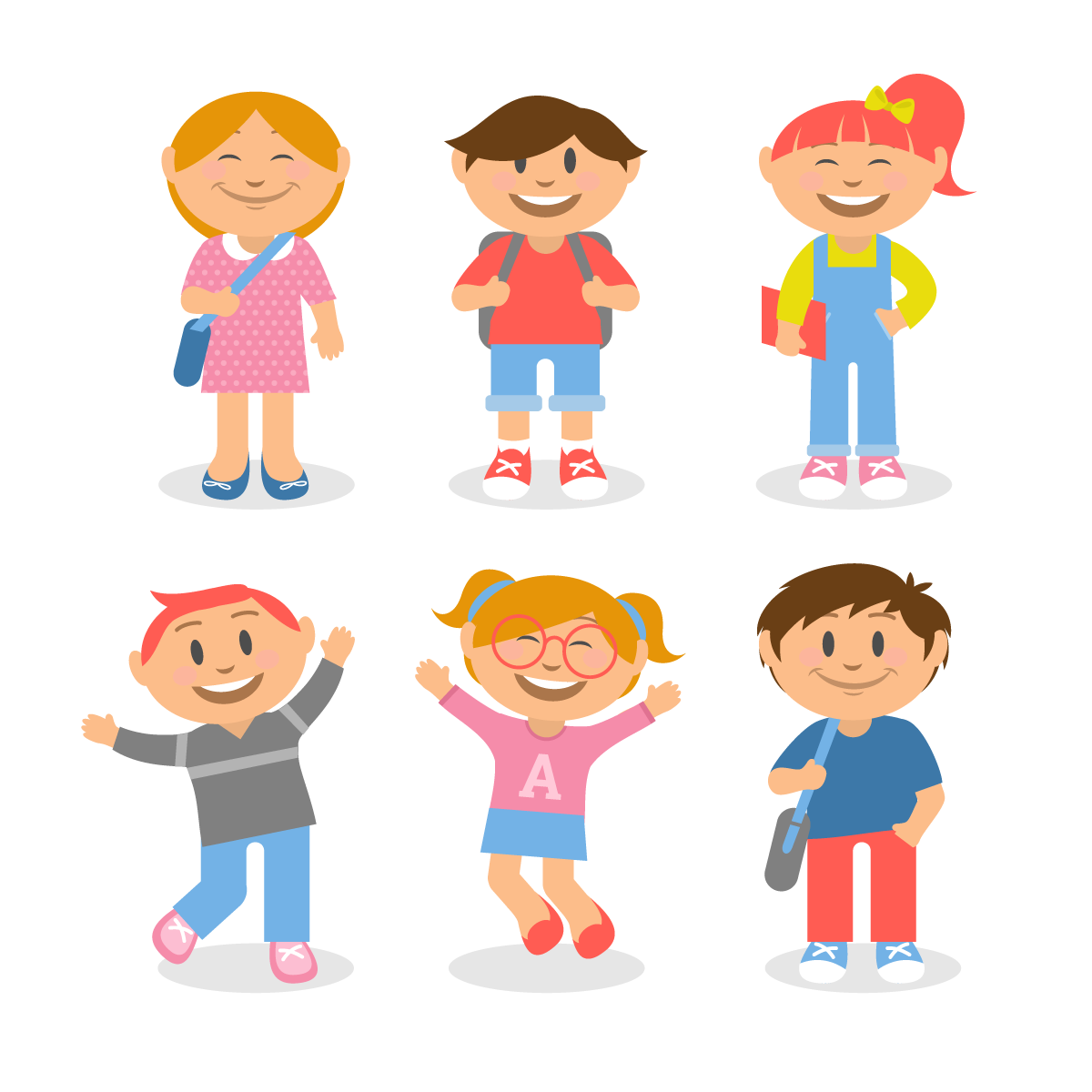 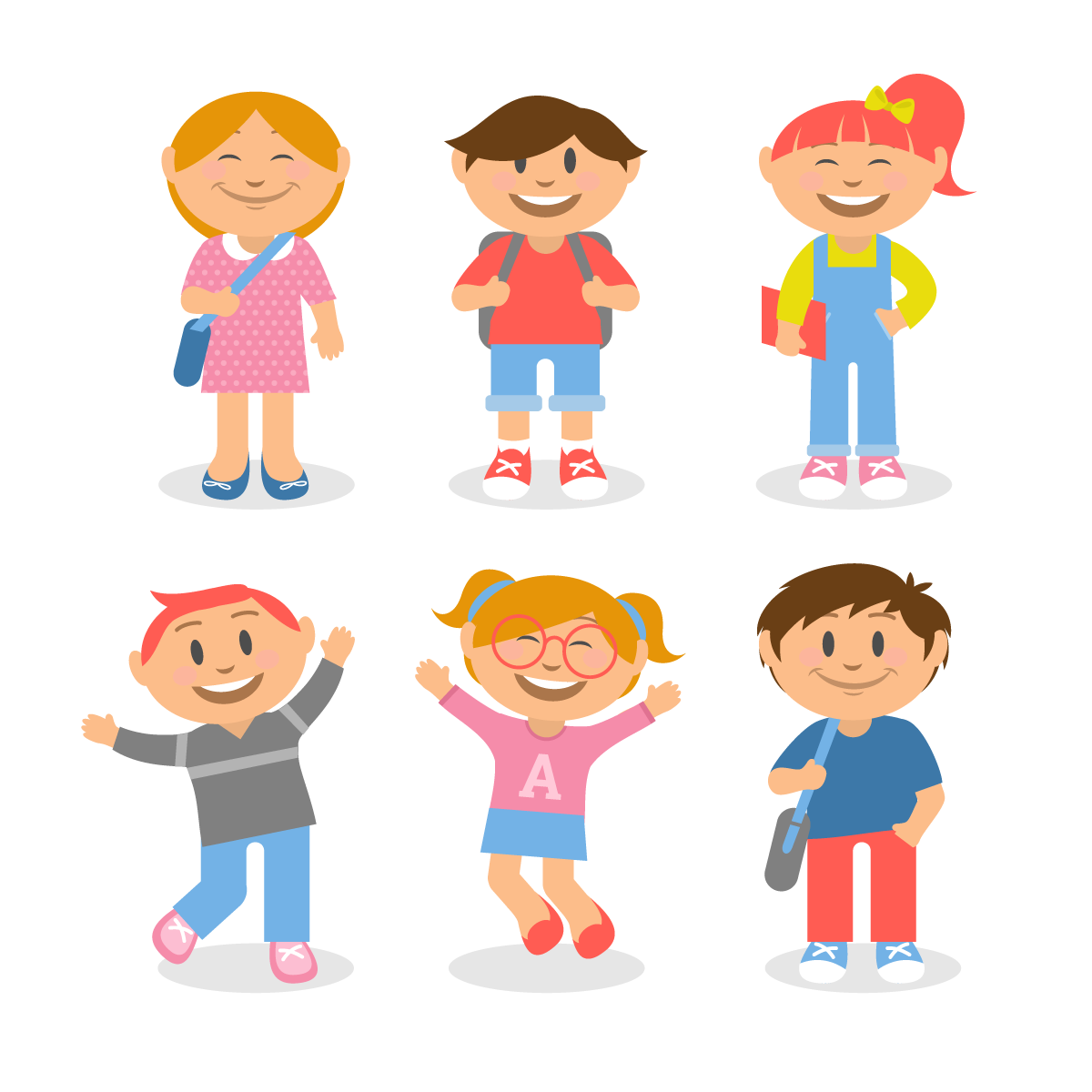 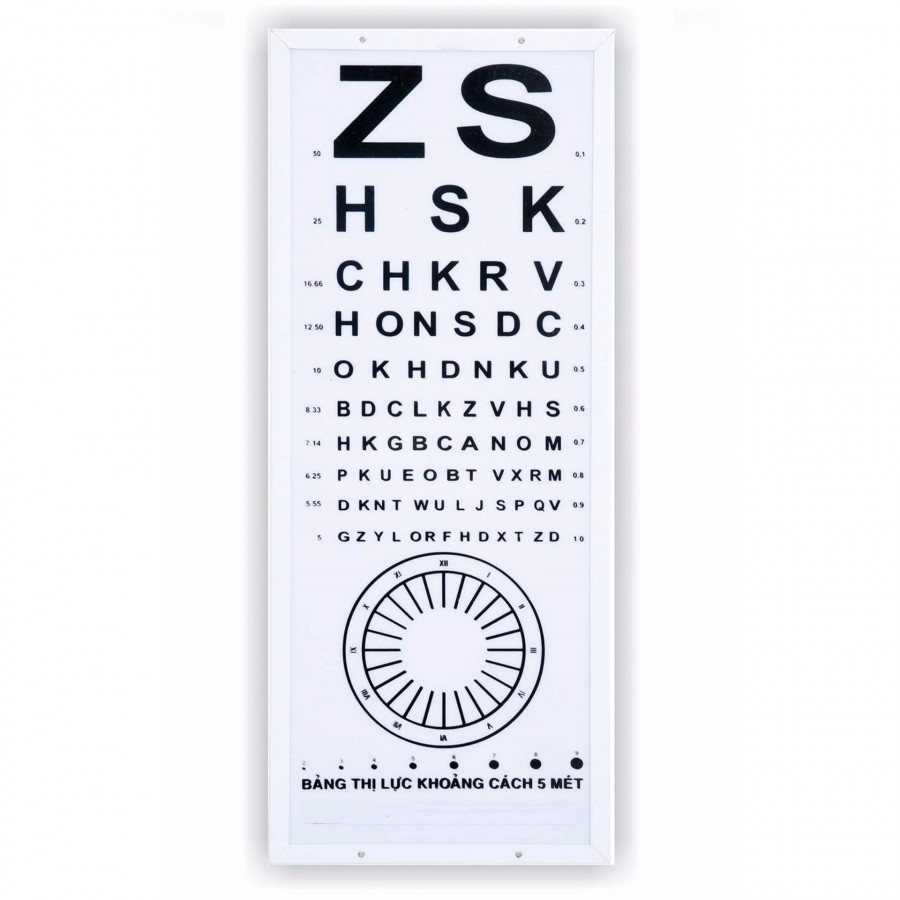 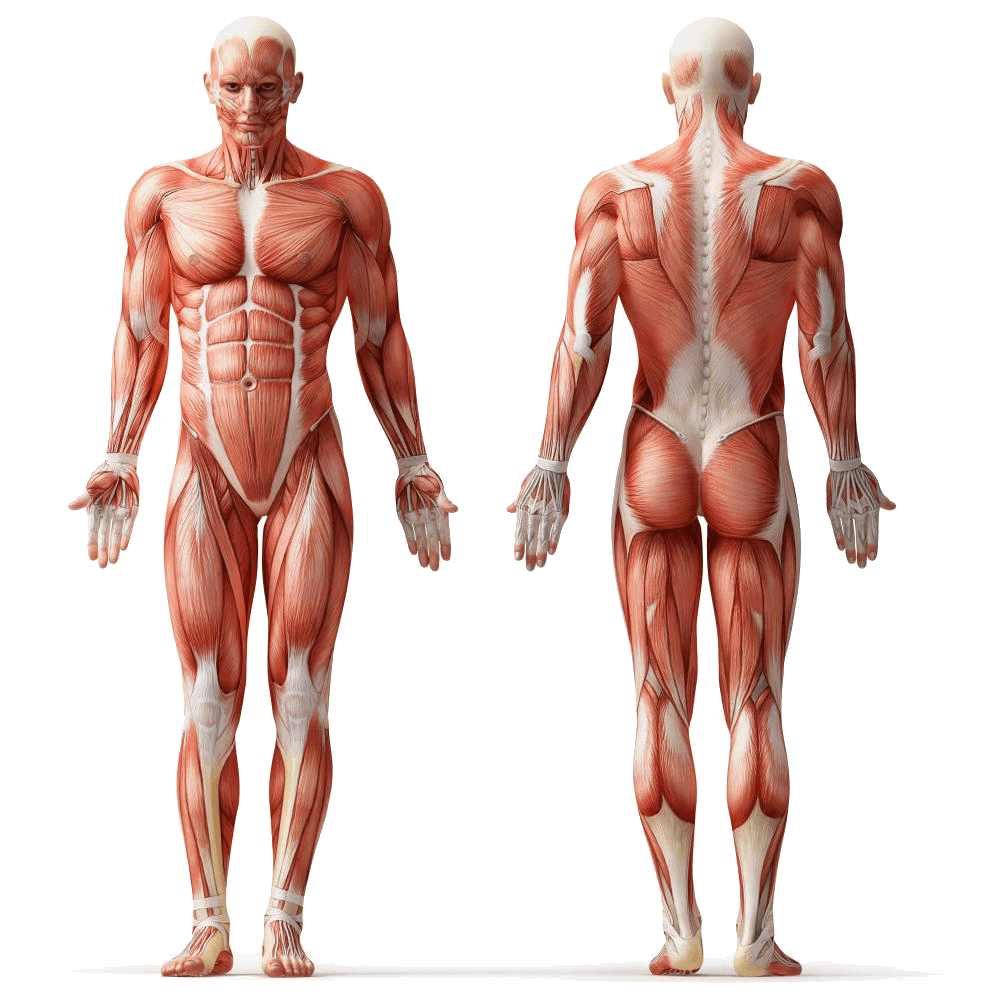 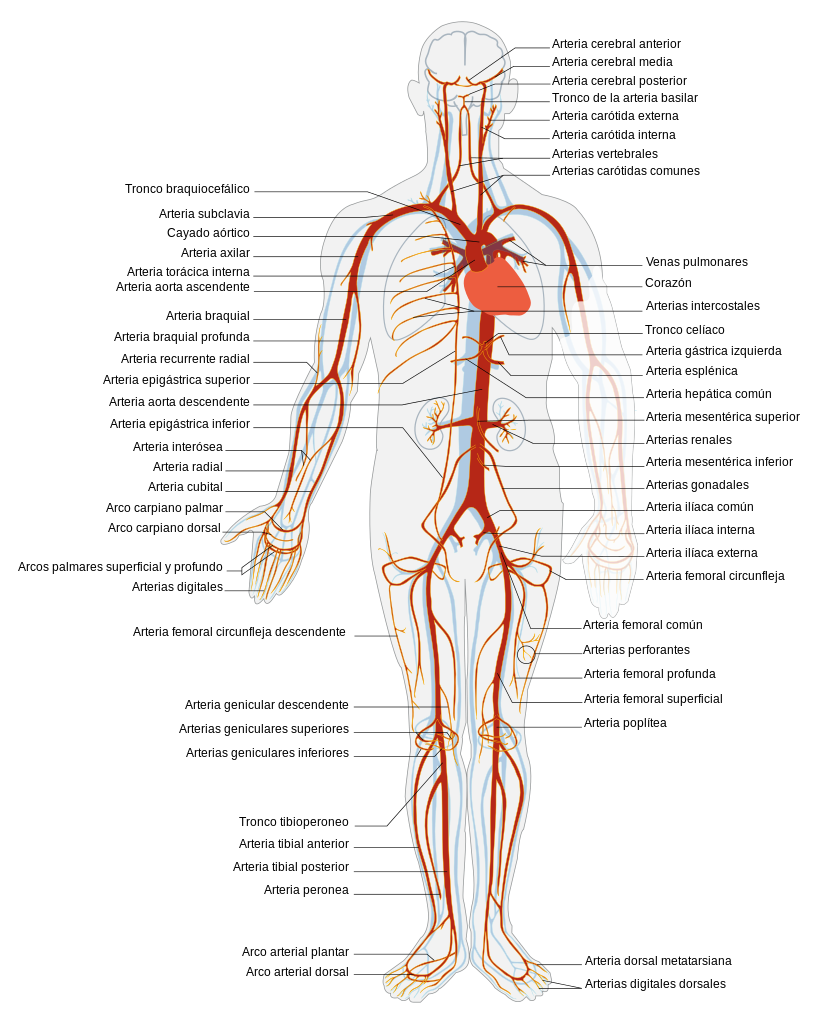 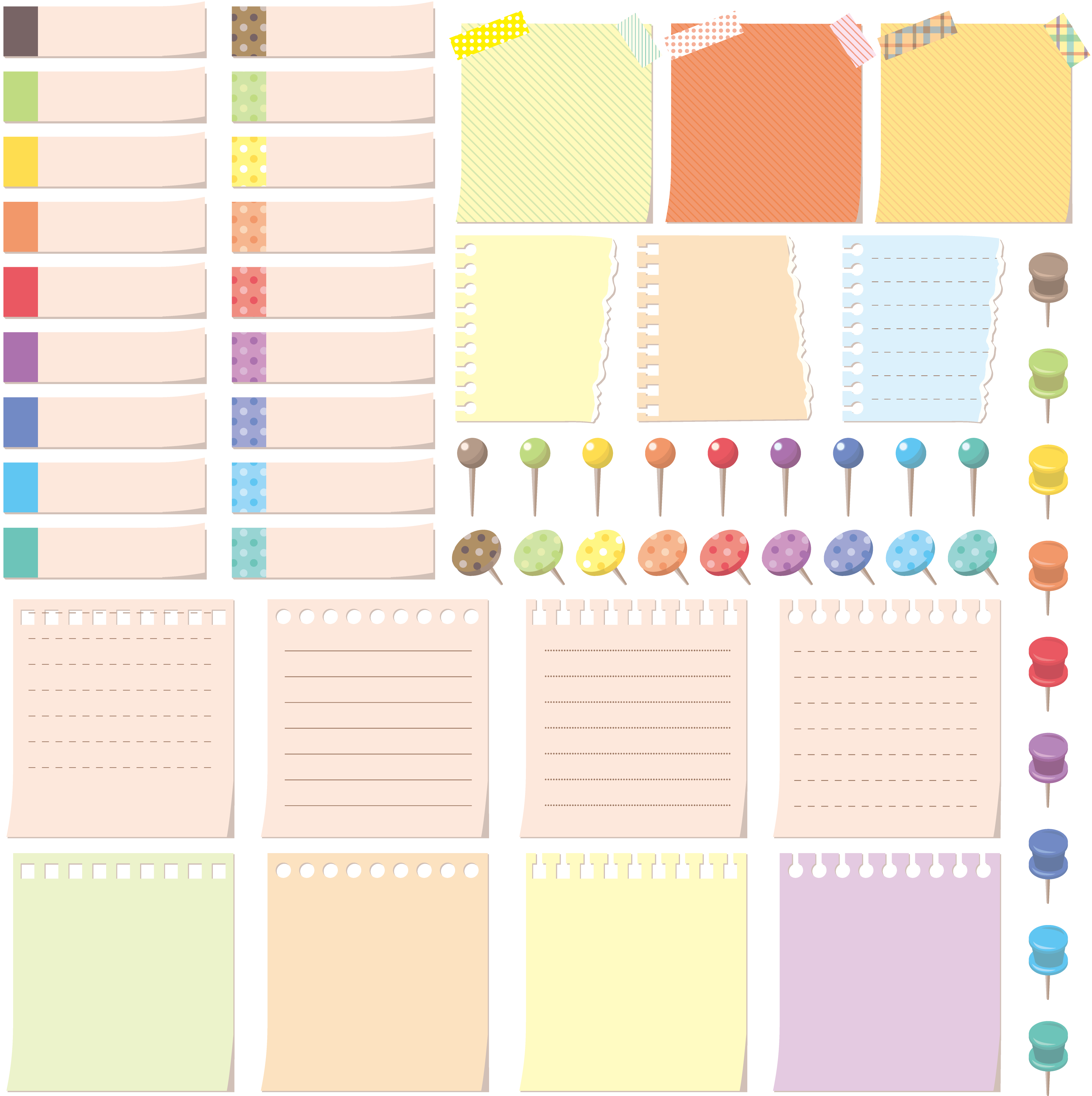 Phóng viên nhí
Phóng viên nhí
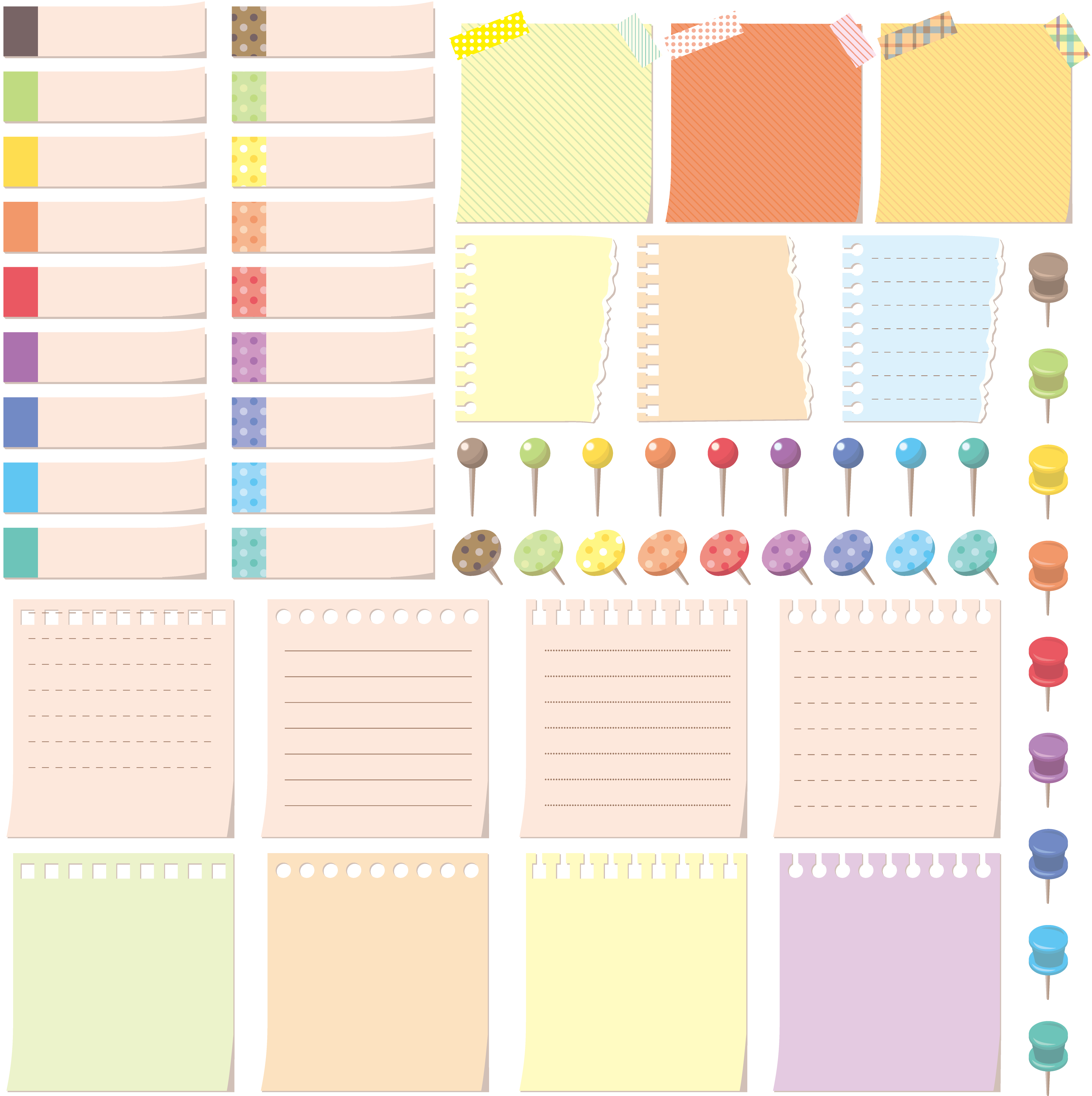 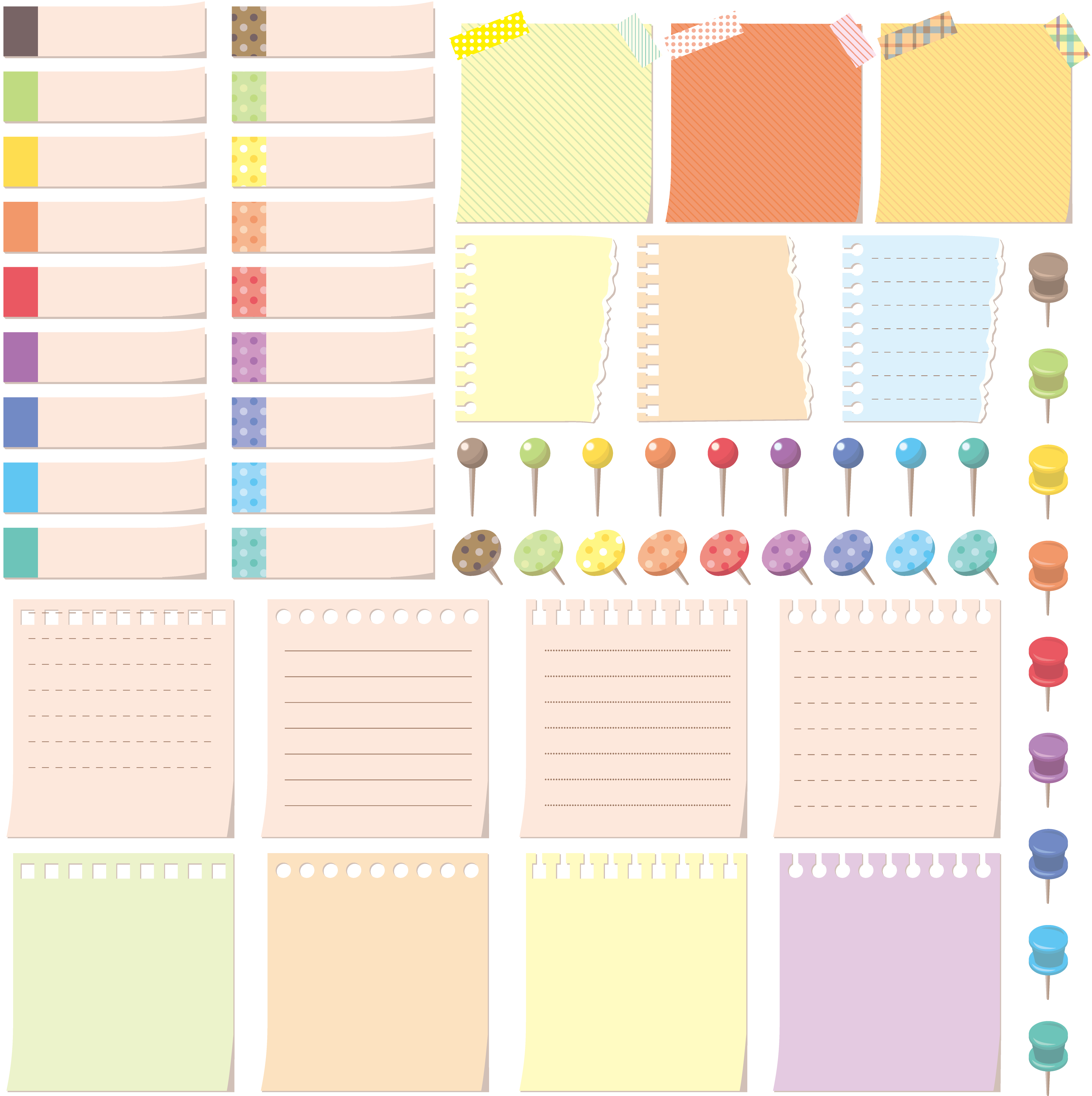 Tim ở bên trái lồng ngực, tim có 4 ngăn, tim đập liên tục không ngừng chỉ có đến khi con người chết đi, nhịp tim tăng khi vận động mạnh,….
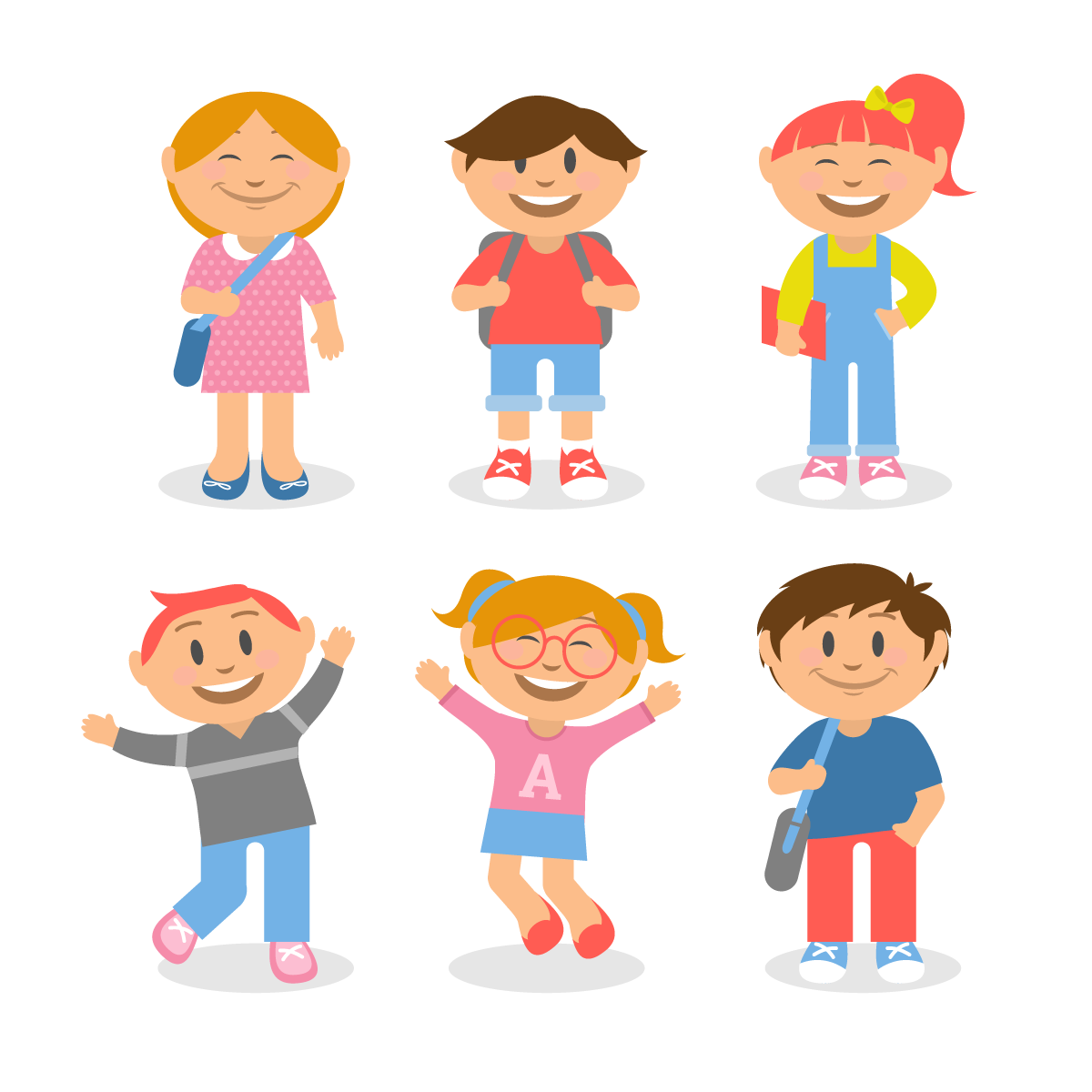 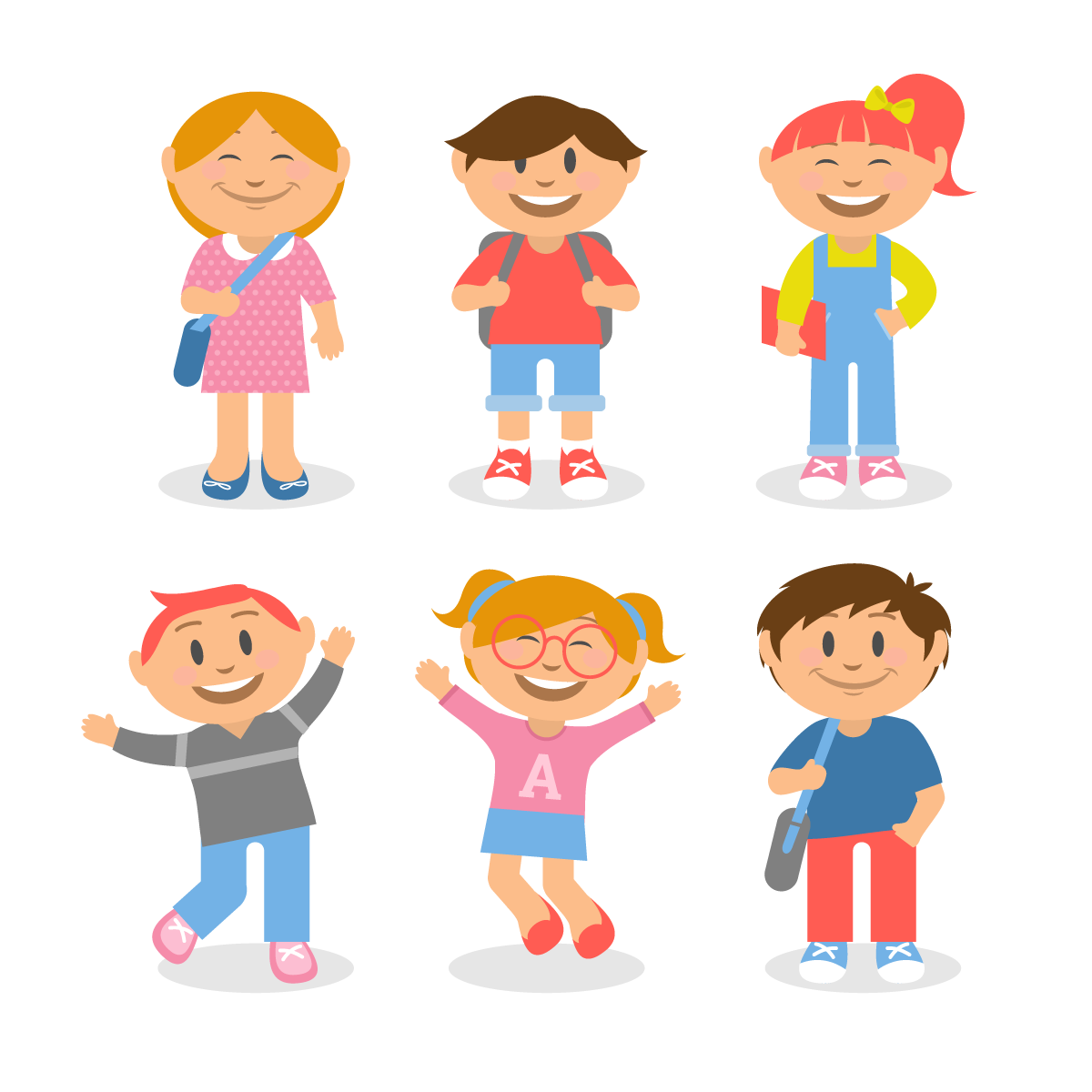 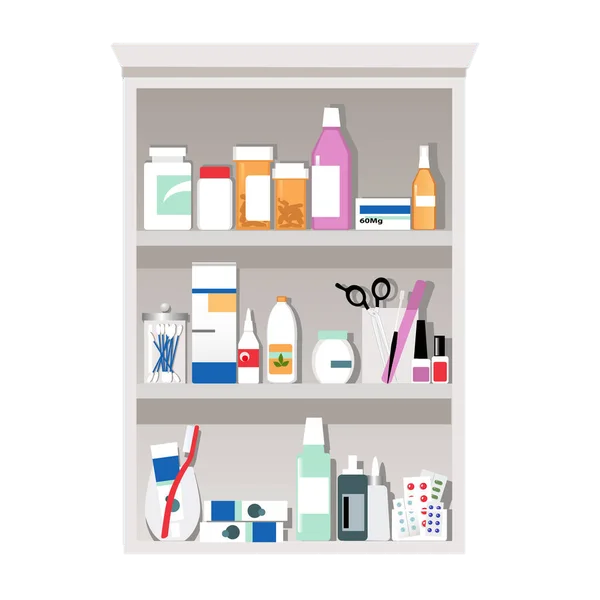 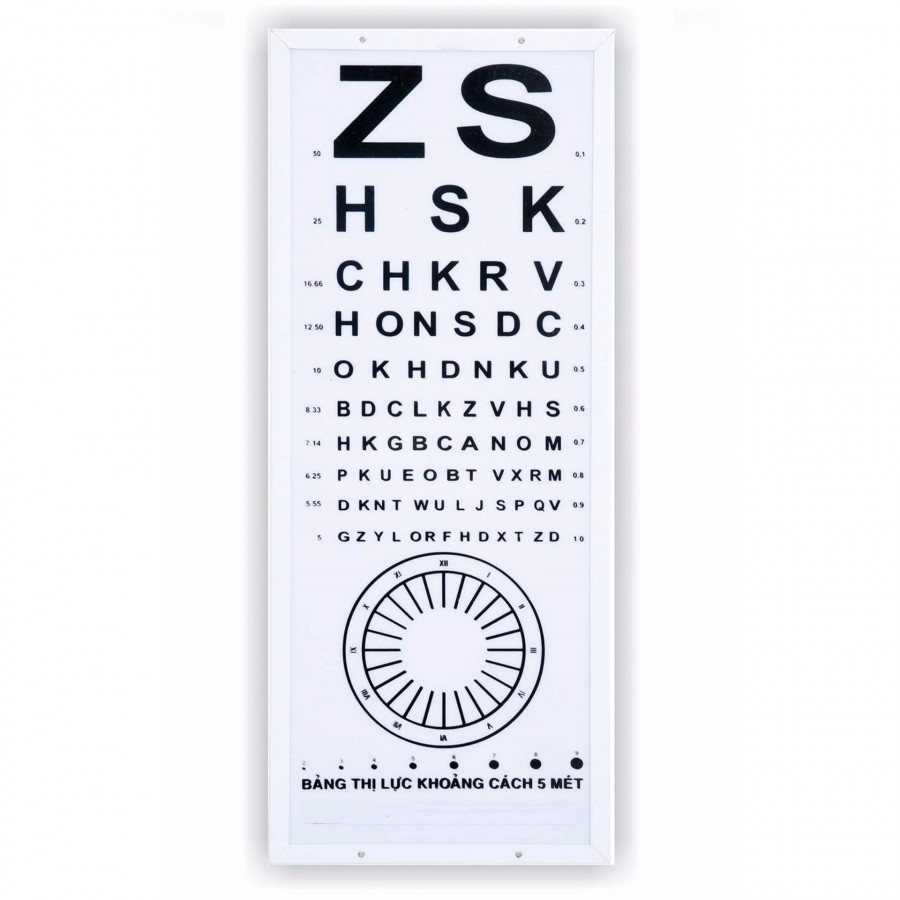 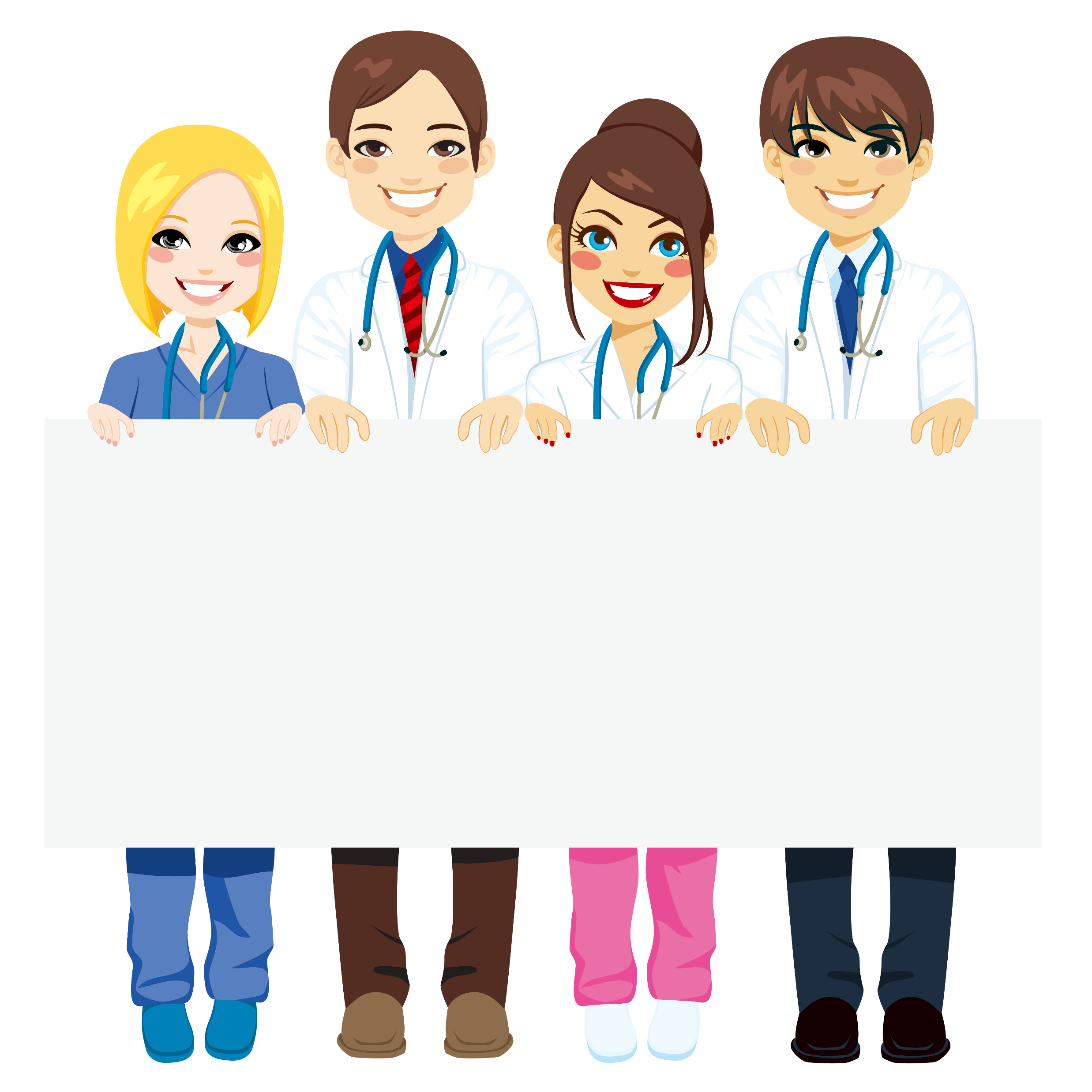 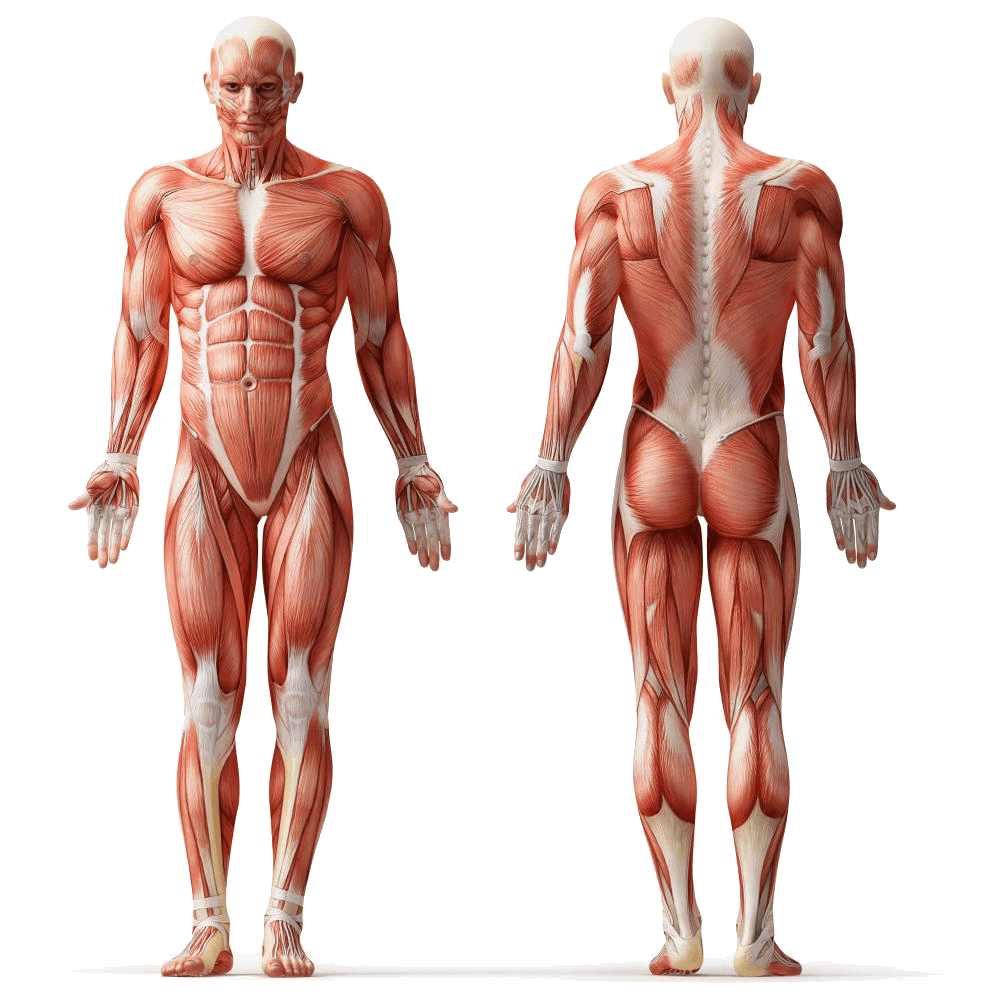 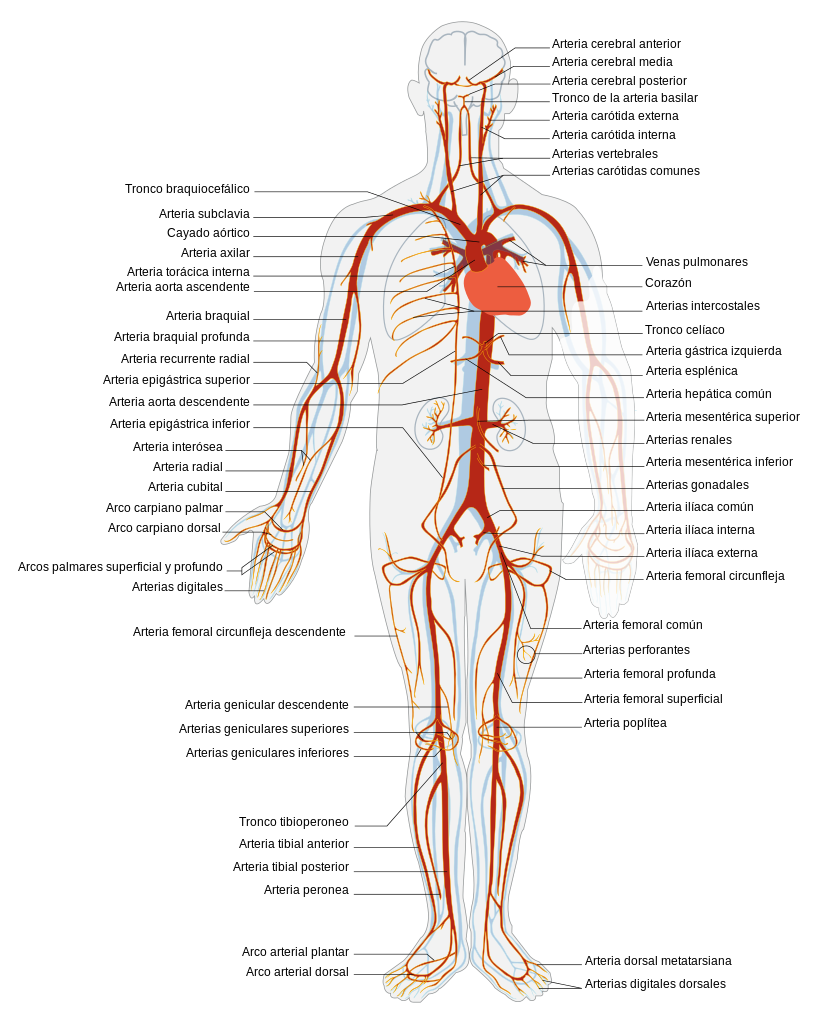 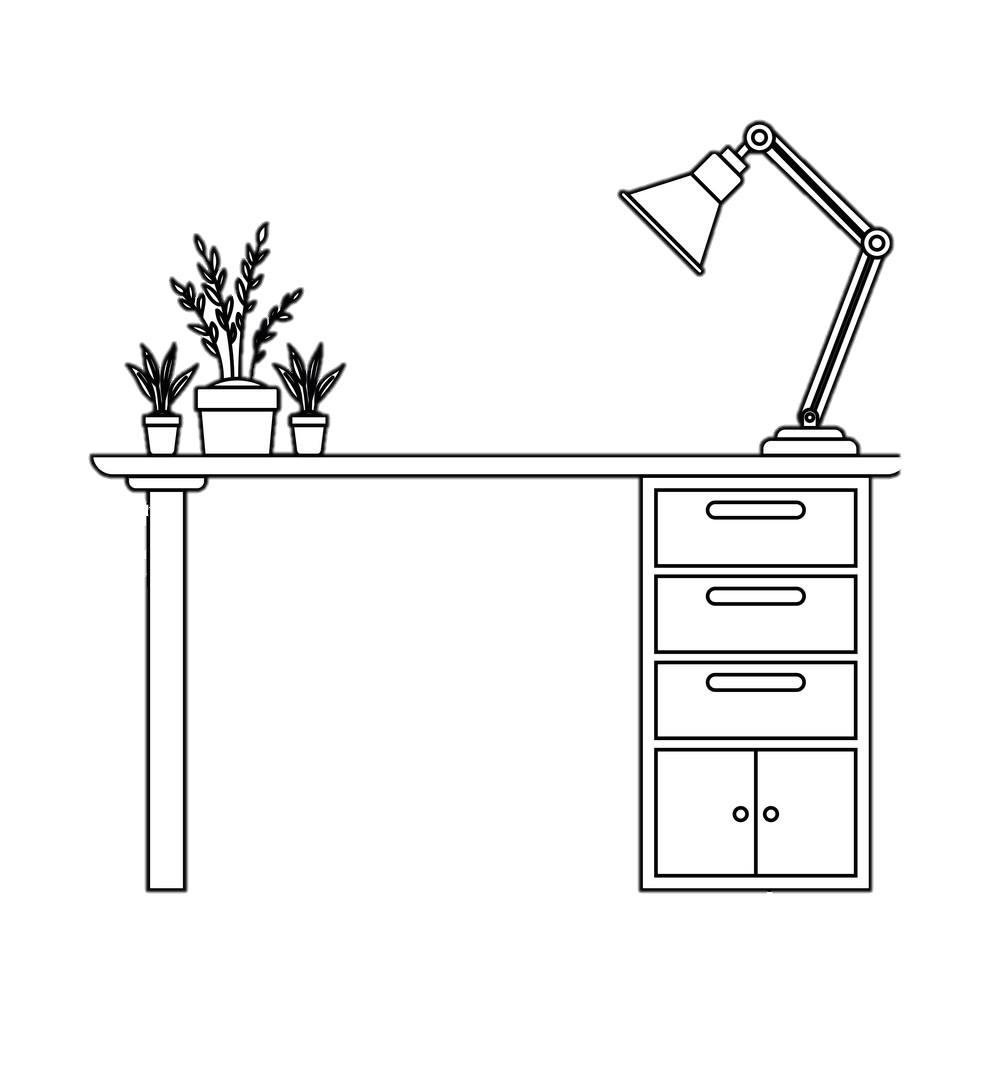 Hoạt động 1: 
Tìm hiểu các bộ phận 
của cơ quan tuần hoàn
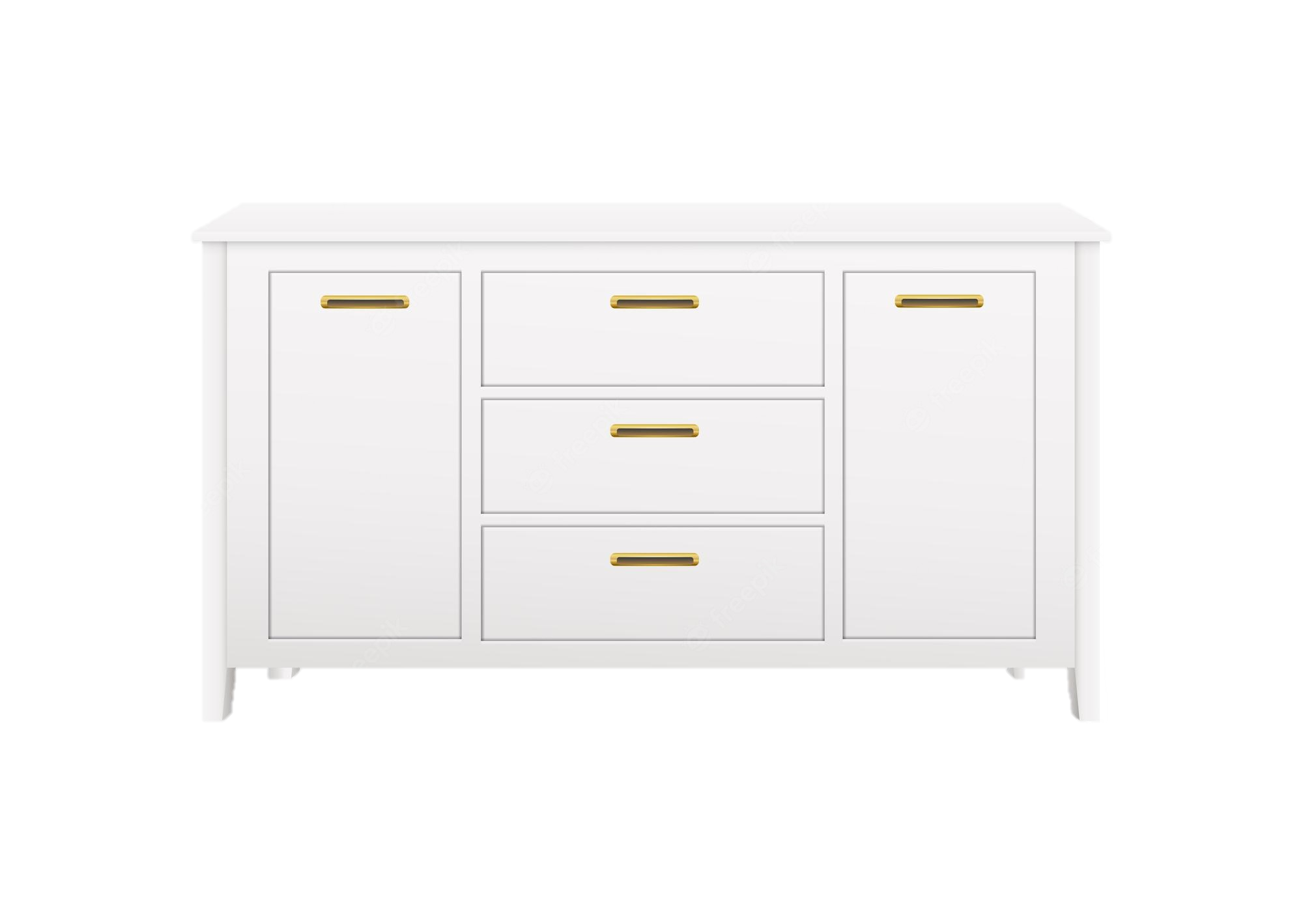 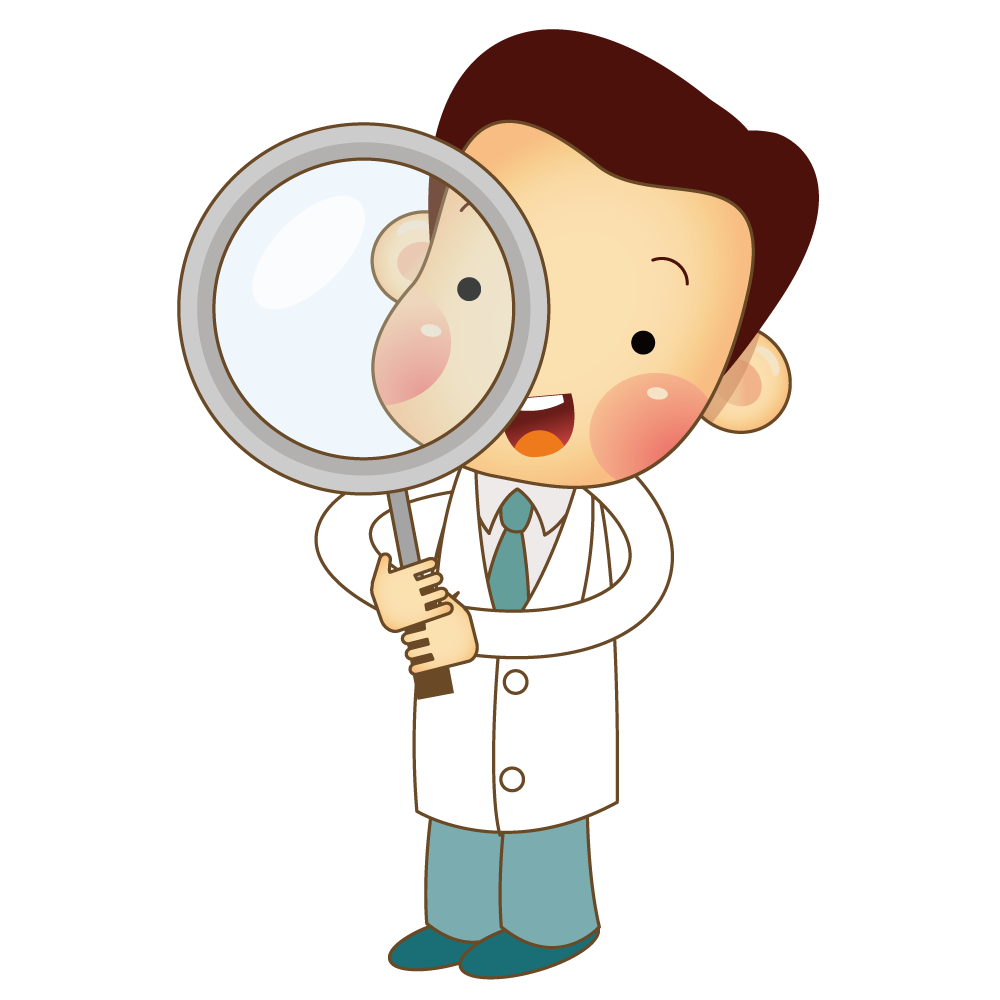 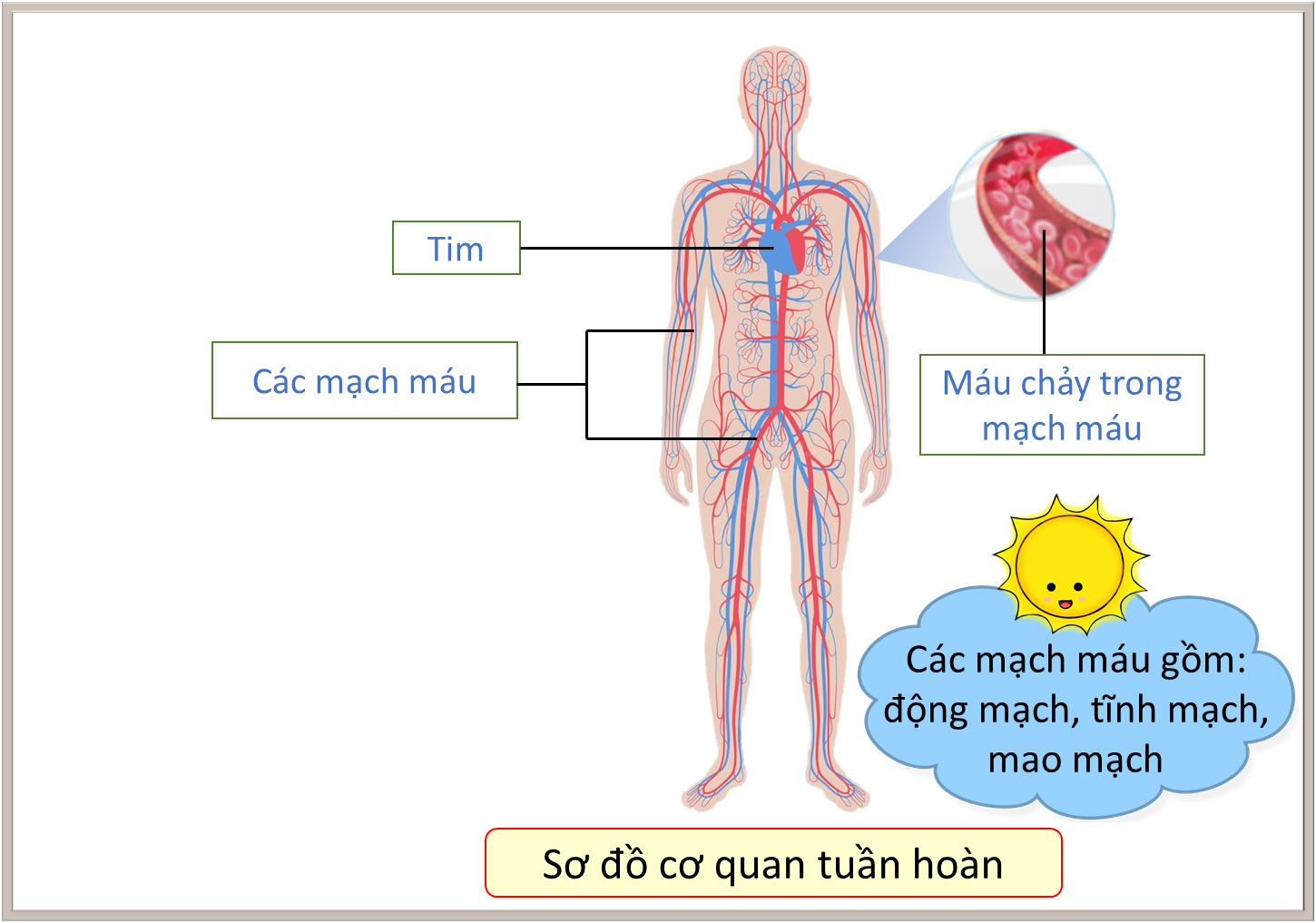 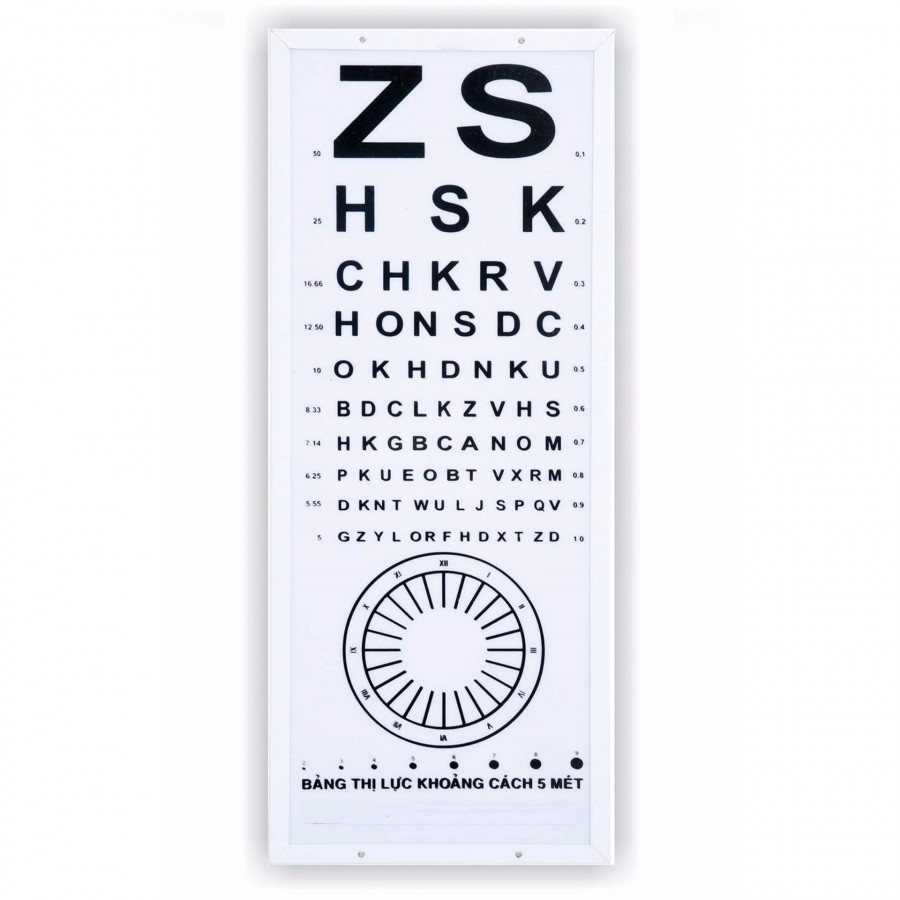 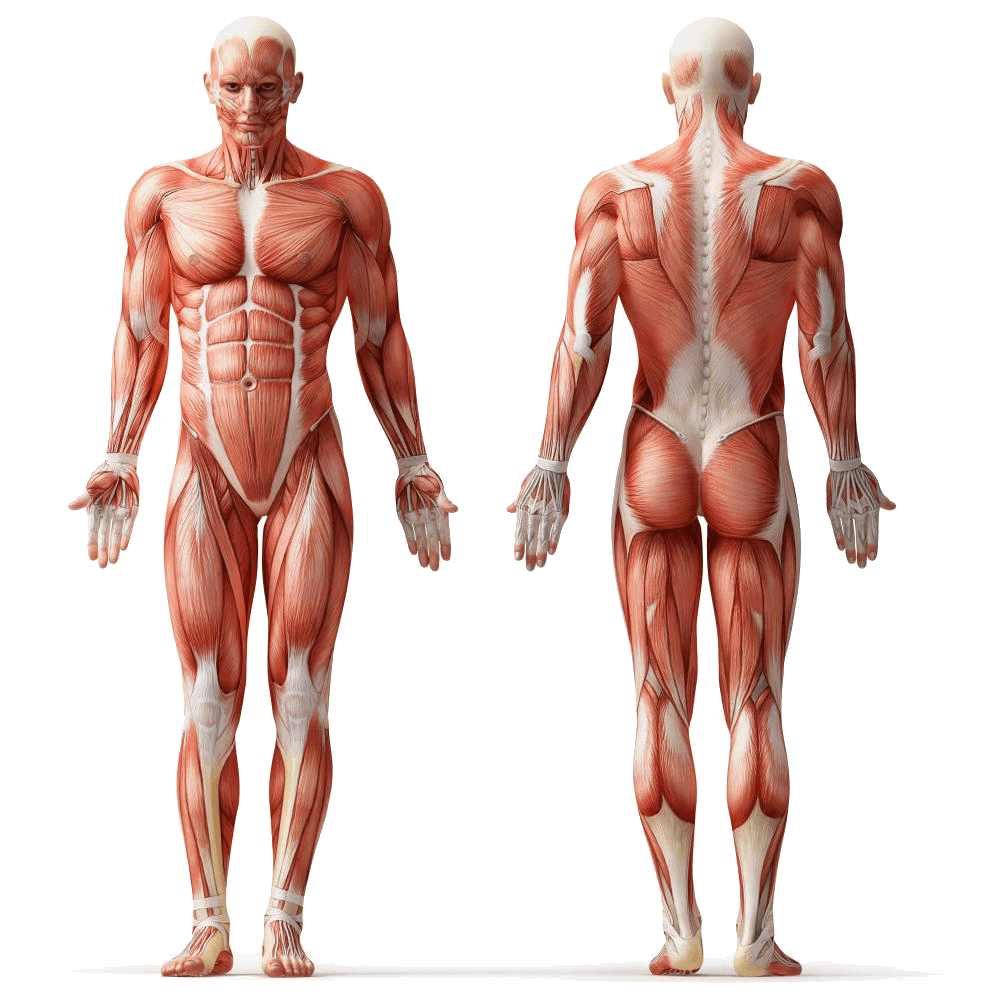 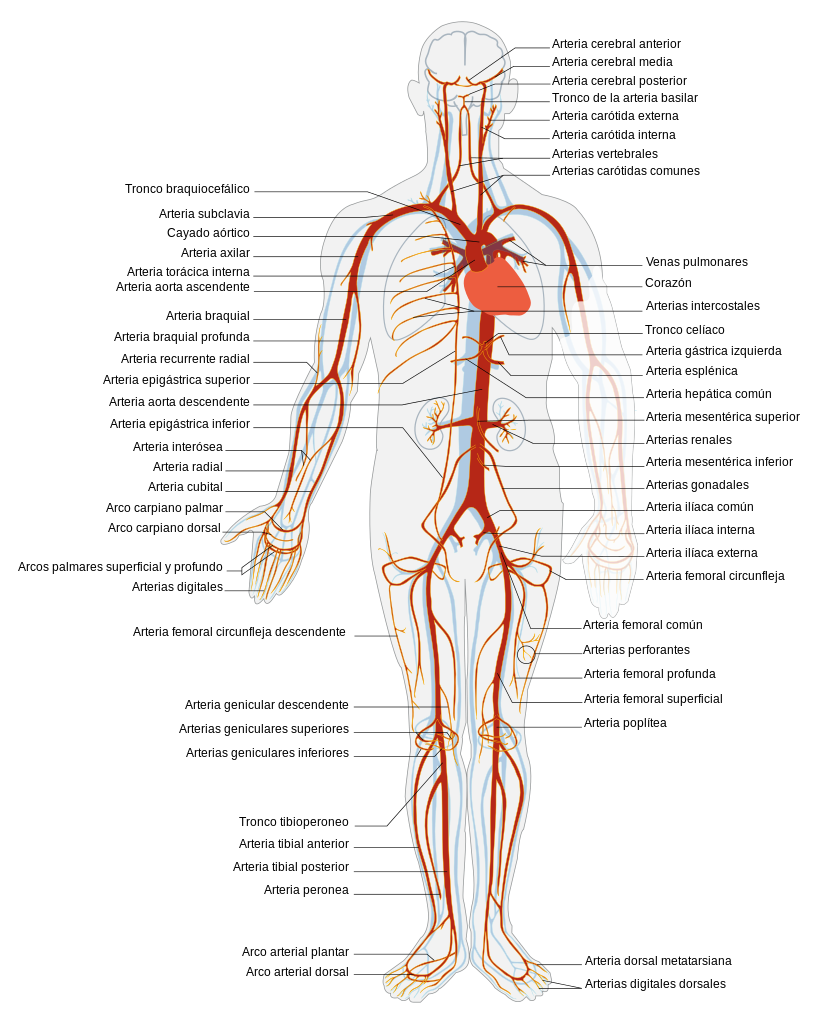 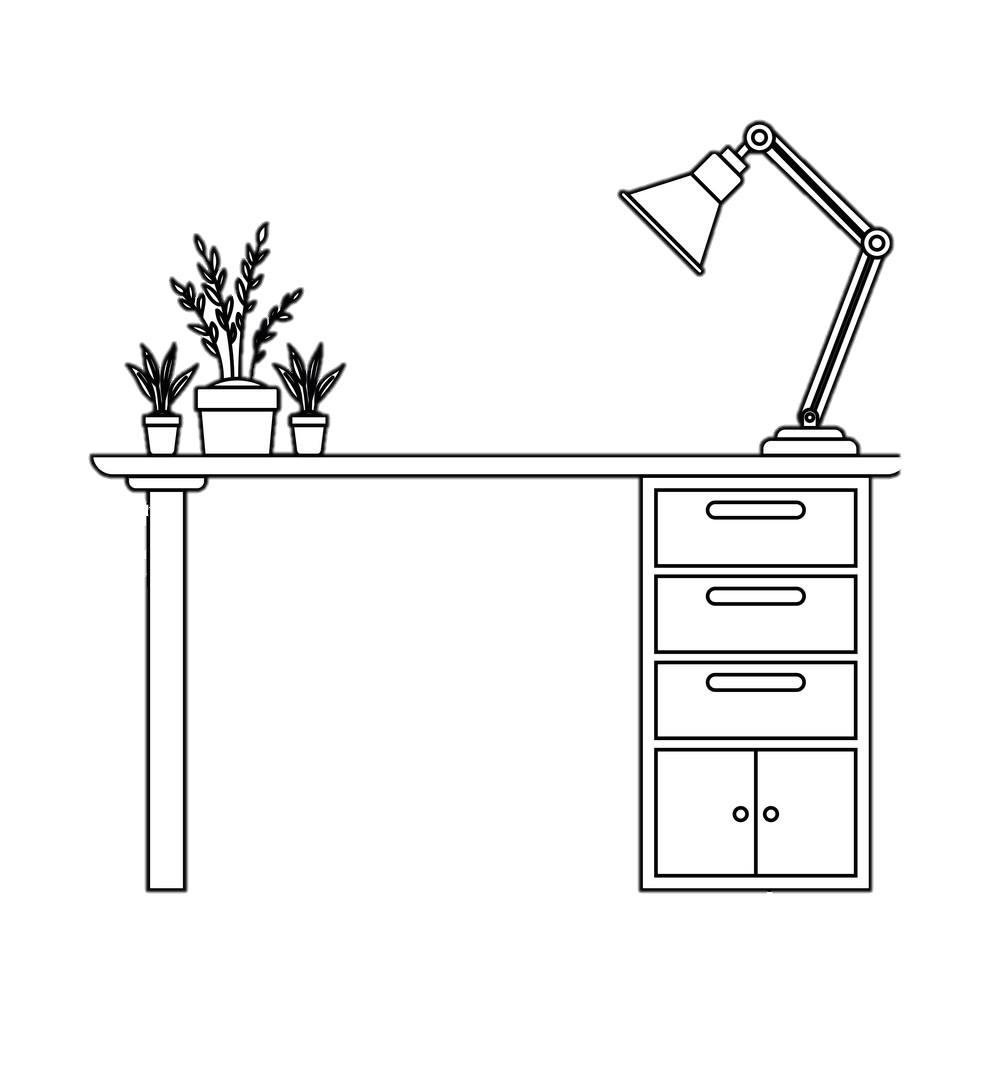 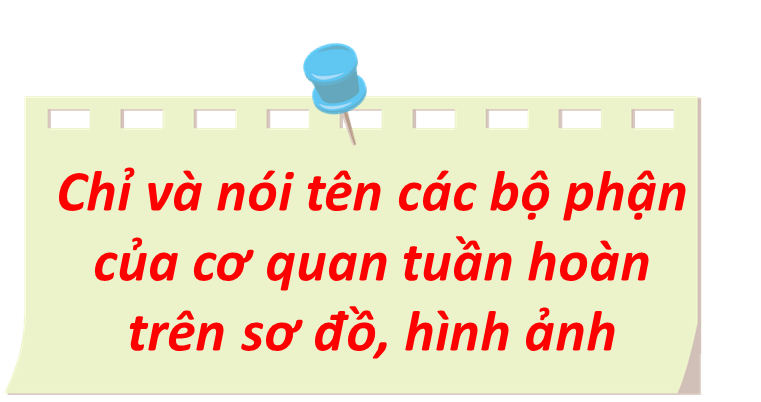 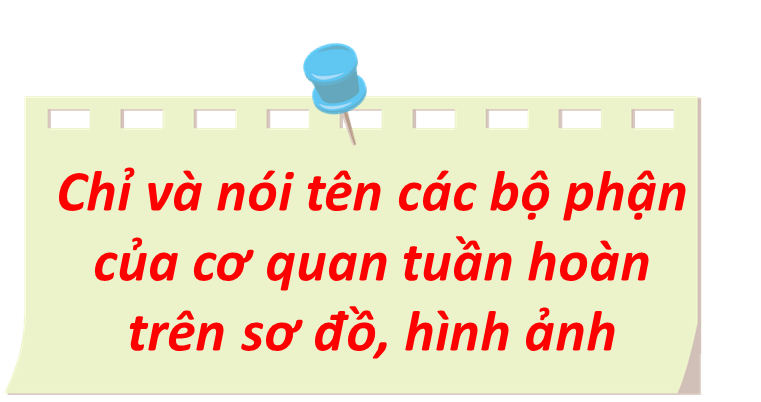 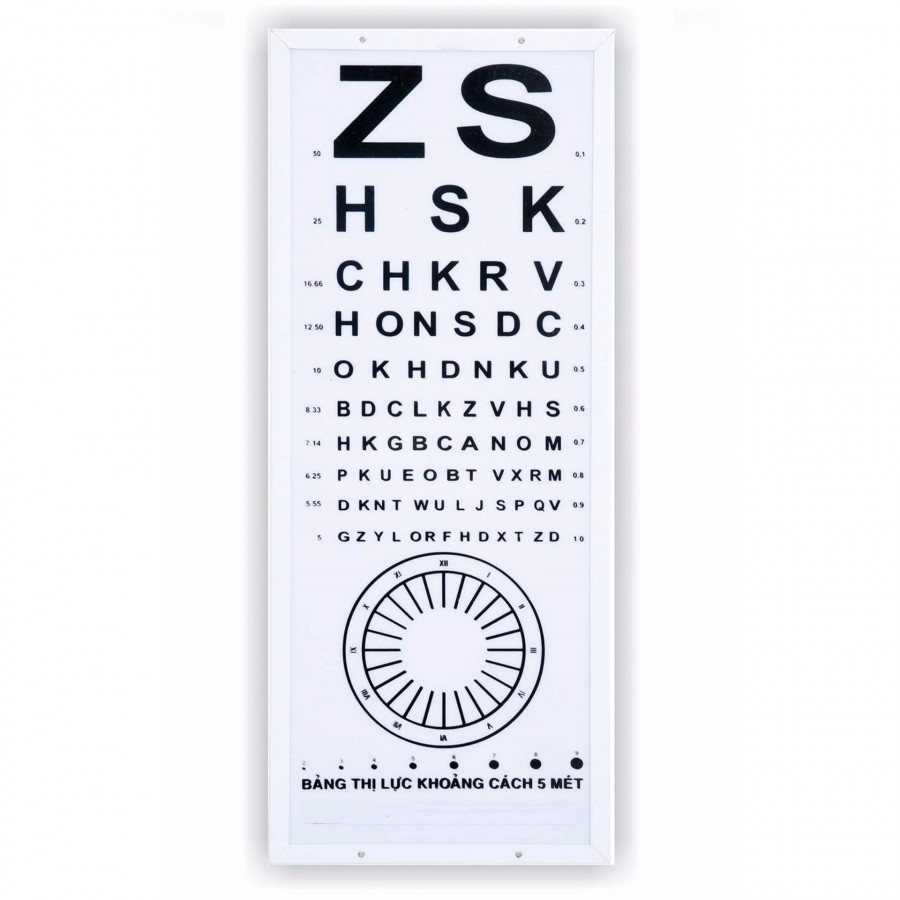 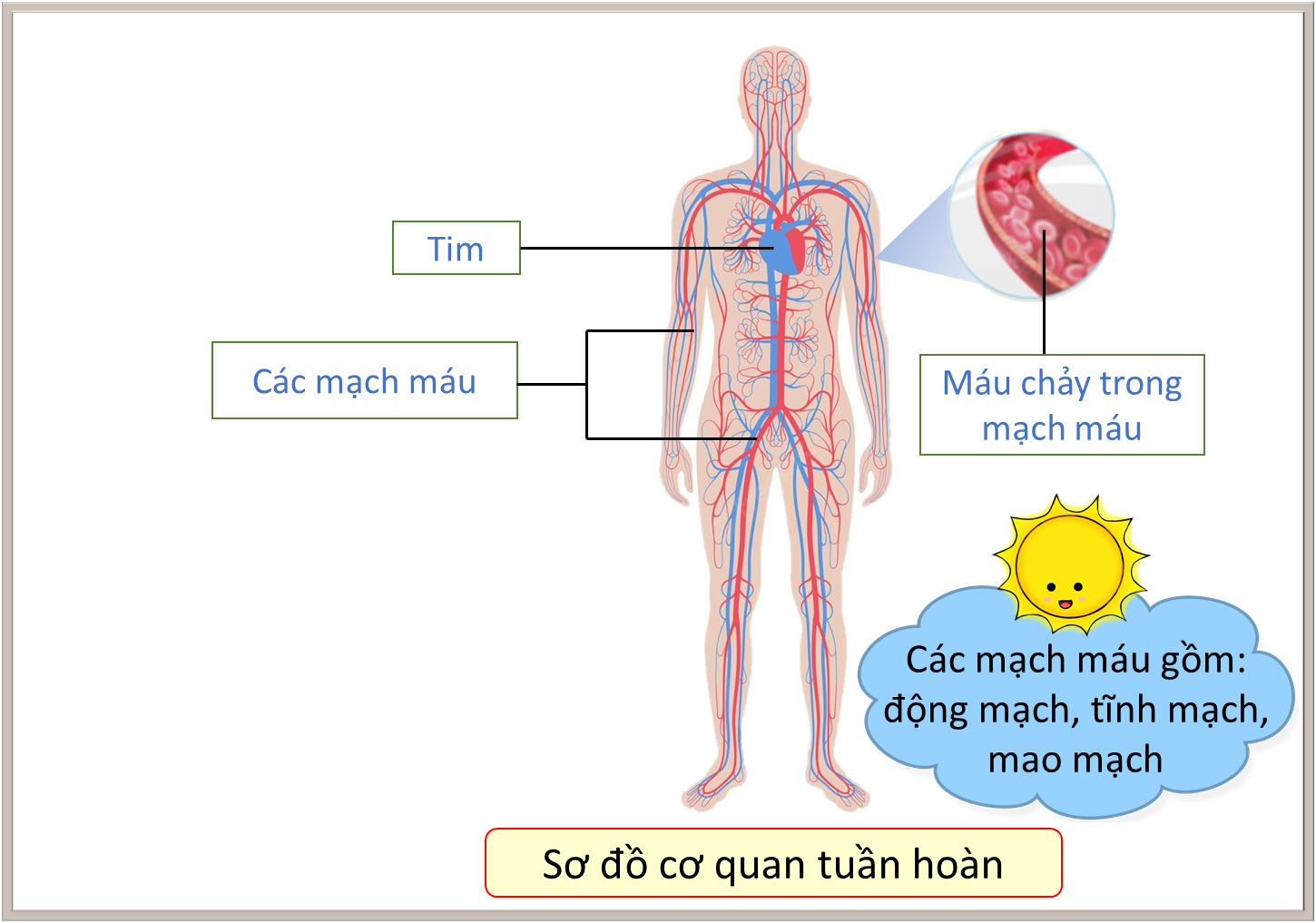 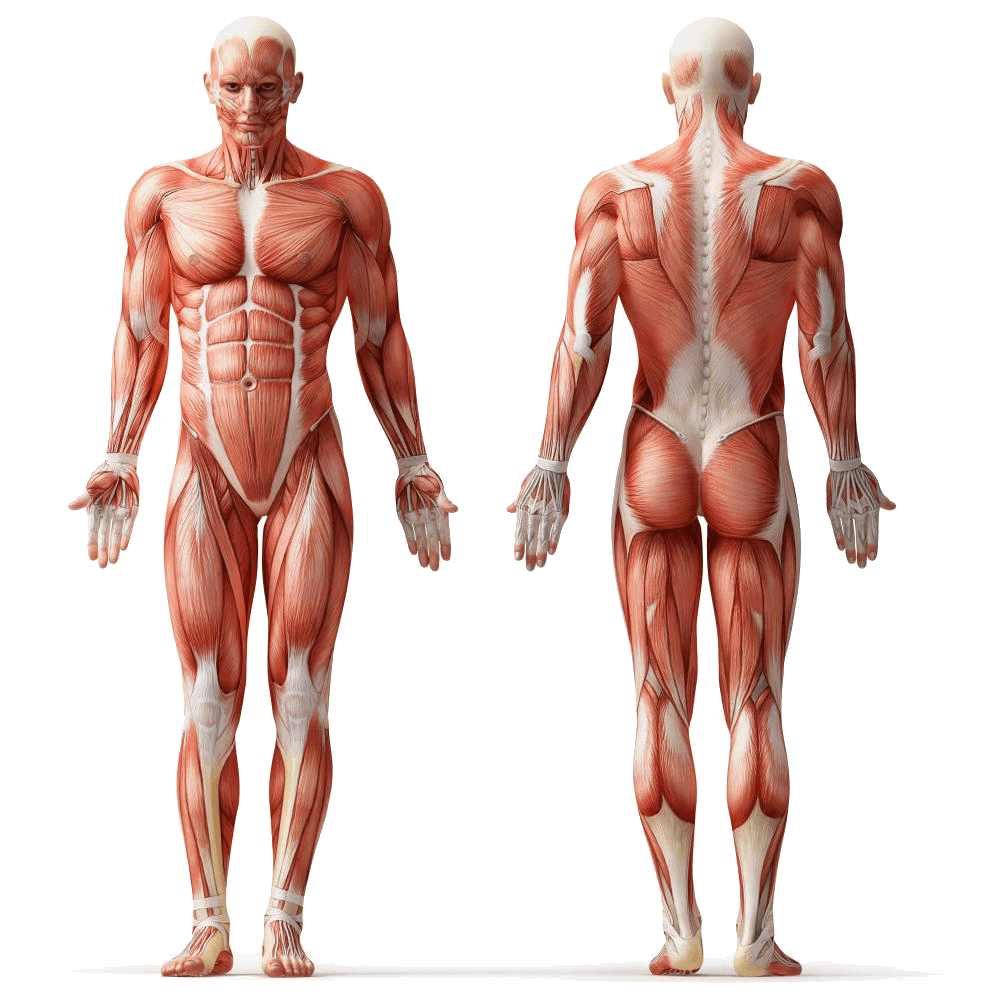 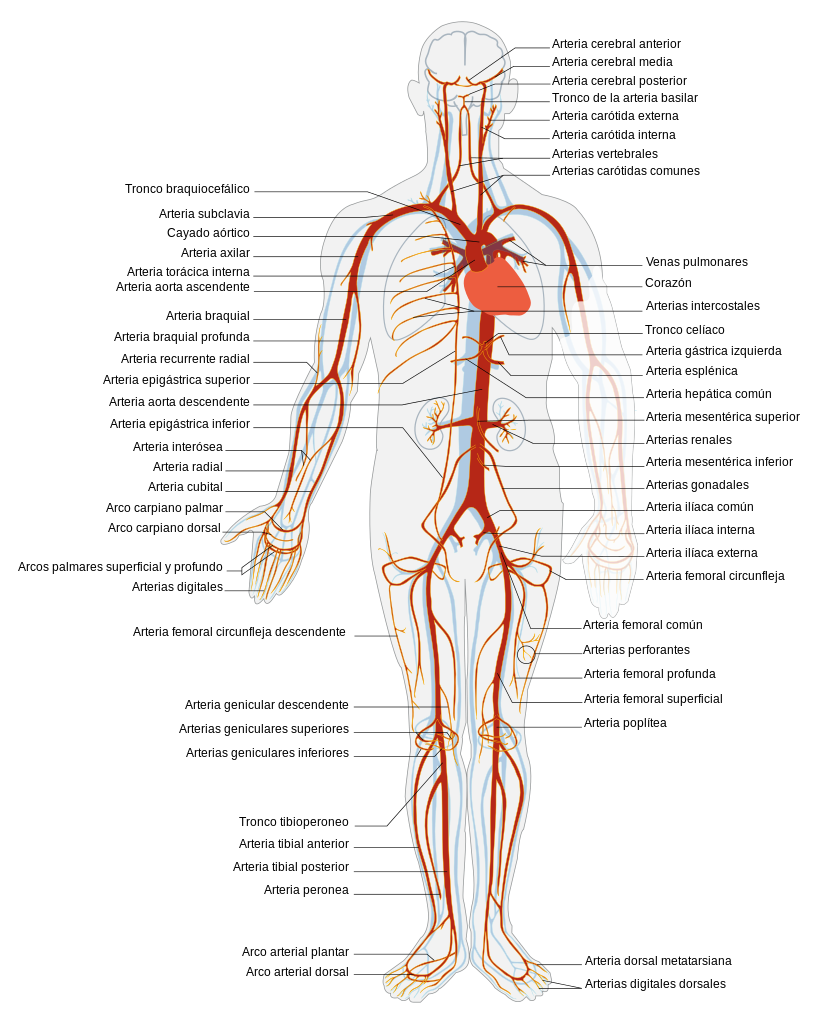 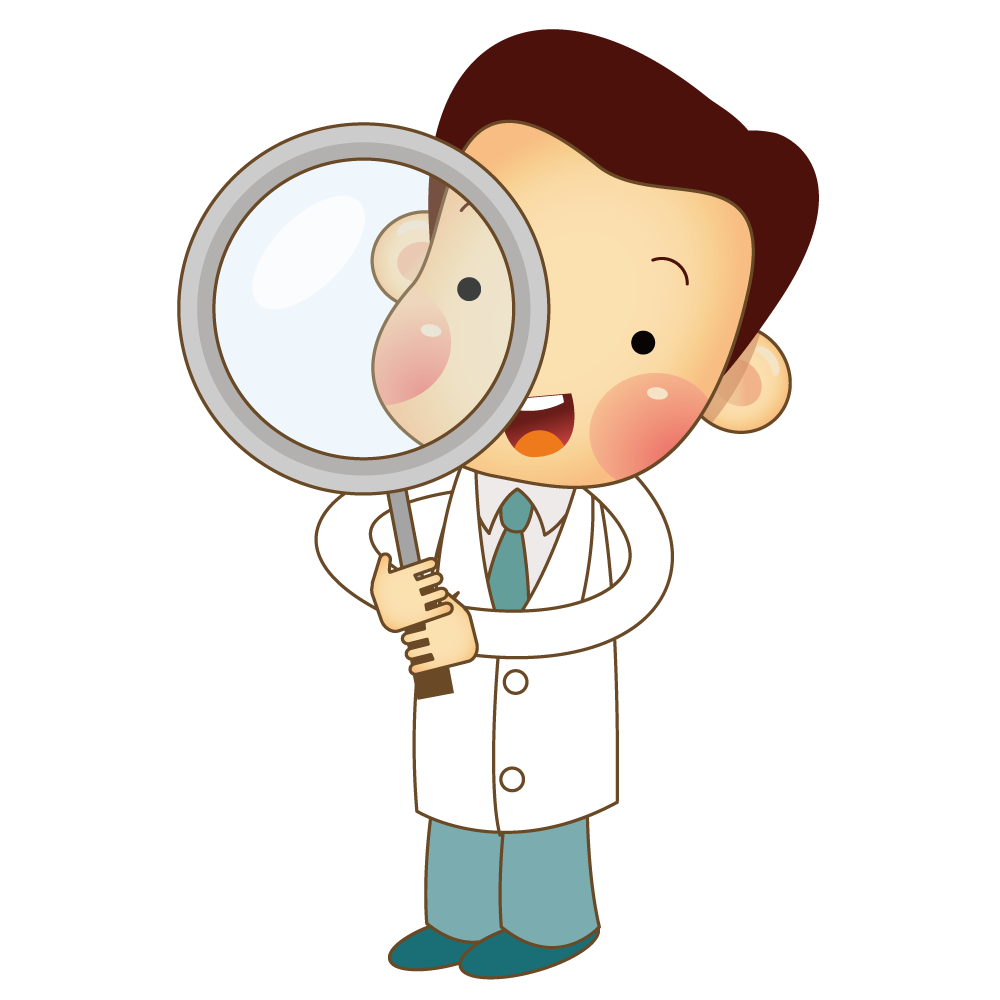 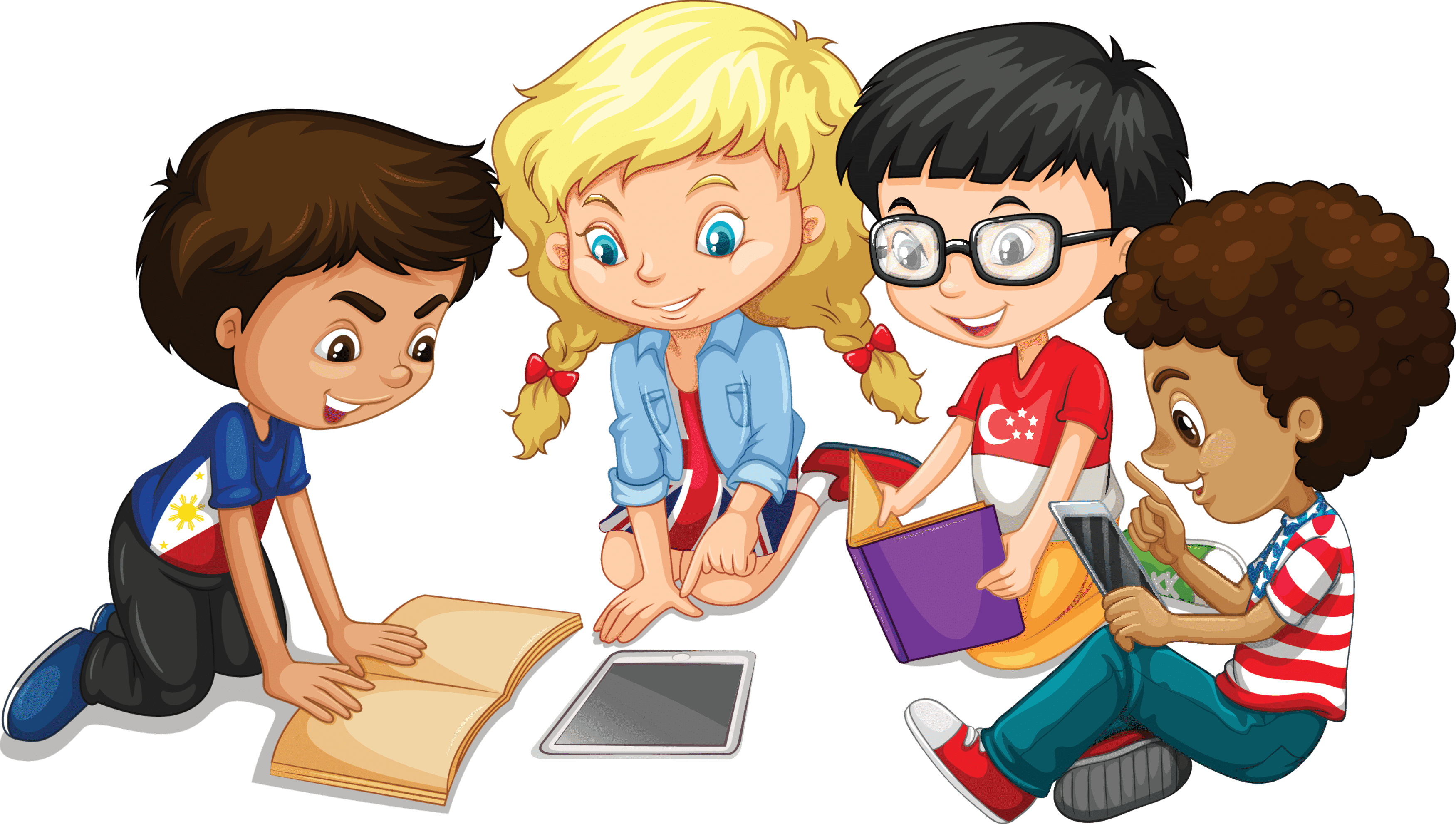 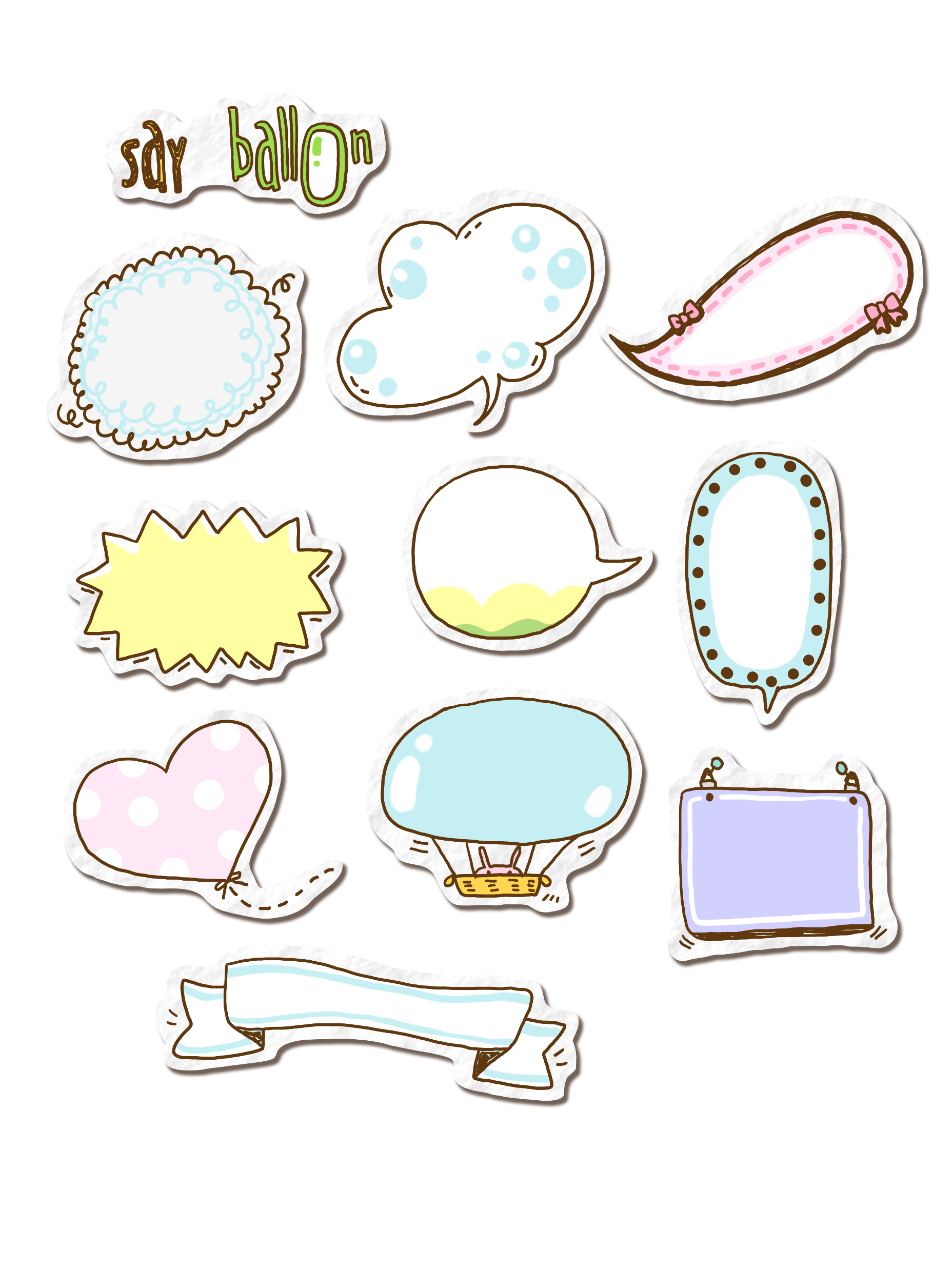 Thảo luận nhóm
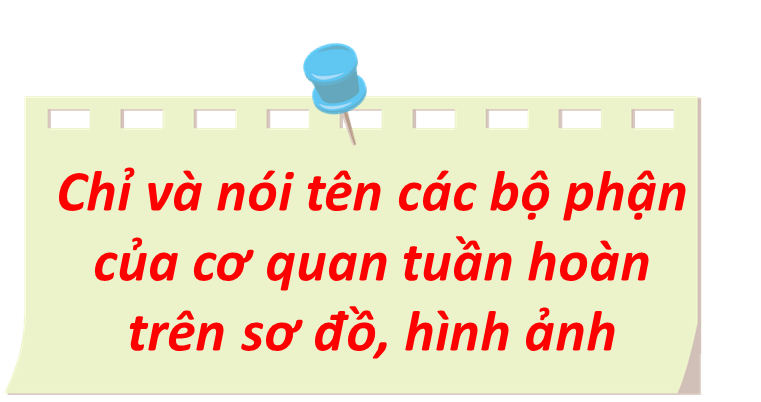 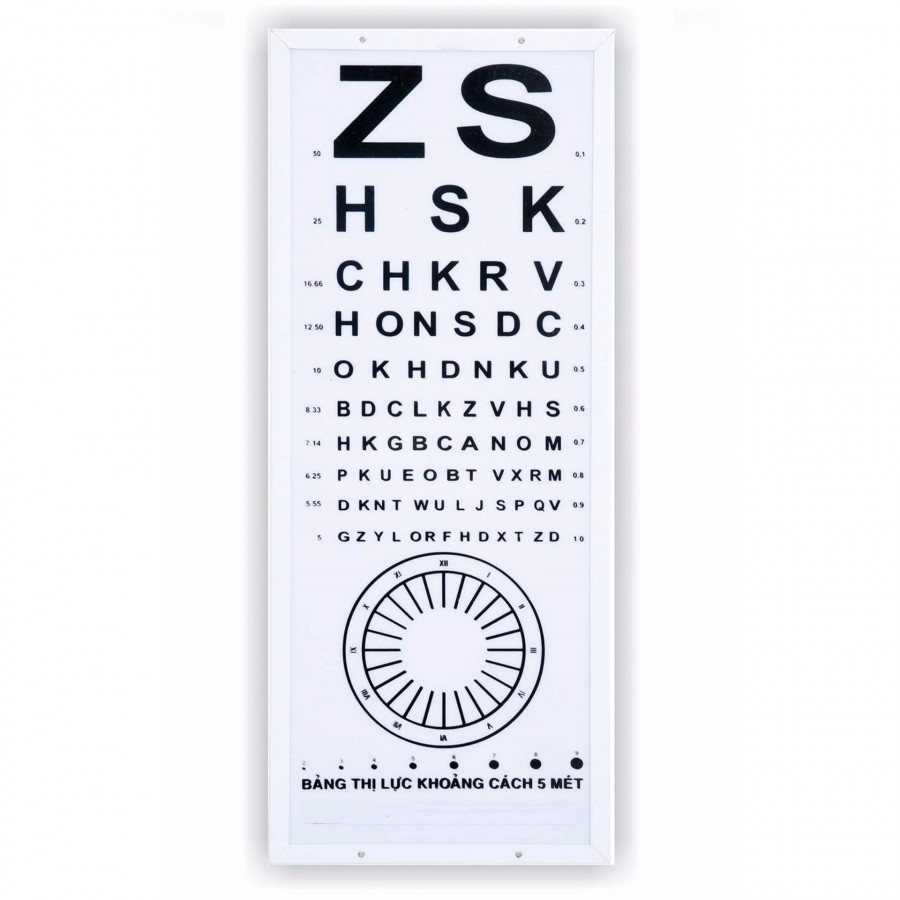 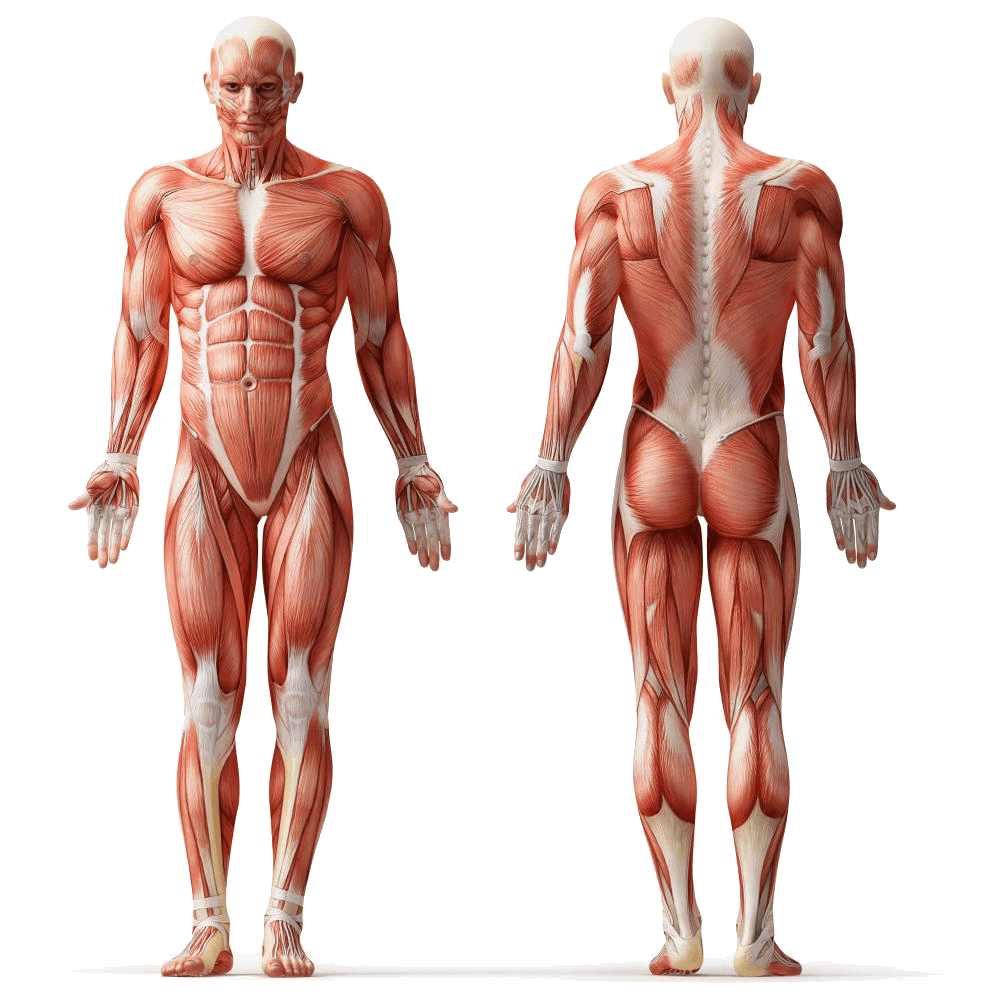 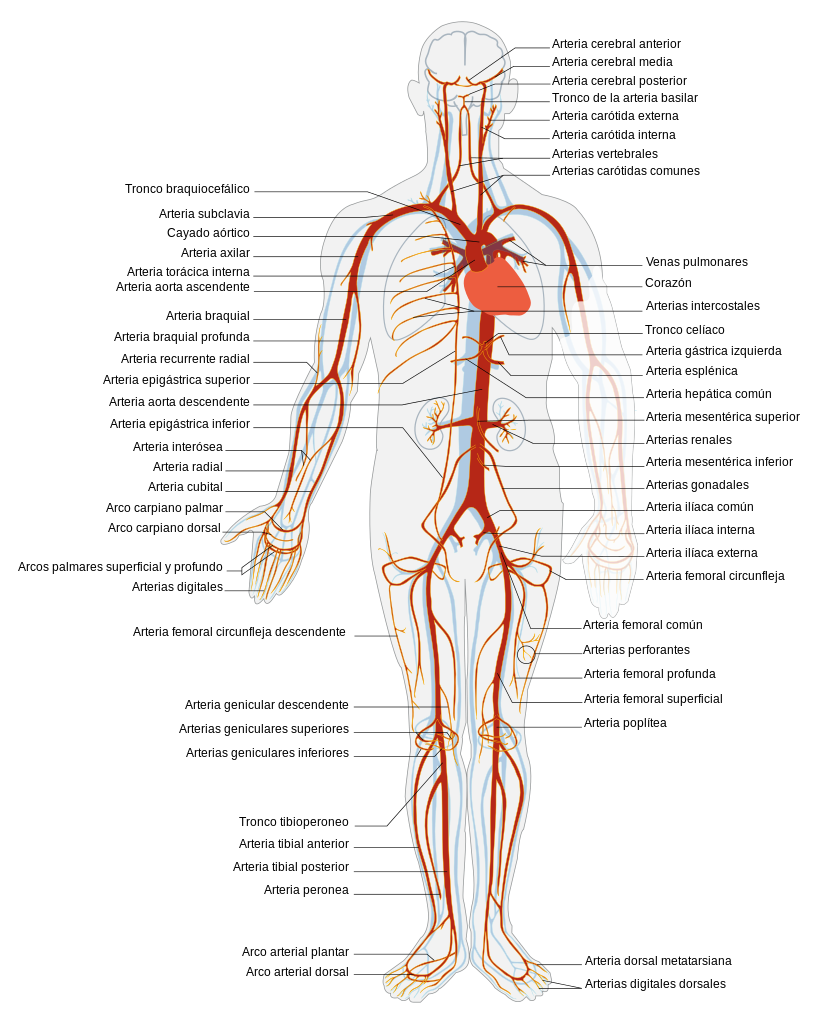 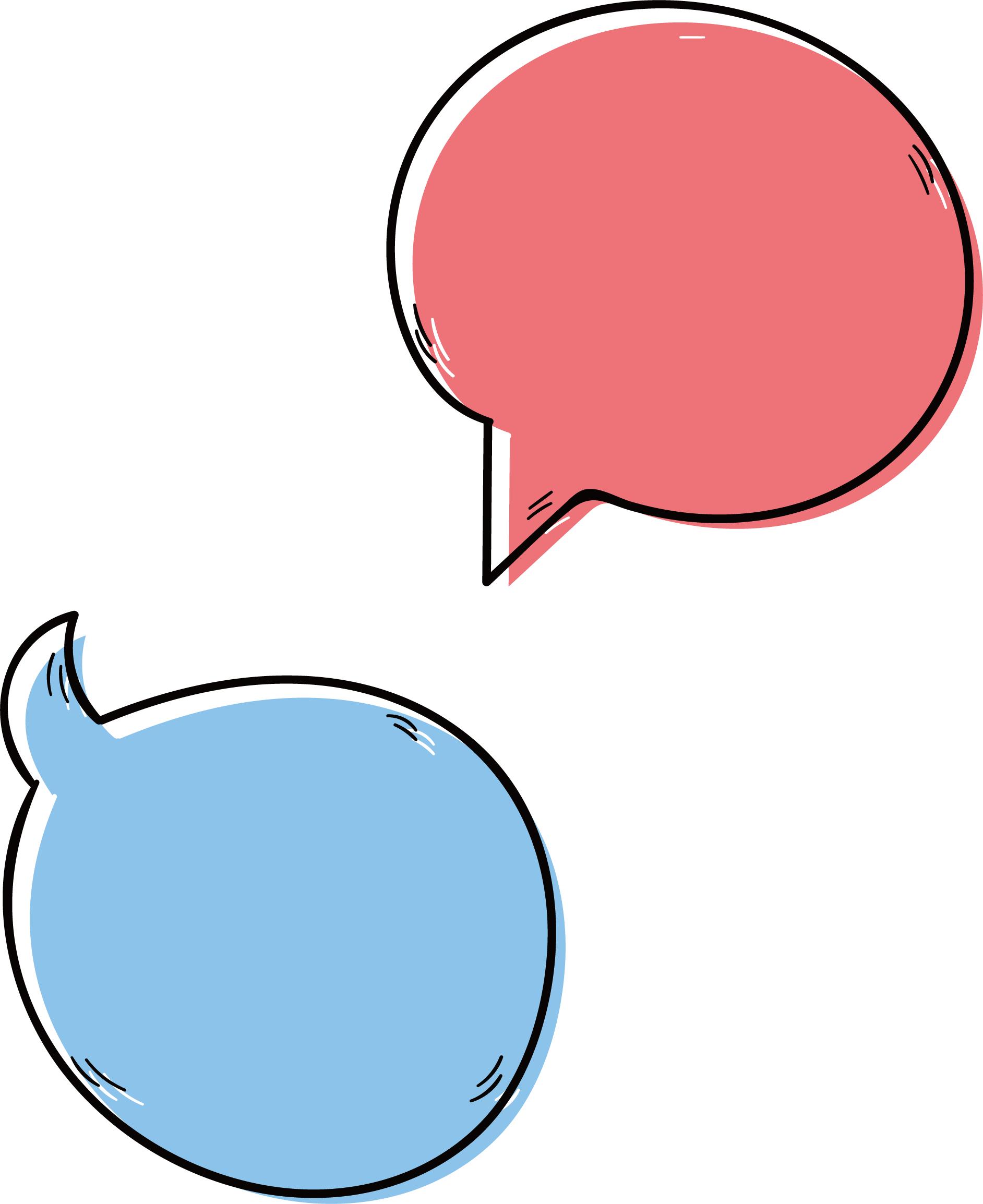 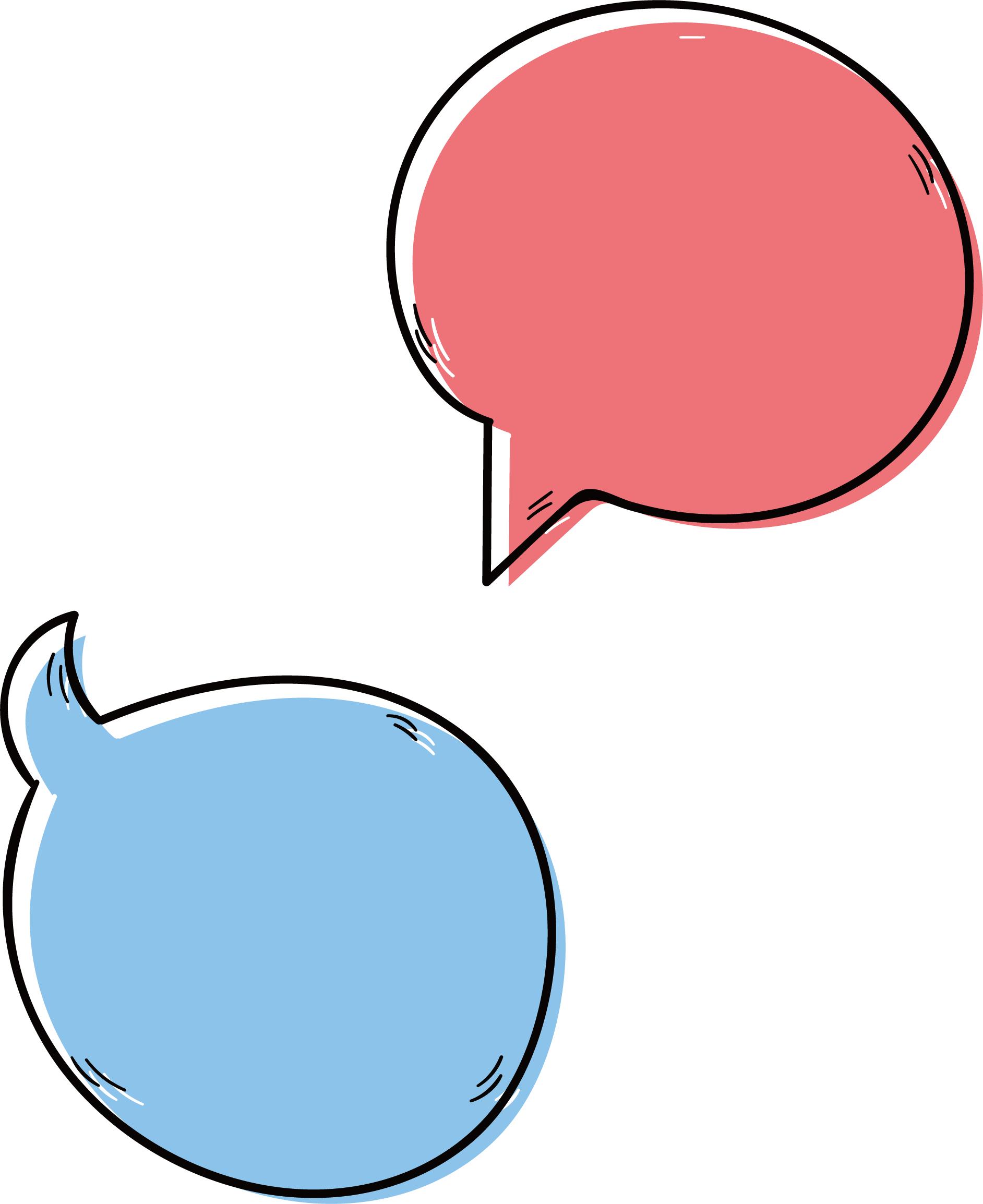 Trình bày
Nhận xét
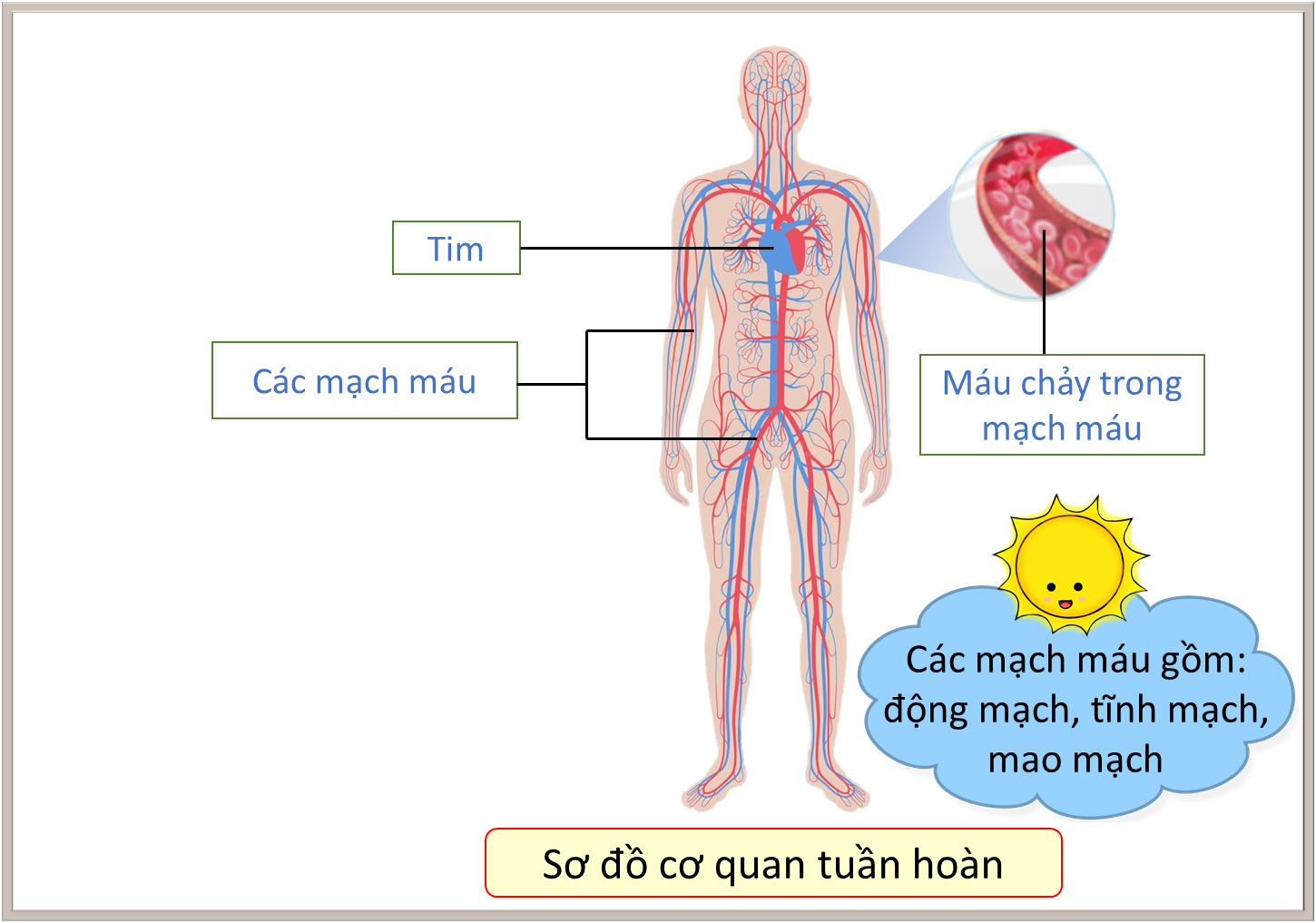 Trình bày trước lớp
Trình bày trước lớp
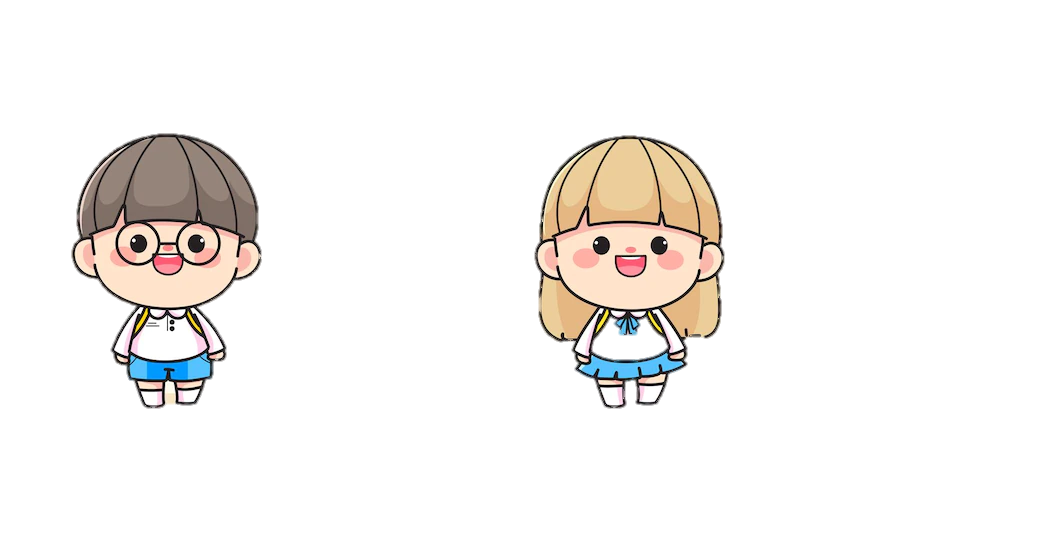 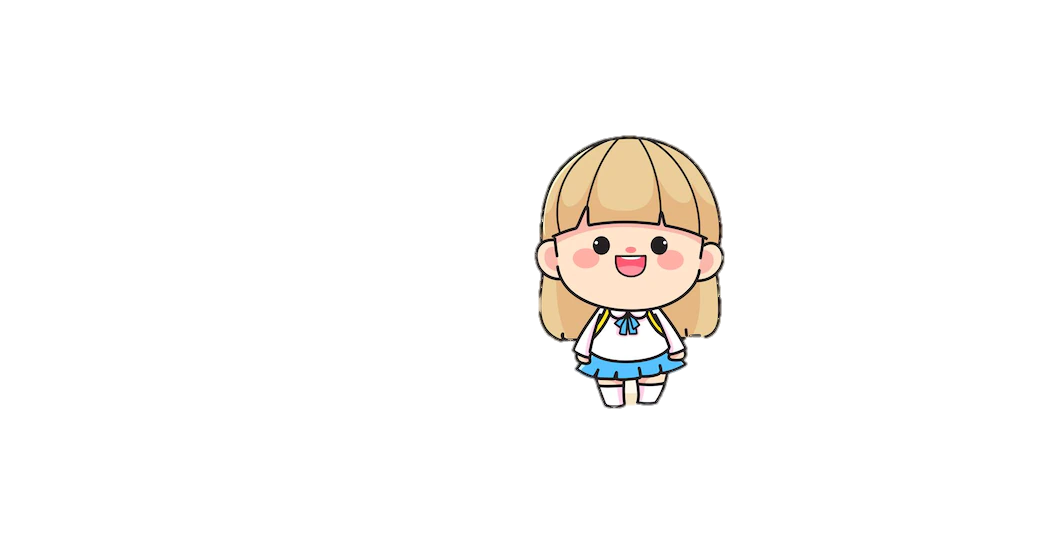 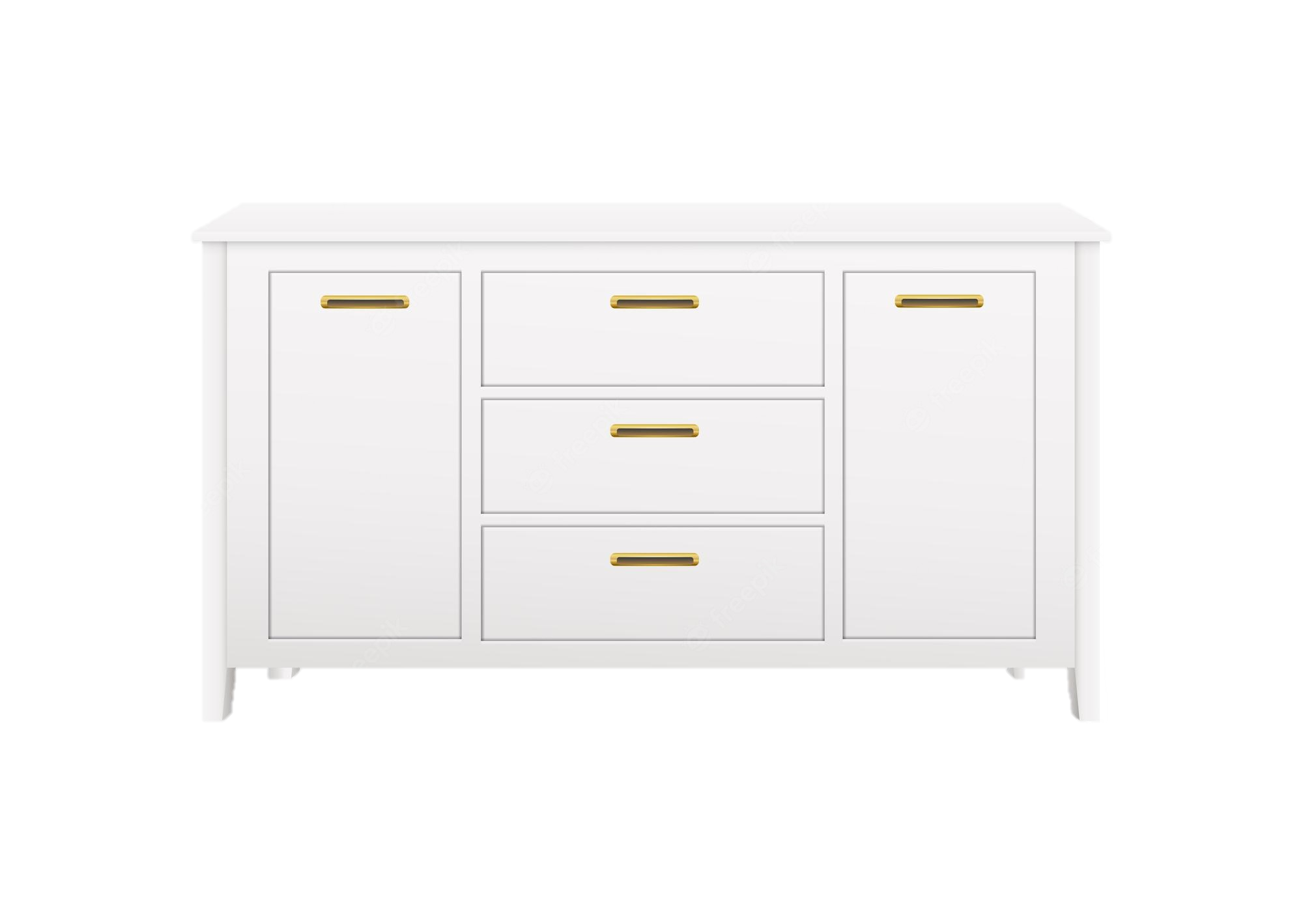 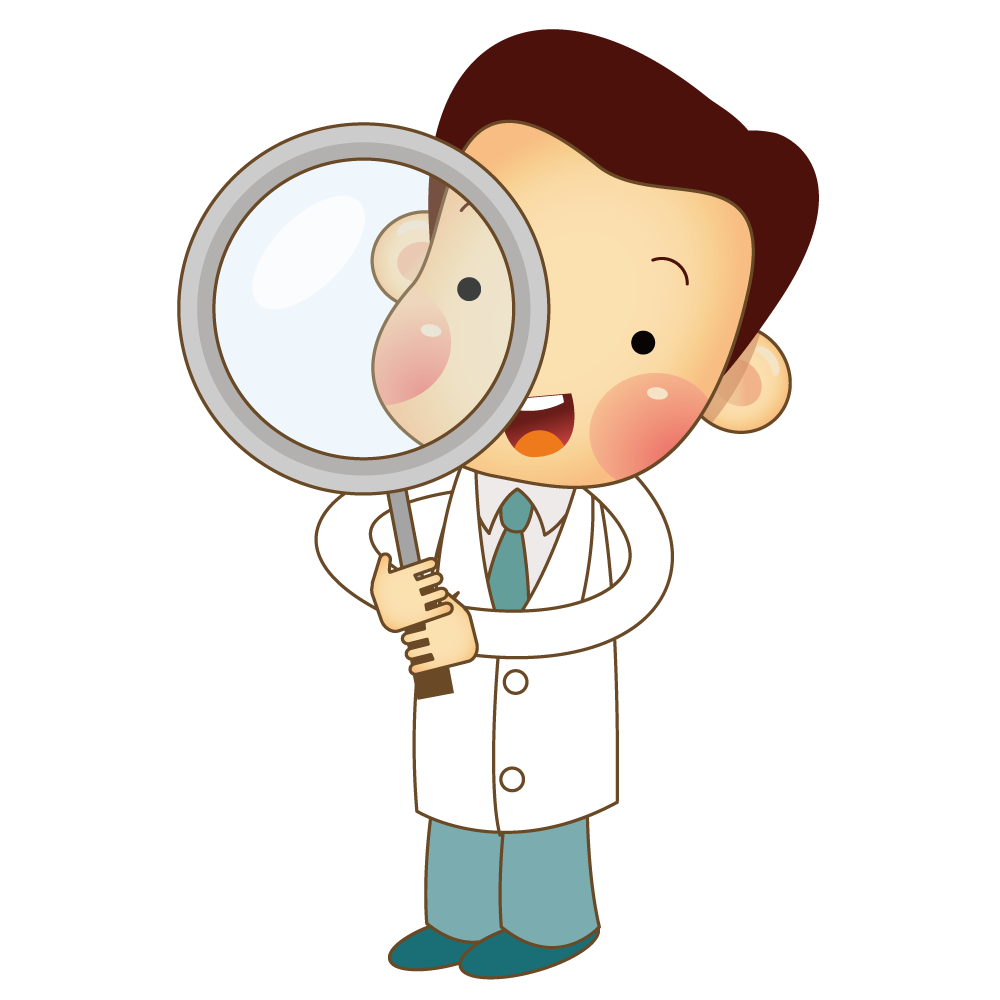 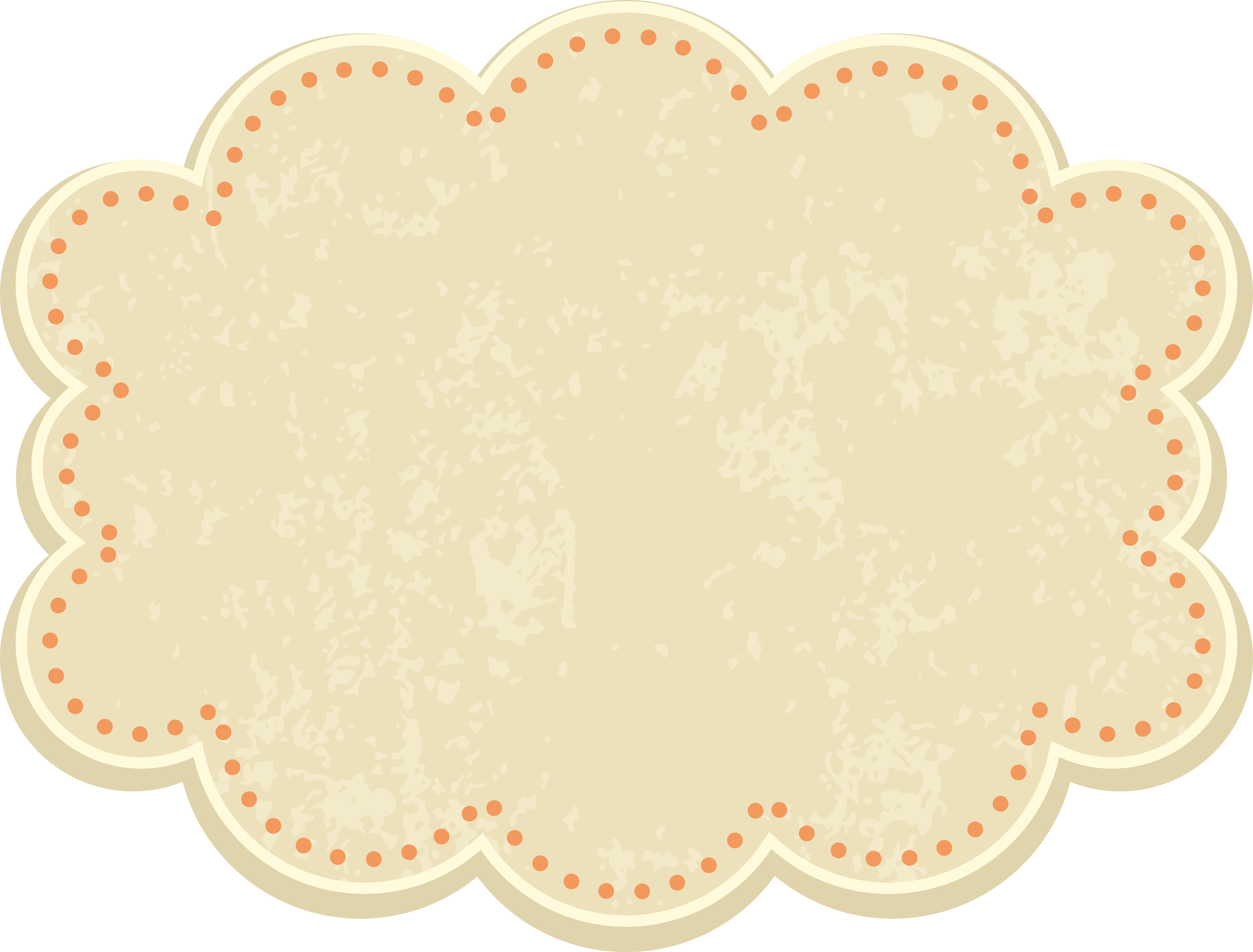 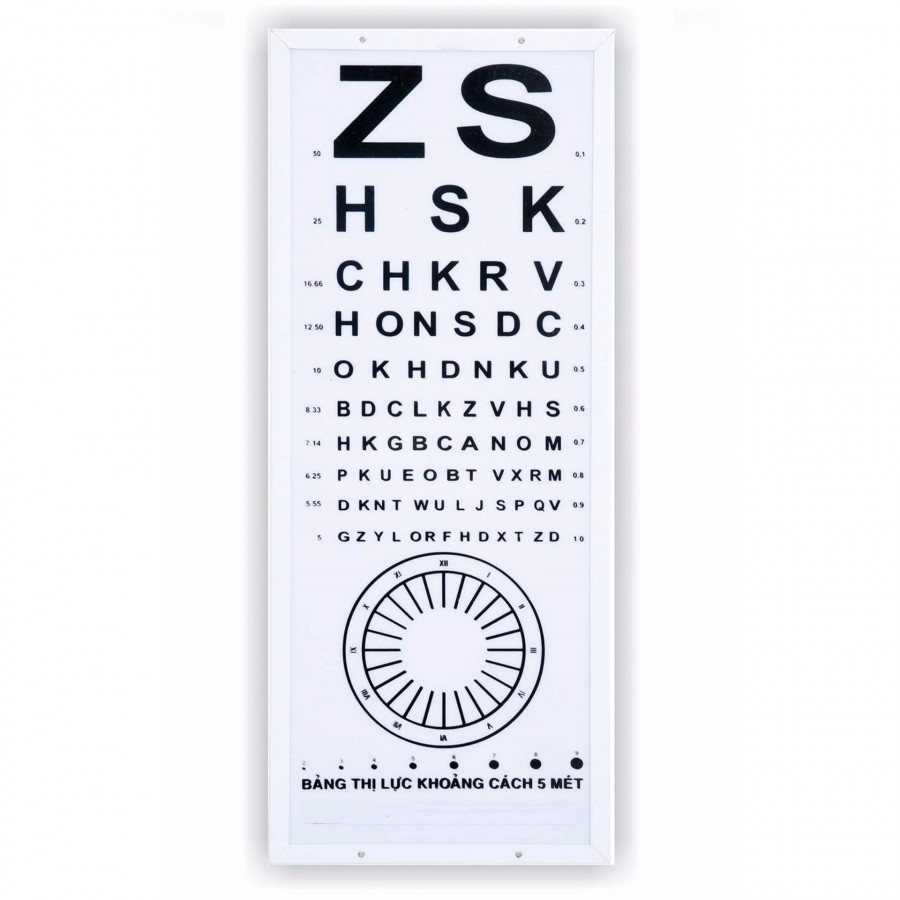 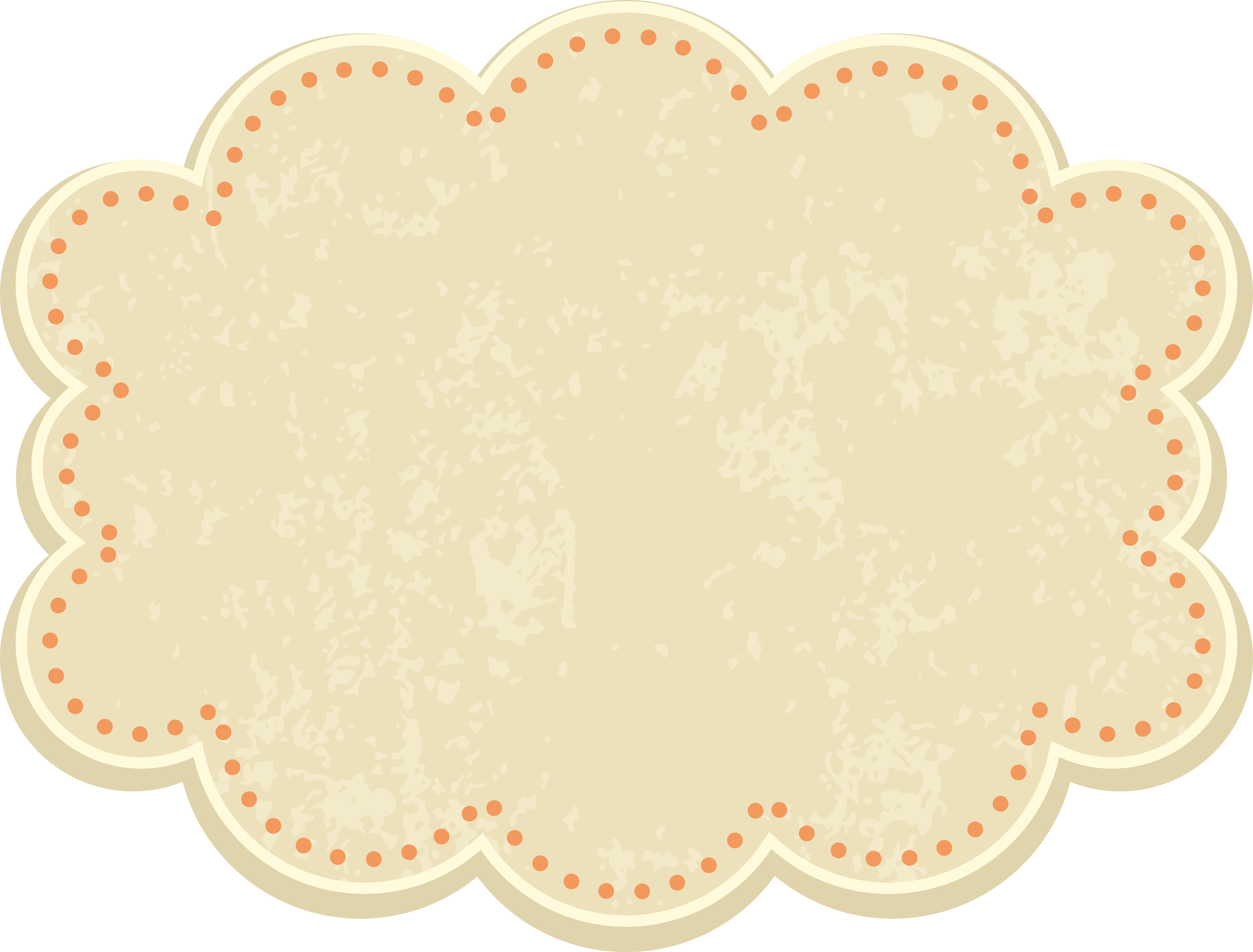 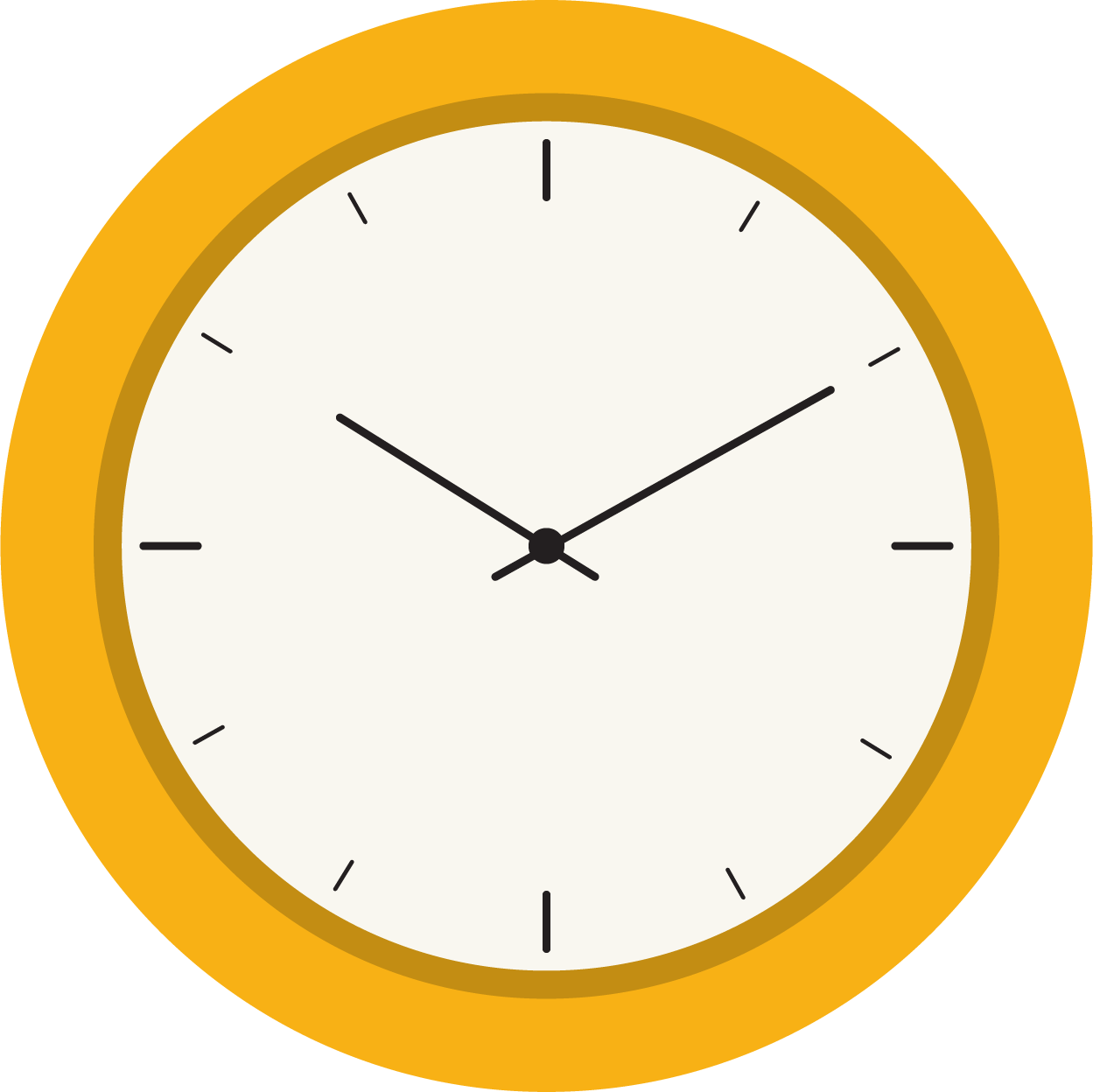 Cơ quan tuần hoàn gồm có tim và các mạch máu. Tim nằm trong lồng ngực, giữa hai lá phổi. Các mạch máu nằm ở khắp các cơ quan trong cơ thể.
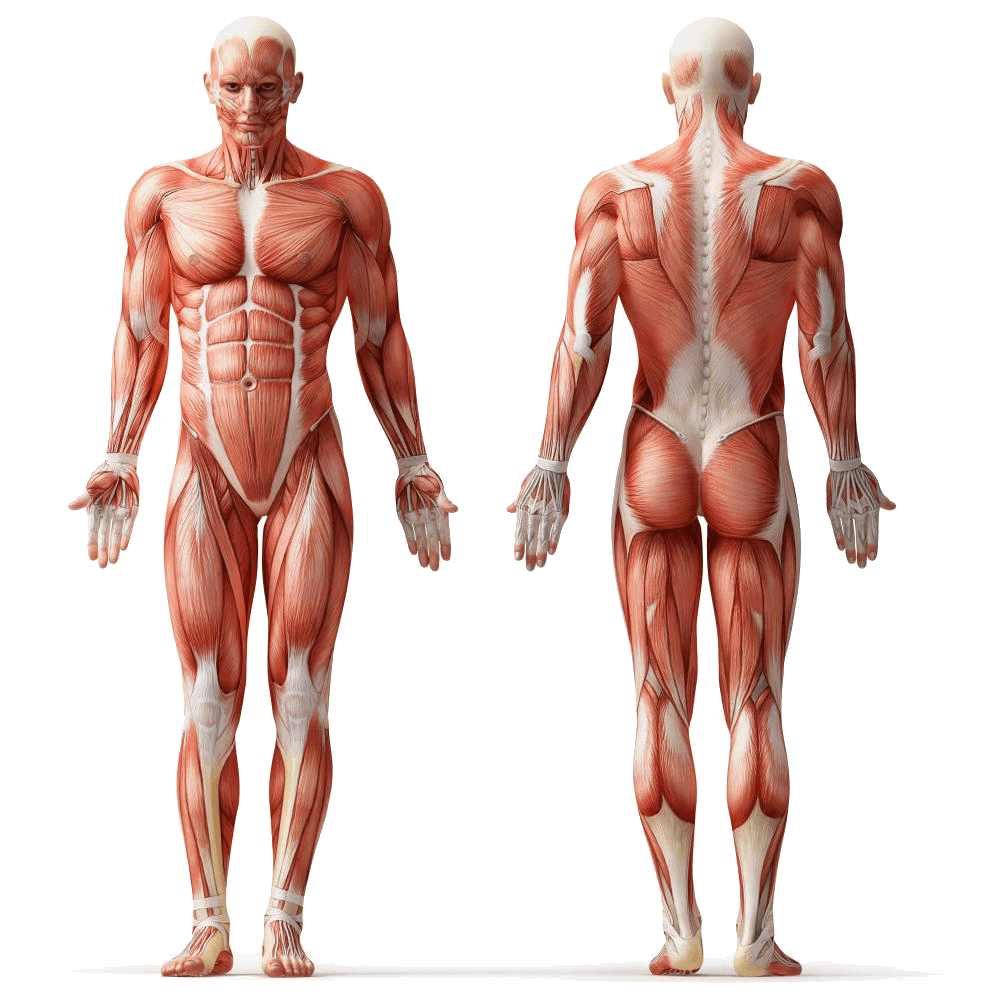 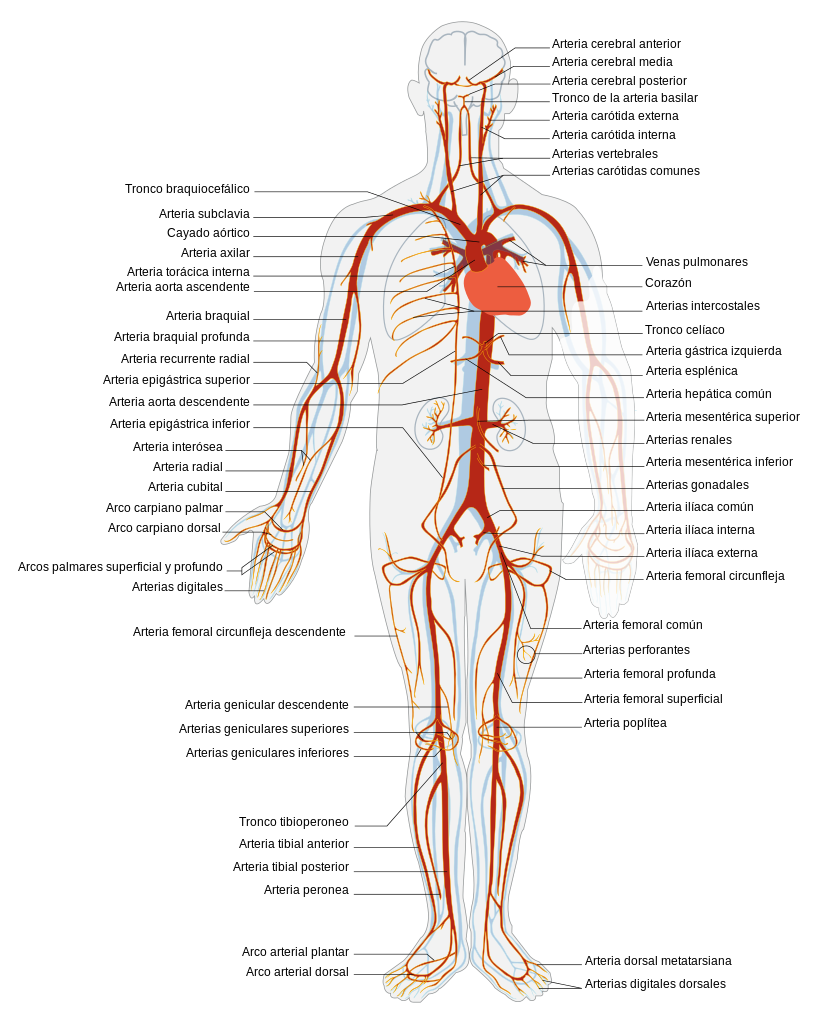 Cơ quan tuần hoàn gồm những bộ phận chính nào?
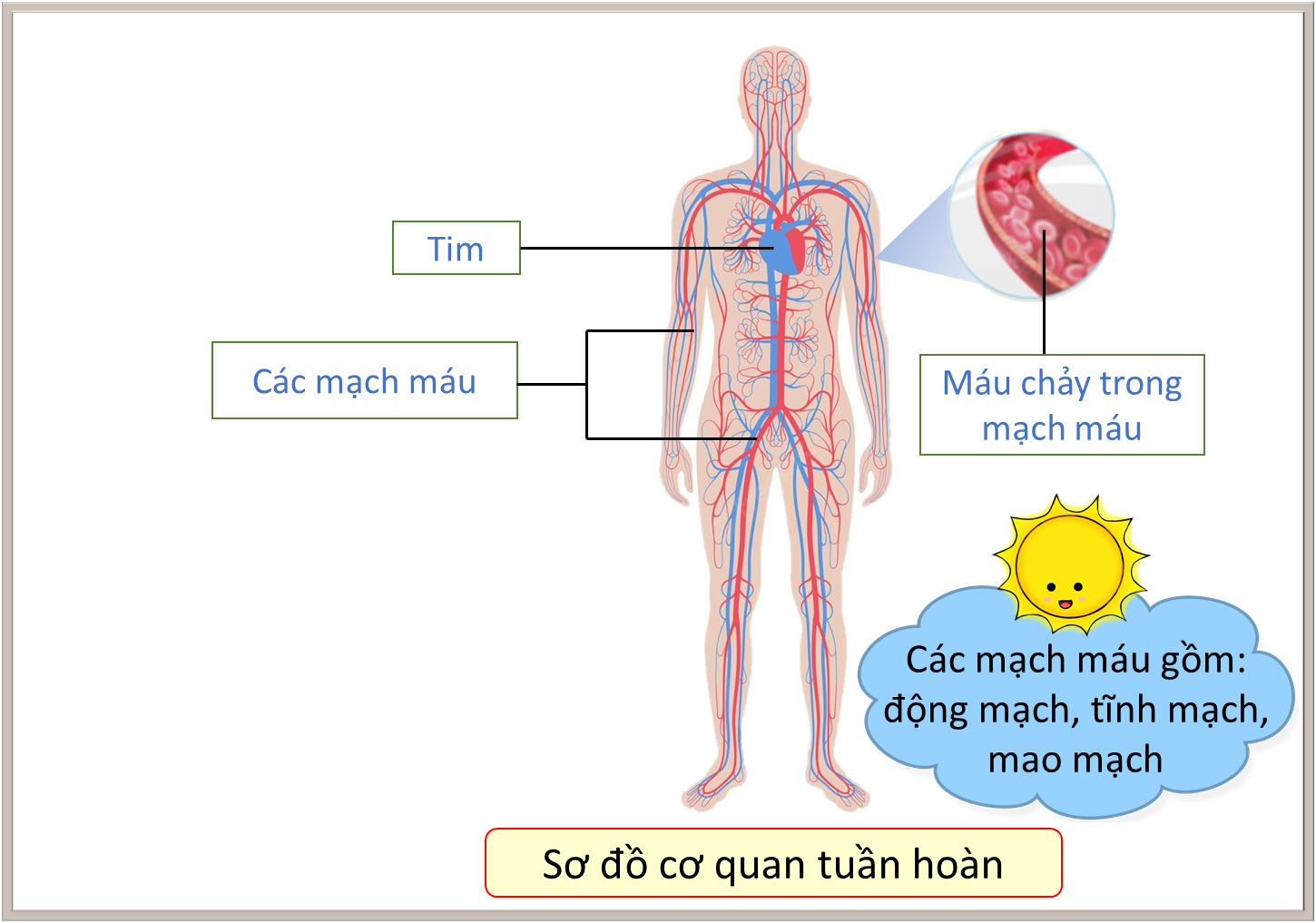 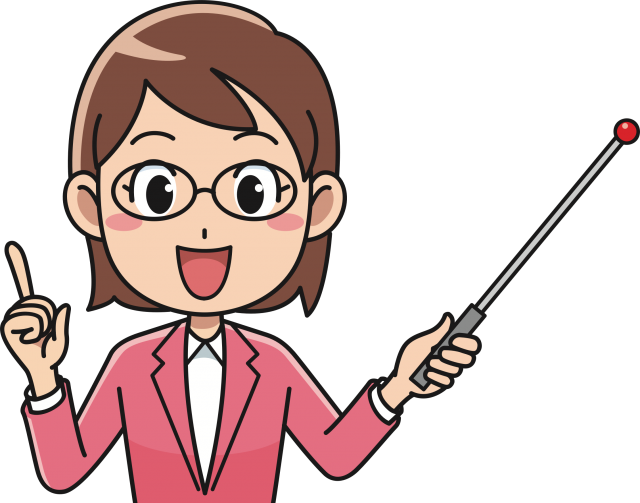 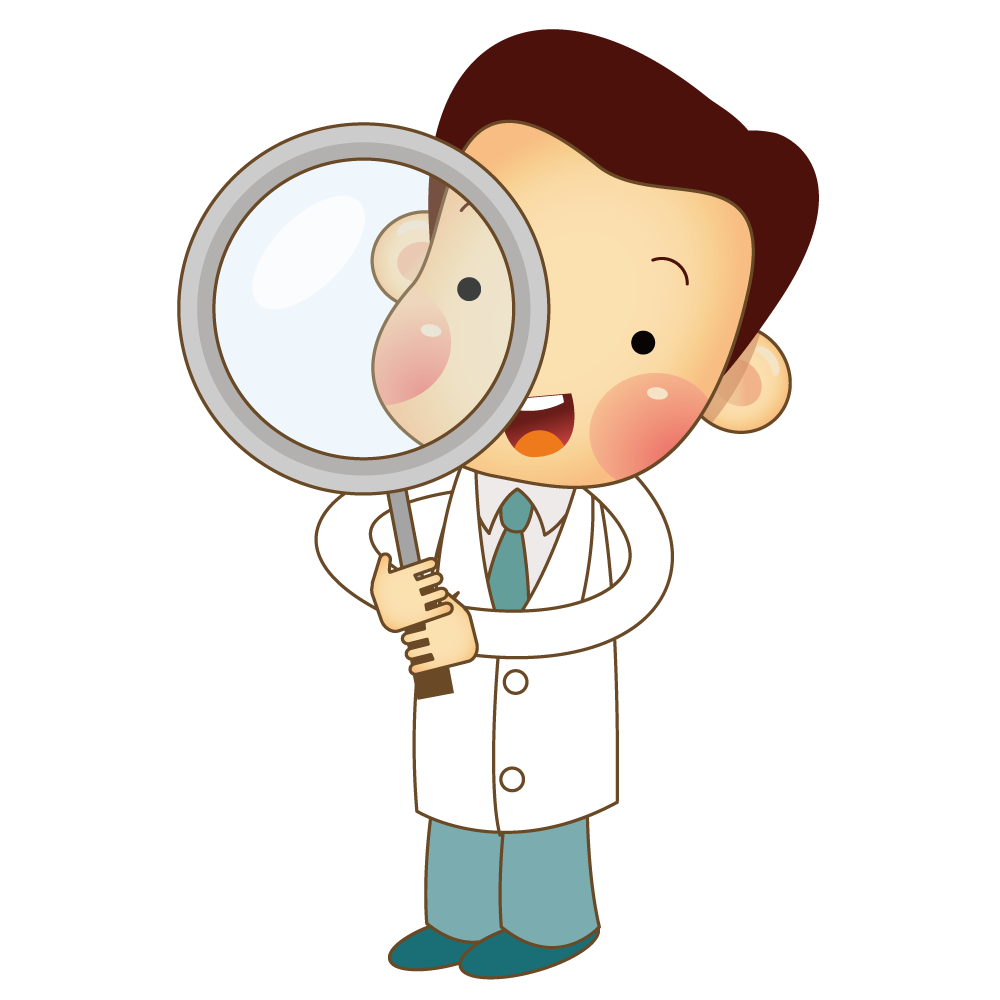 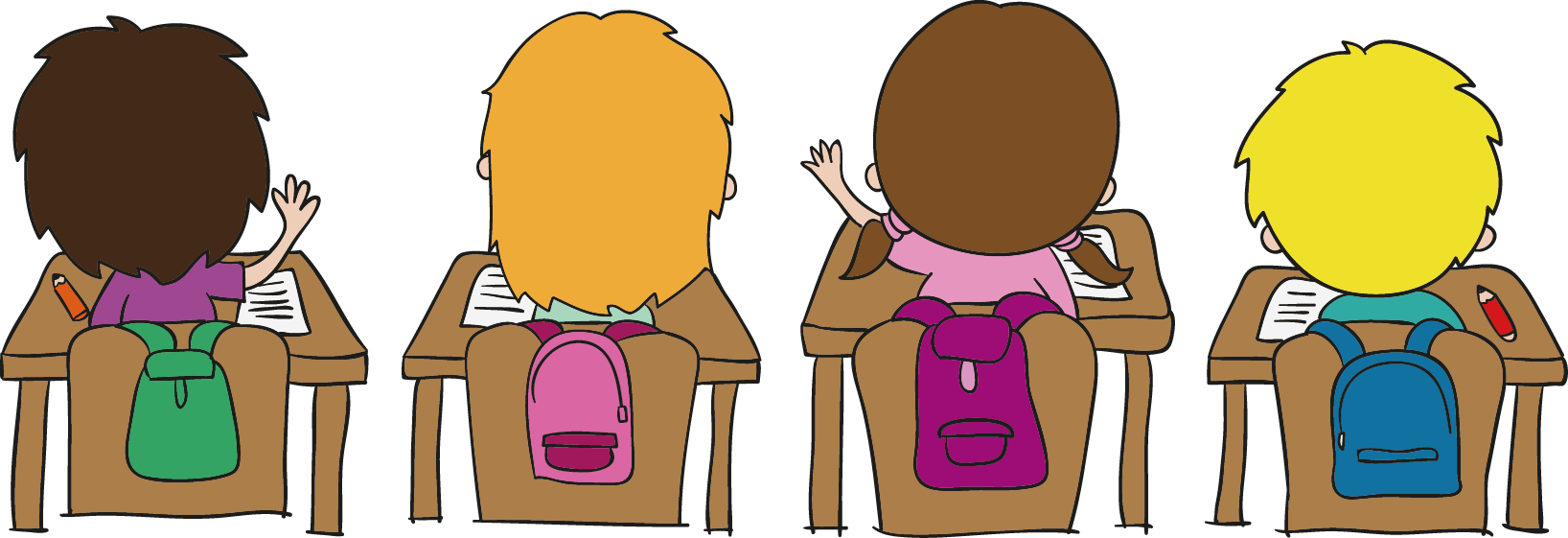 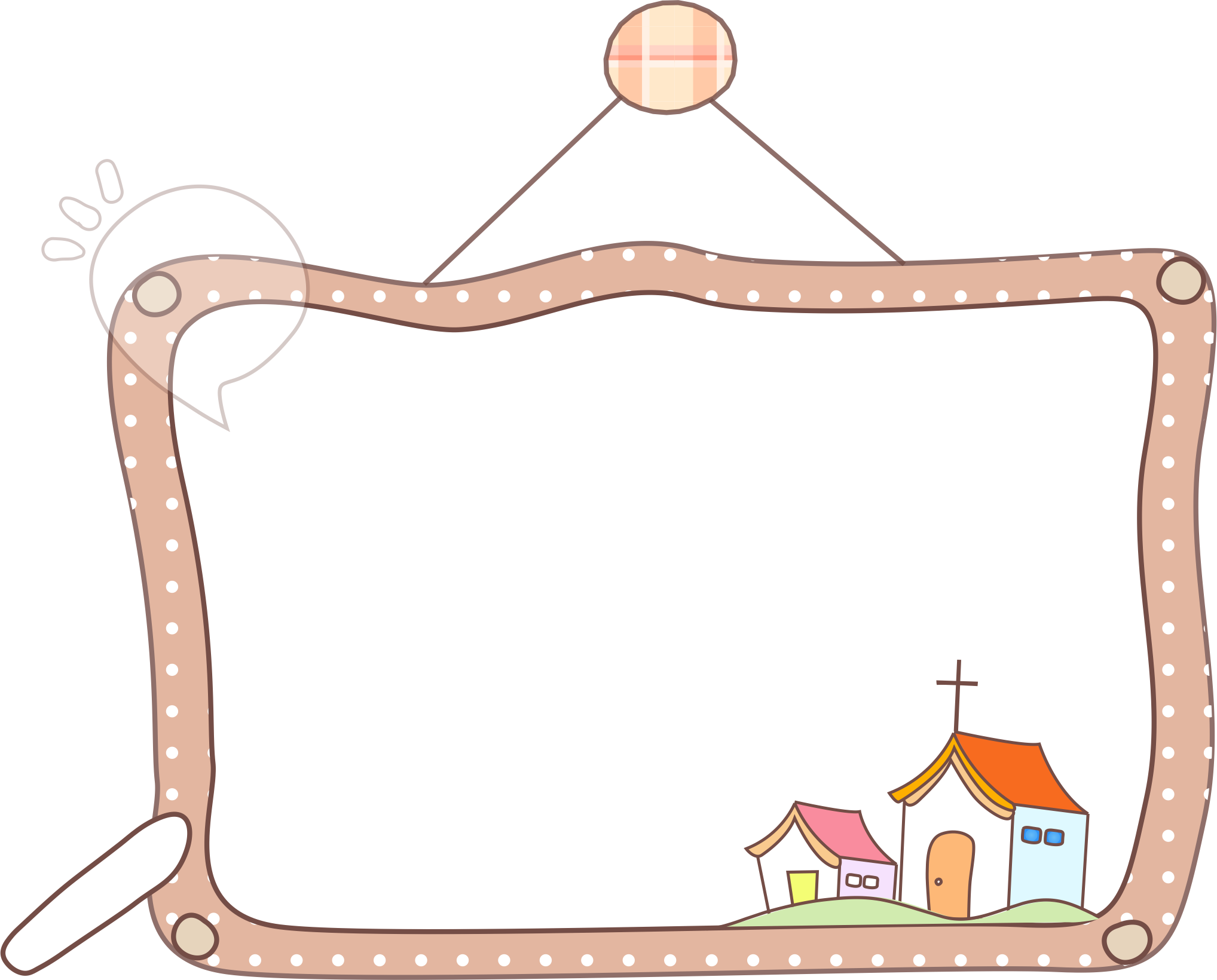 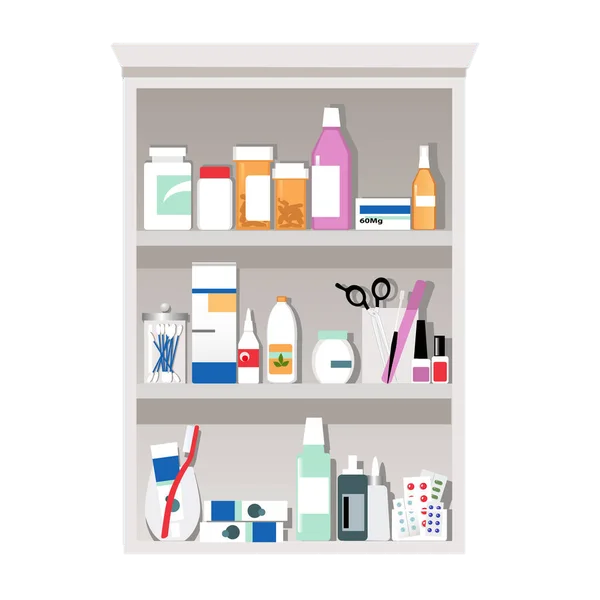 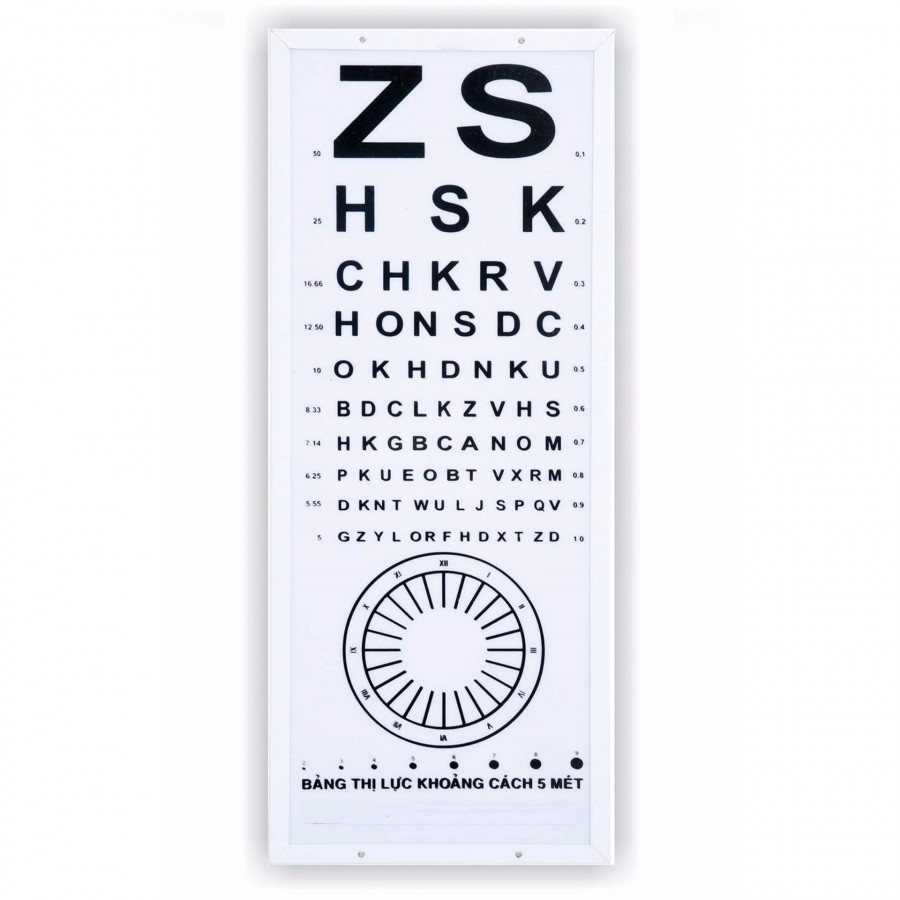 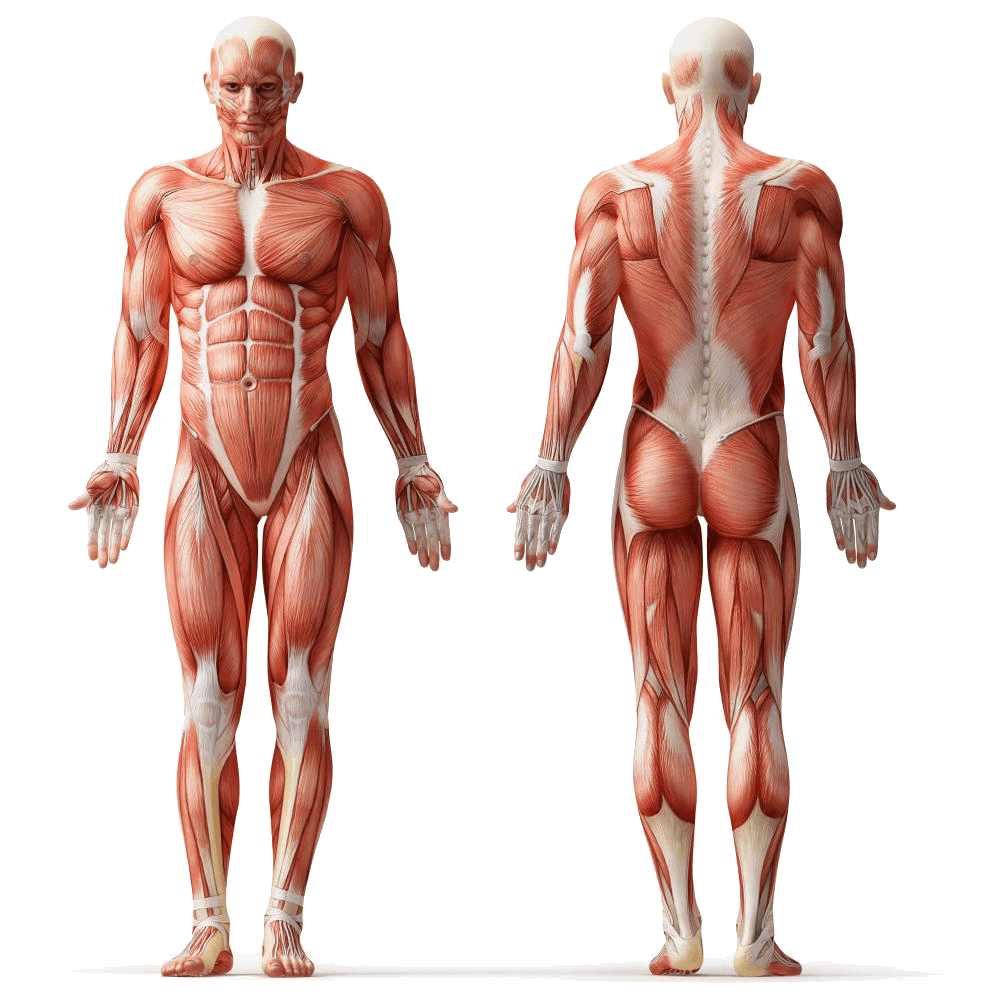 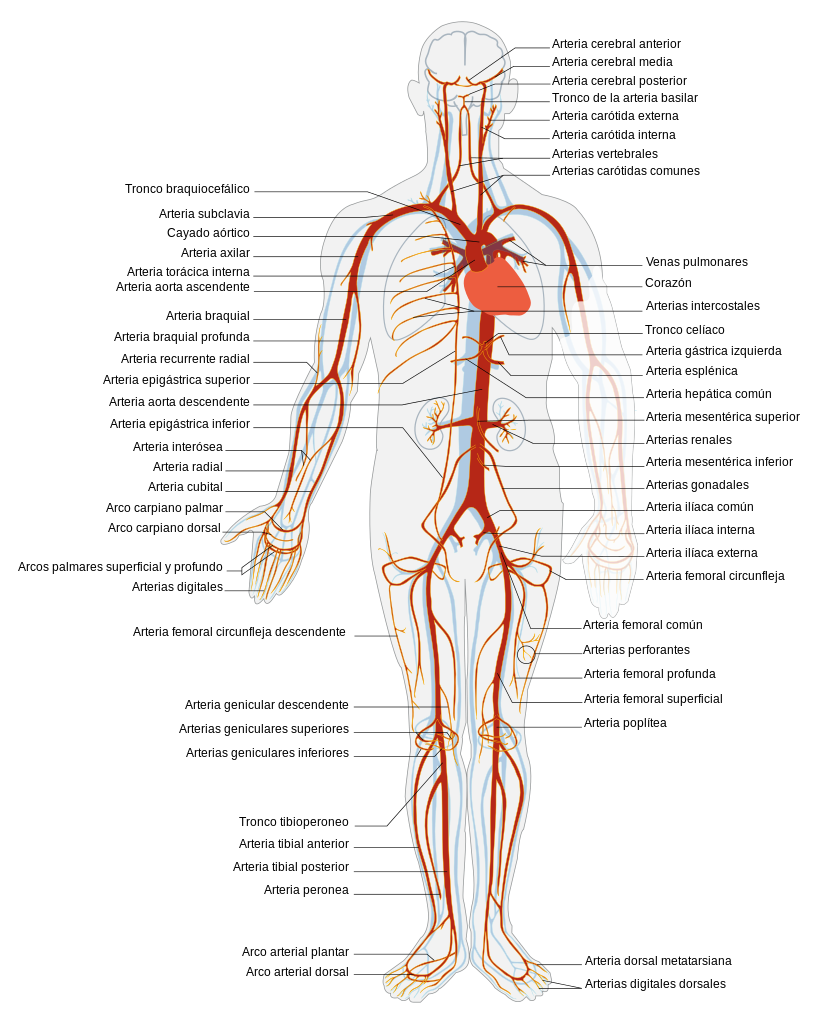 Hoạt động 2: 
Thực hành: Xác định vị trí của tim và các mạch máu trên cơ thể
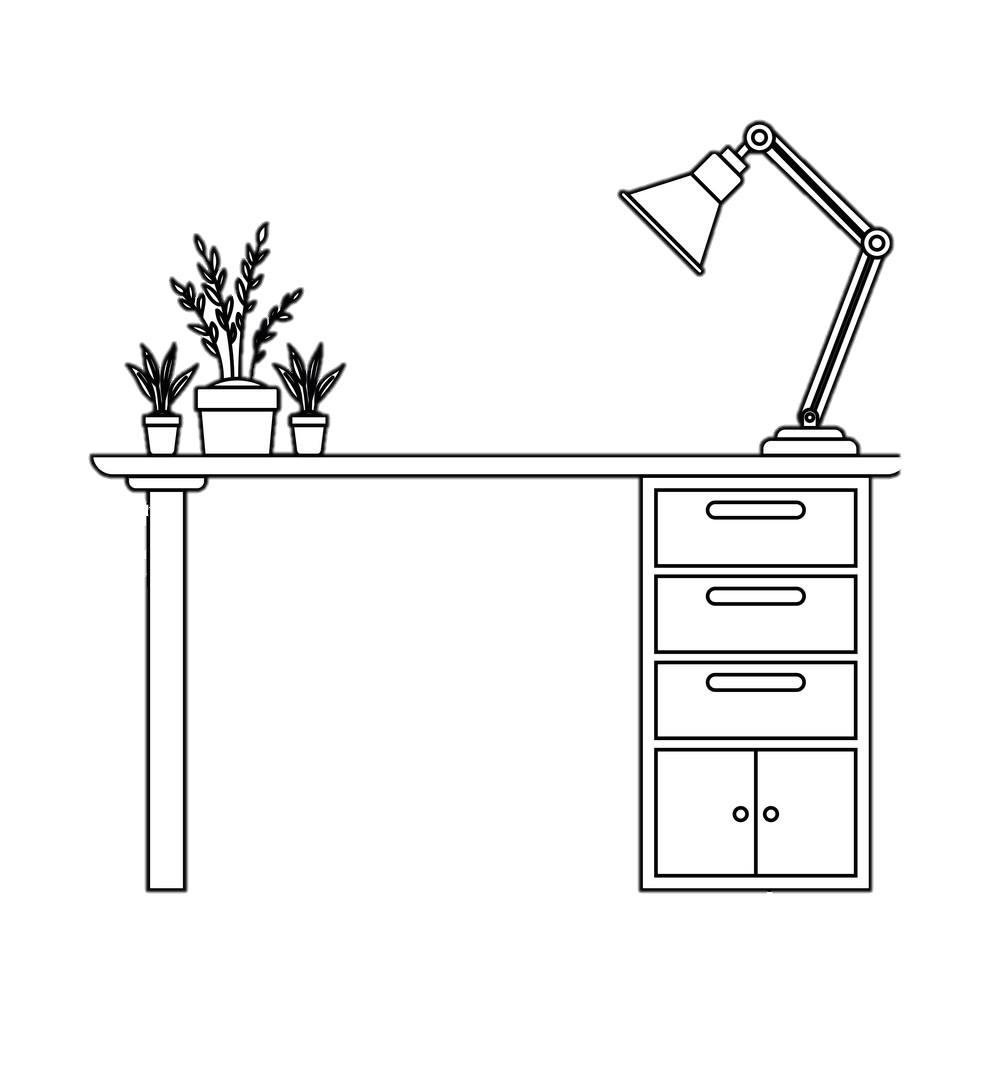 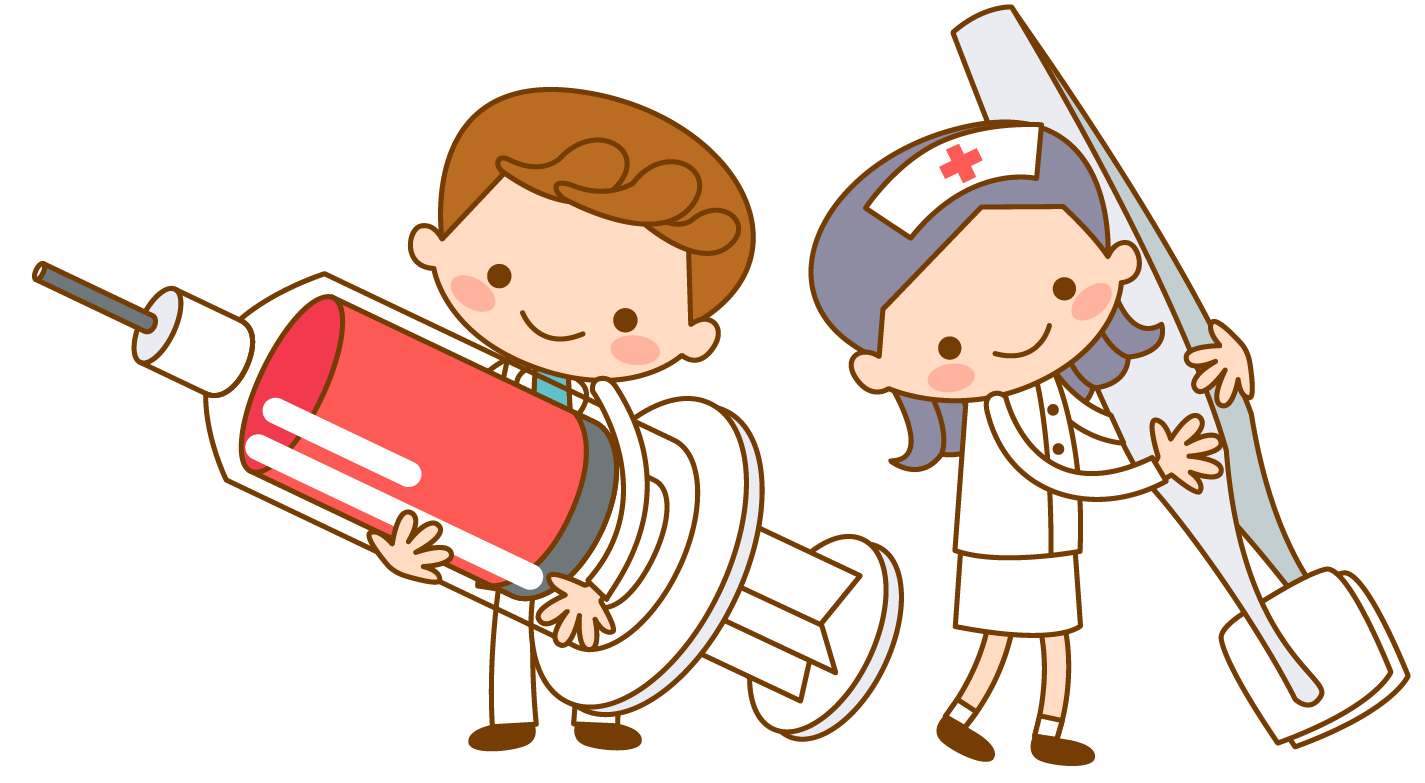 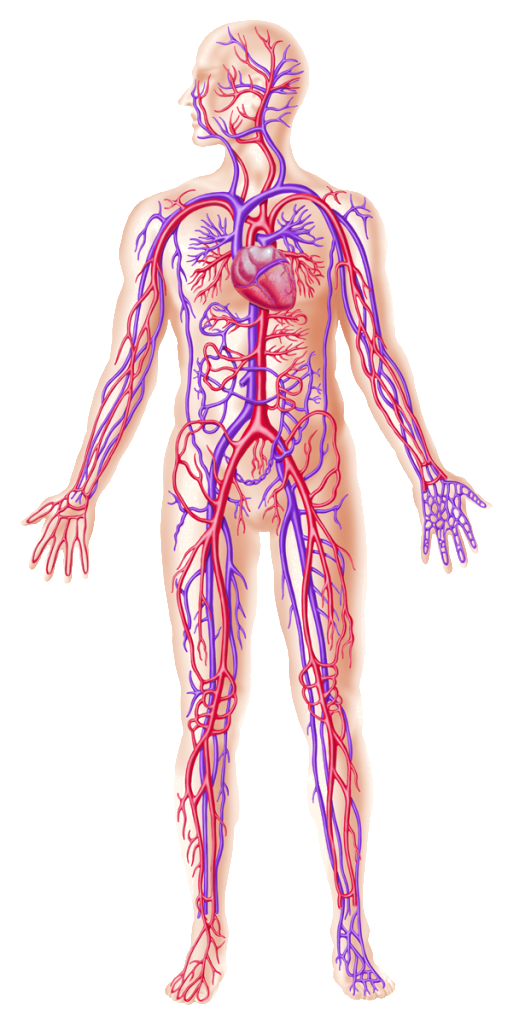 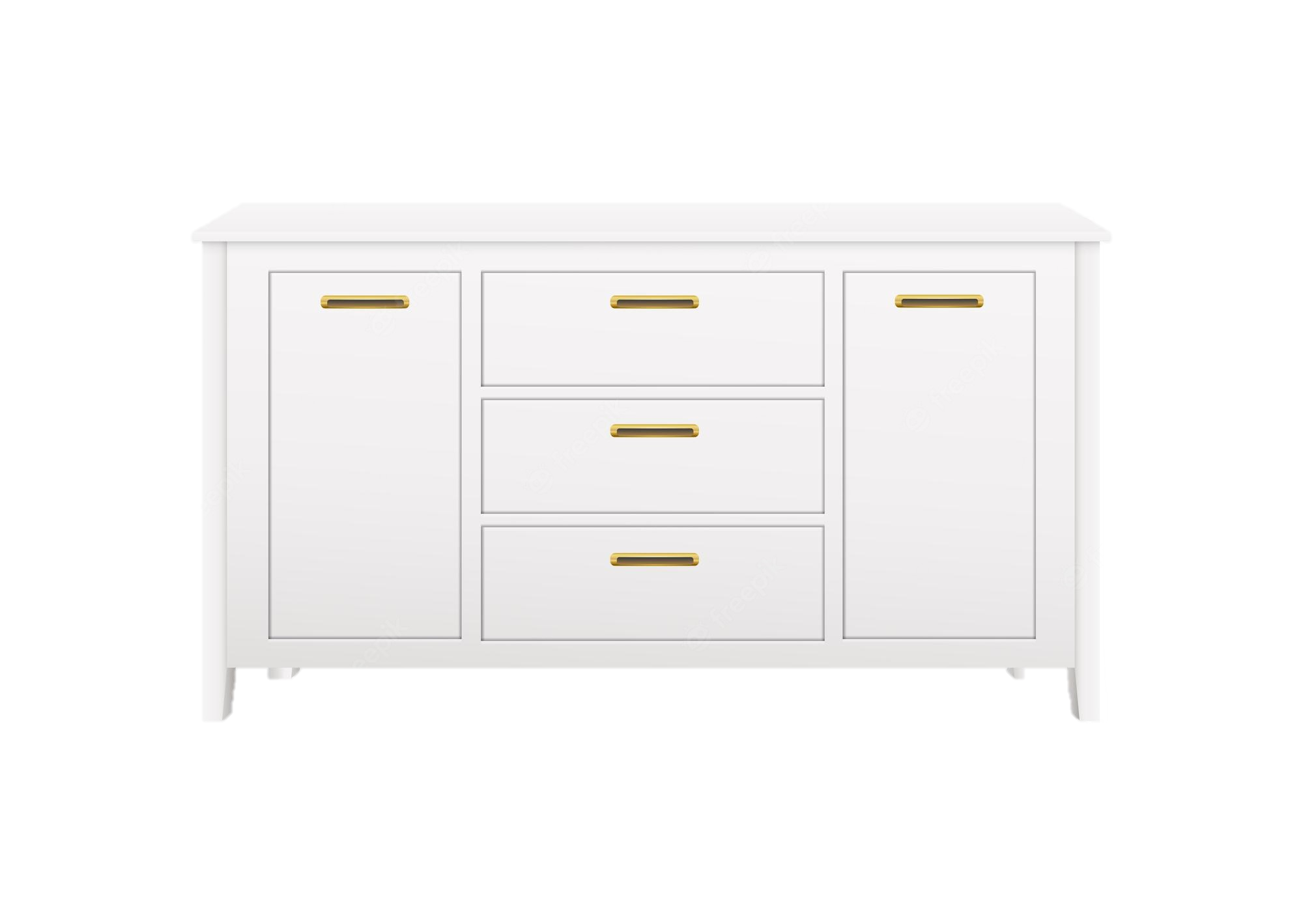 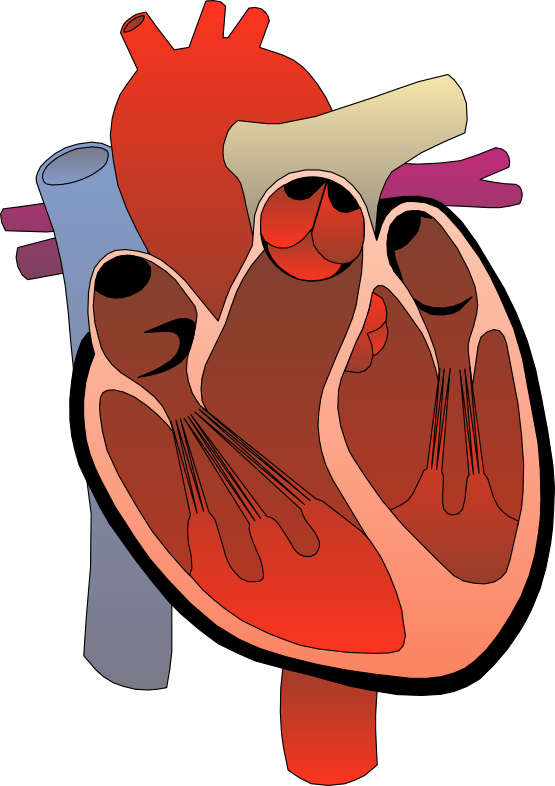 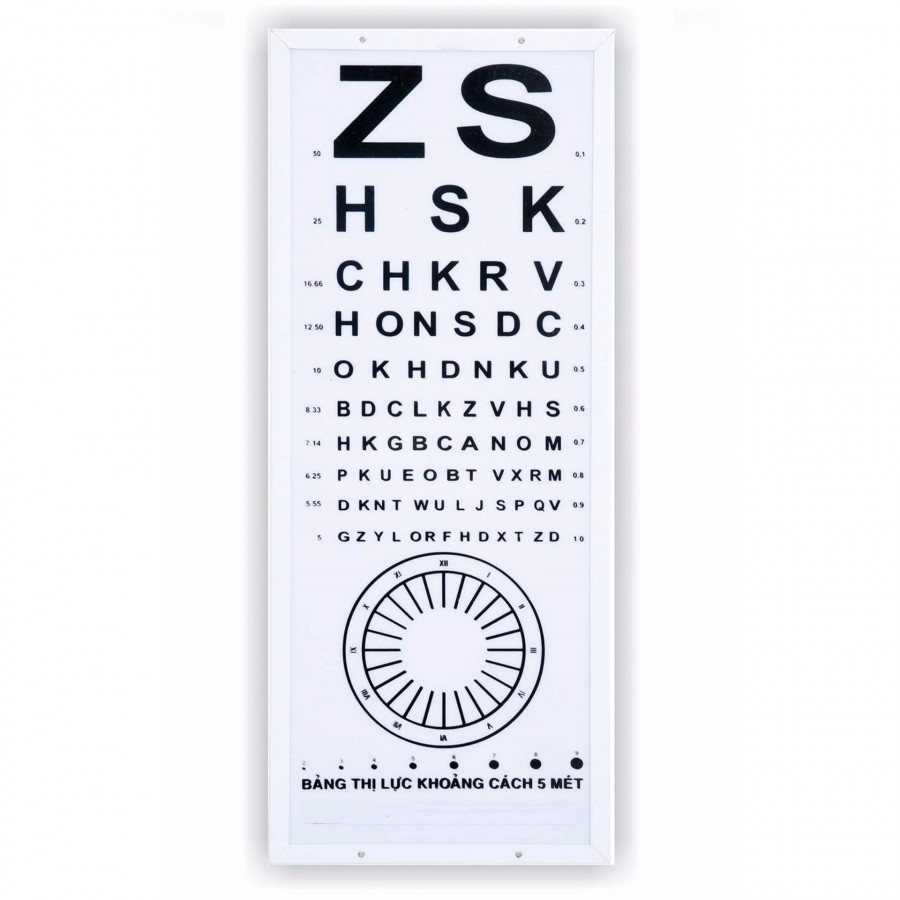 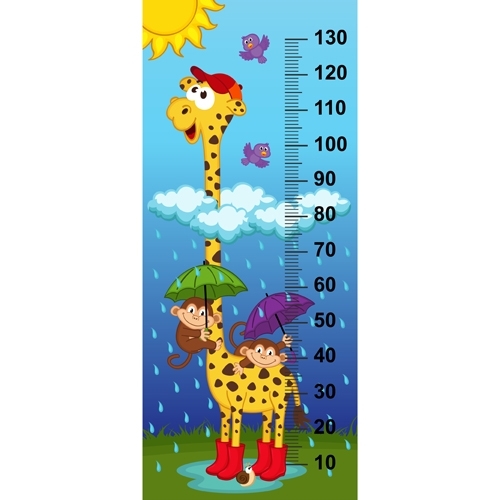 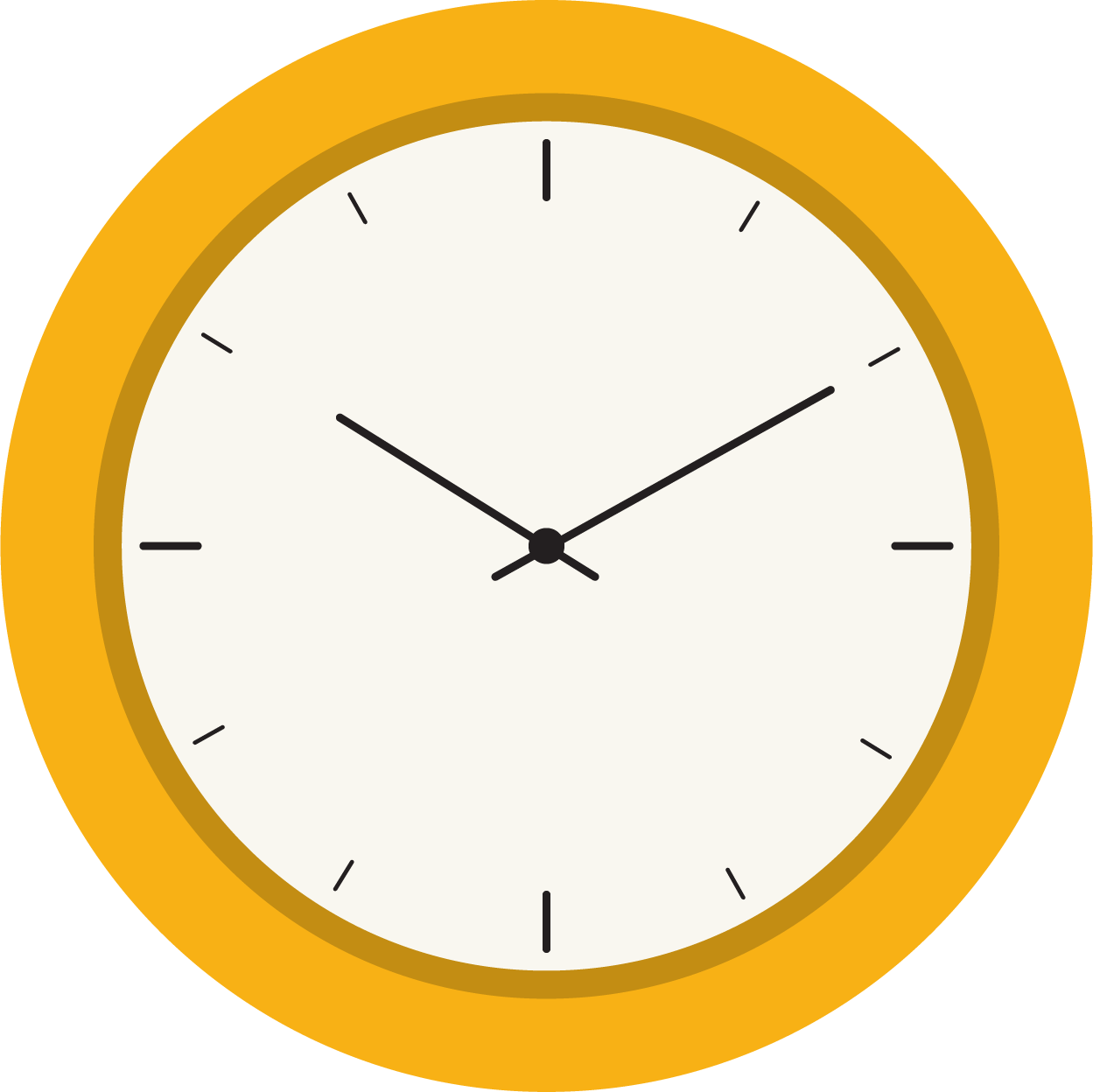 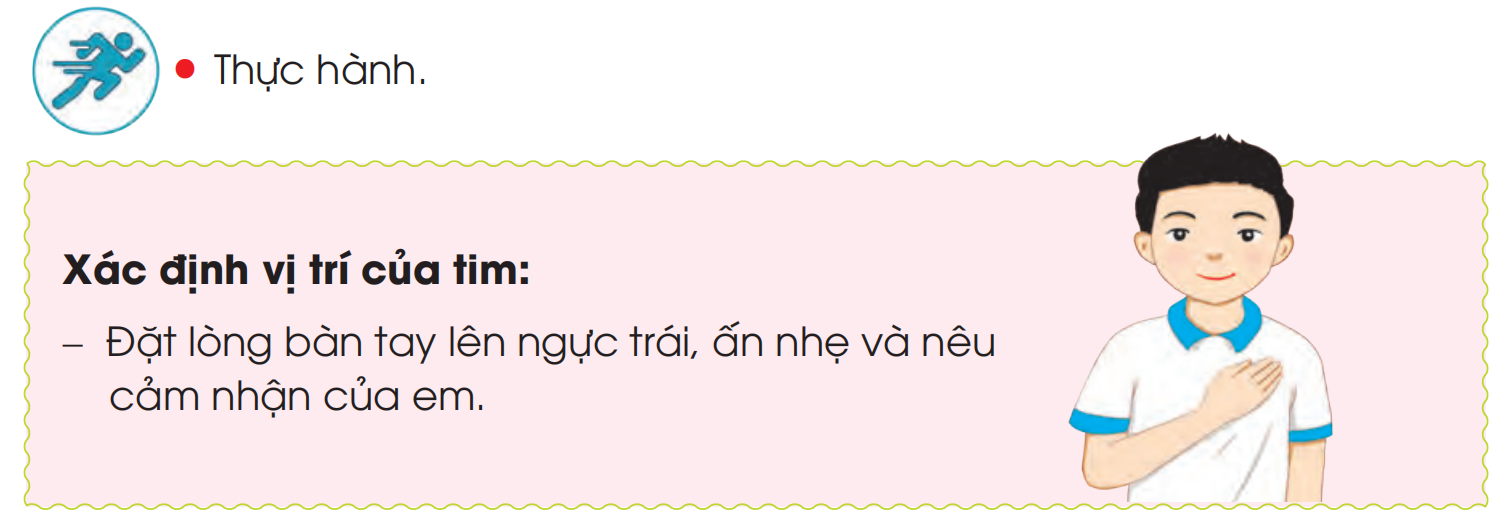 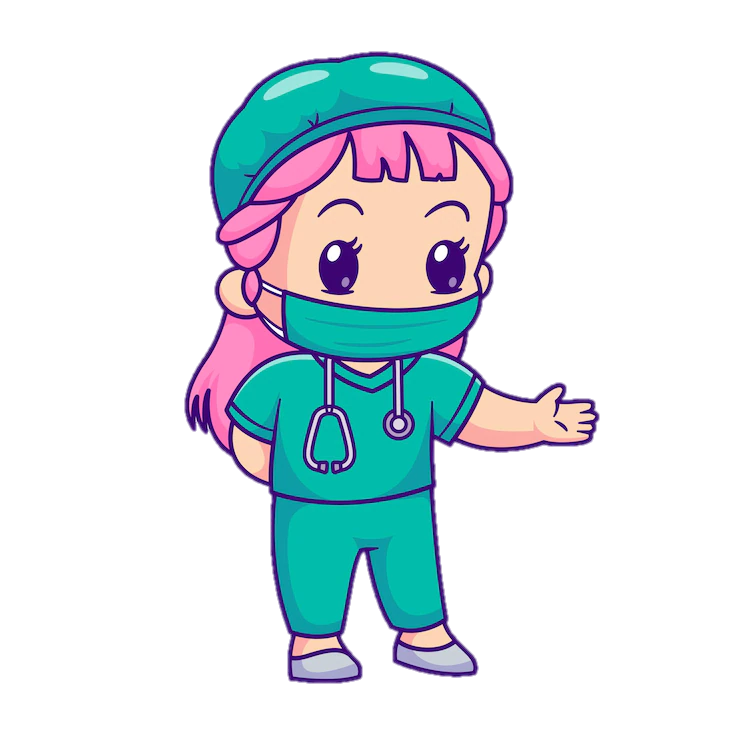 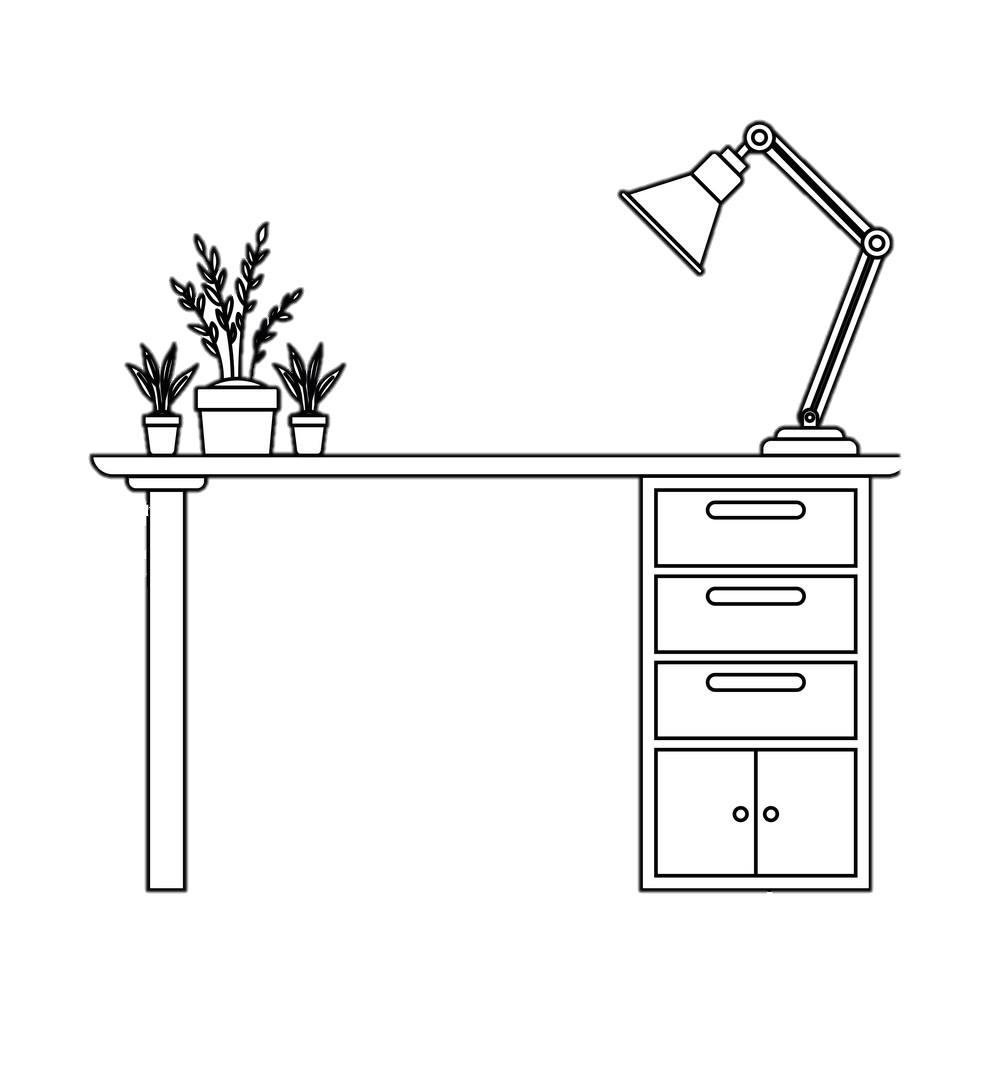 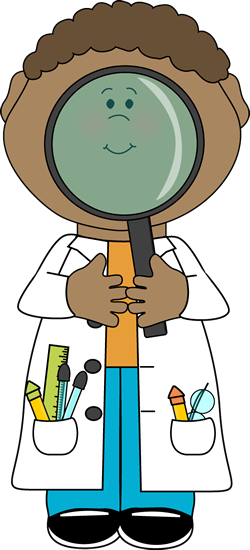 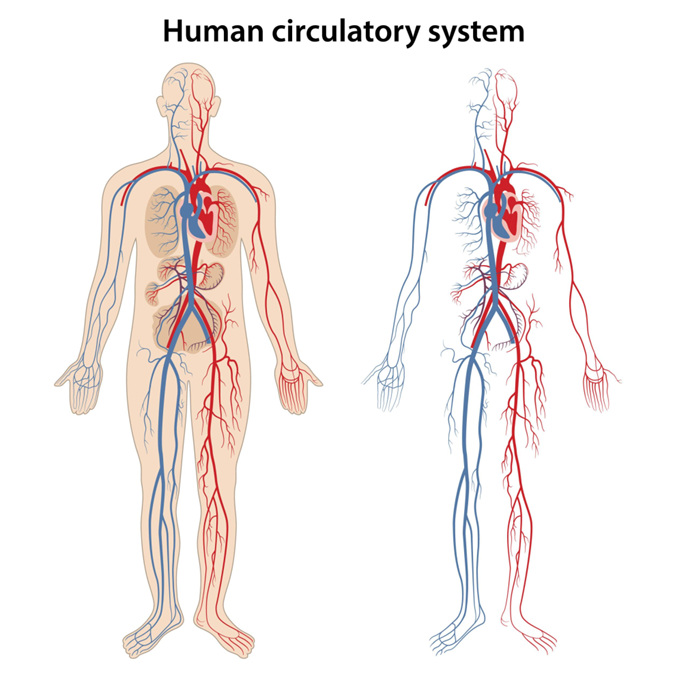 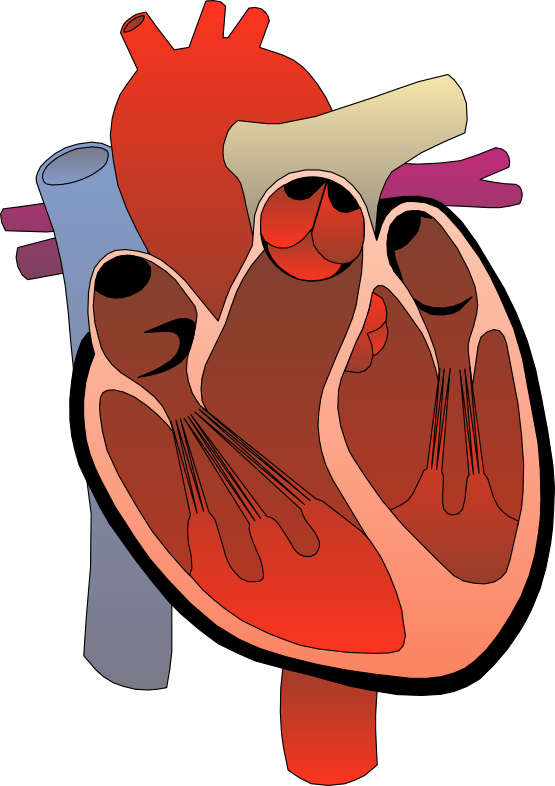 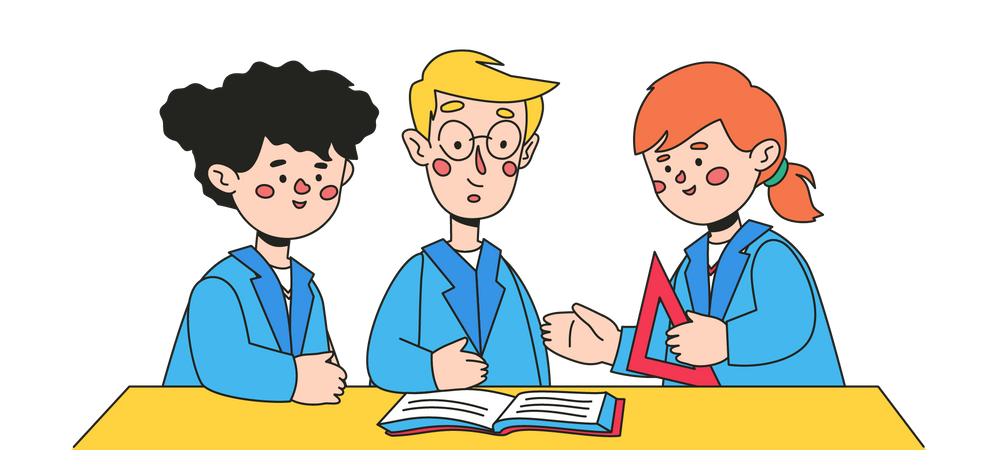 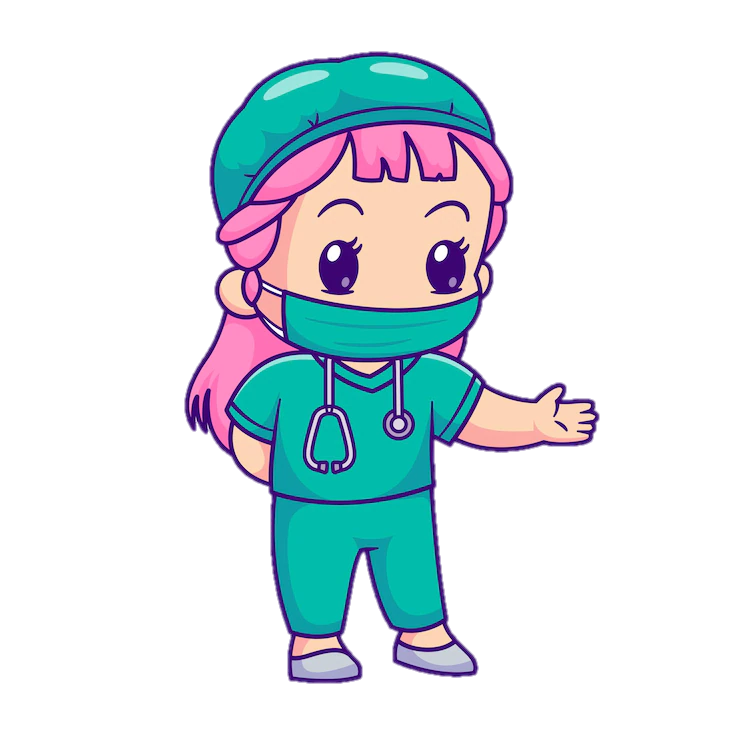 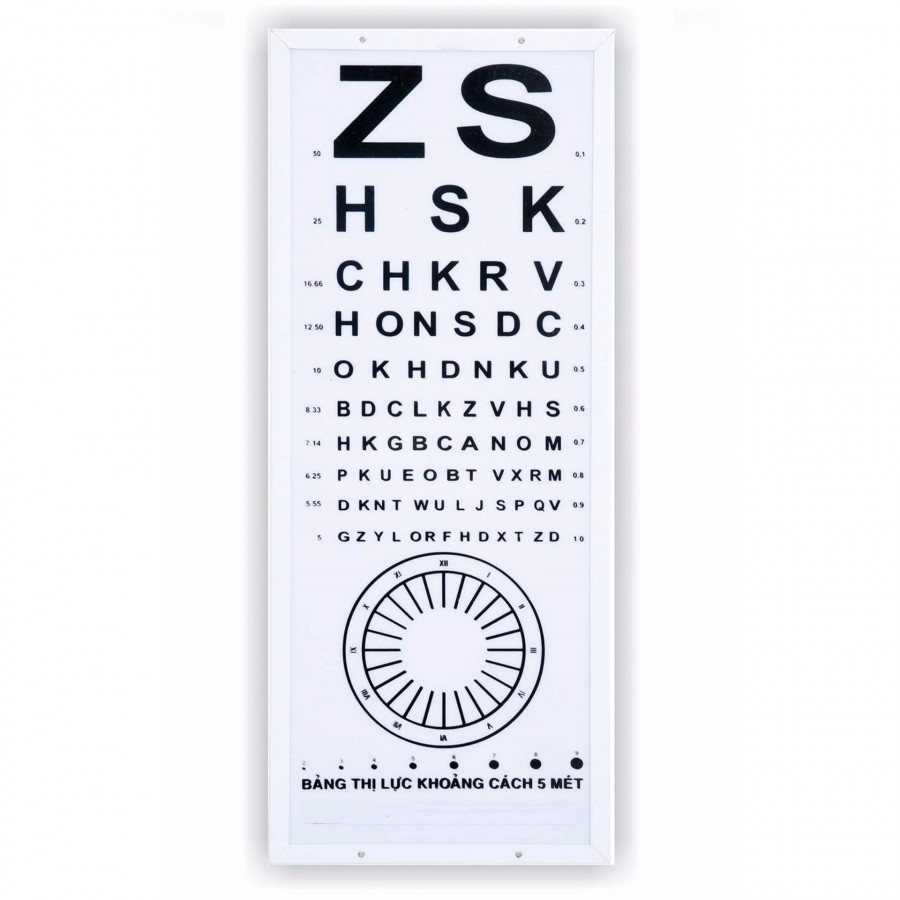 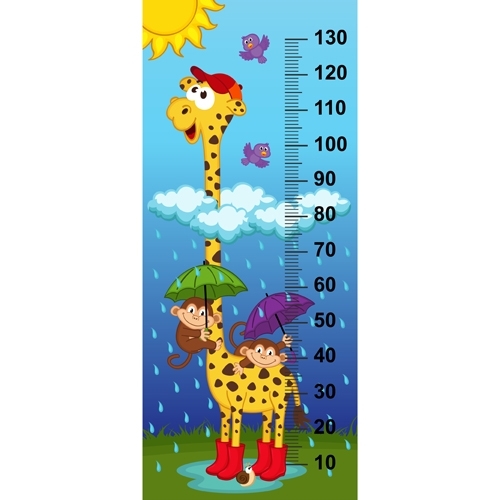 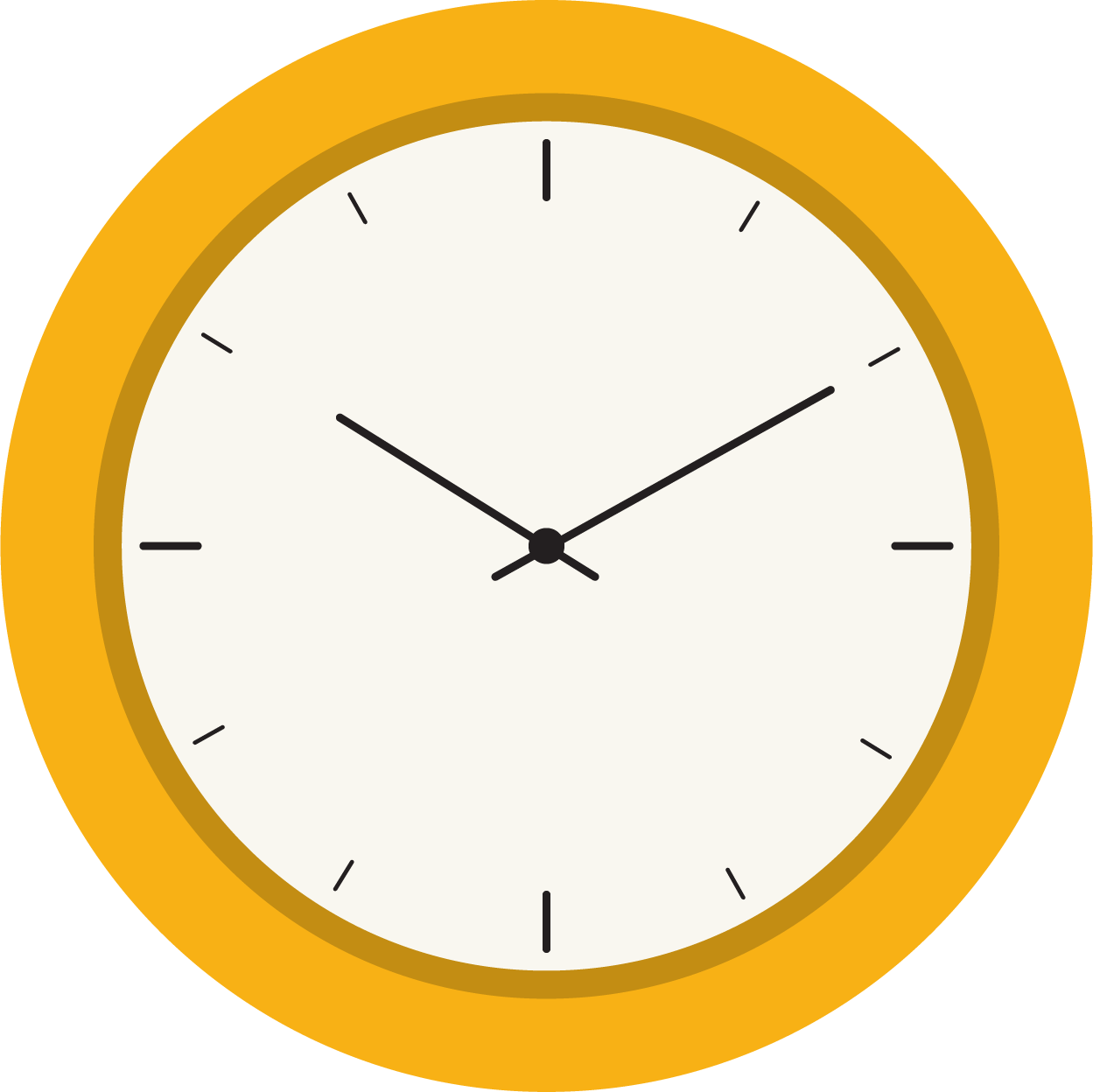 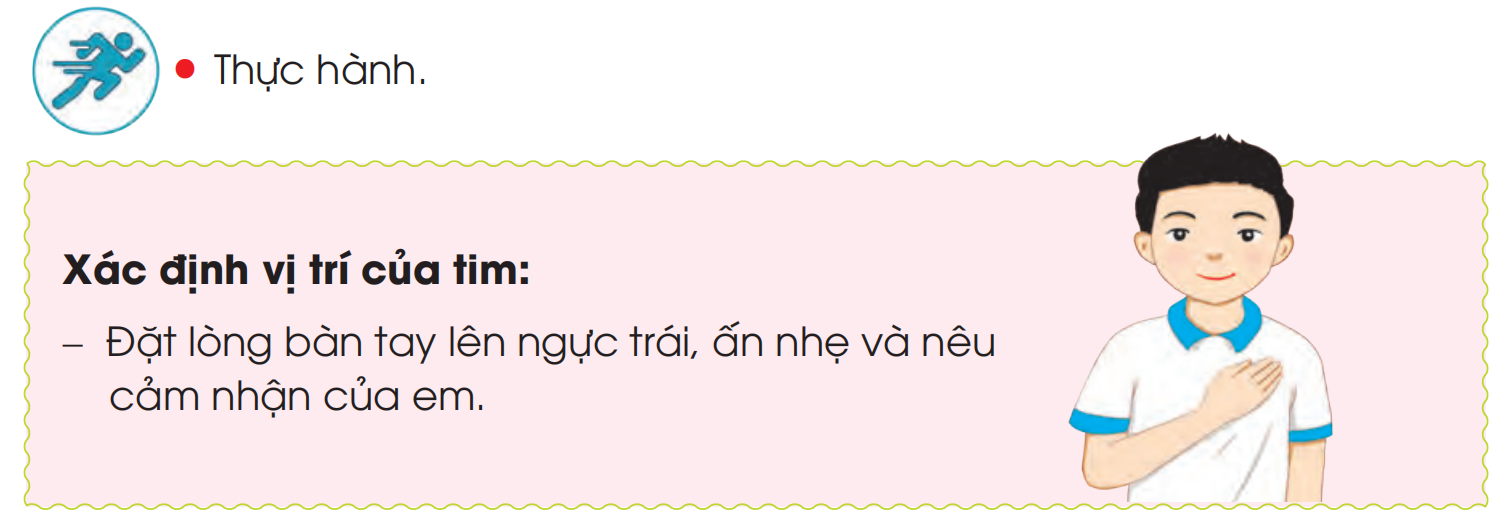 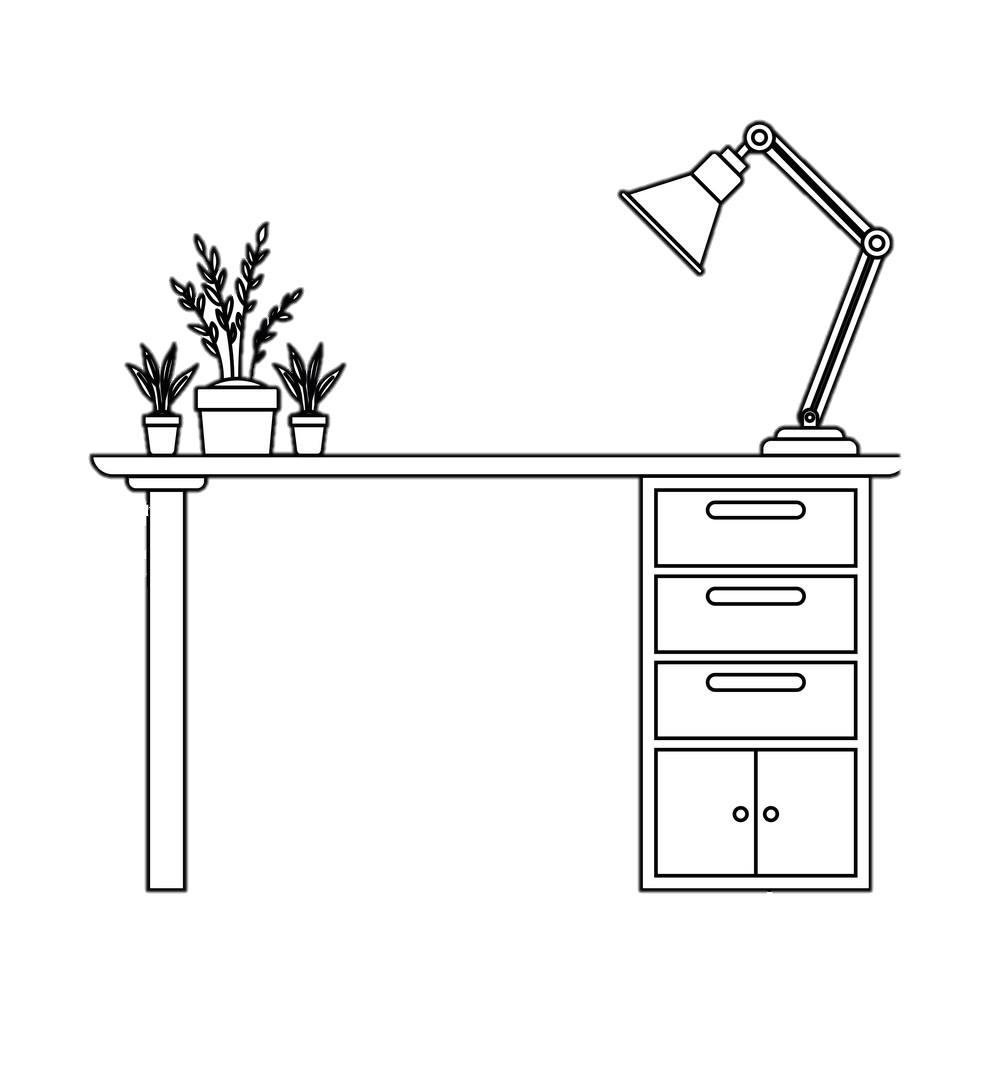 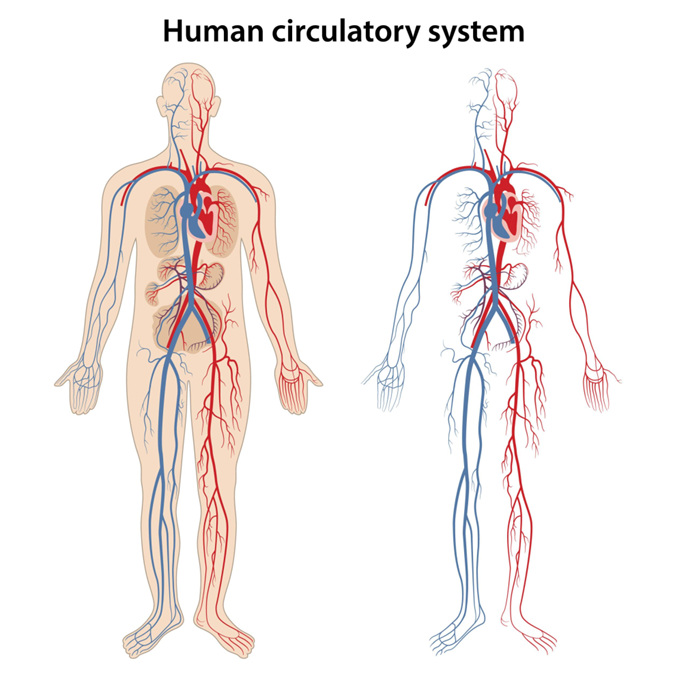 Em có cảm nhận như thế nào từ lồng ngực? Em hãy nêu tên bộ phận nằm trong lồng ngực trái của cơ quan tuần hoàn.
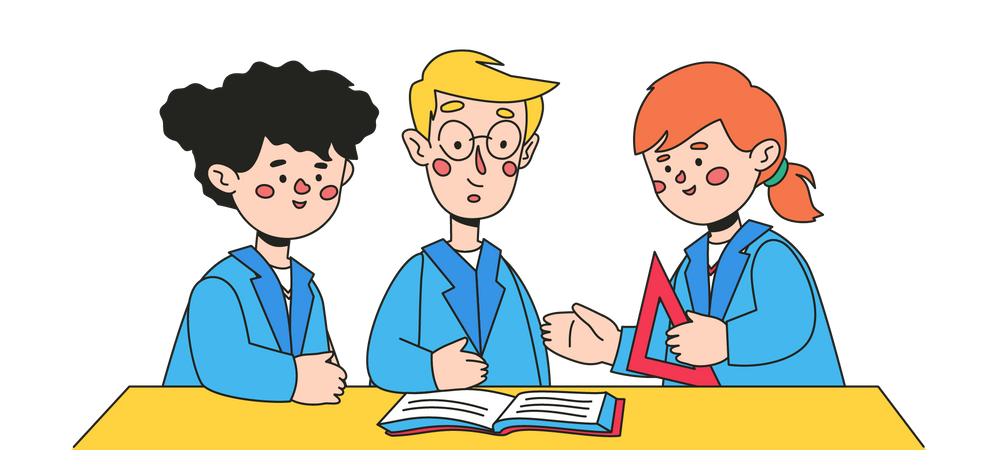 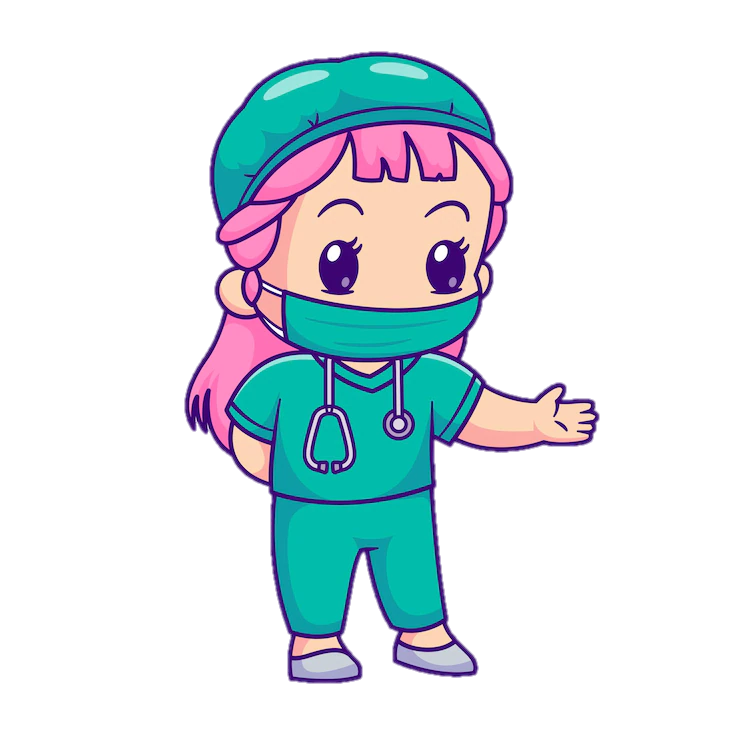 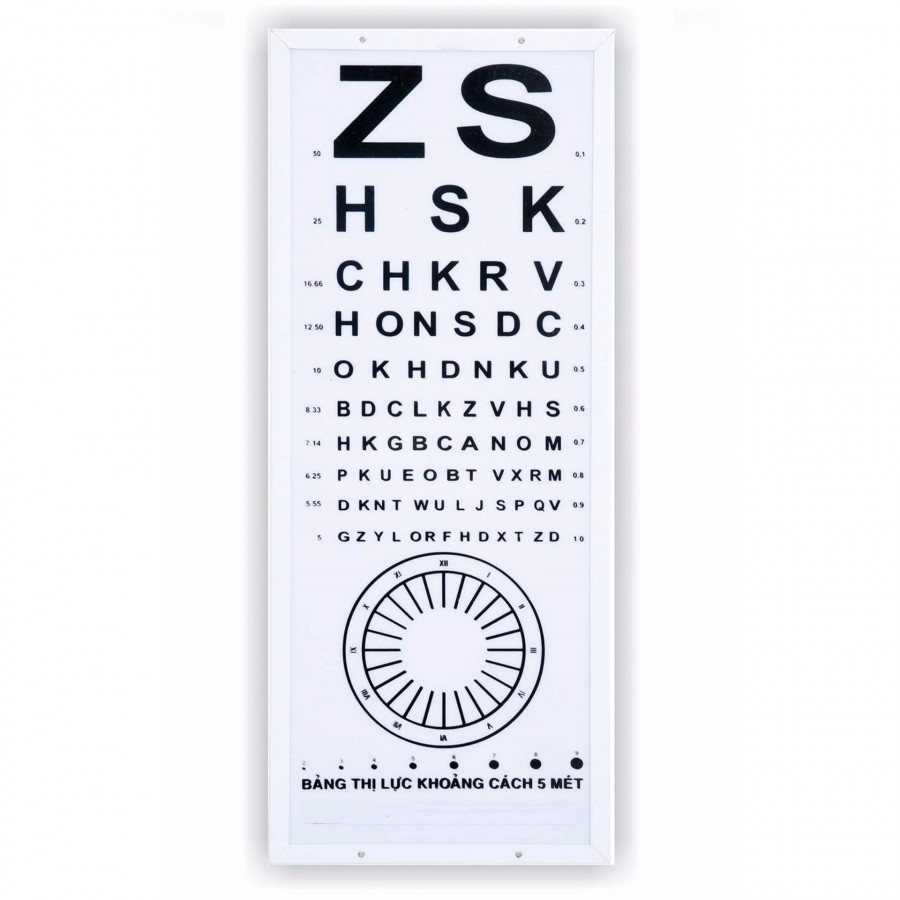 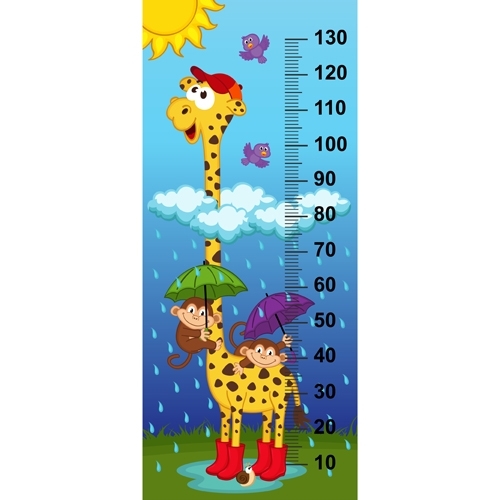 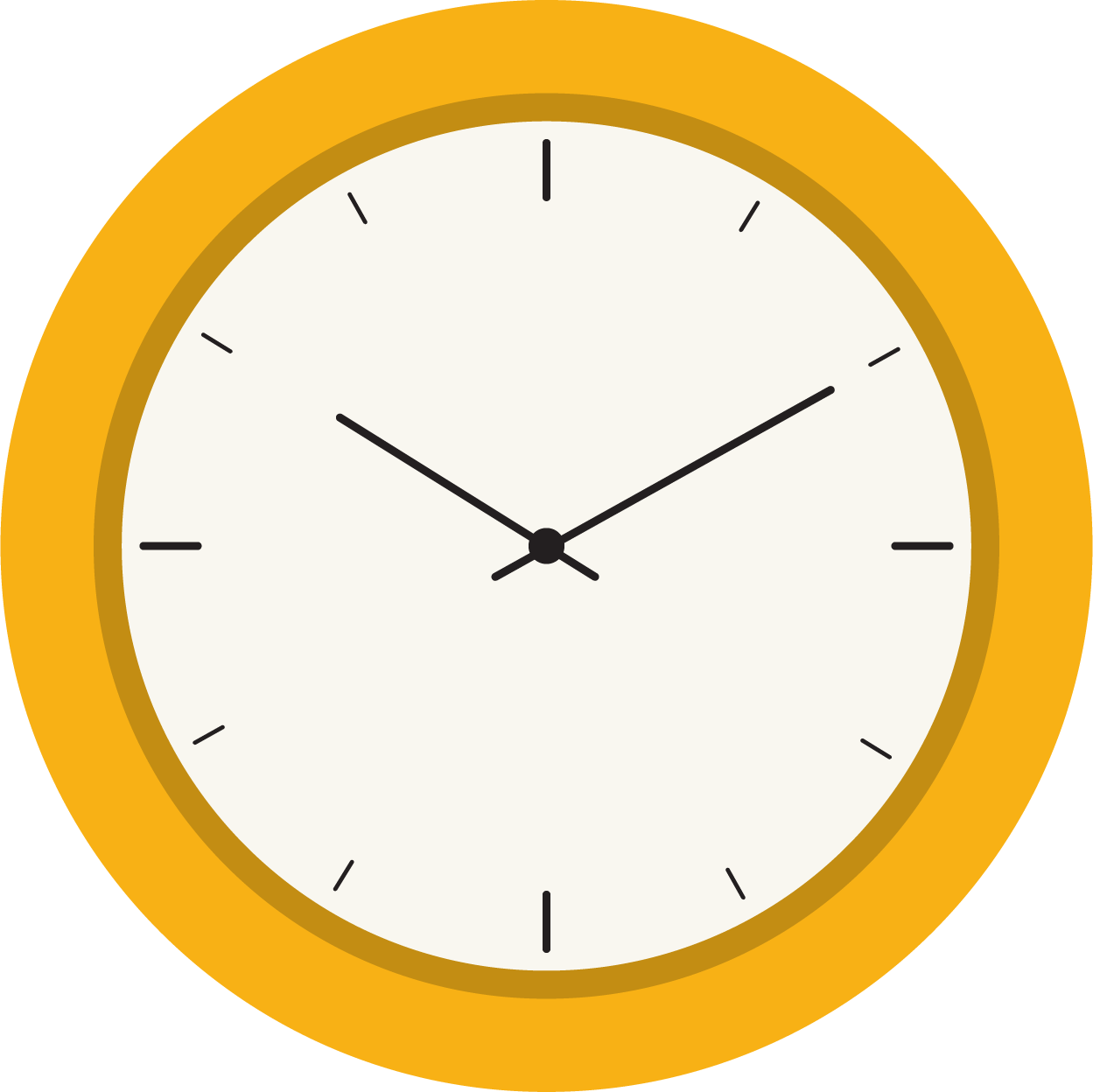 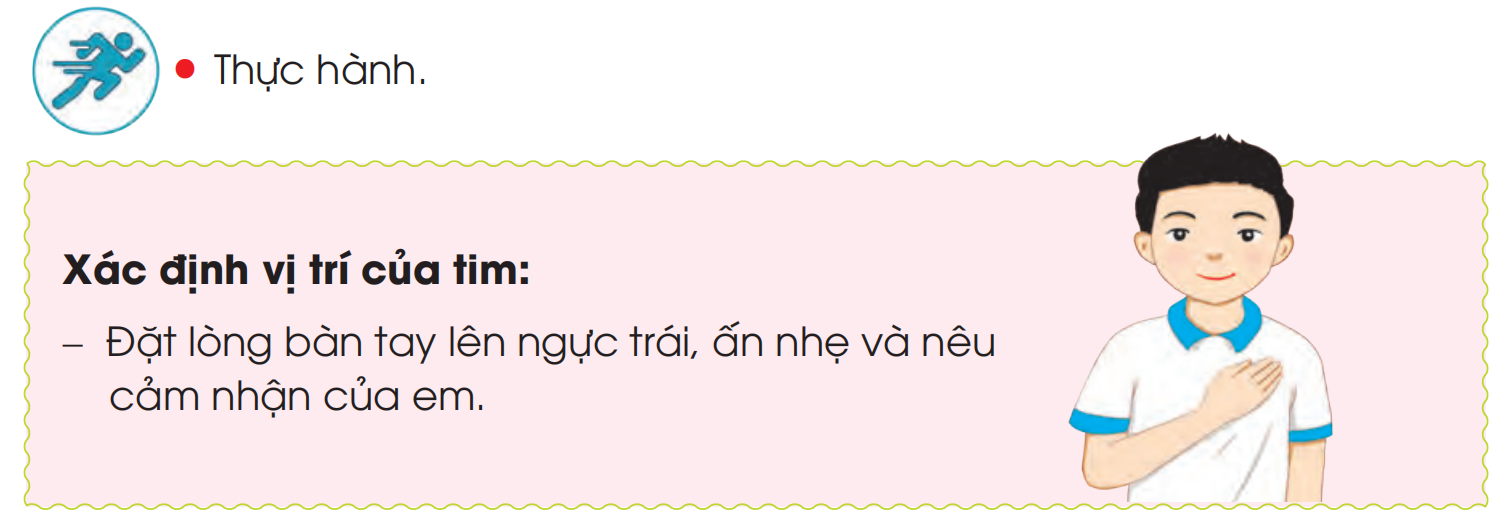 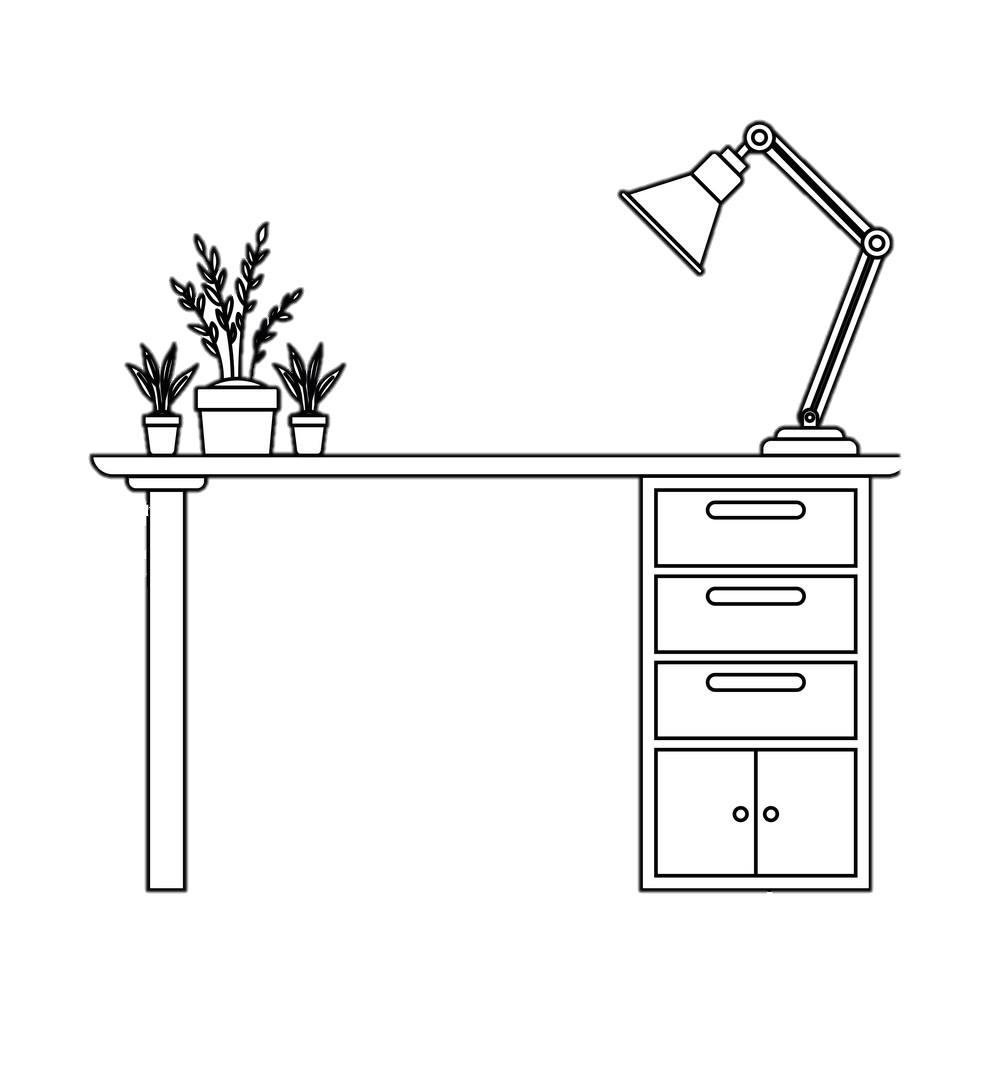 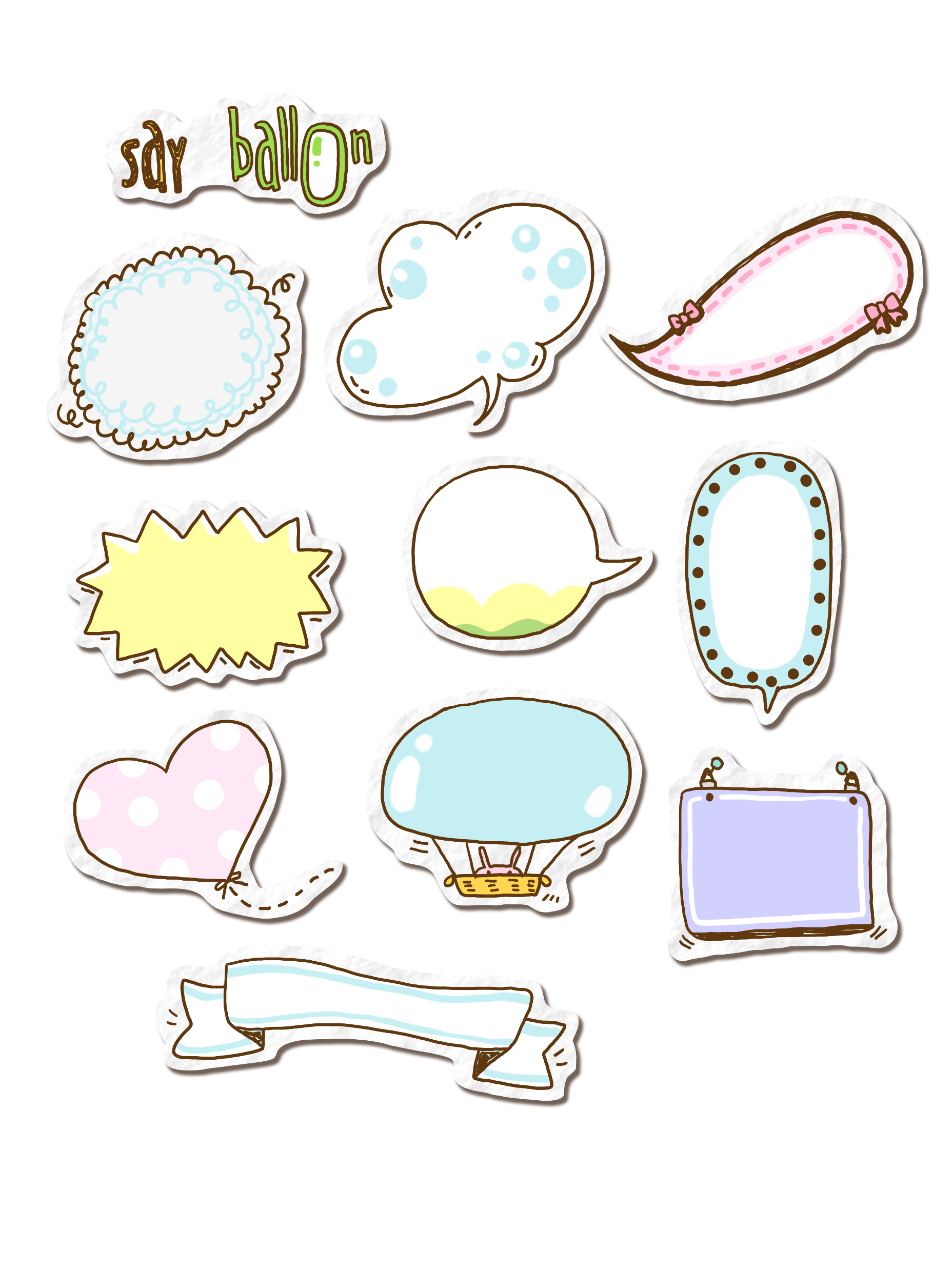 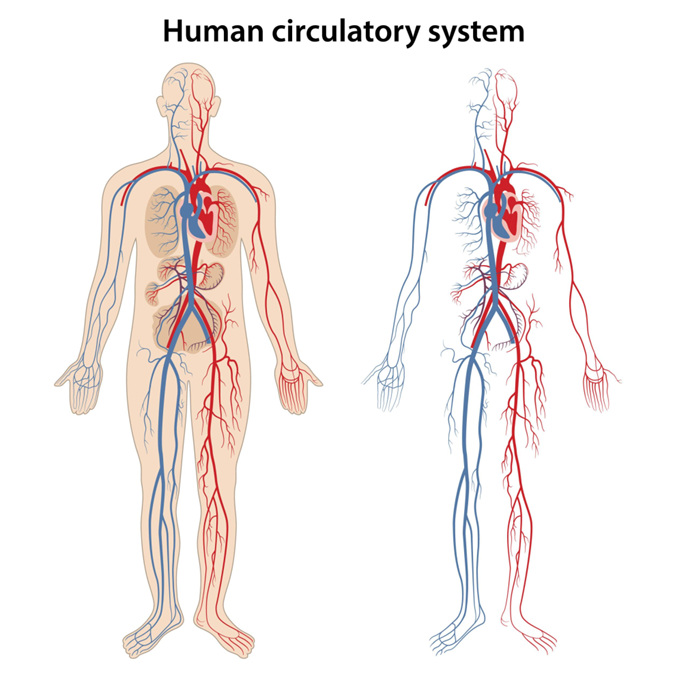 Khi đặt lòng bàn tay lên ngực trái của mình rồi ấn nhẹ, em cảm nhận được từng nhịp đập.
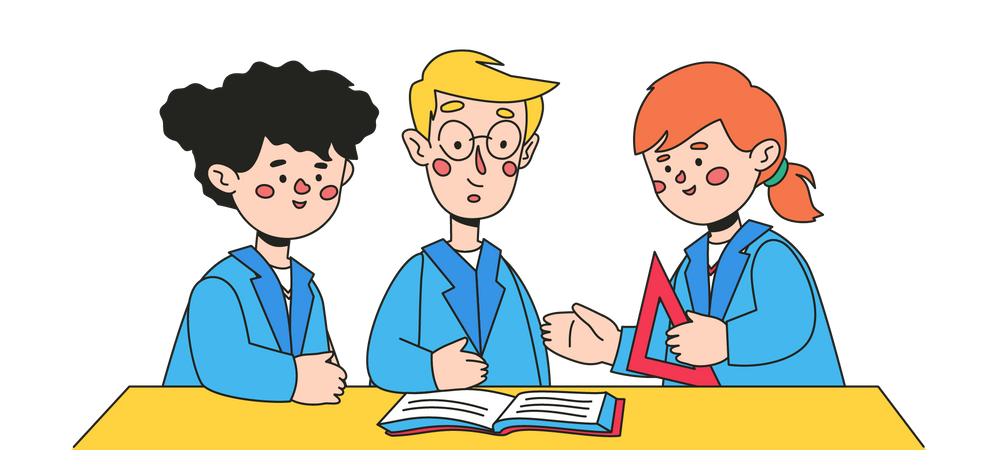 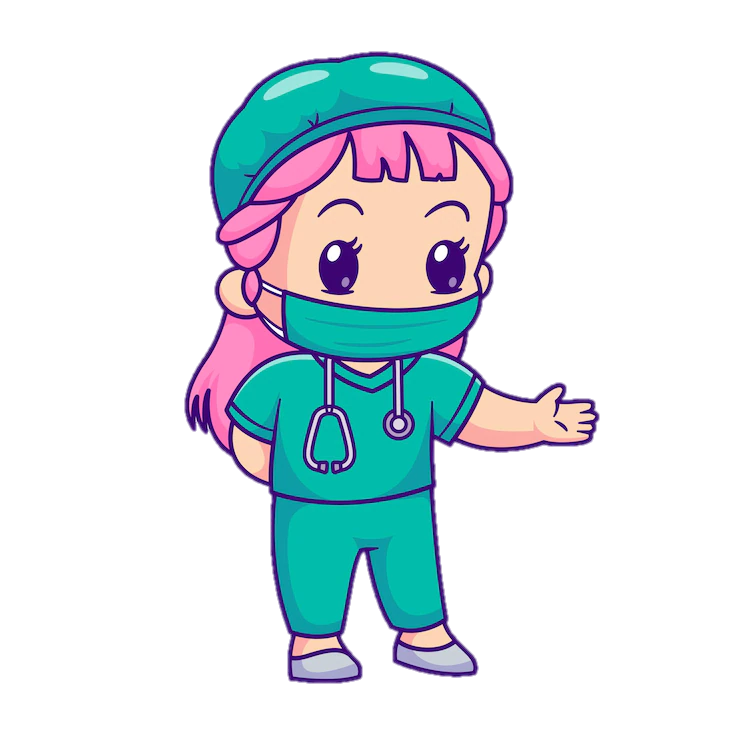 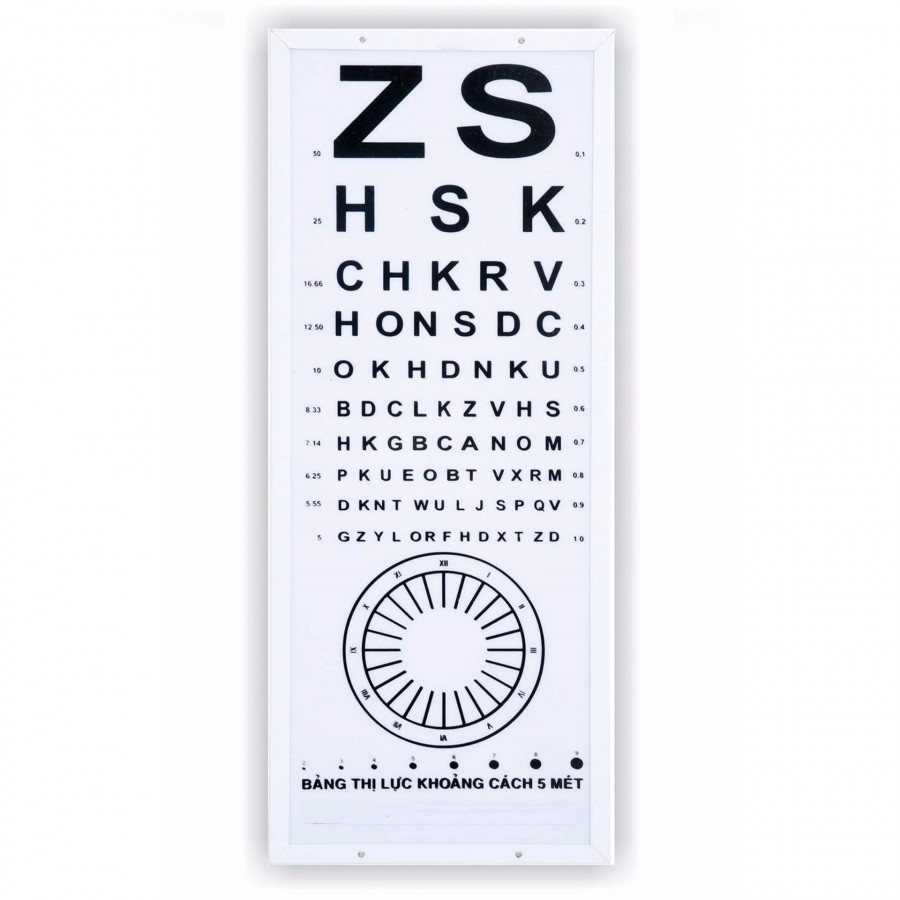 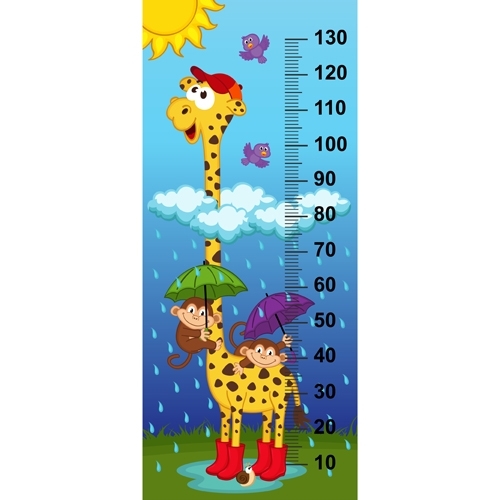 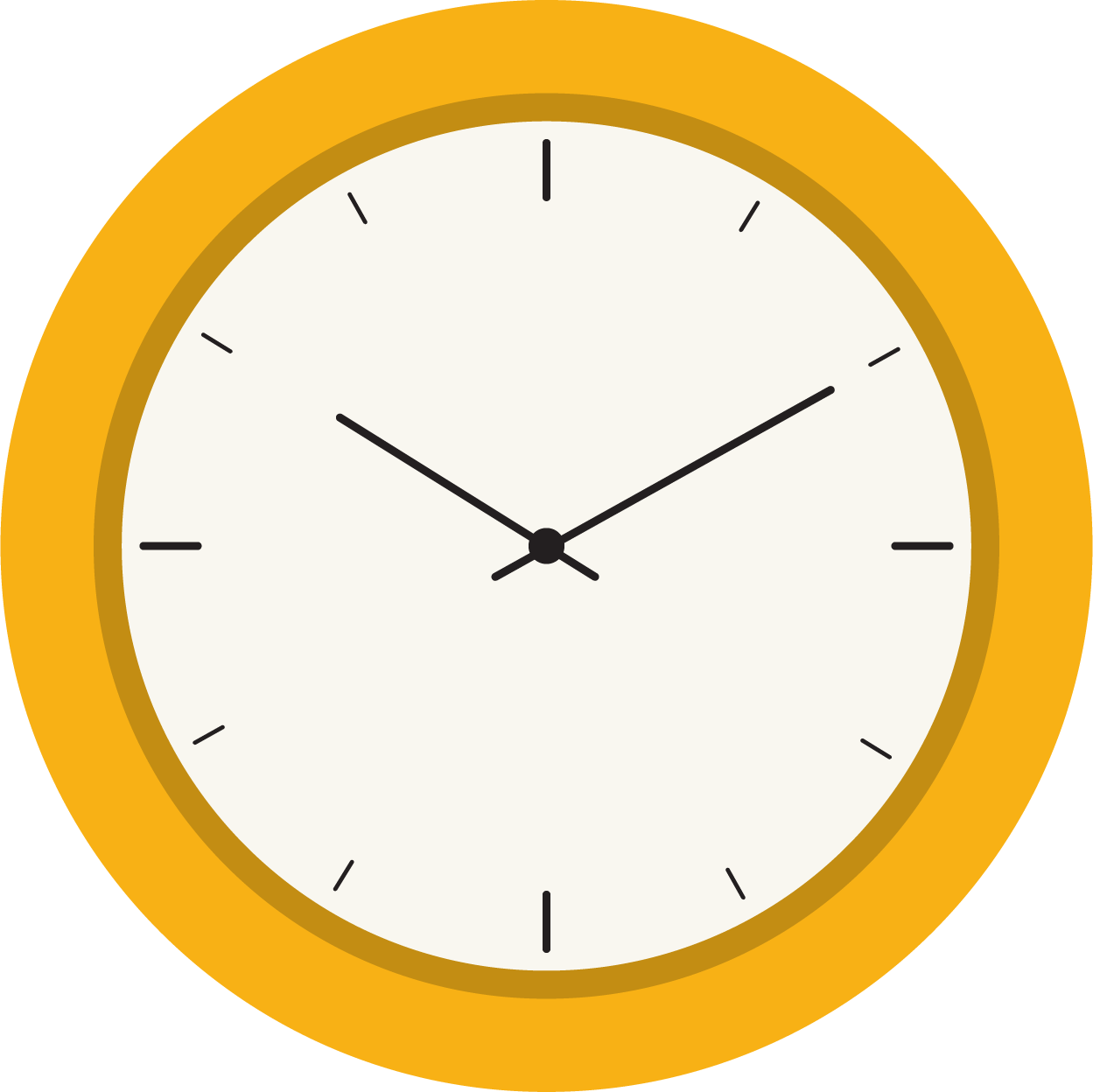 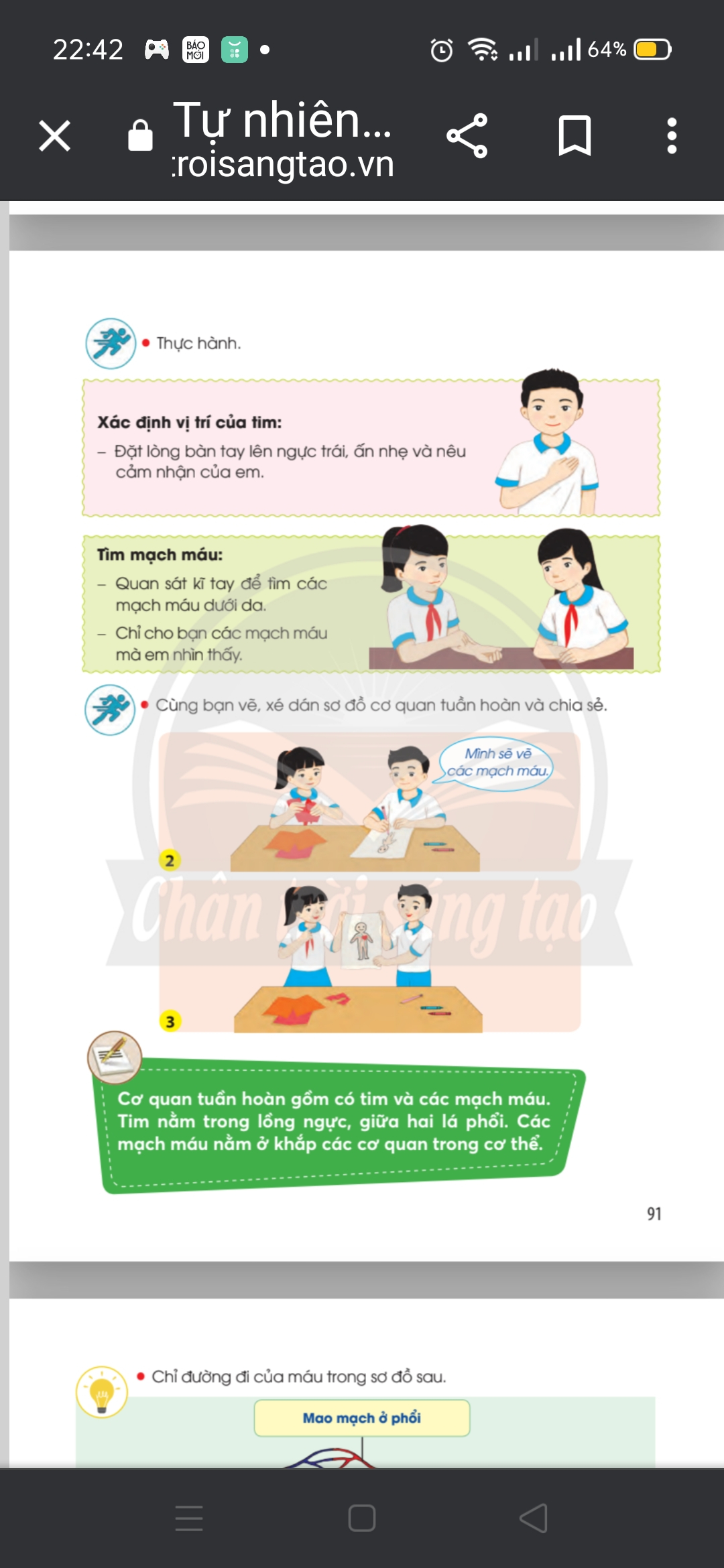 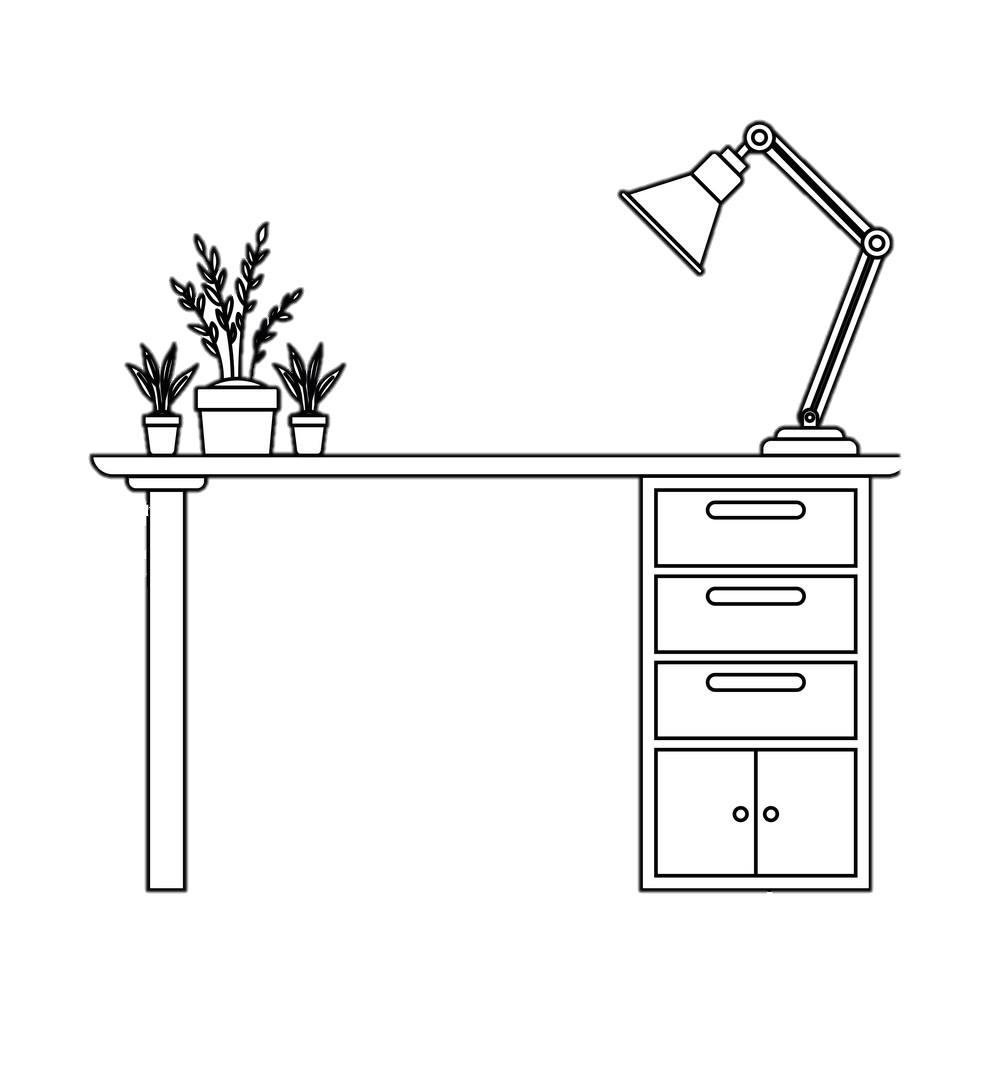 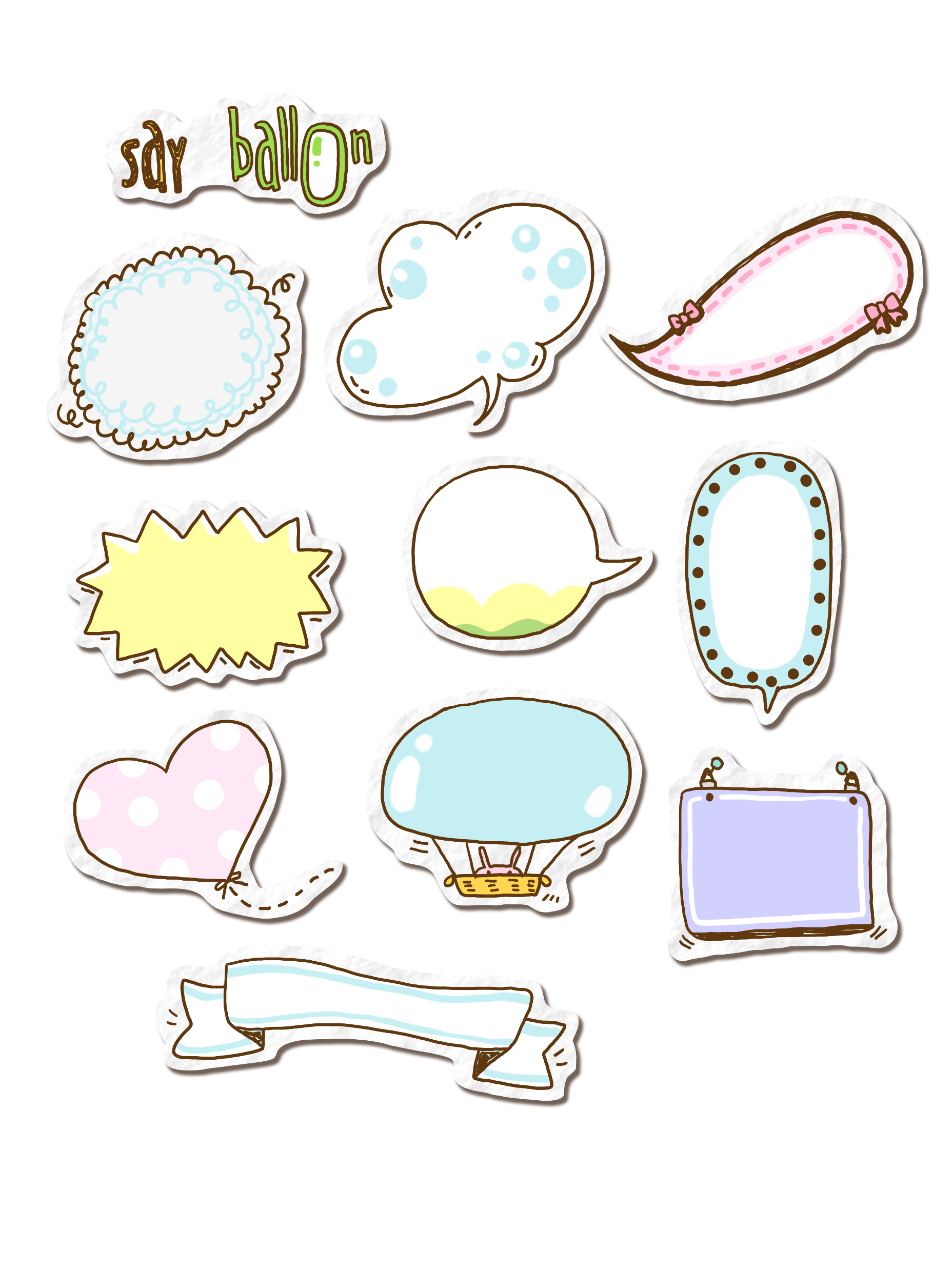 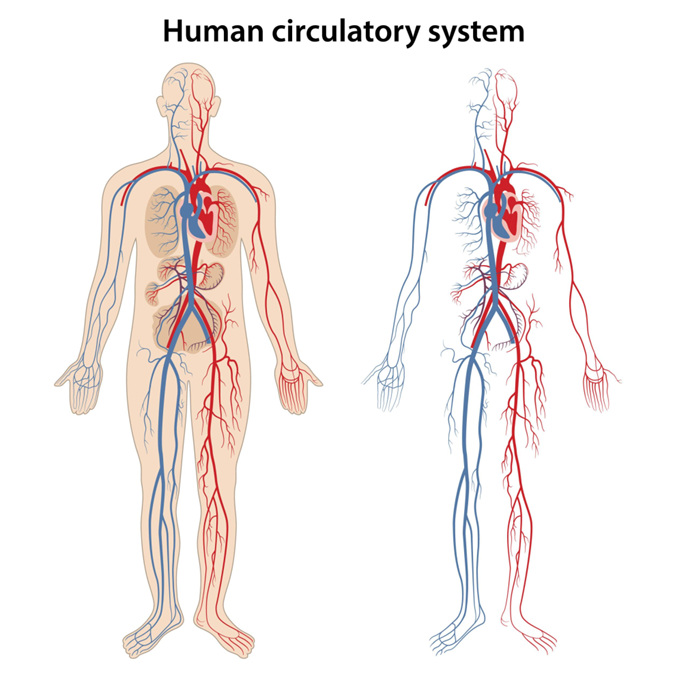 Bộ phận của cơ quan tuần hoàn nằm ở vị trí lồng ngực trái là tim.
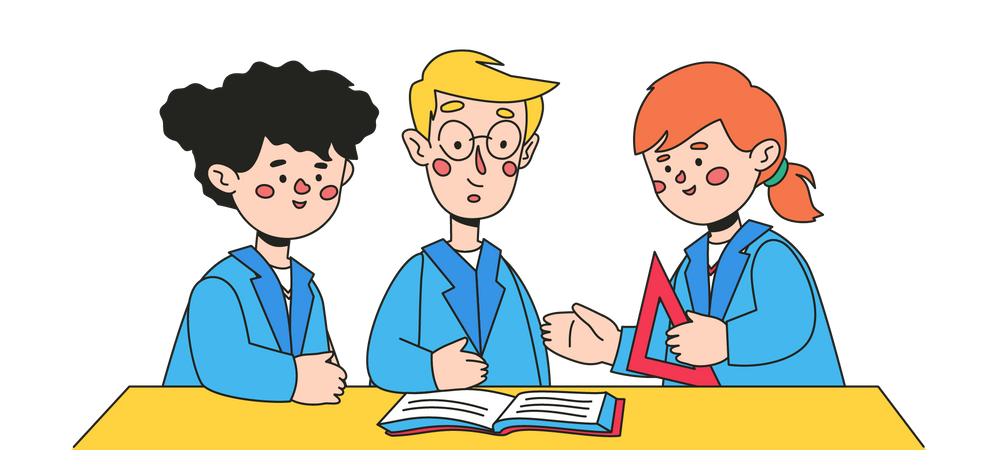 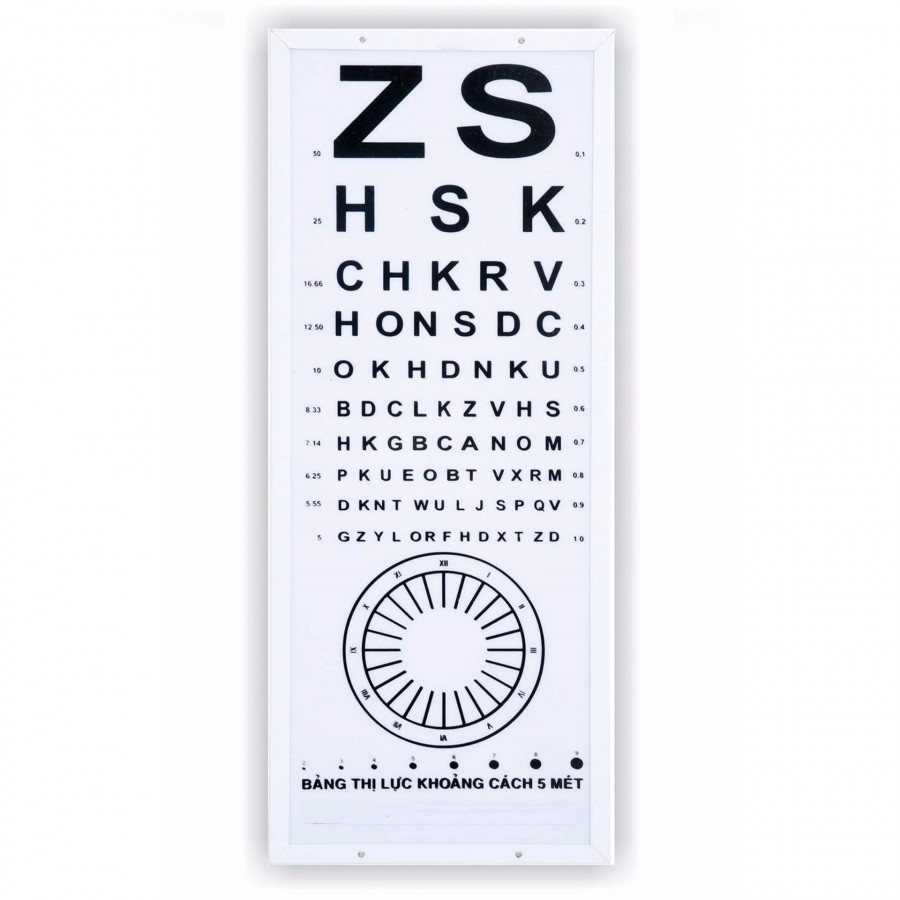 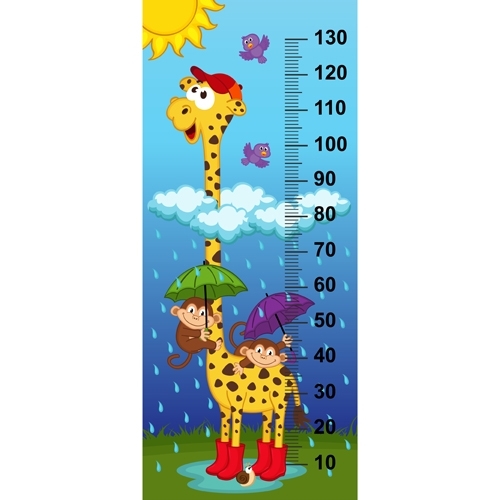 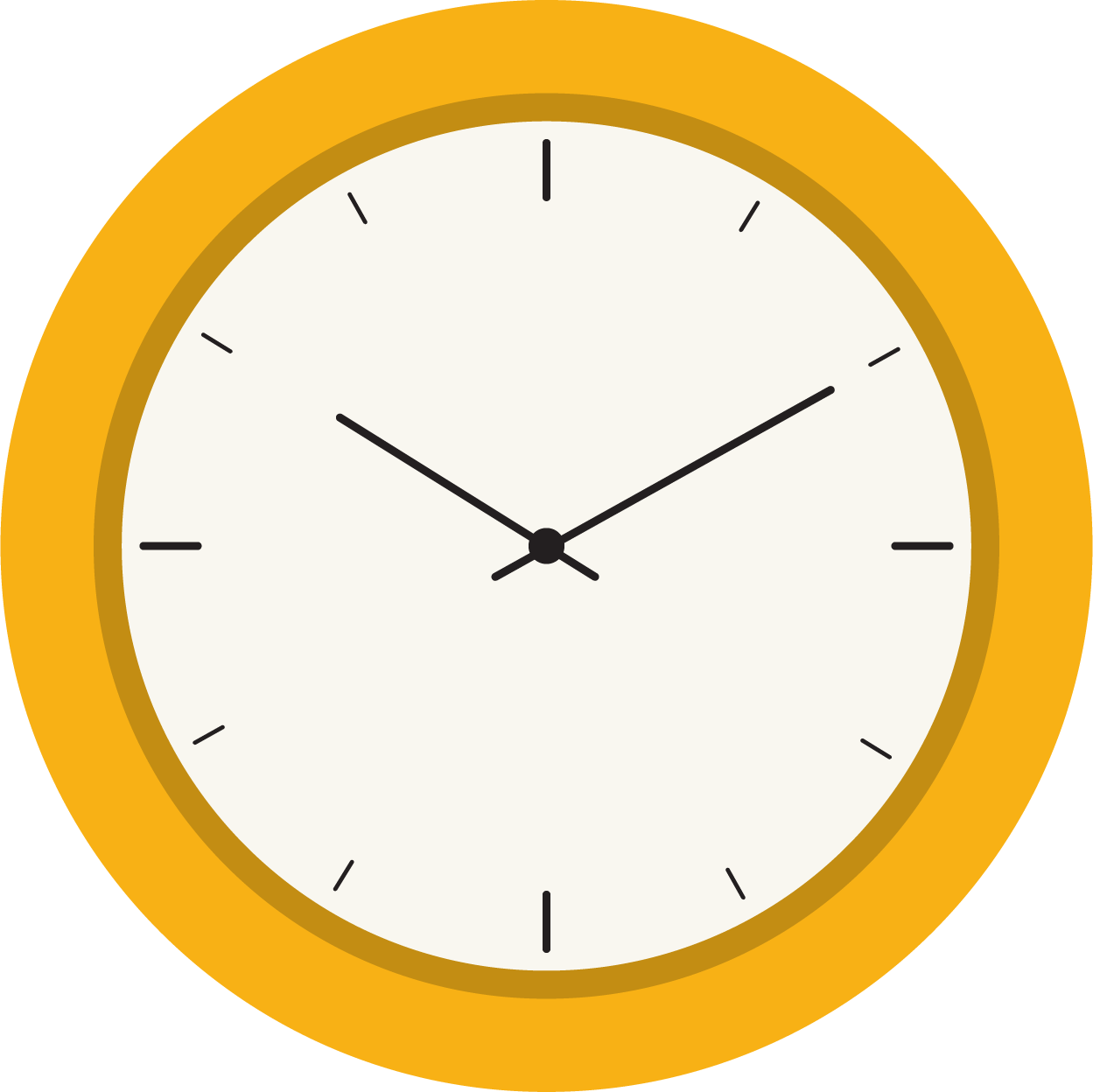 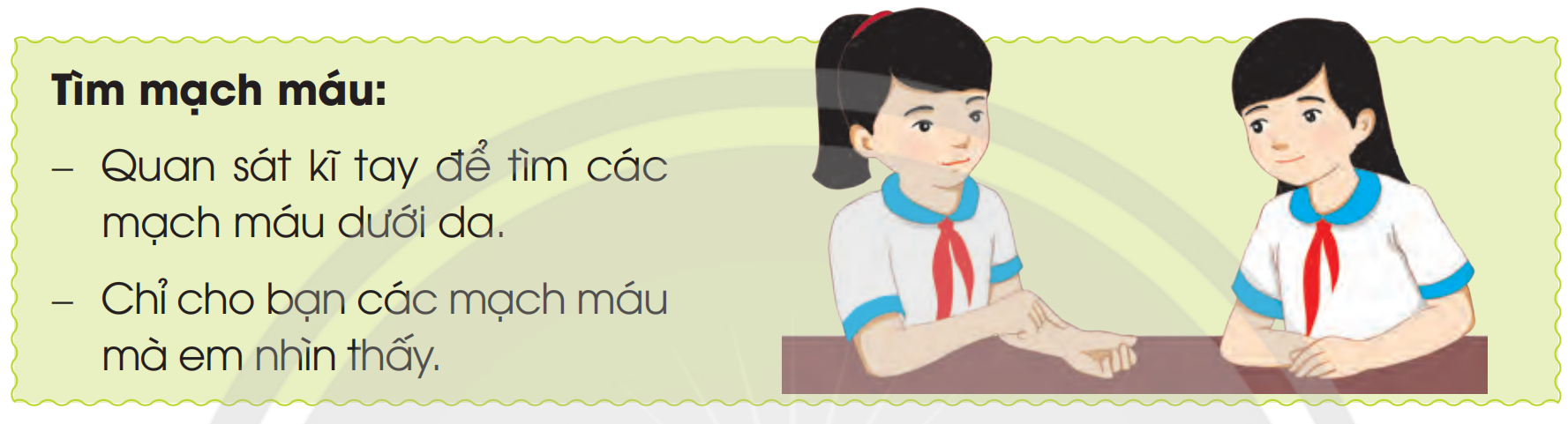 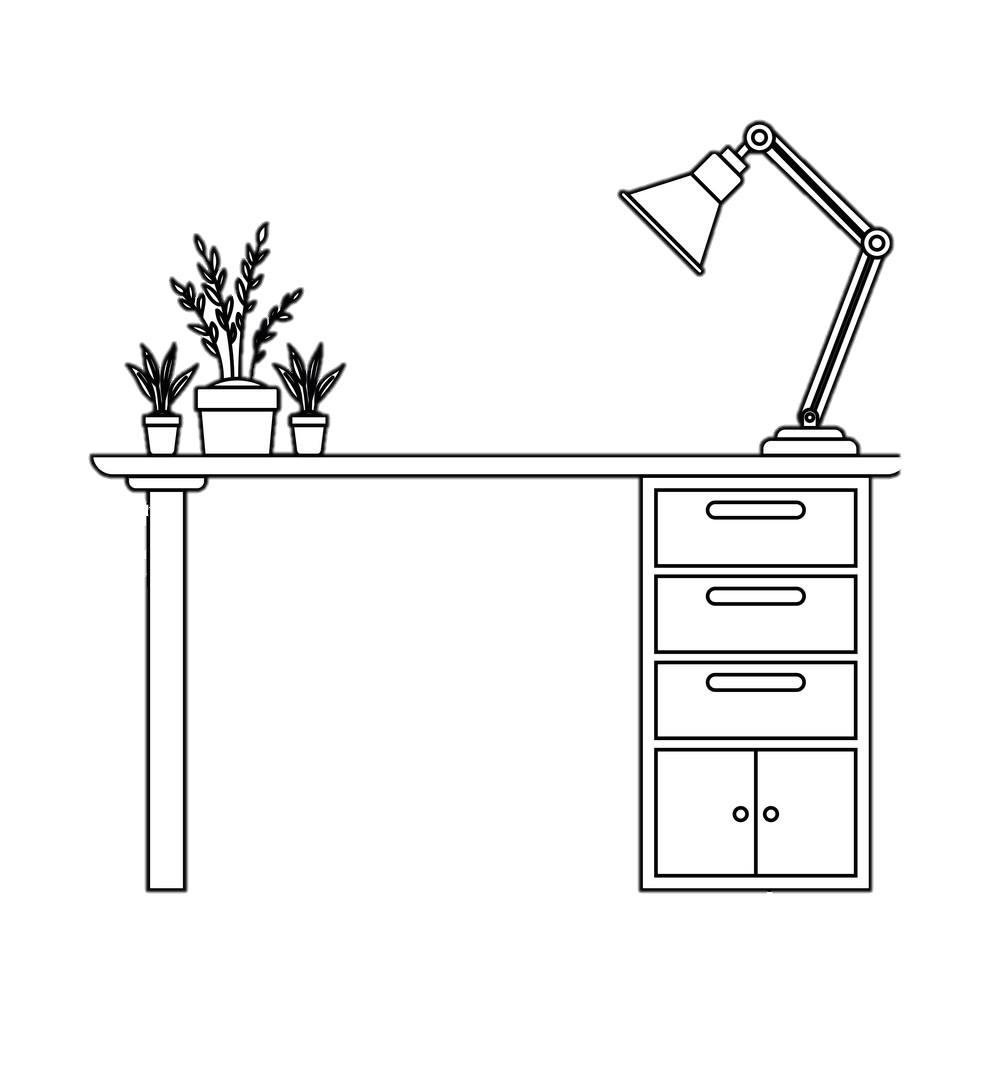 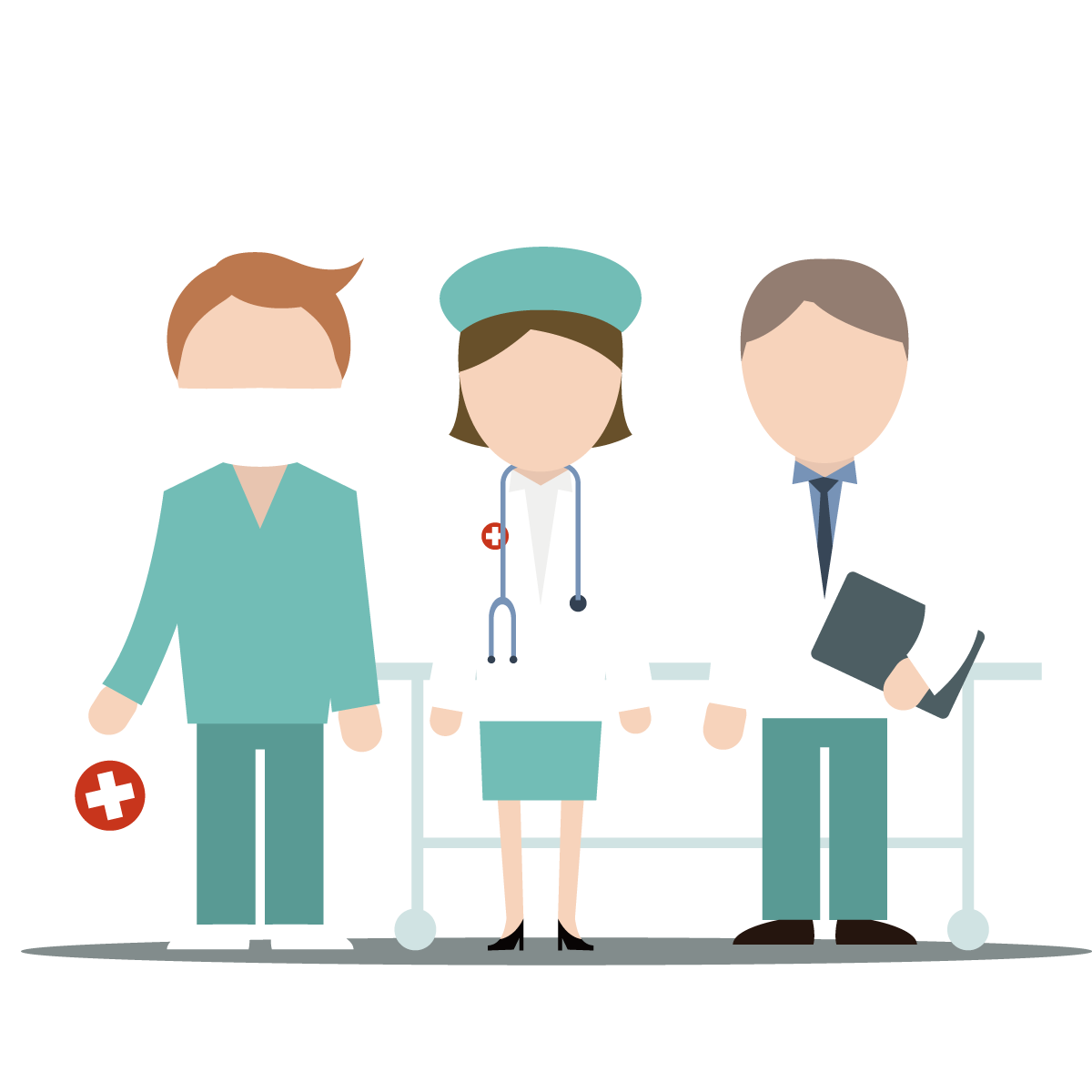 Đặt ngón tay trỏ lên cổ tay của bạn và ấn nhẹ.
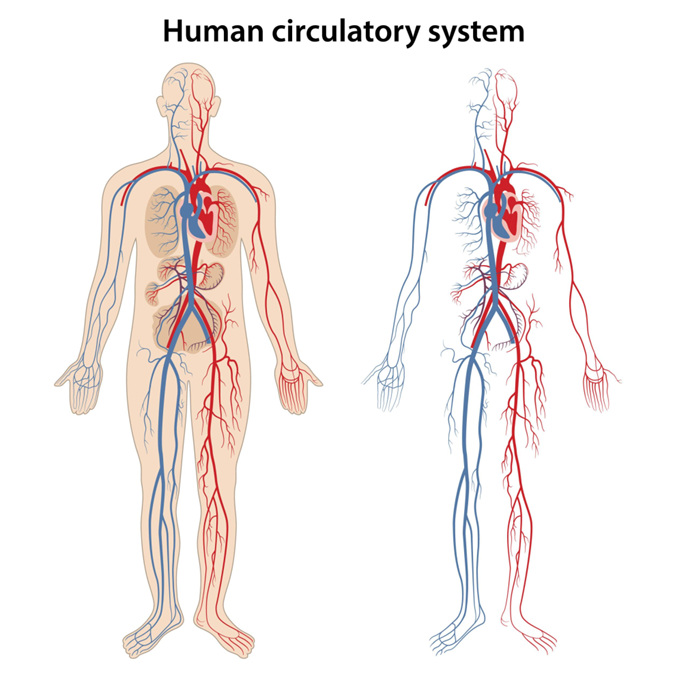 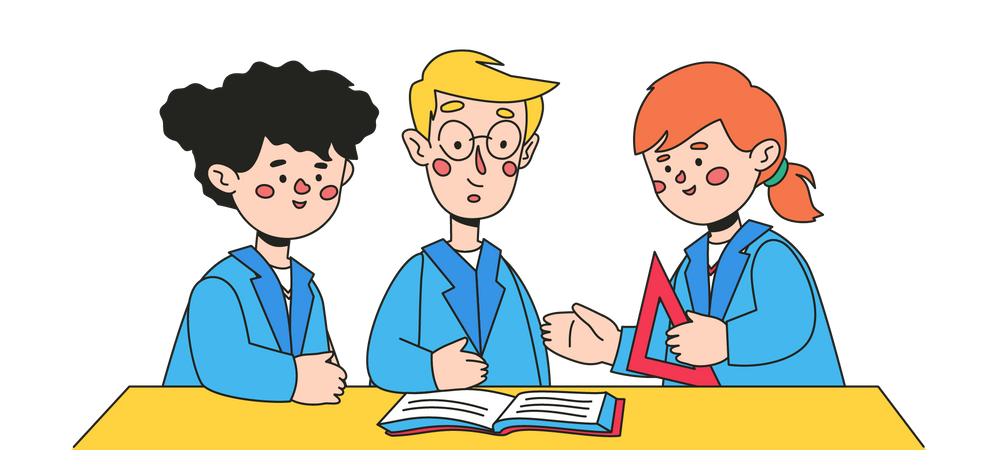 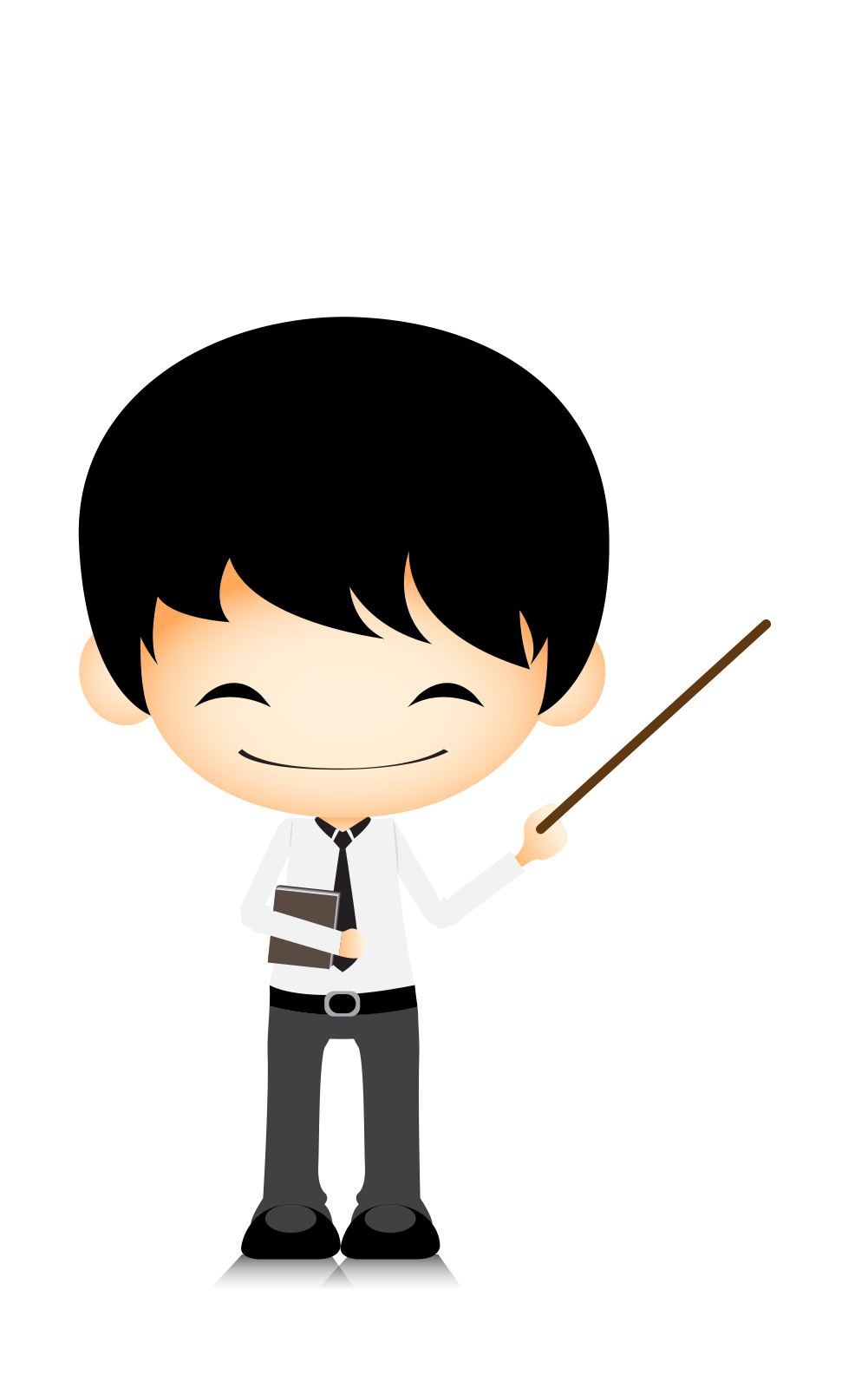 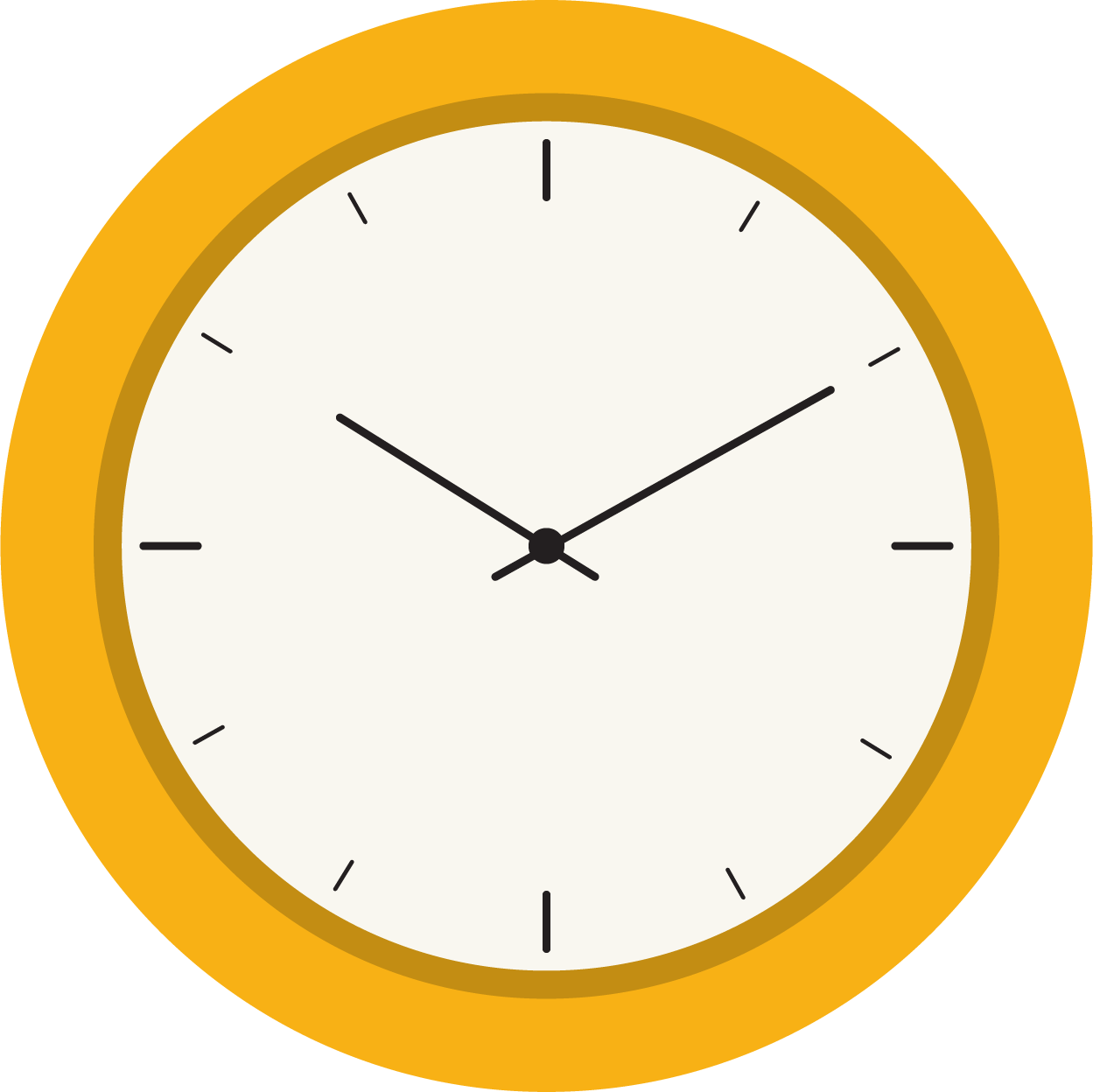 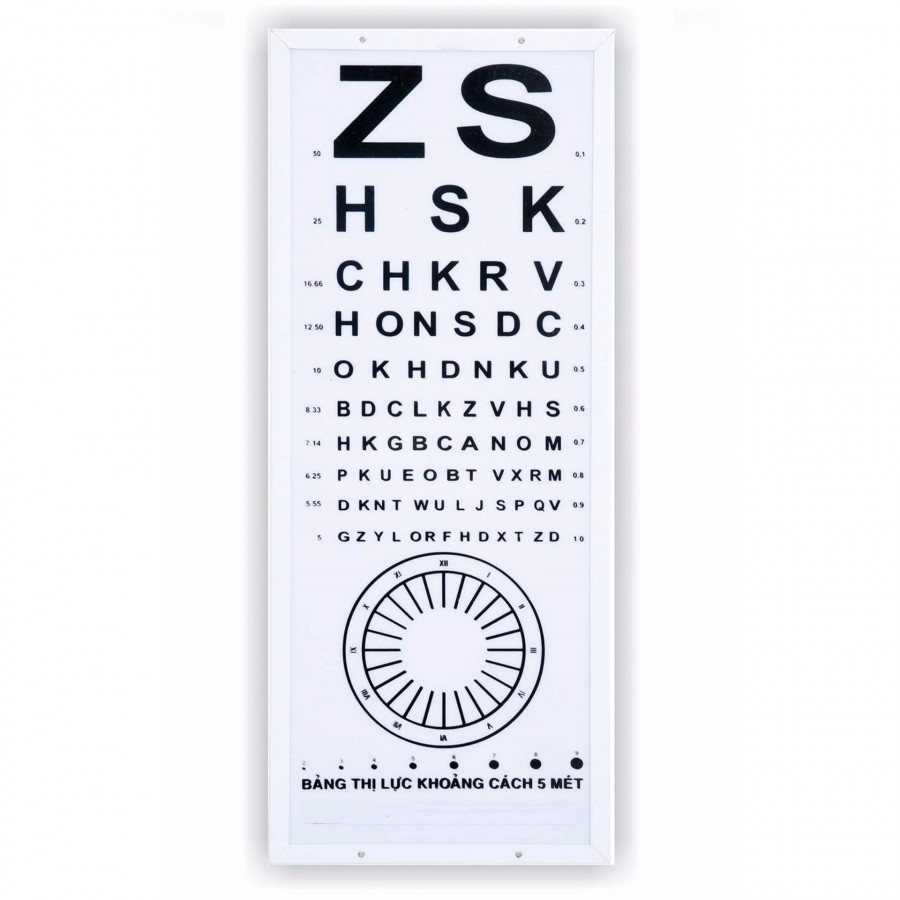 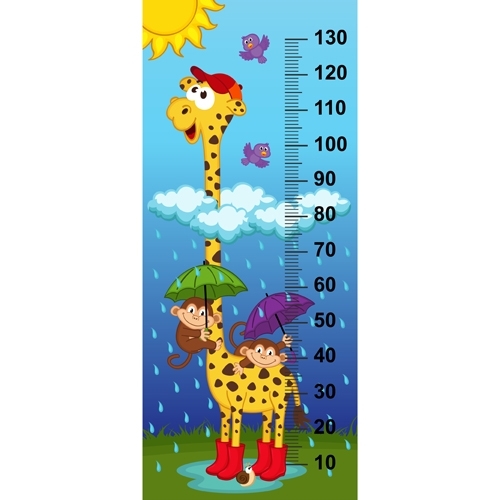 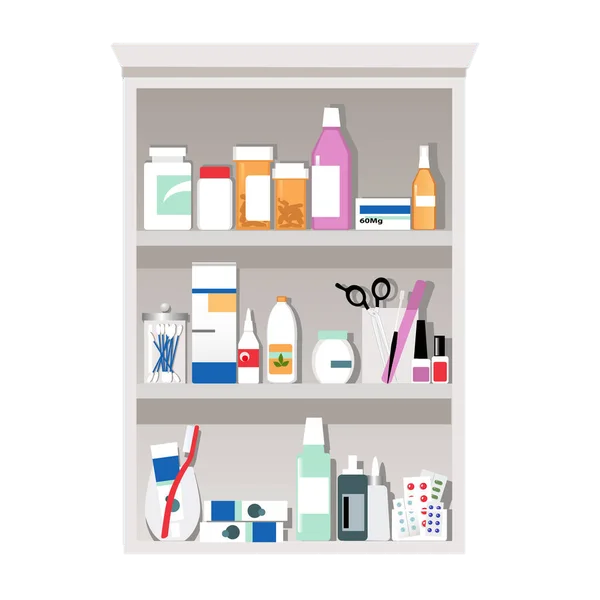 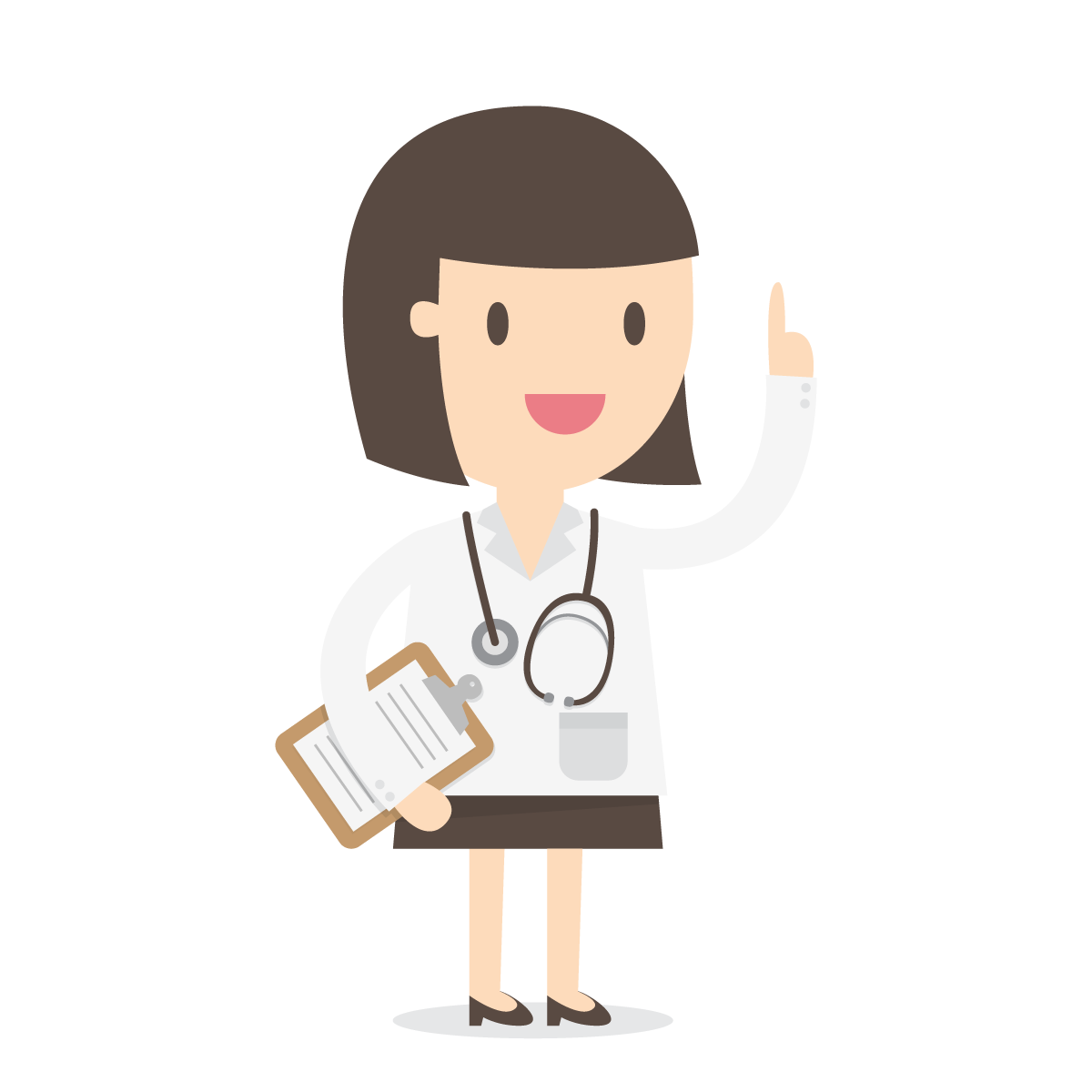 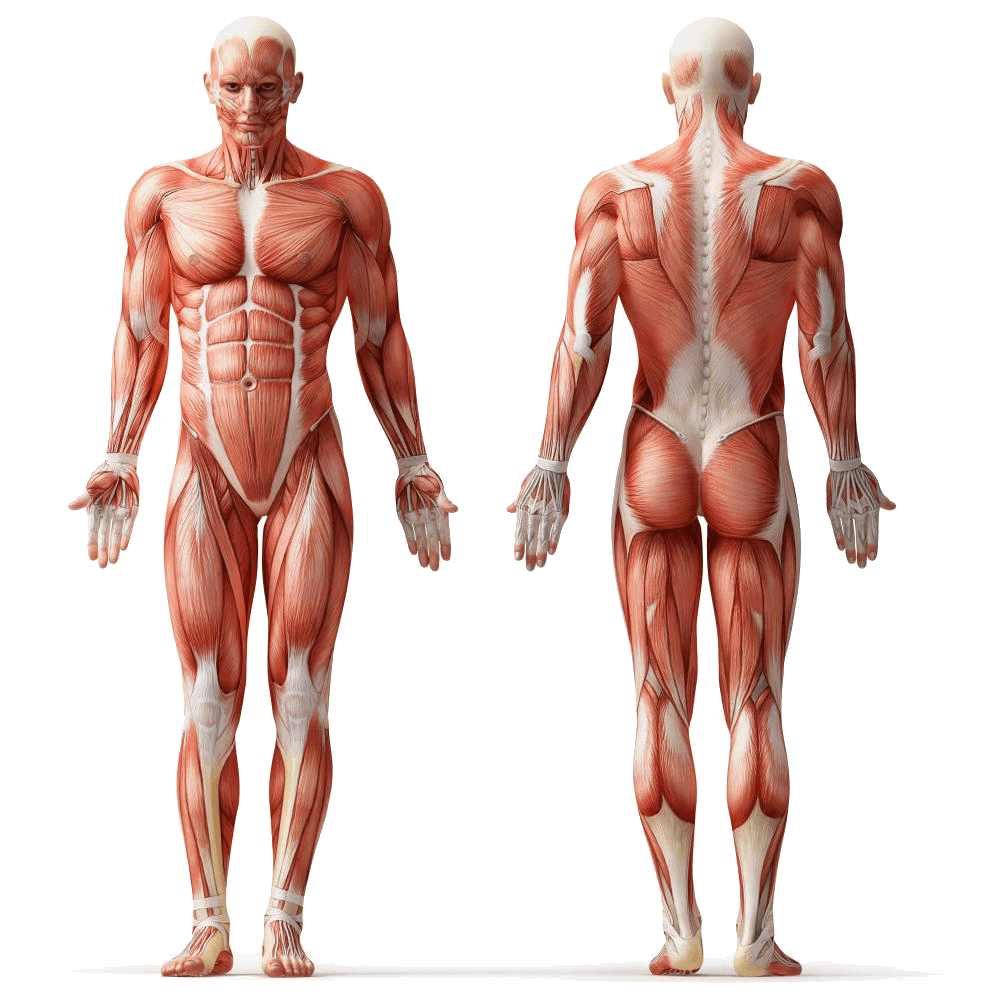 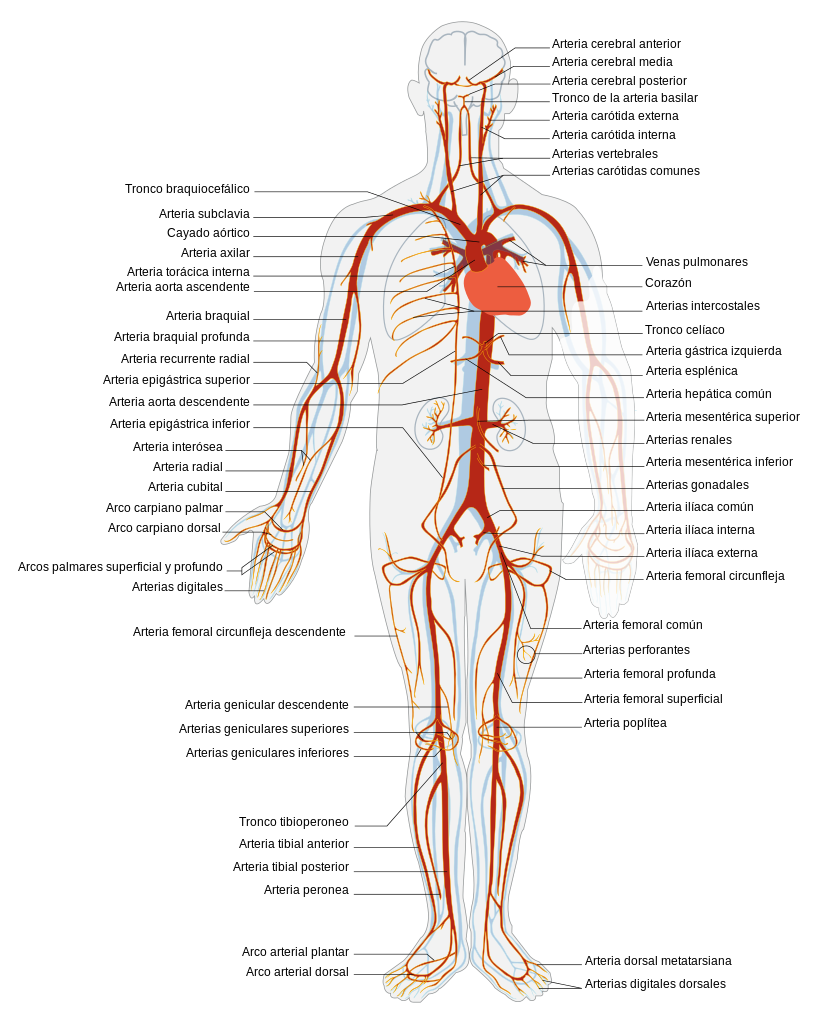 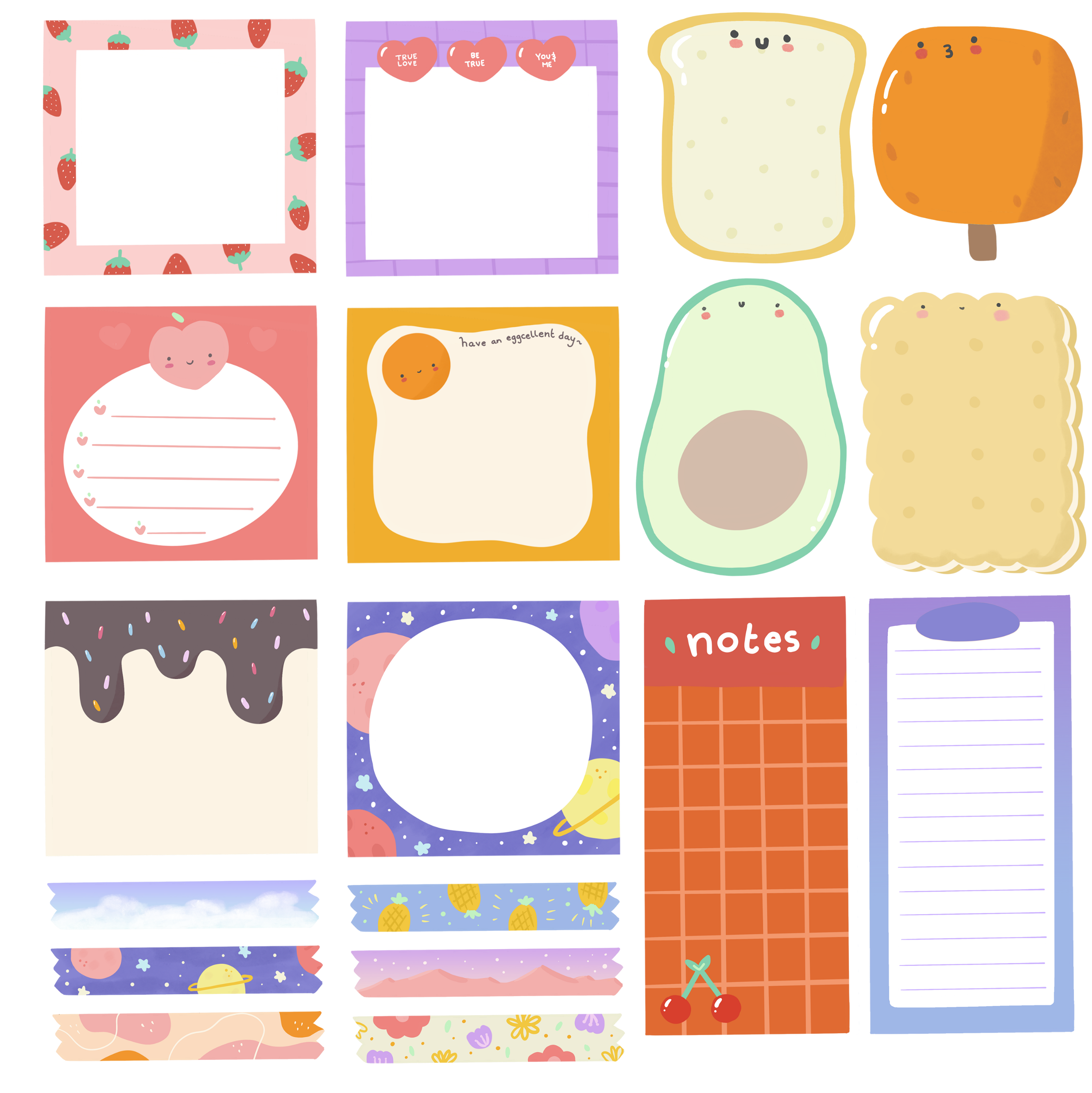 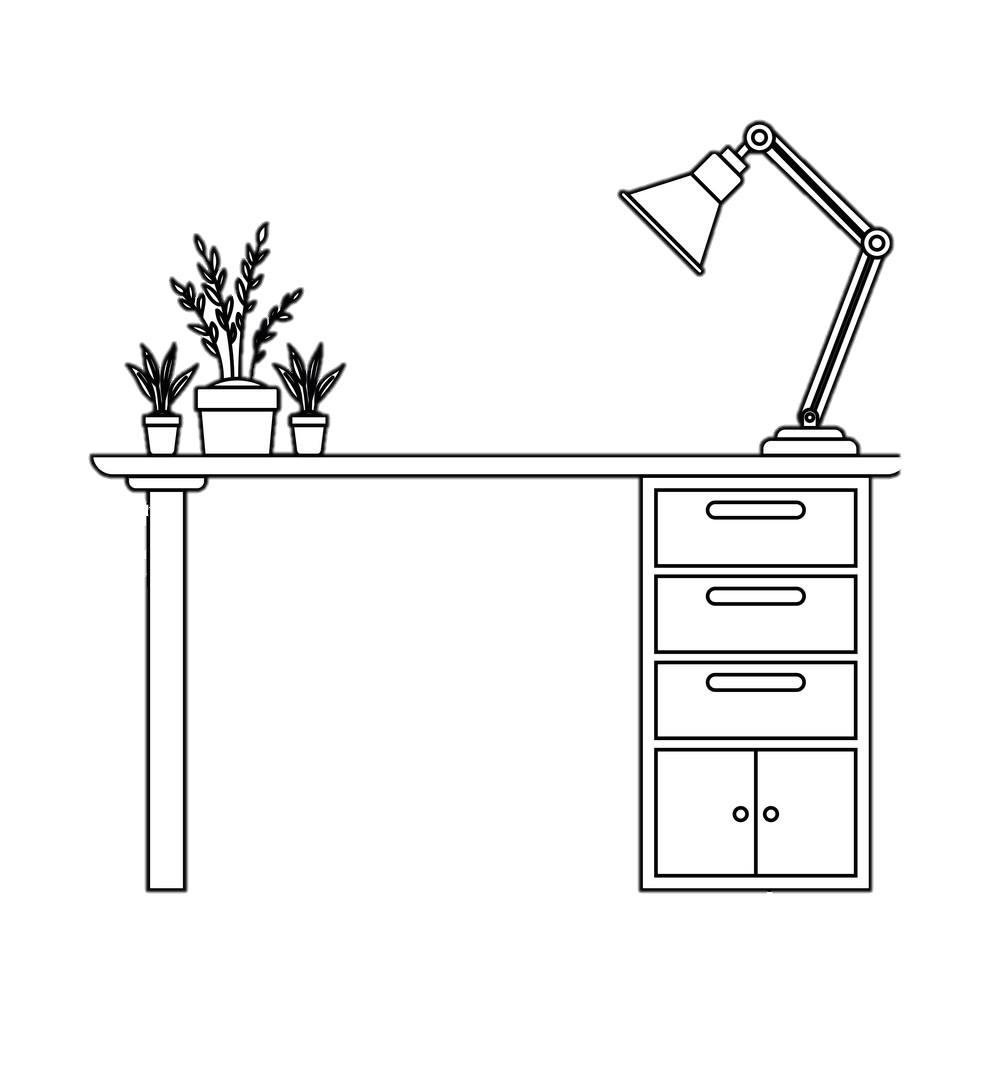 Ngoài cổ tay, em thấy mạch máu còn có ở những vị trí nào trên cơ thể?
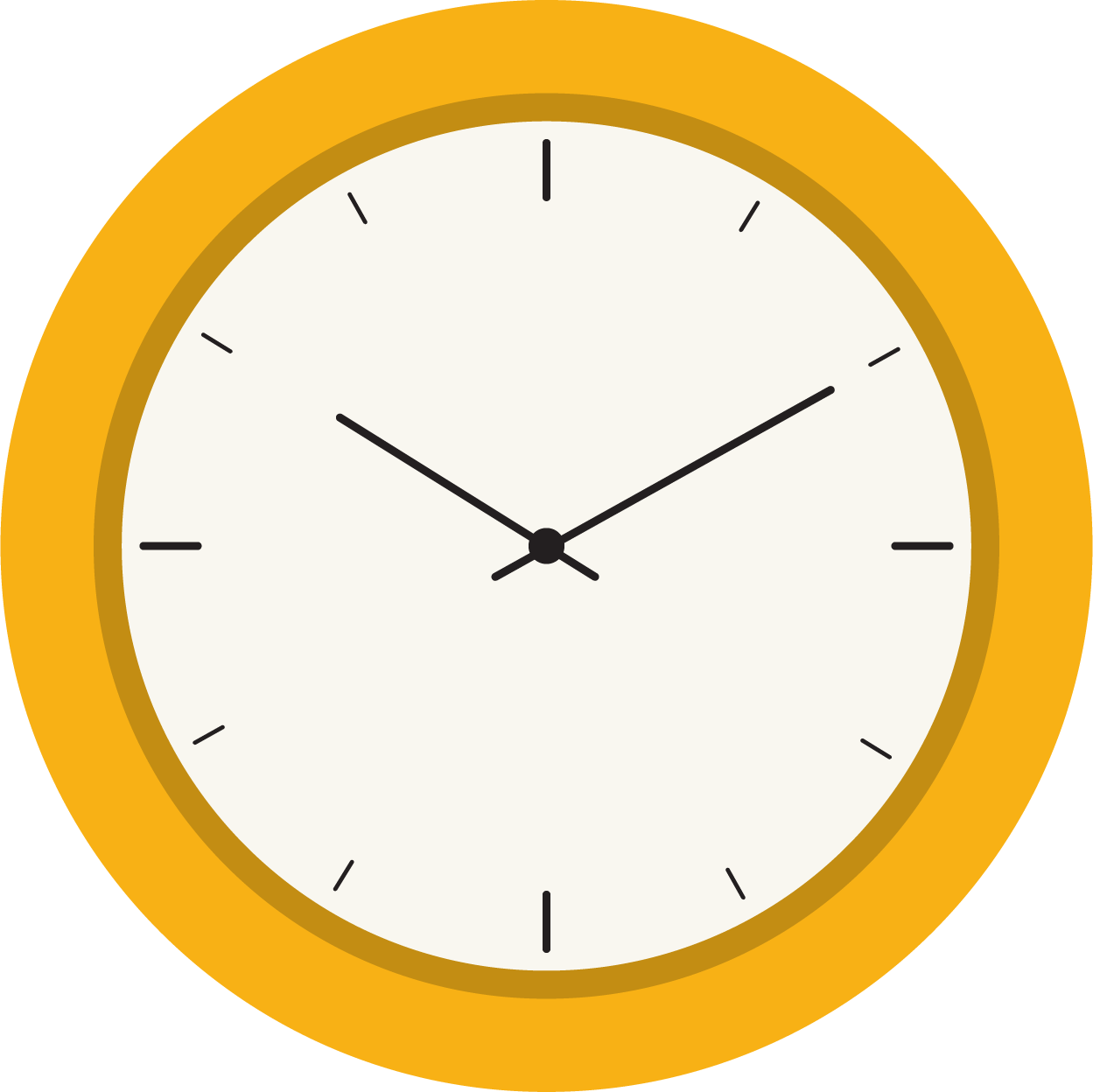 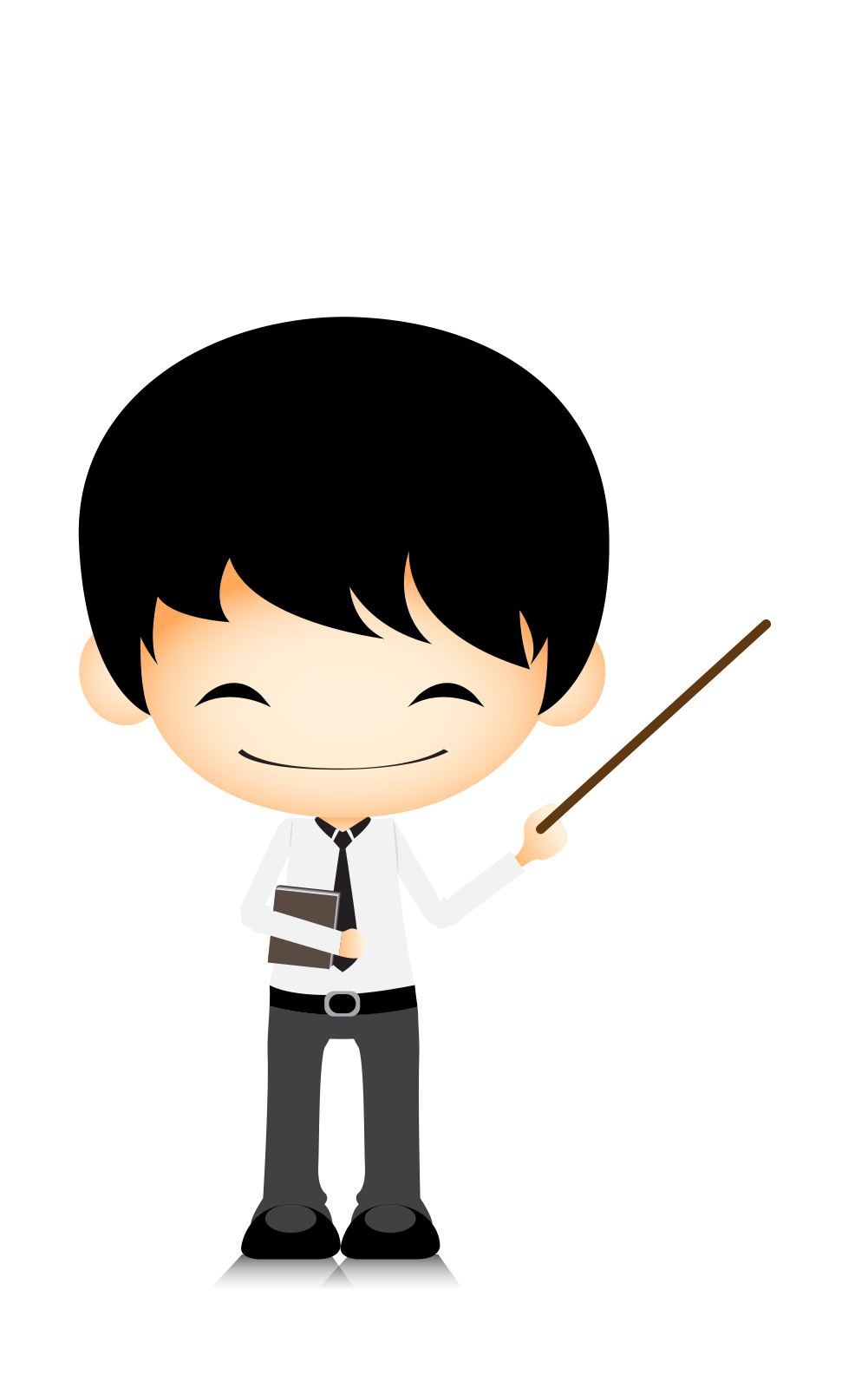 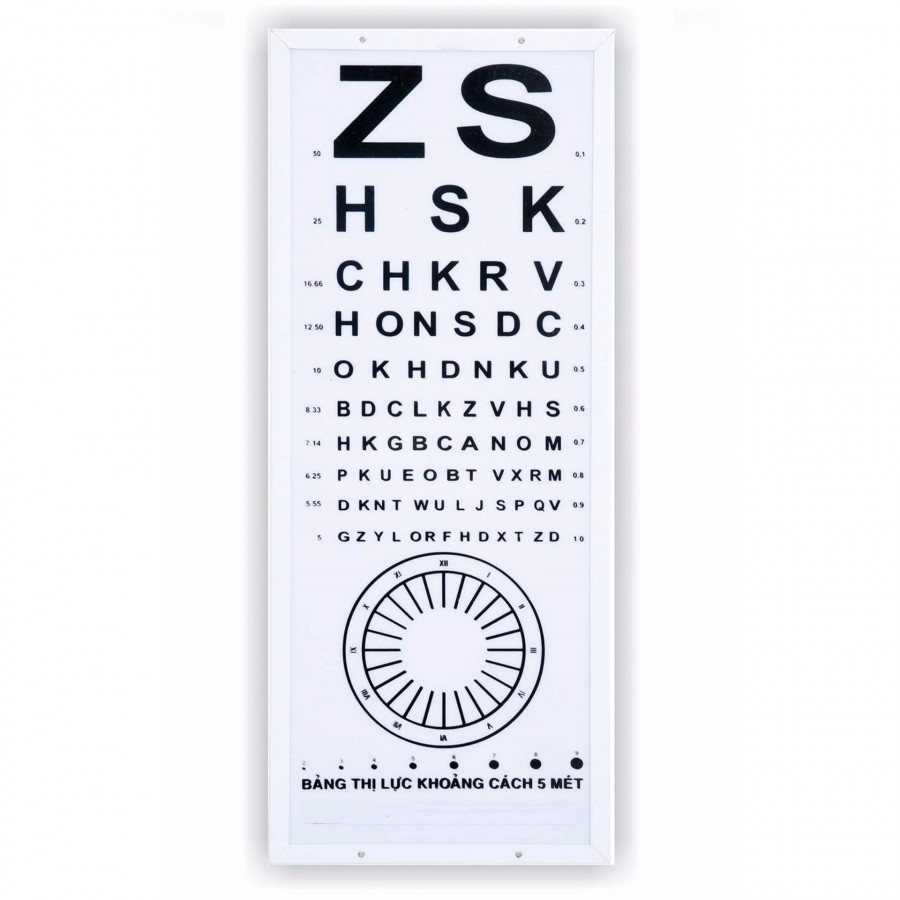 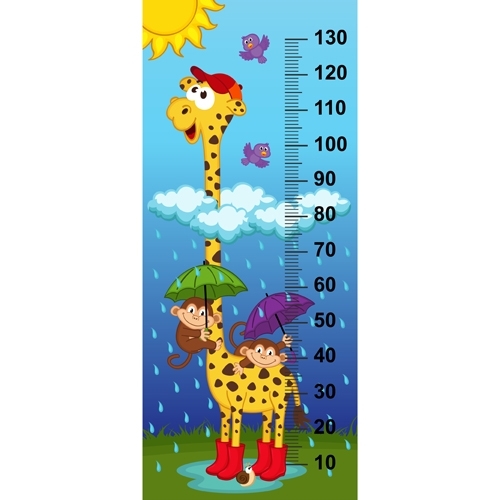 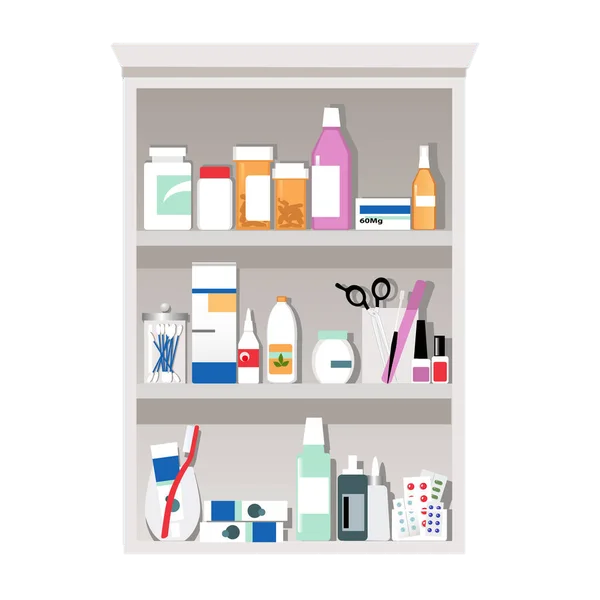 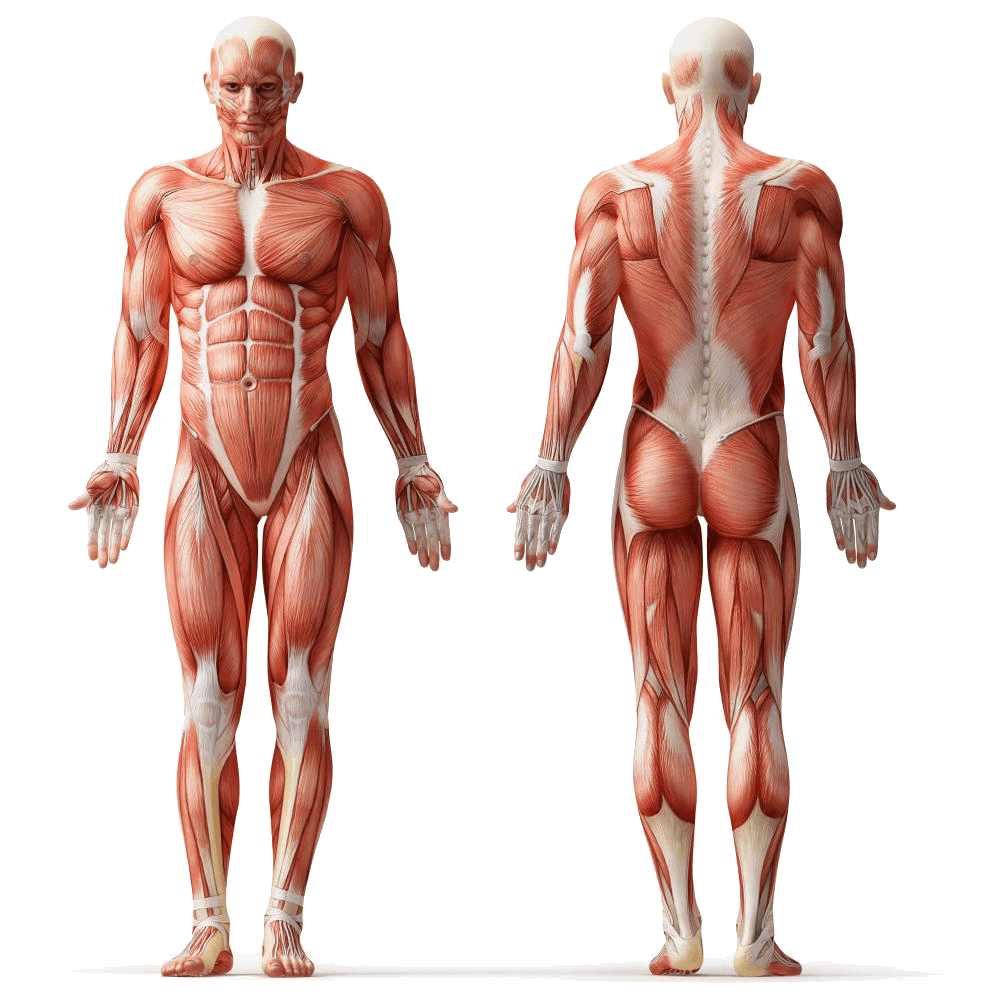 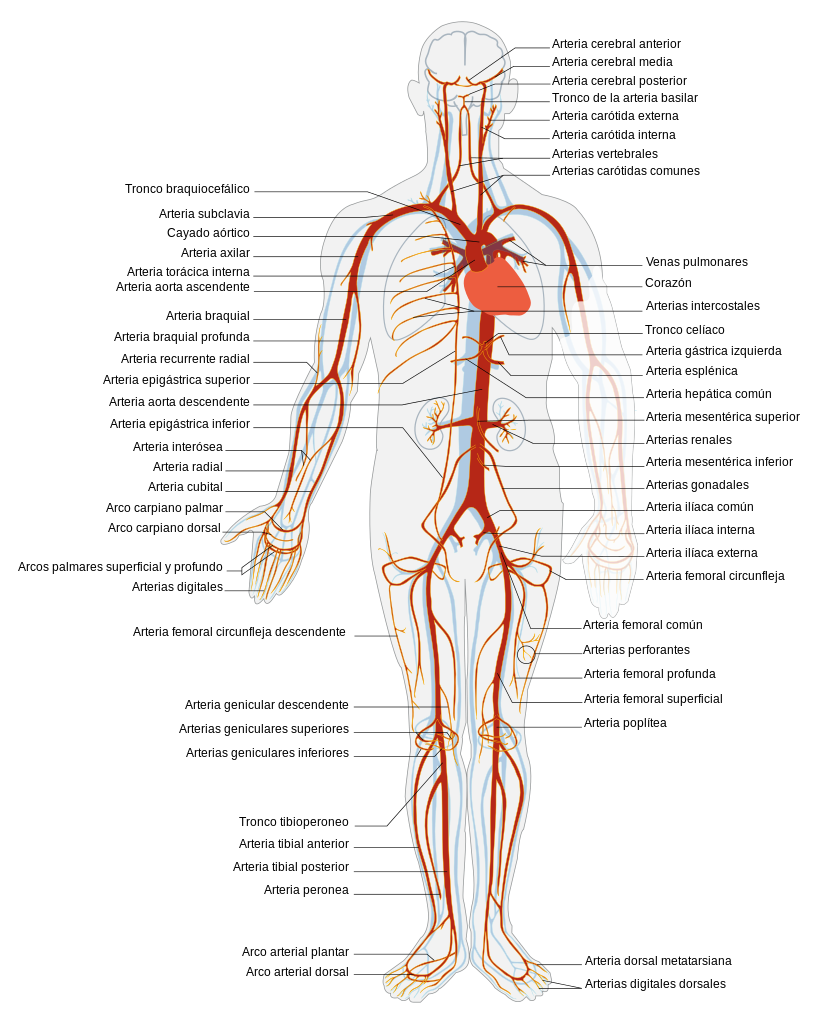 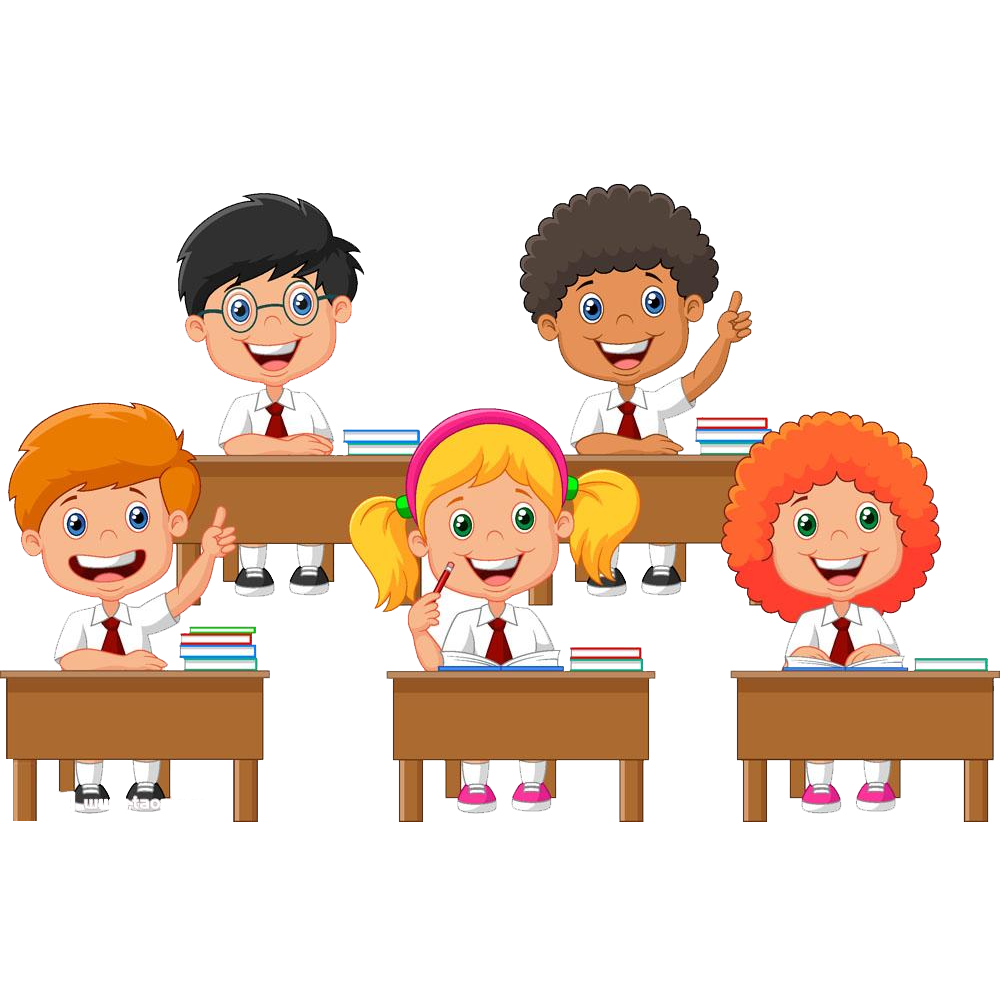 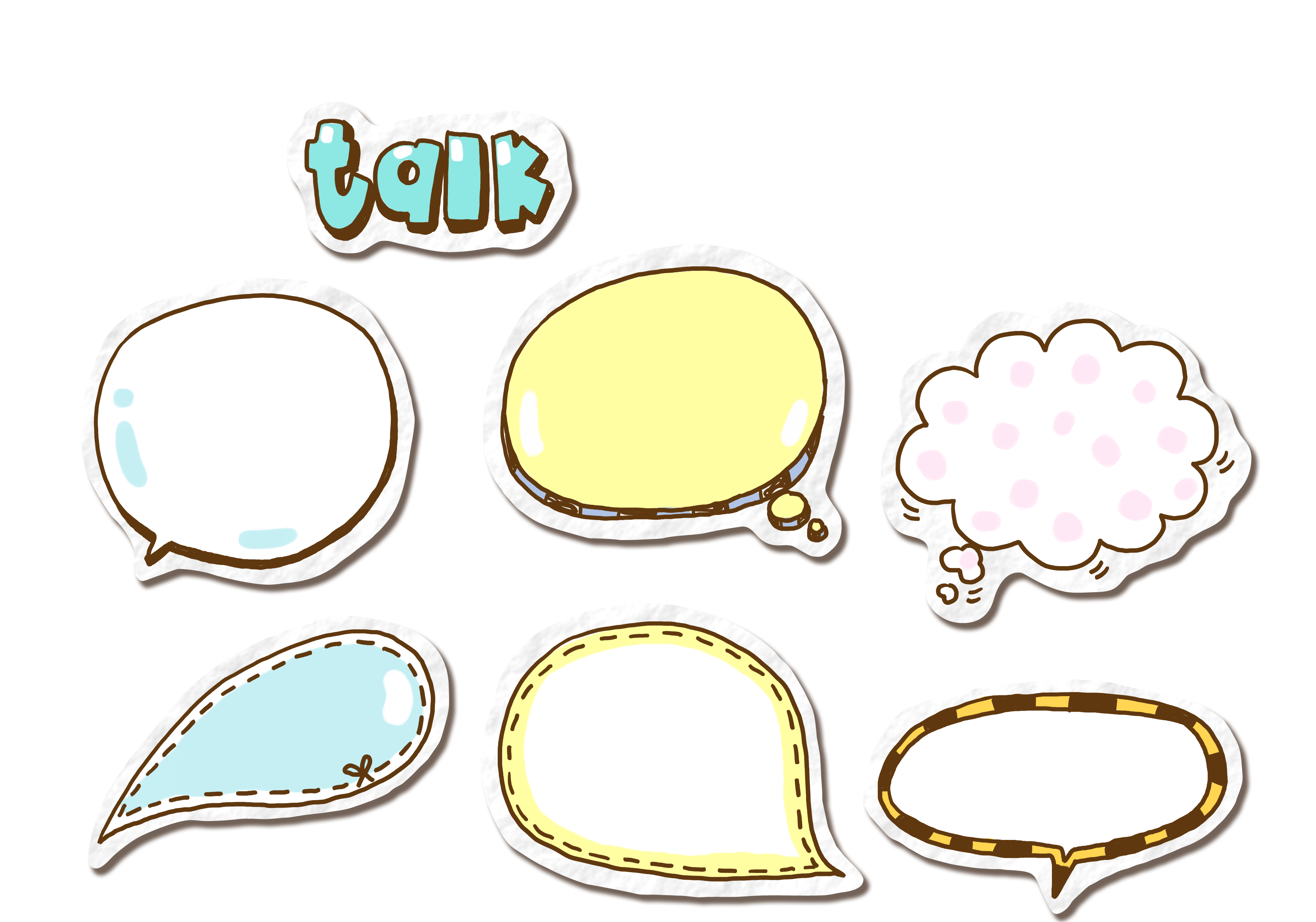 Mạch máu còn có ở tất cả vị trí trên cơ thể chúng ta.
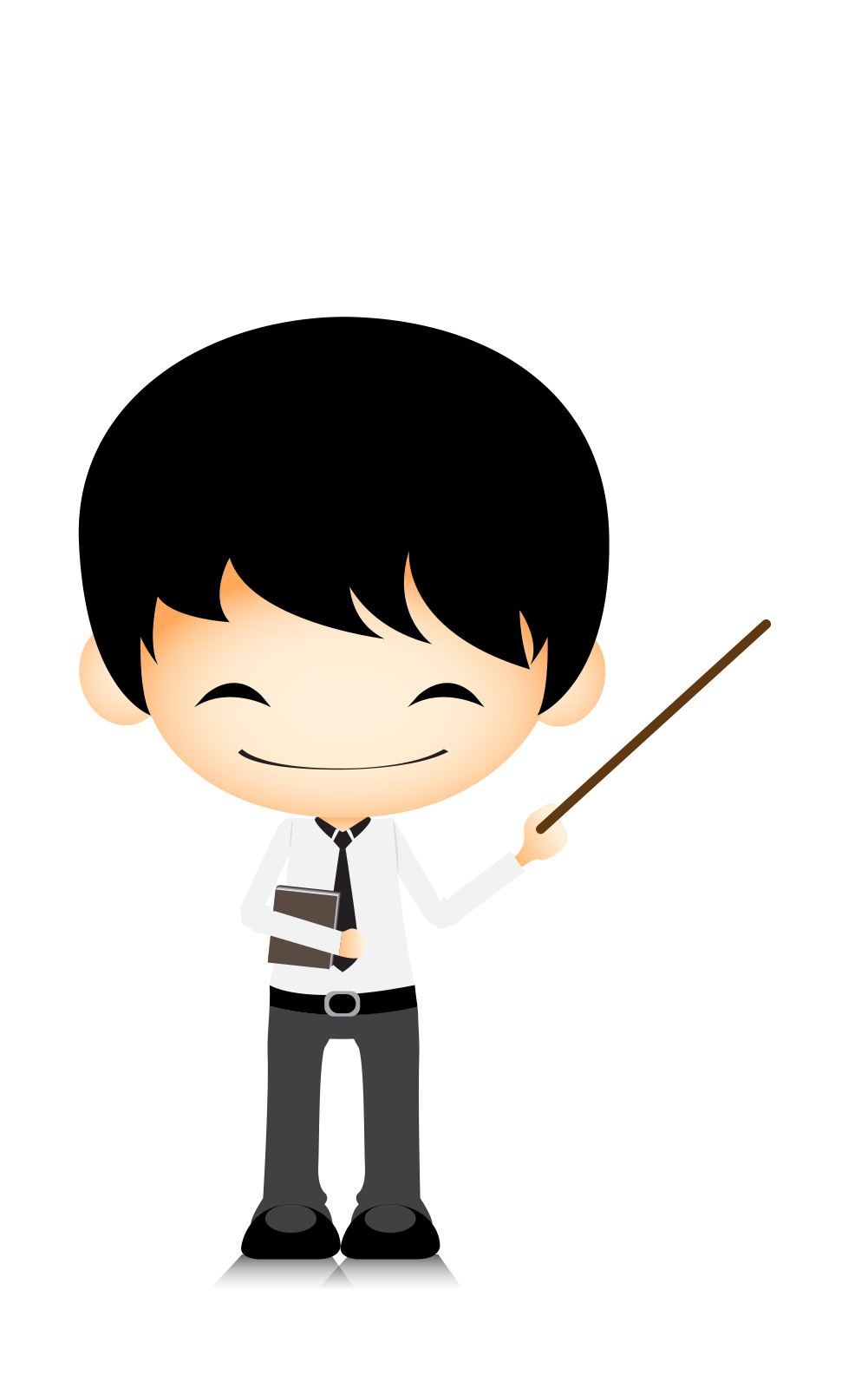 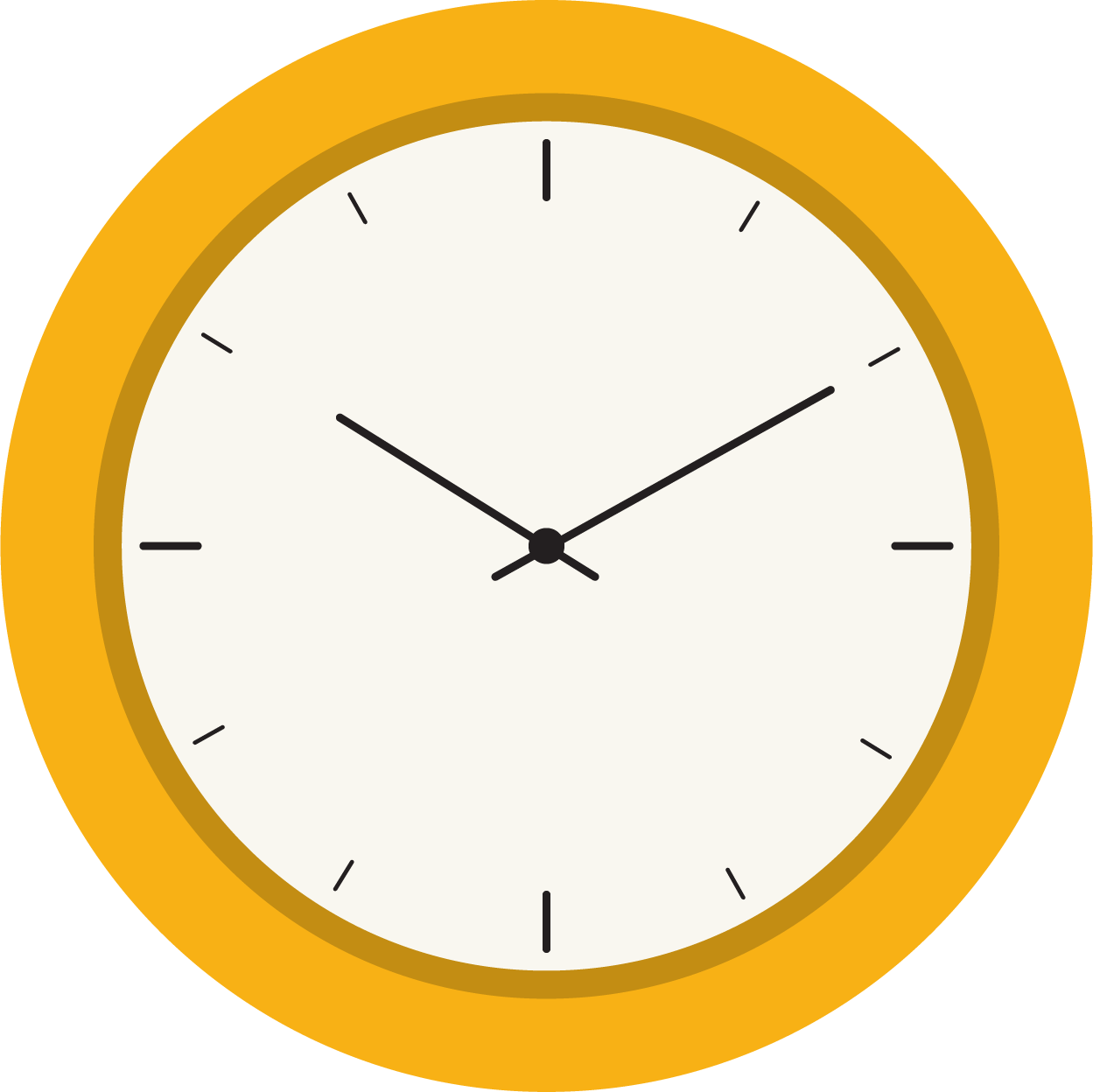 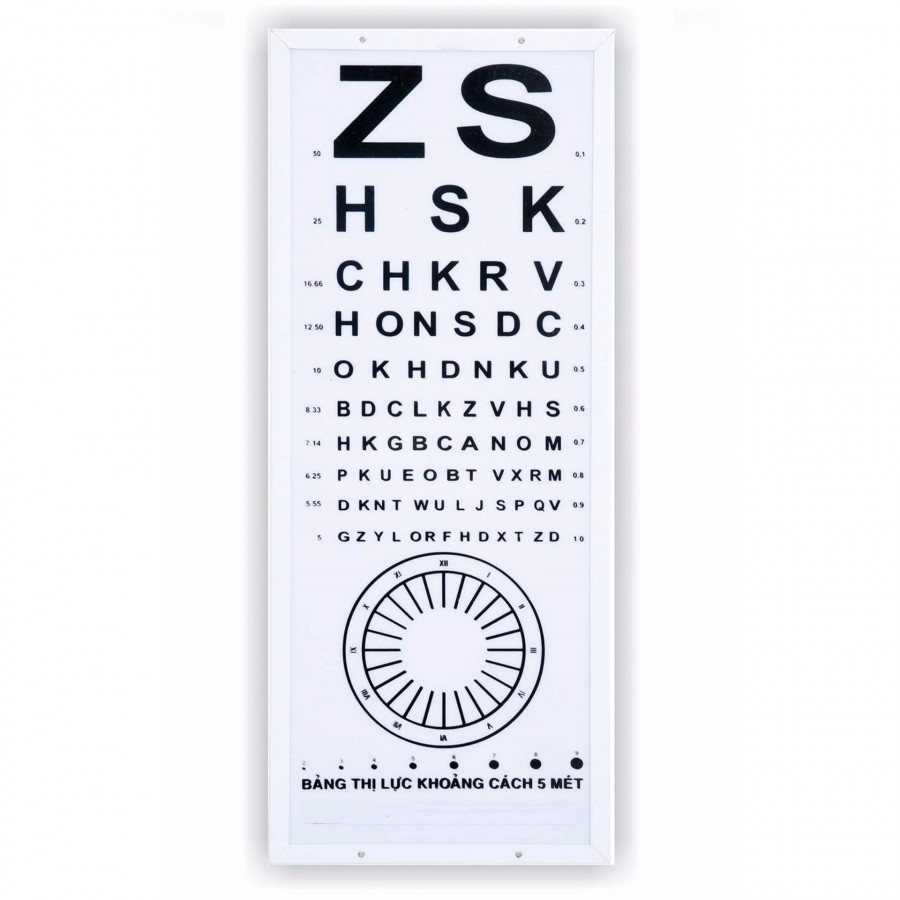 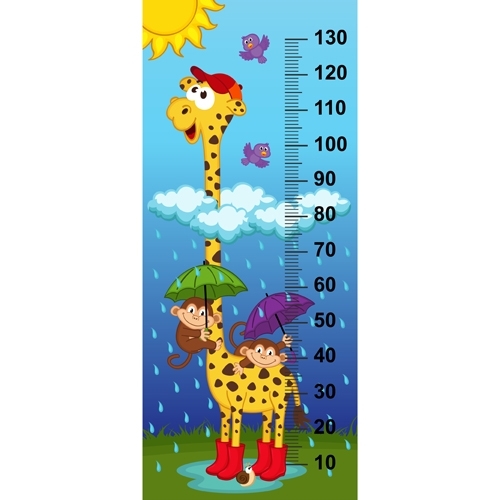 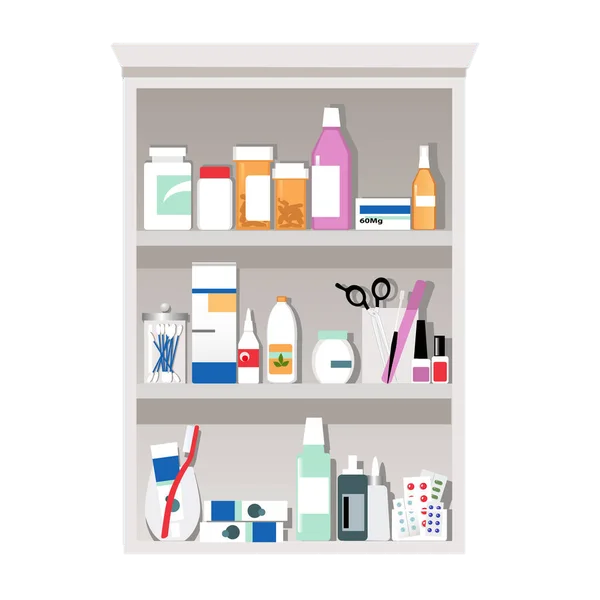 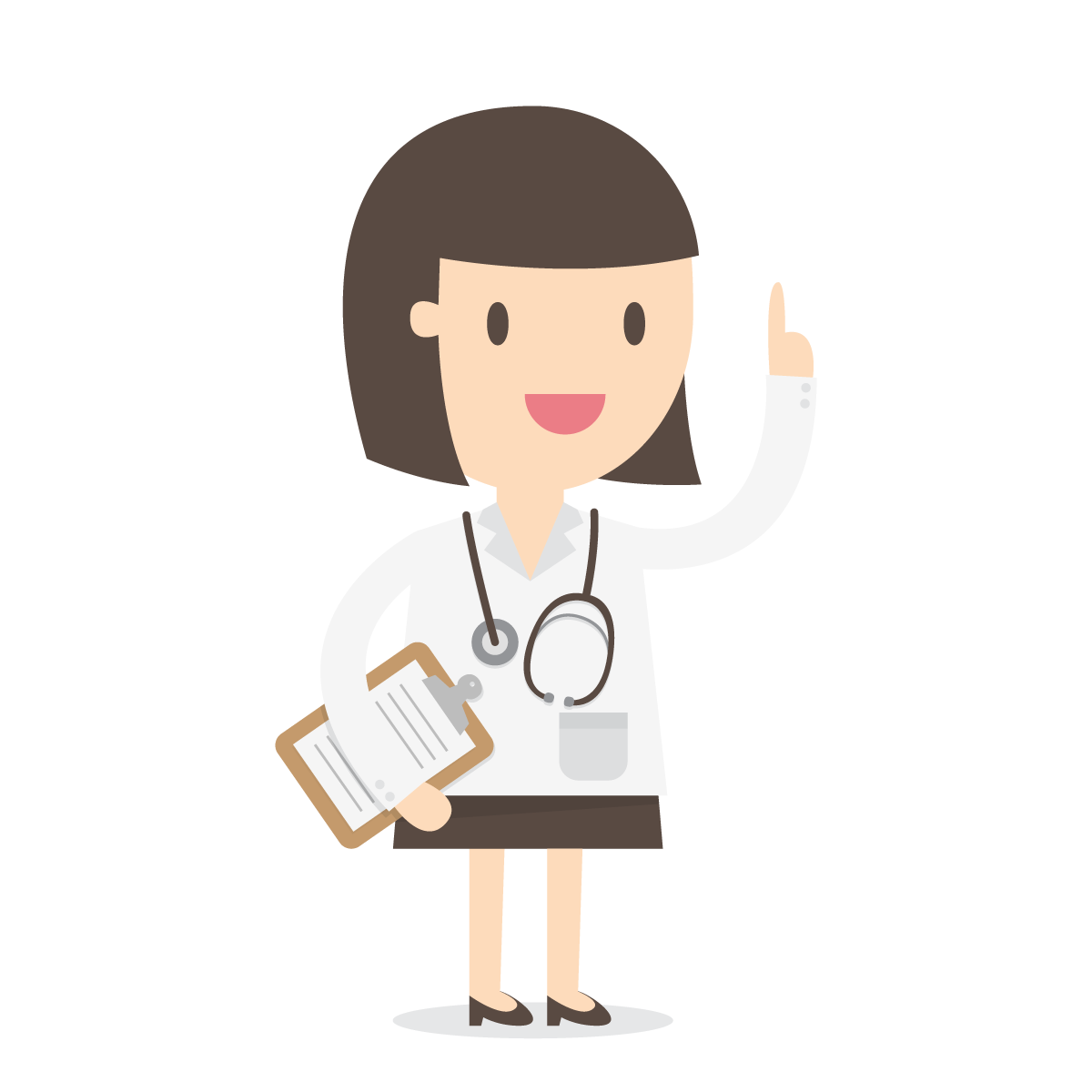 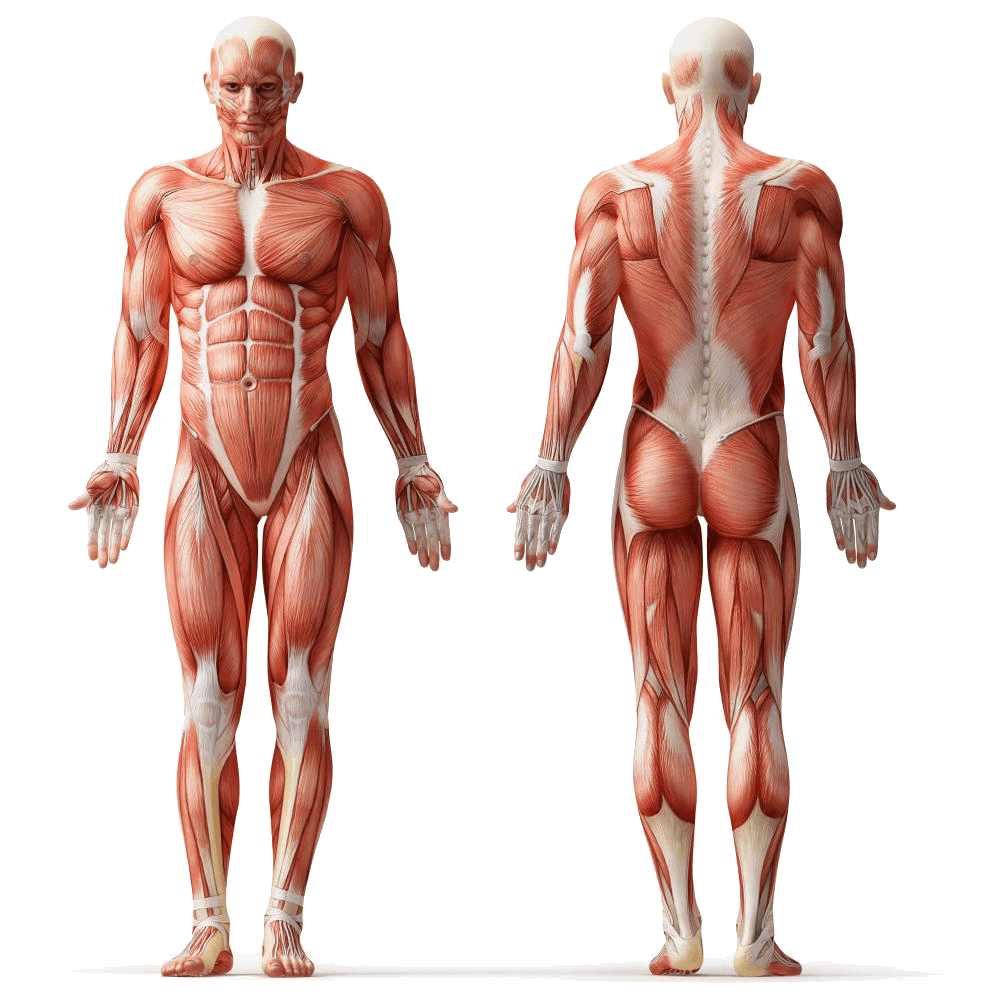 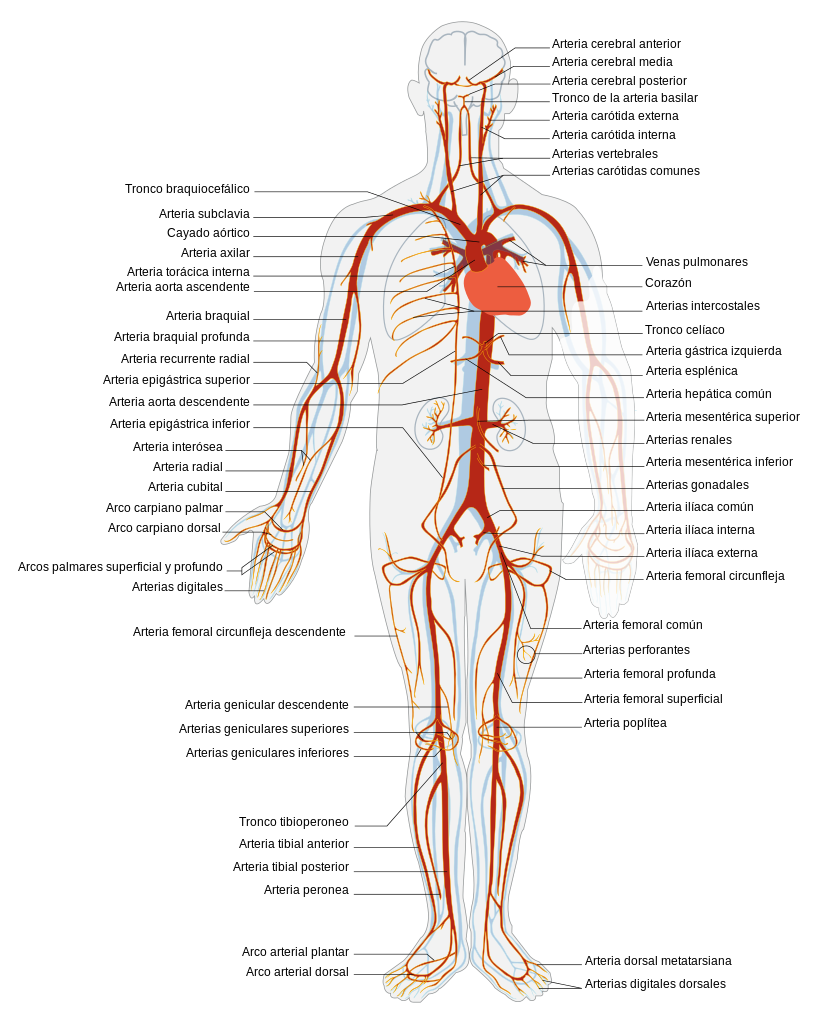 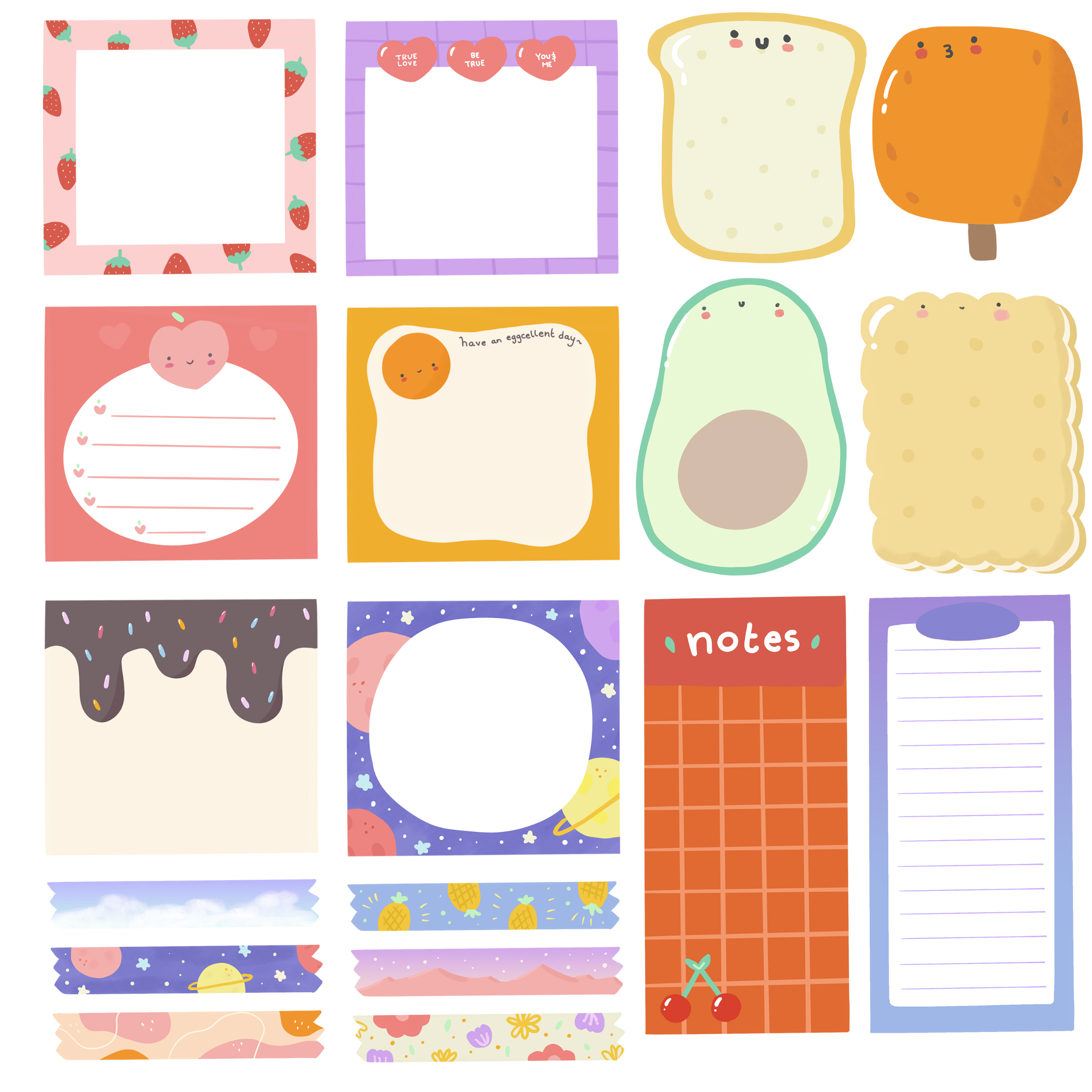 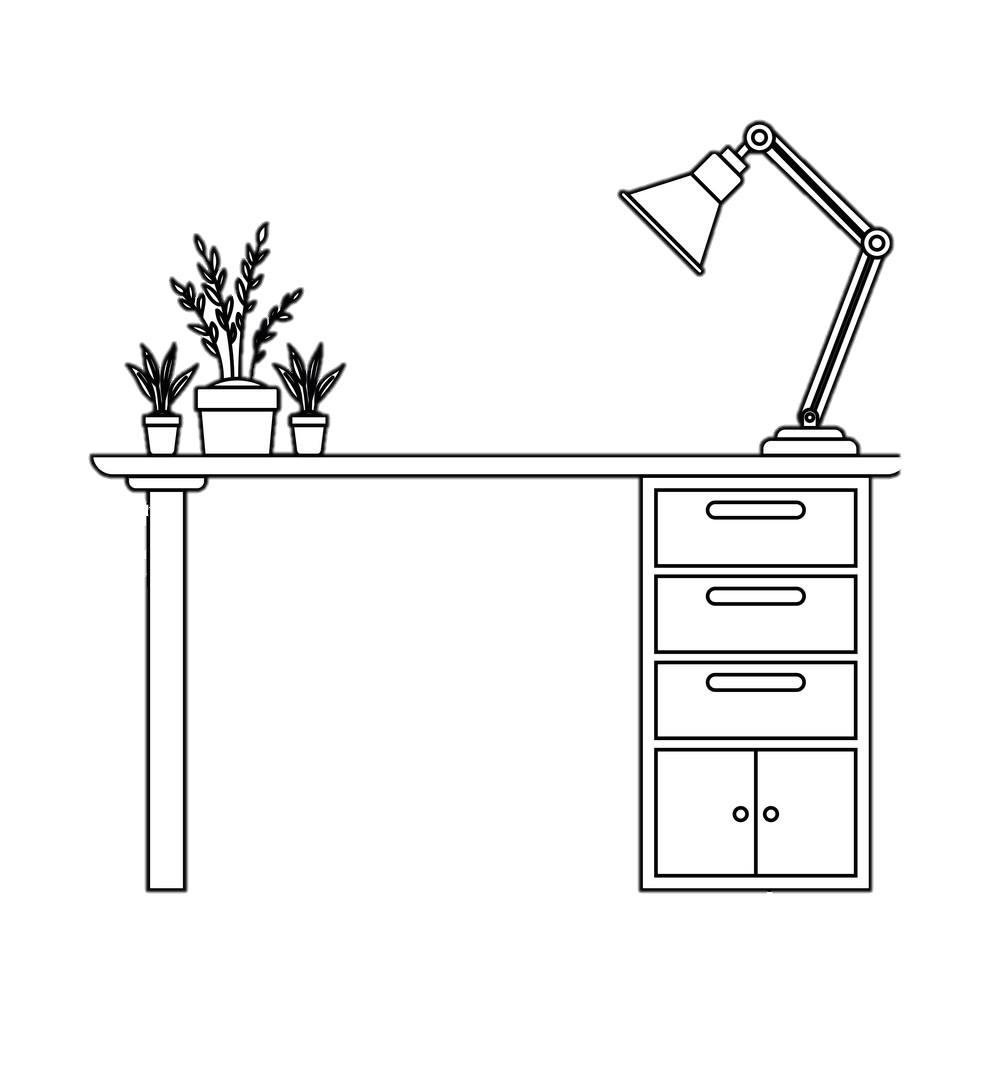 Qua hai hoạt động thực hành, em rút ra được điều gì?
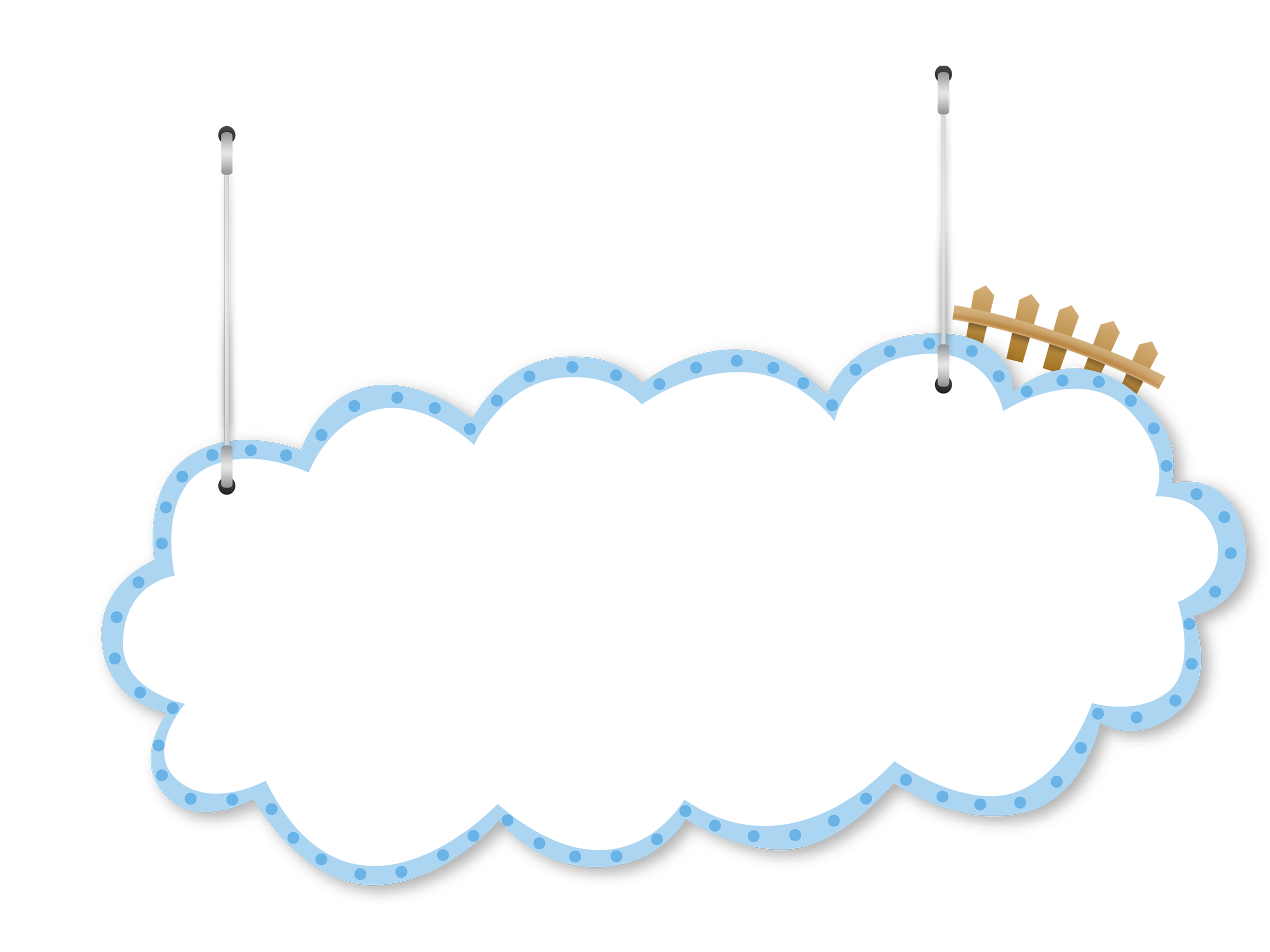 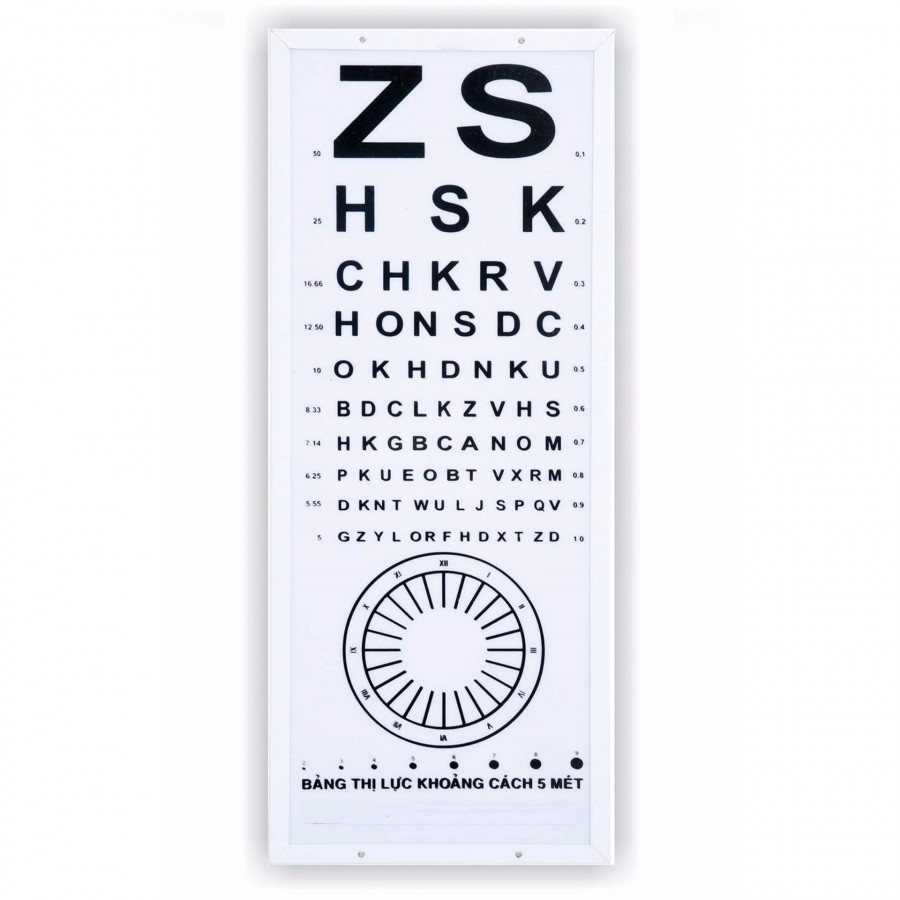 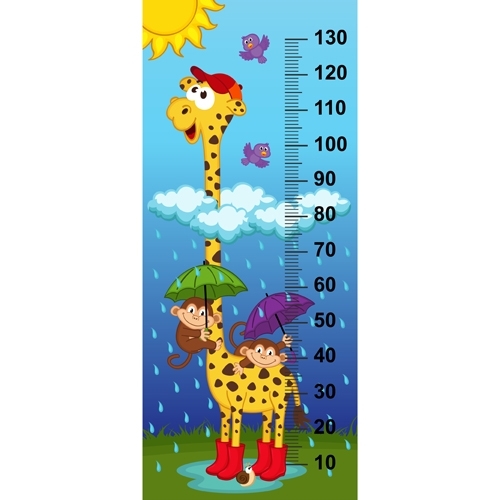 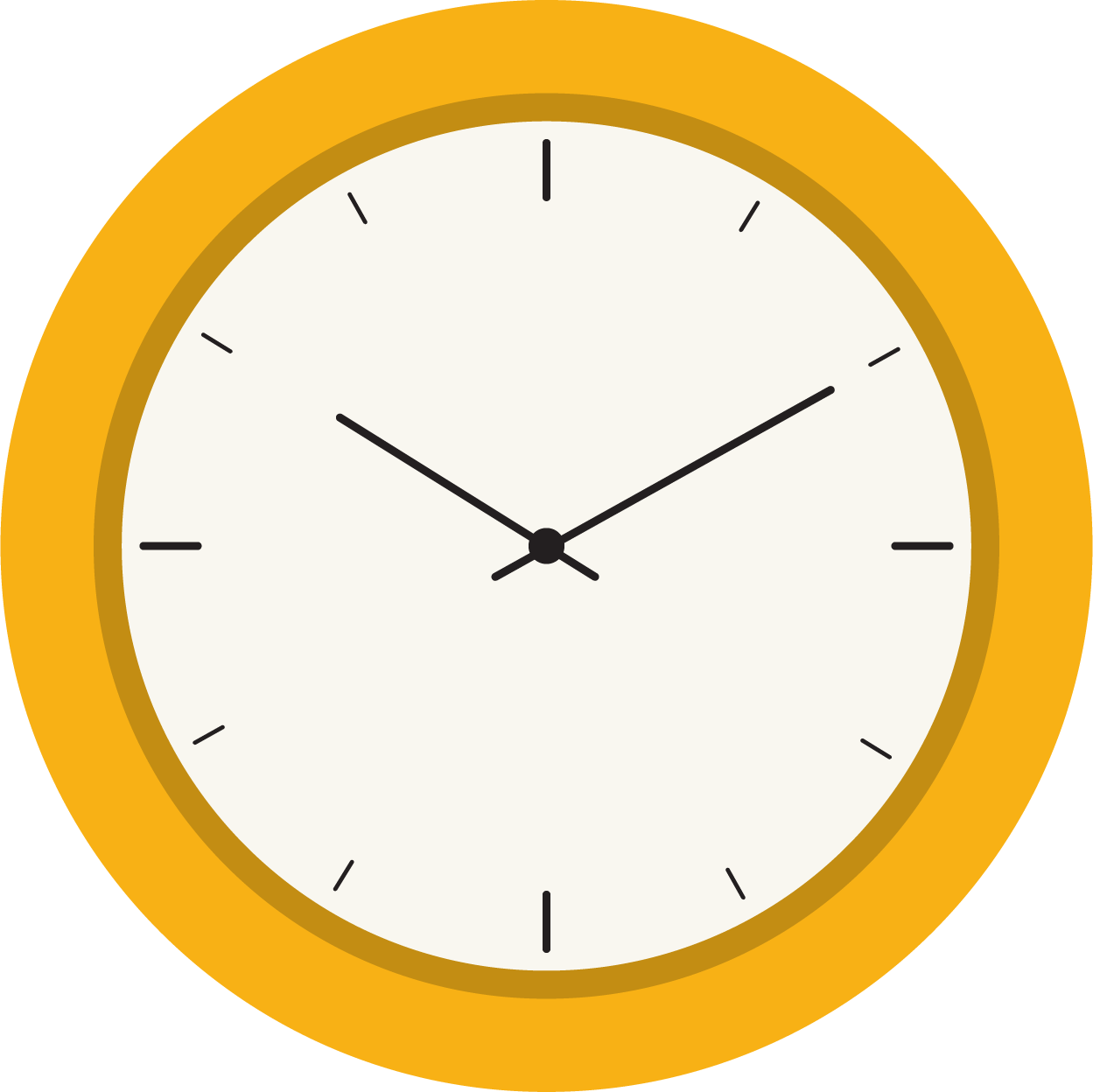 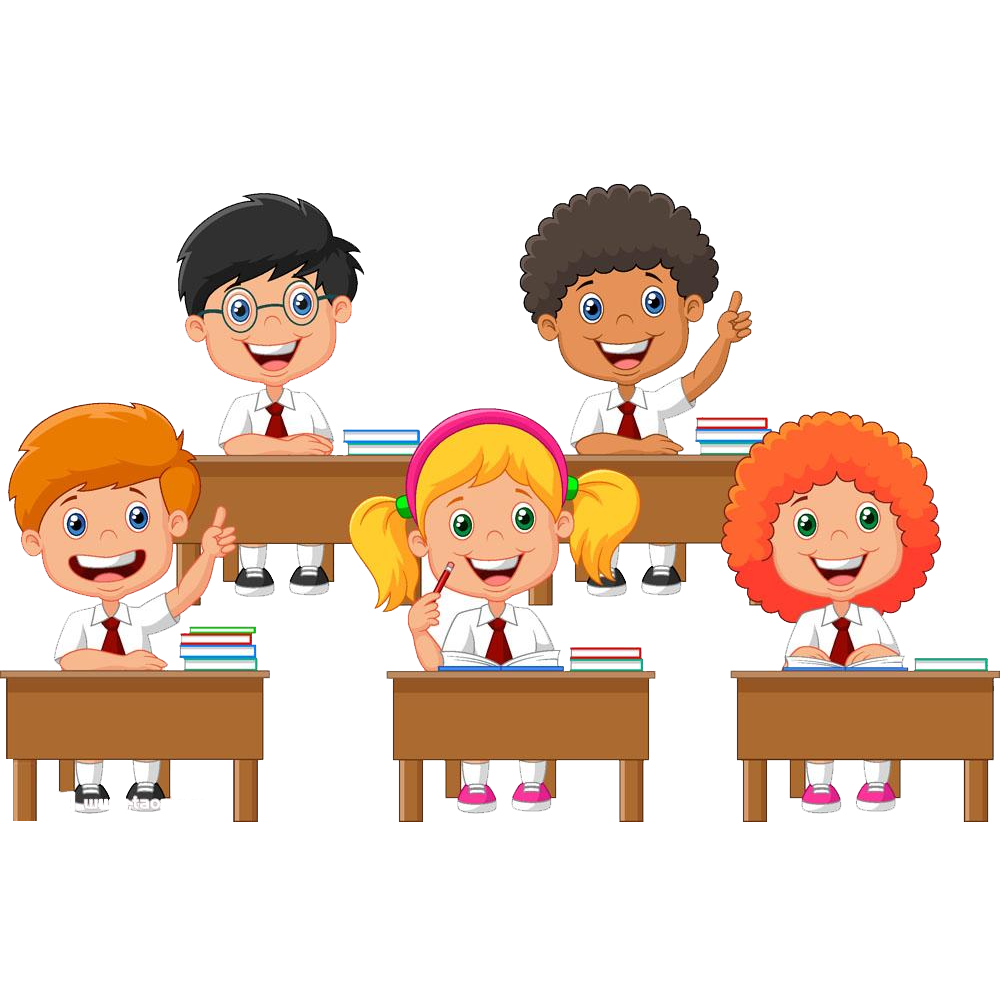 Tim nằm ở vùng giữa ngực, hơi nghiêng về bên trái. 
Các mạch máu nằm ở khắp các cơ quan trong cơ thể.
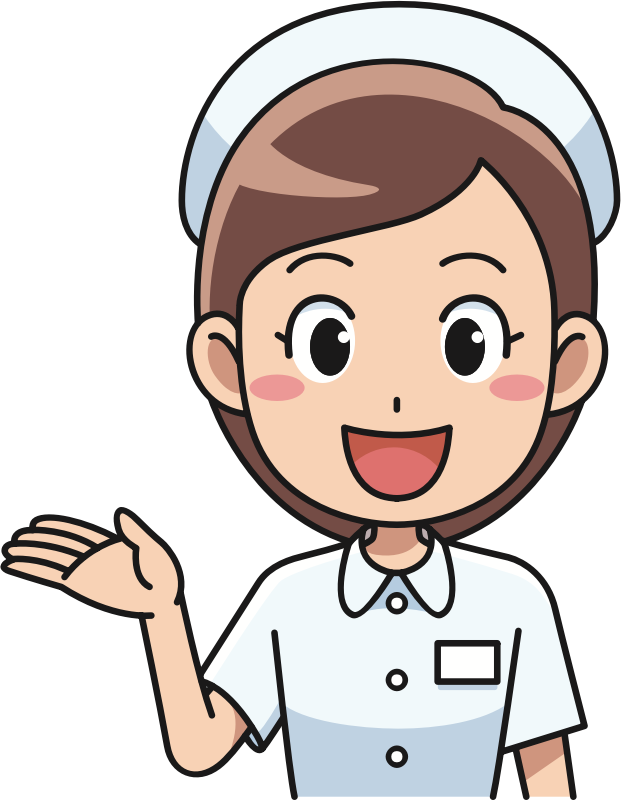 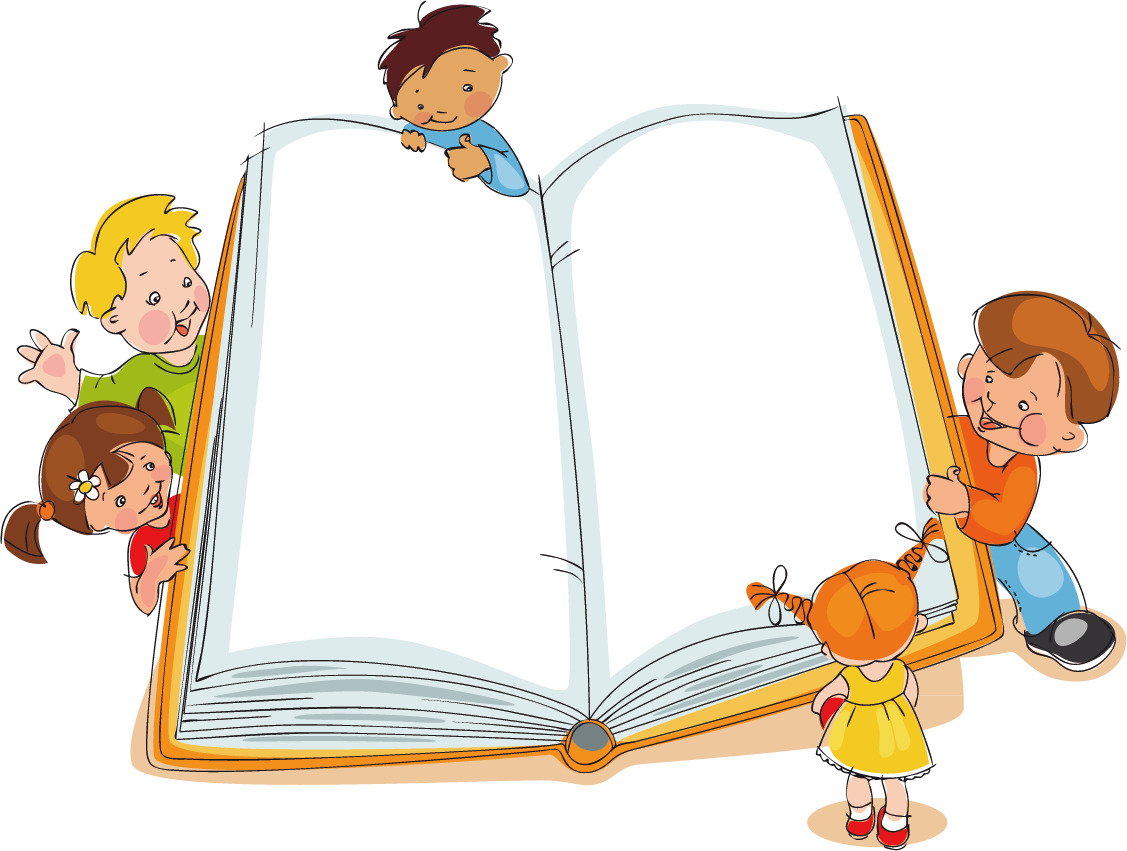 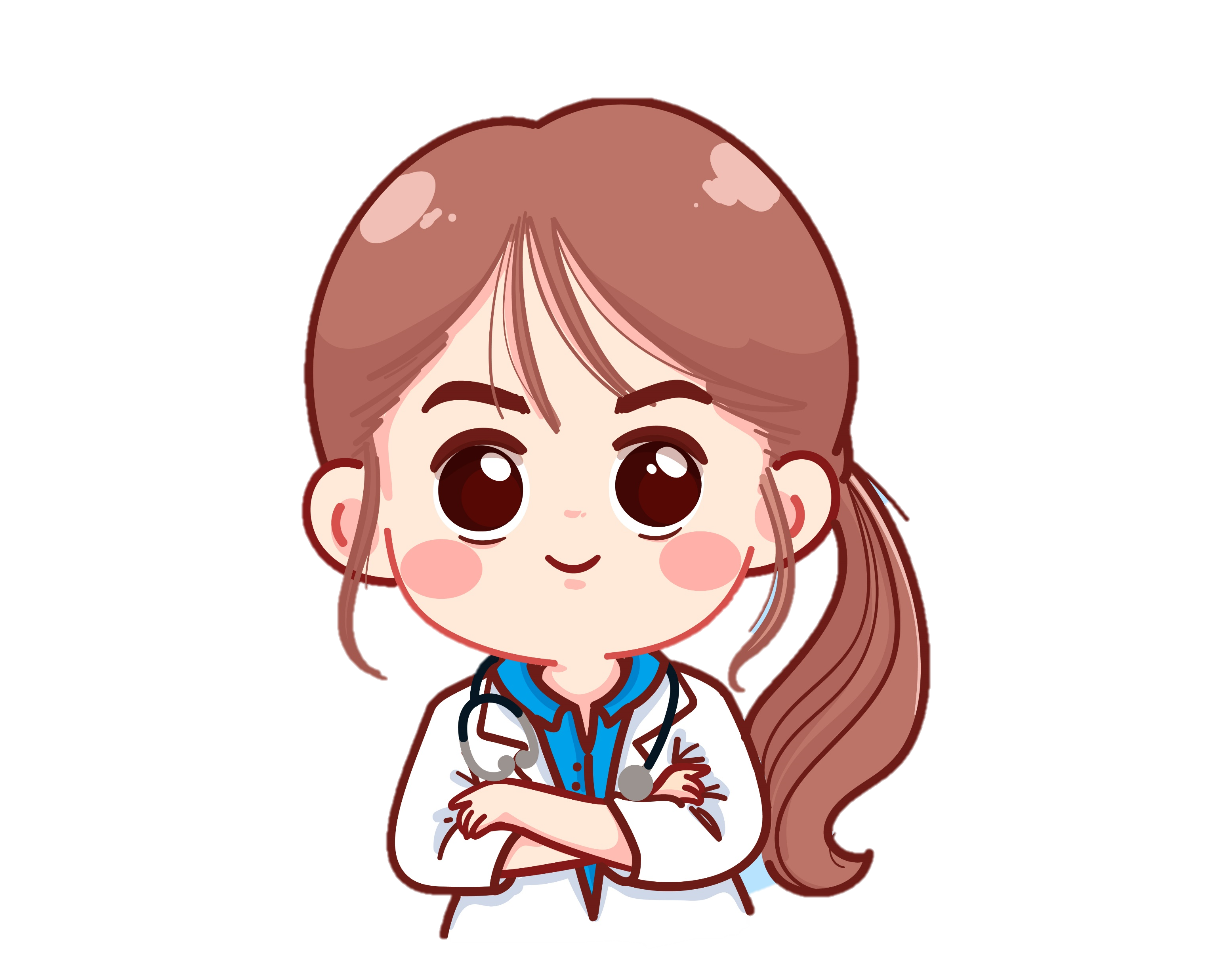 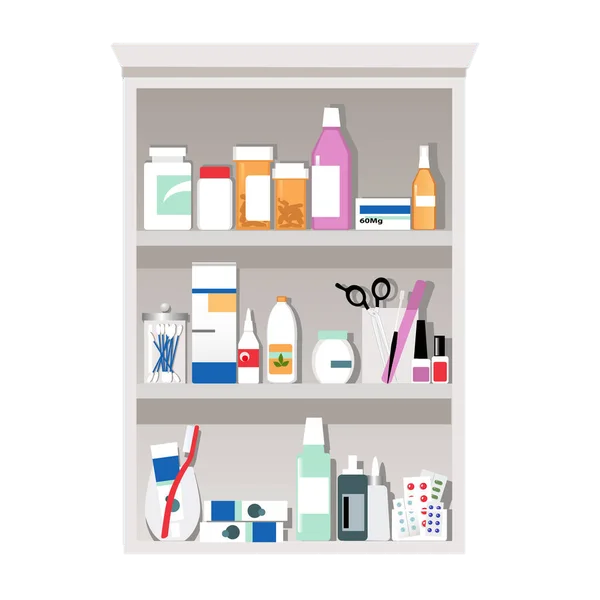 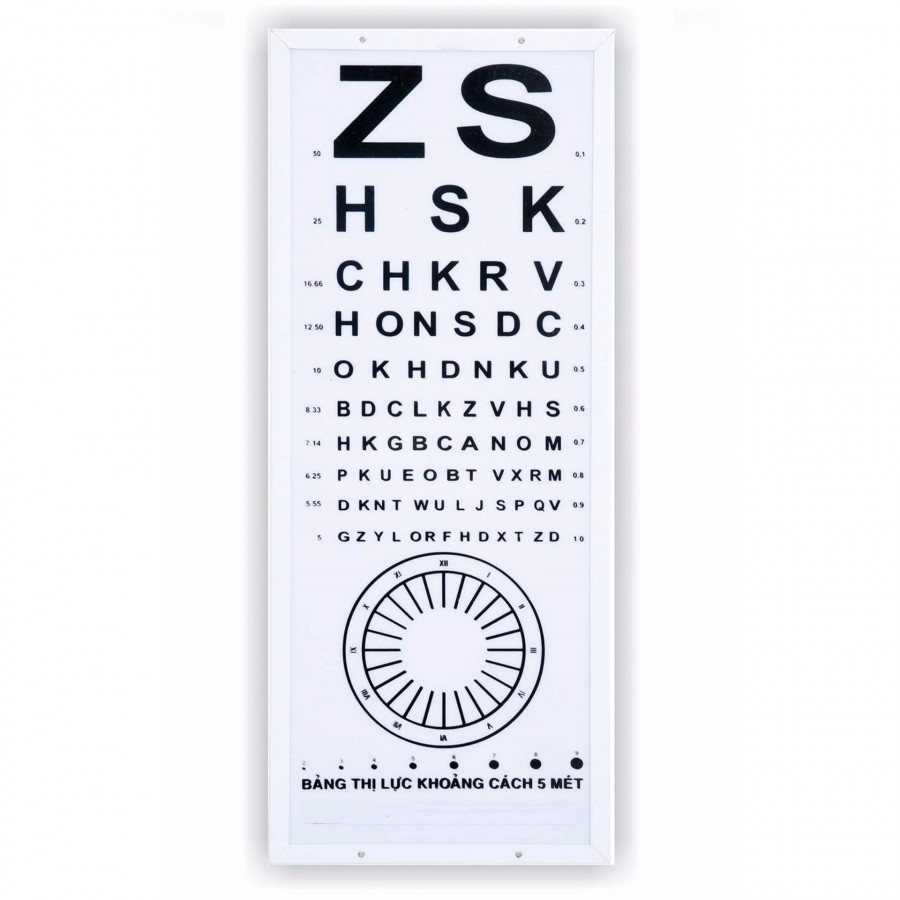 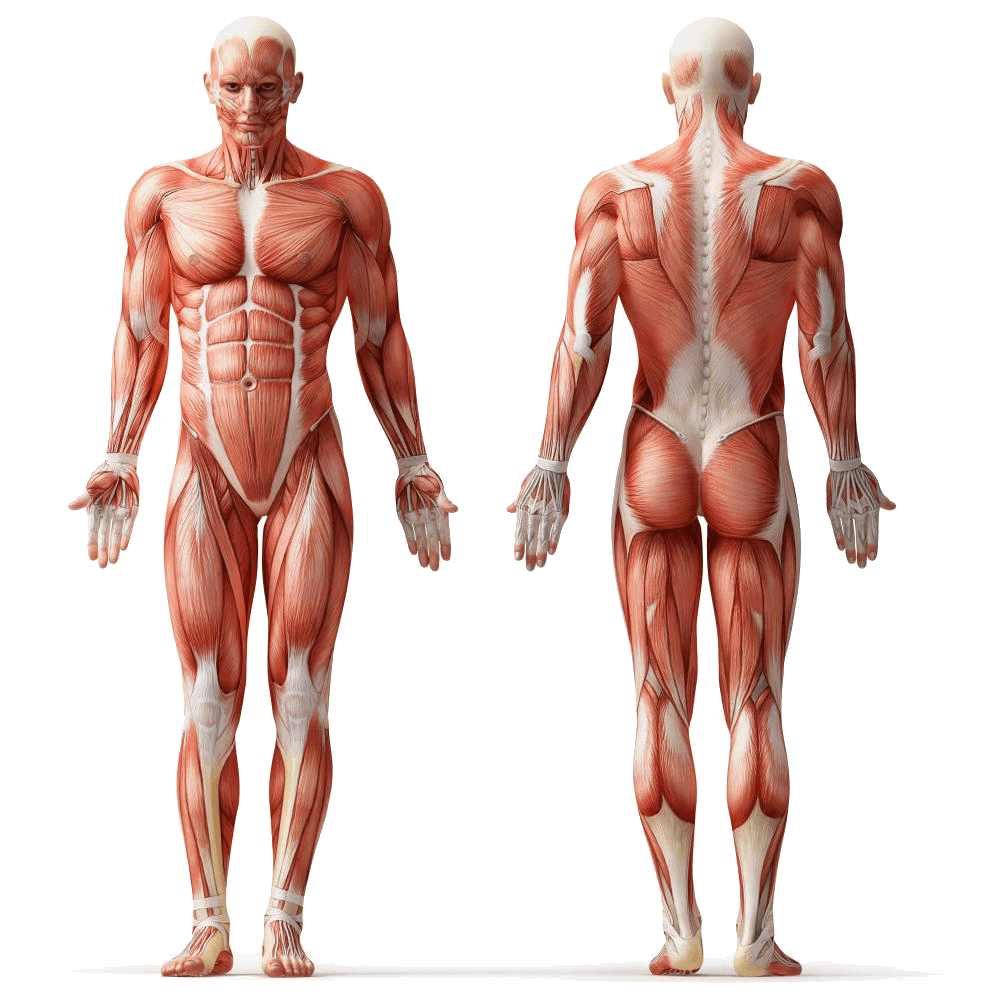 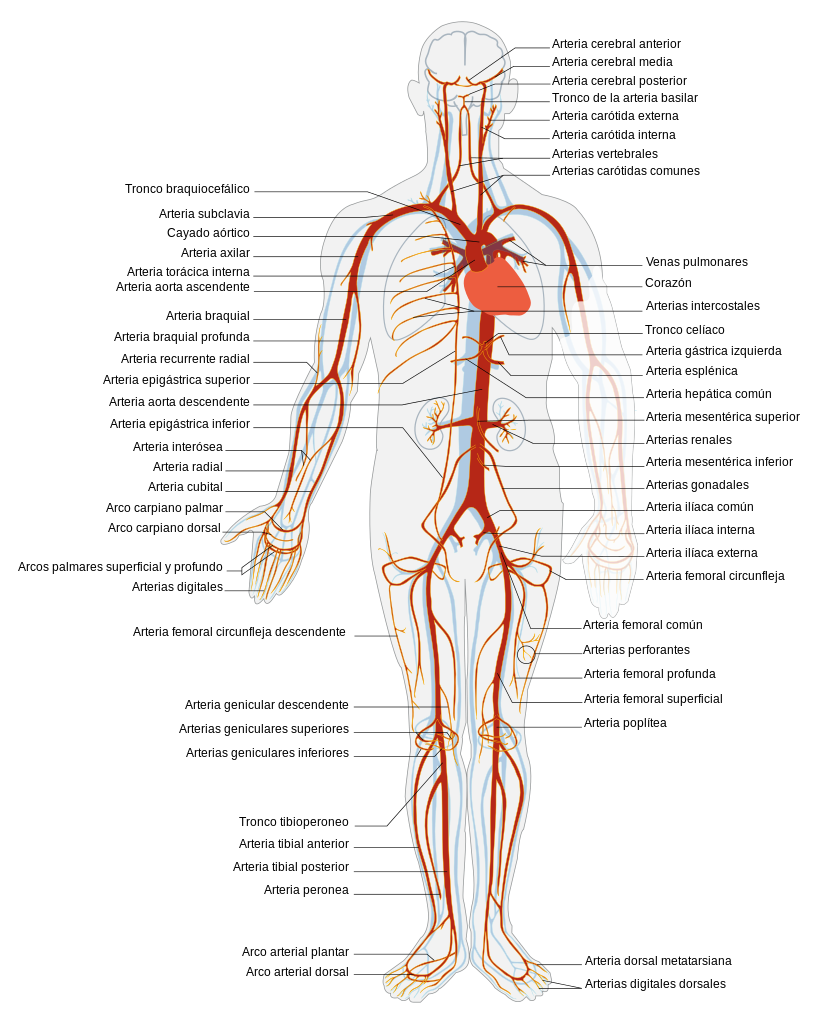 Hoạt động 3: 
Thực hành vẽ, xé, dán 
sơ đồ cơ quan tuần hoàn
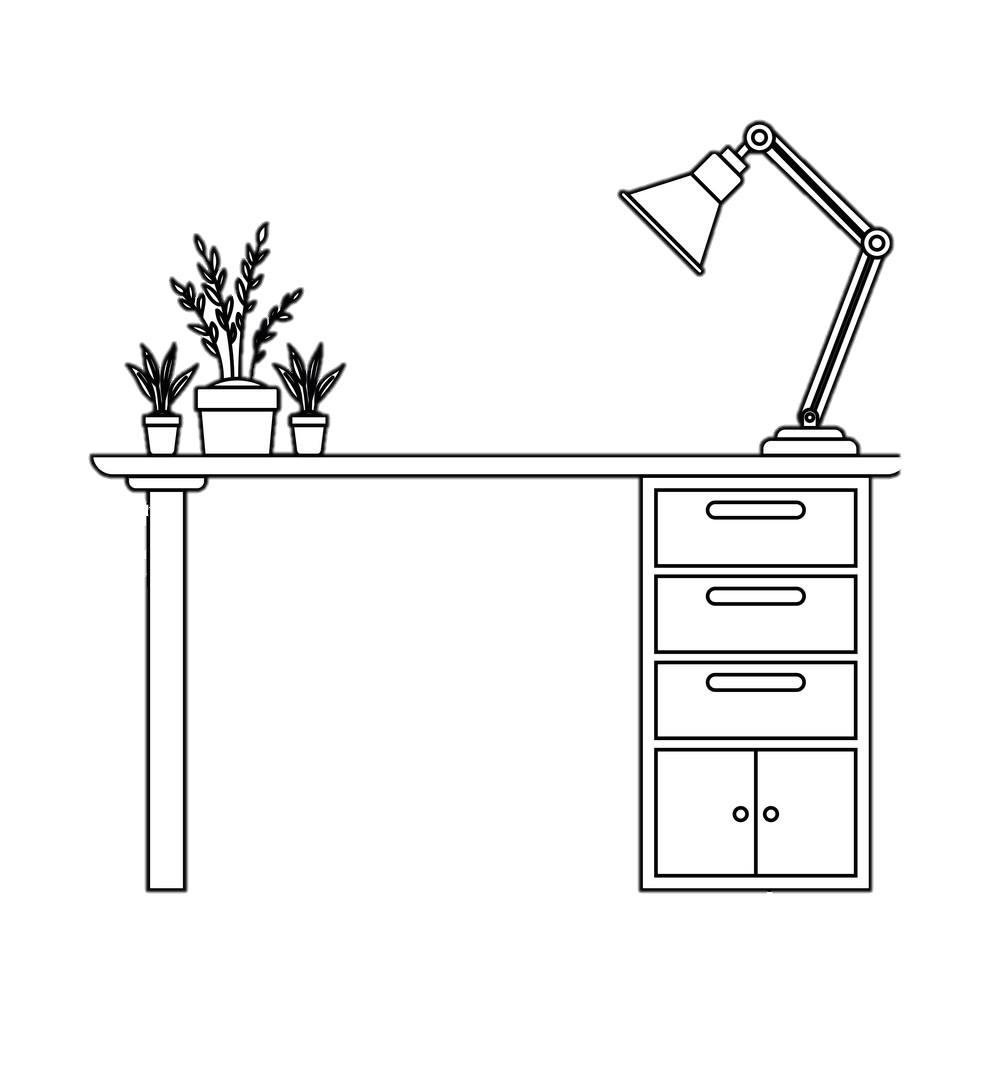 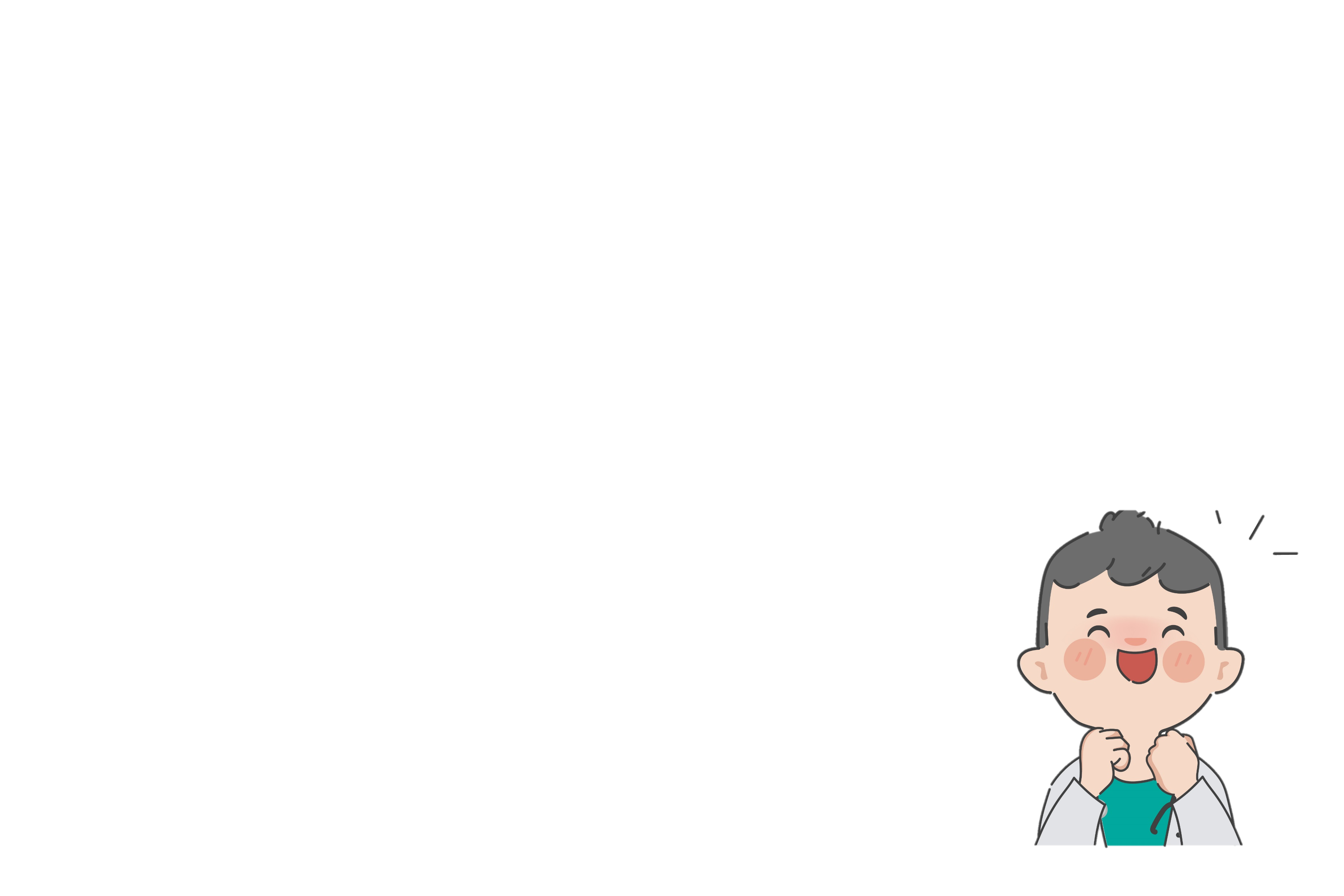 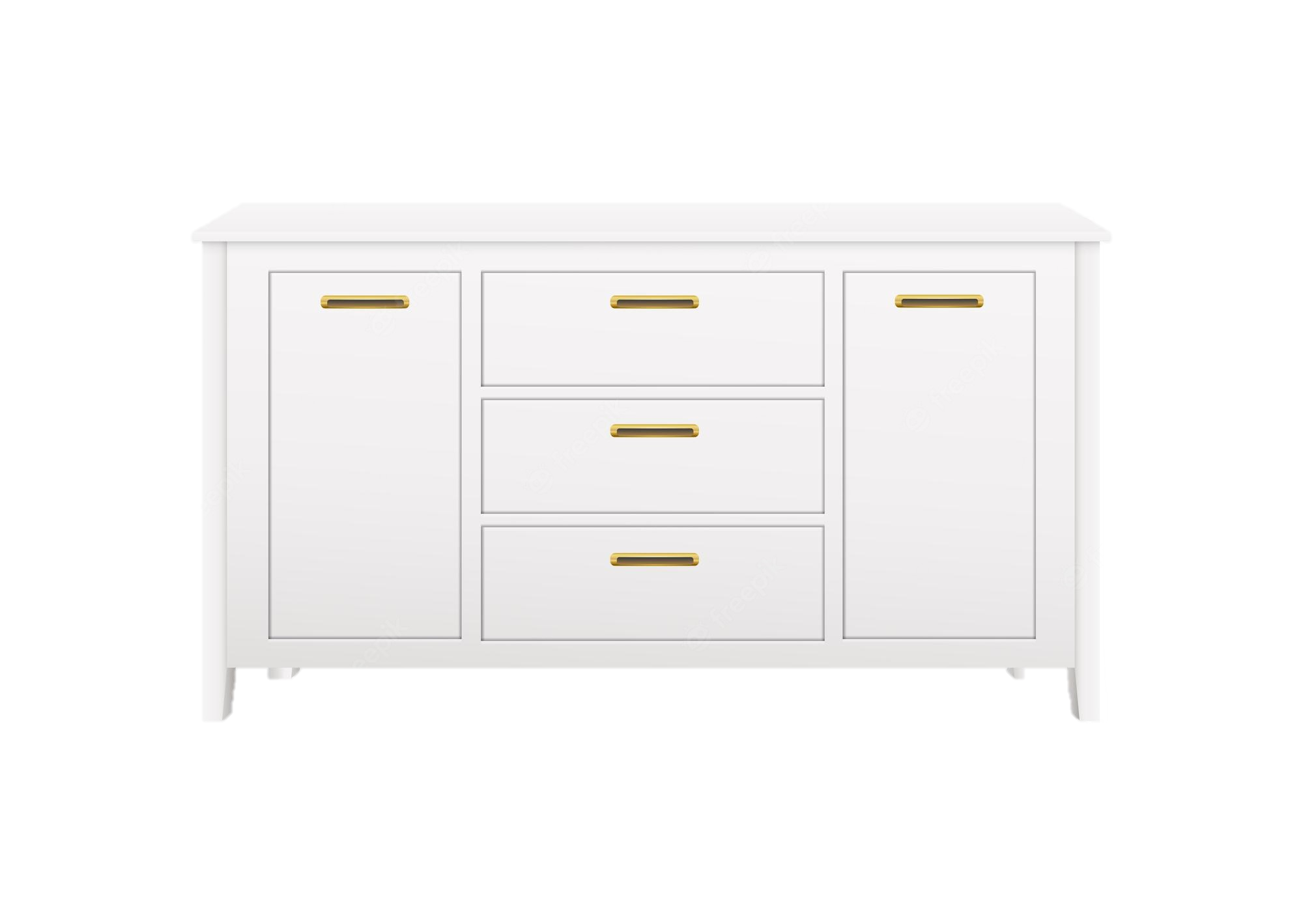 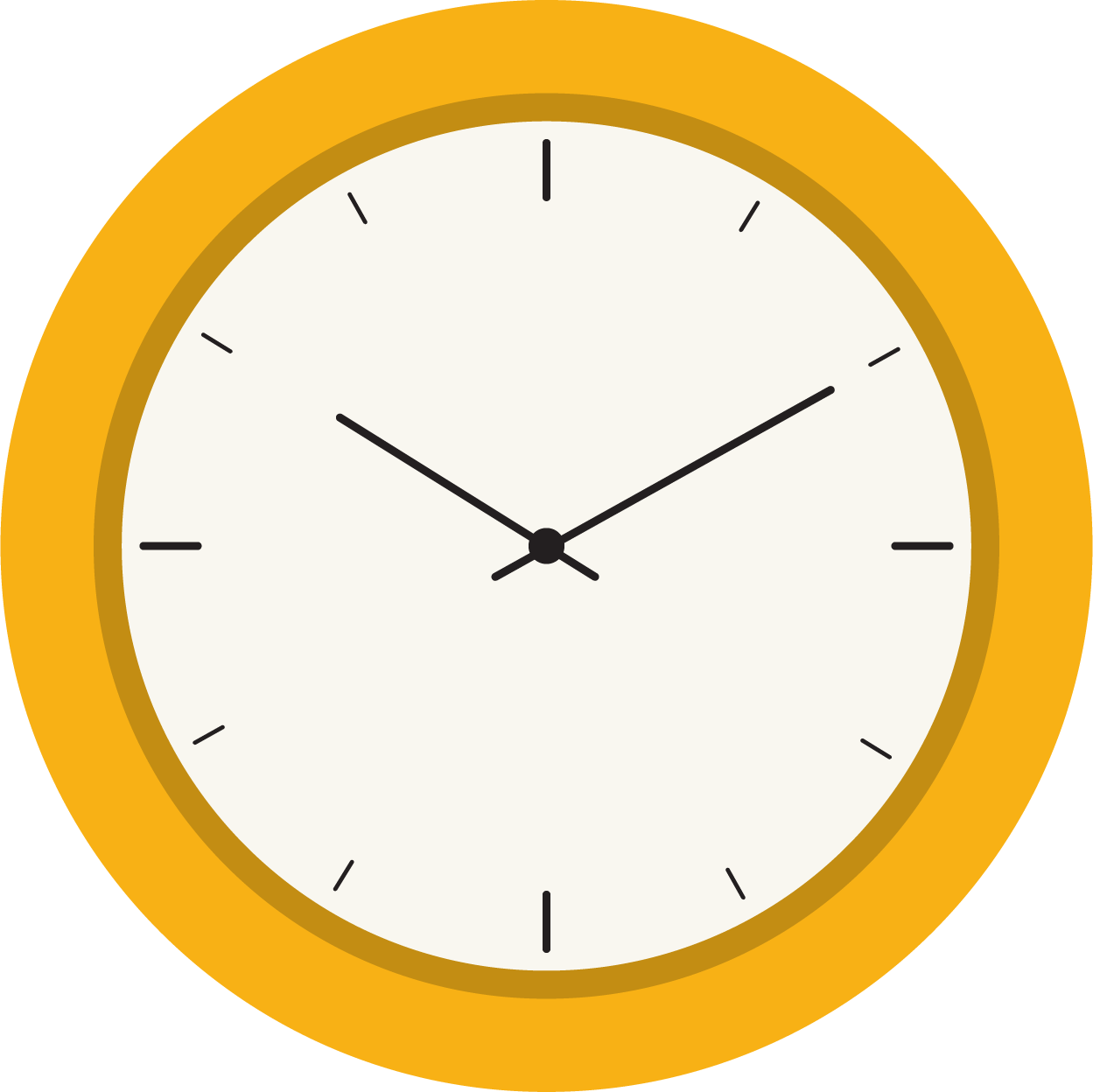 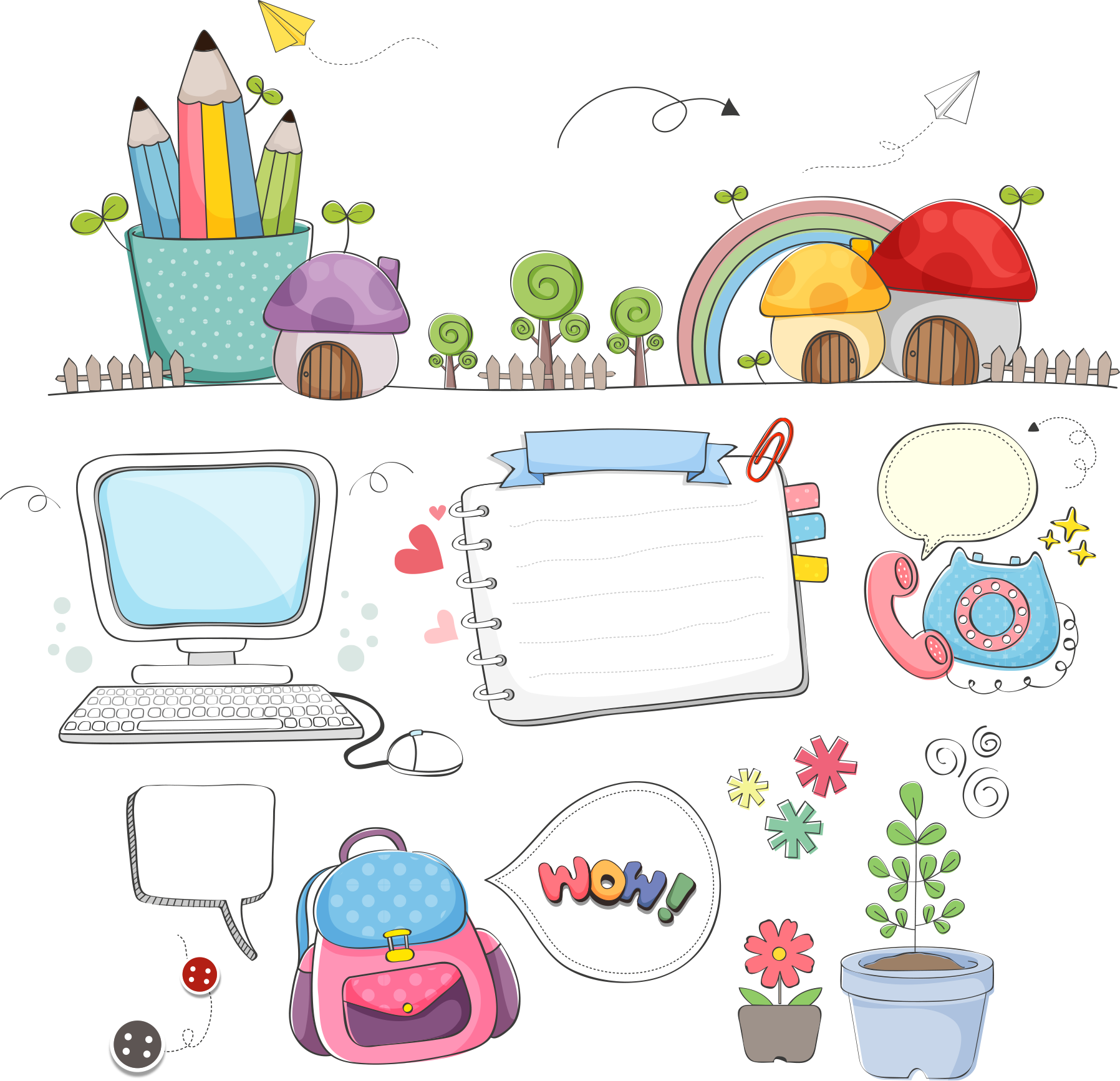 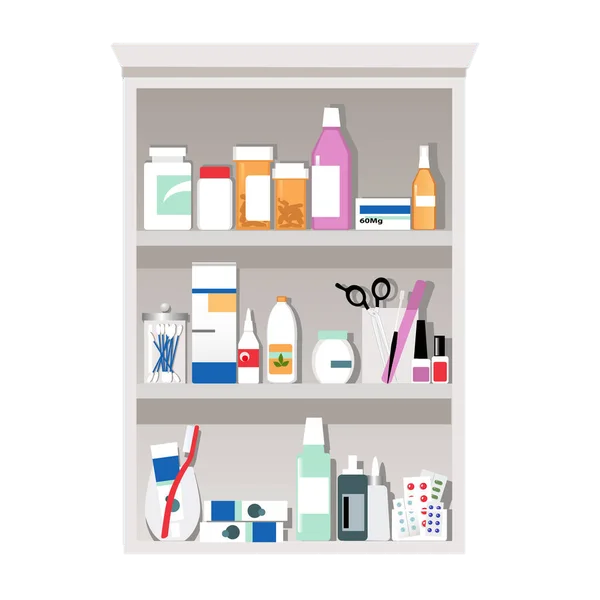 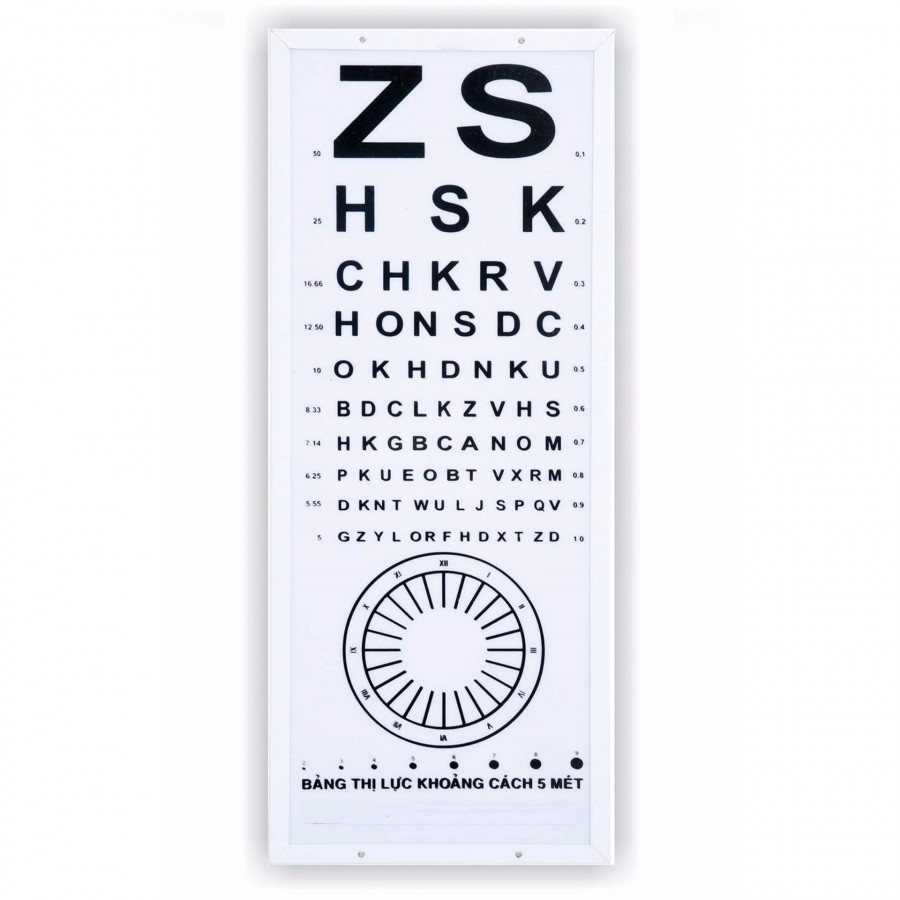 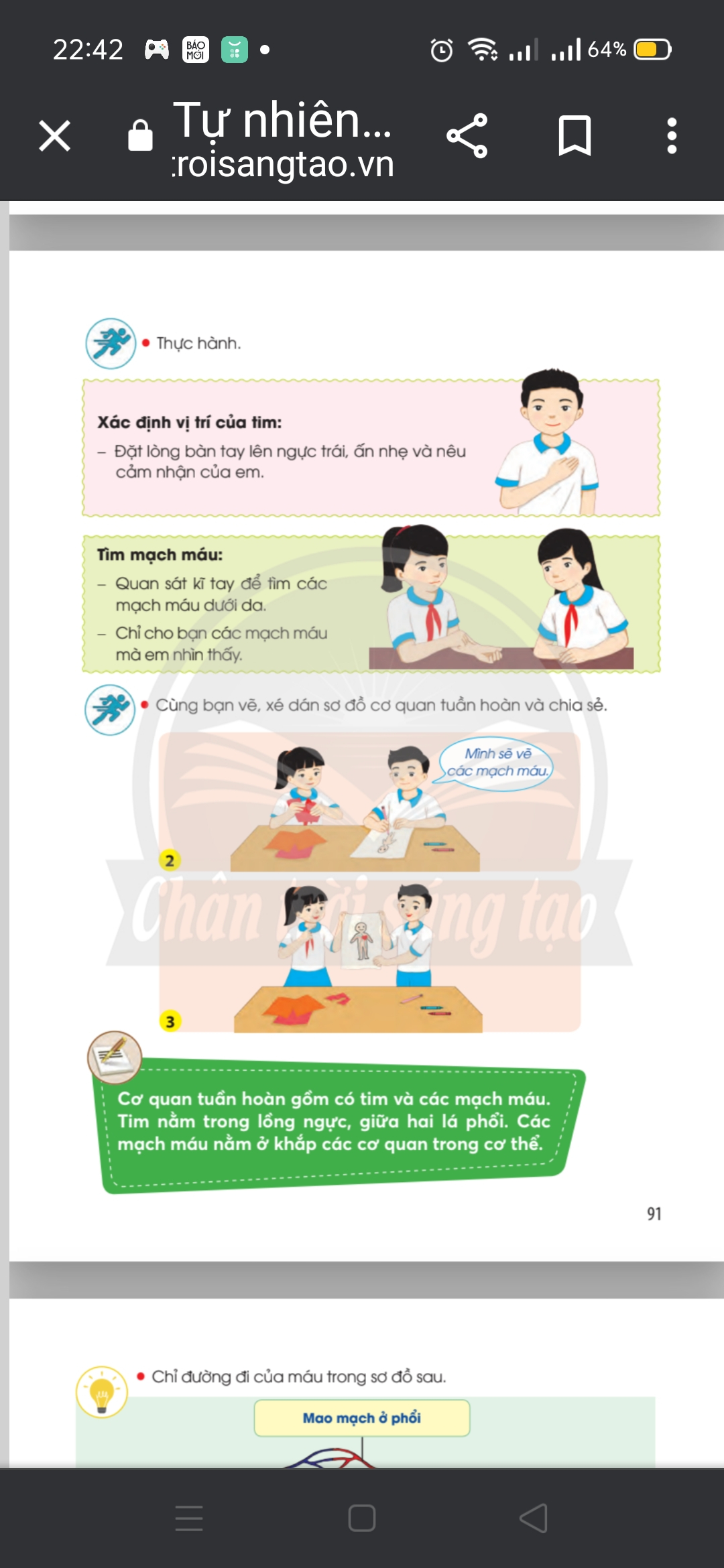 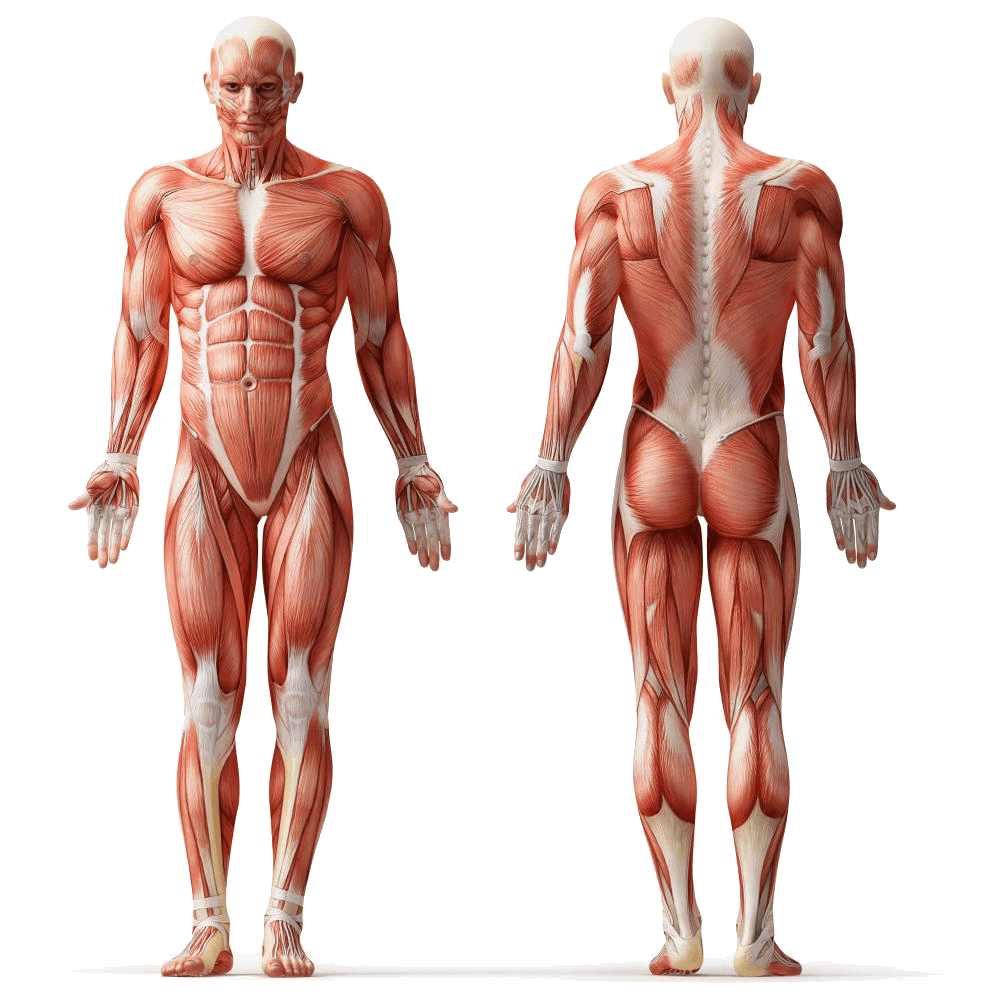 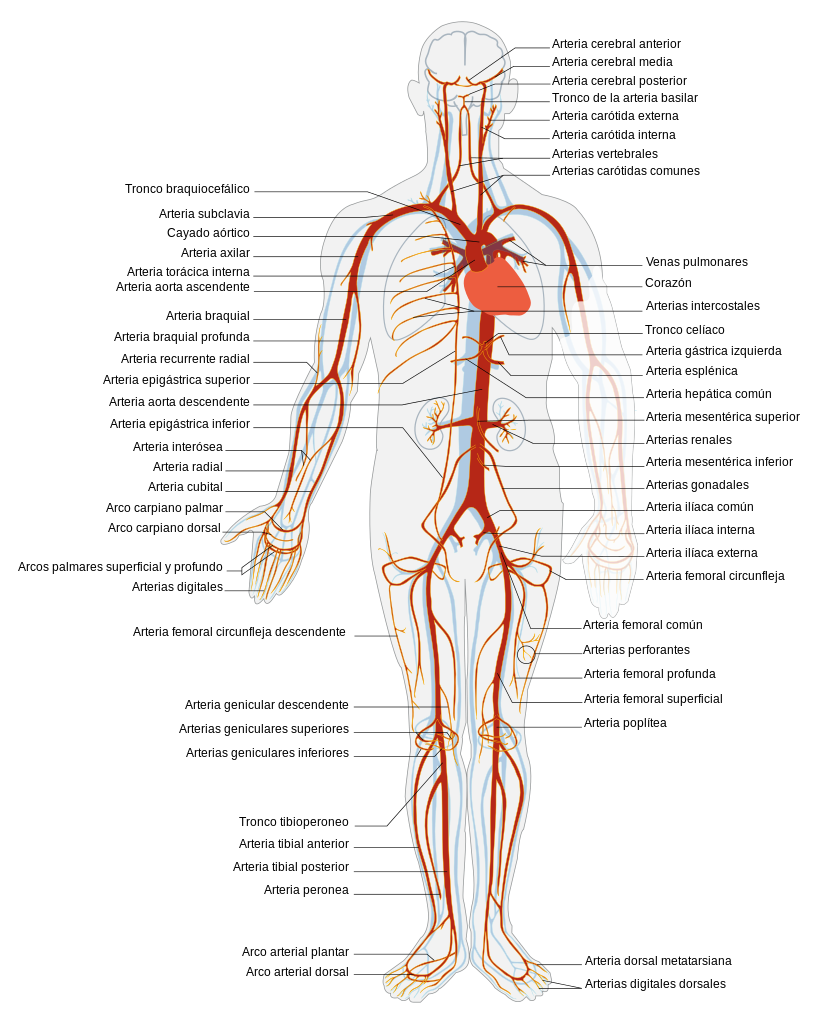 Cùng bạn vẽ, xé dán sơ đồ cơ quan 
tuần hoàn và chia sẻ
Học sinh mỗi đội vẽ hình người lên giấy và xé trái tim dán lên hình người đã vẽ
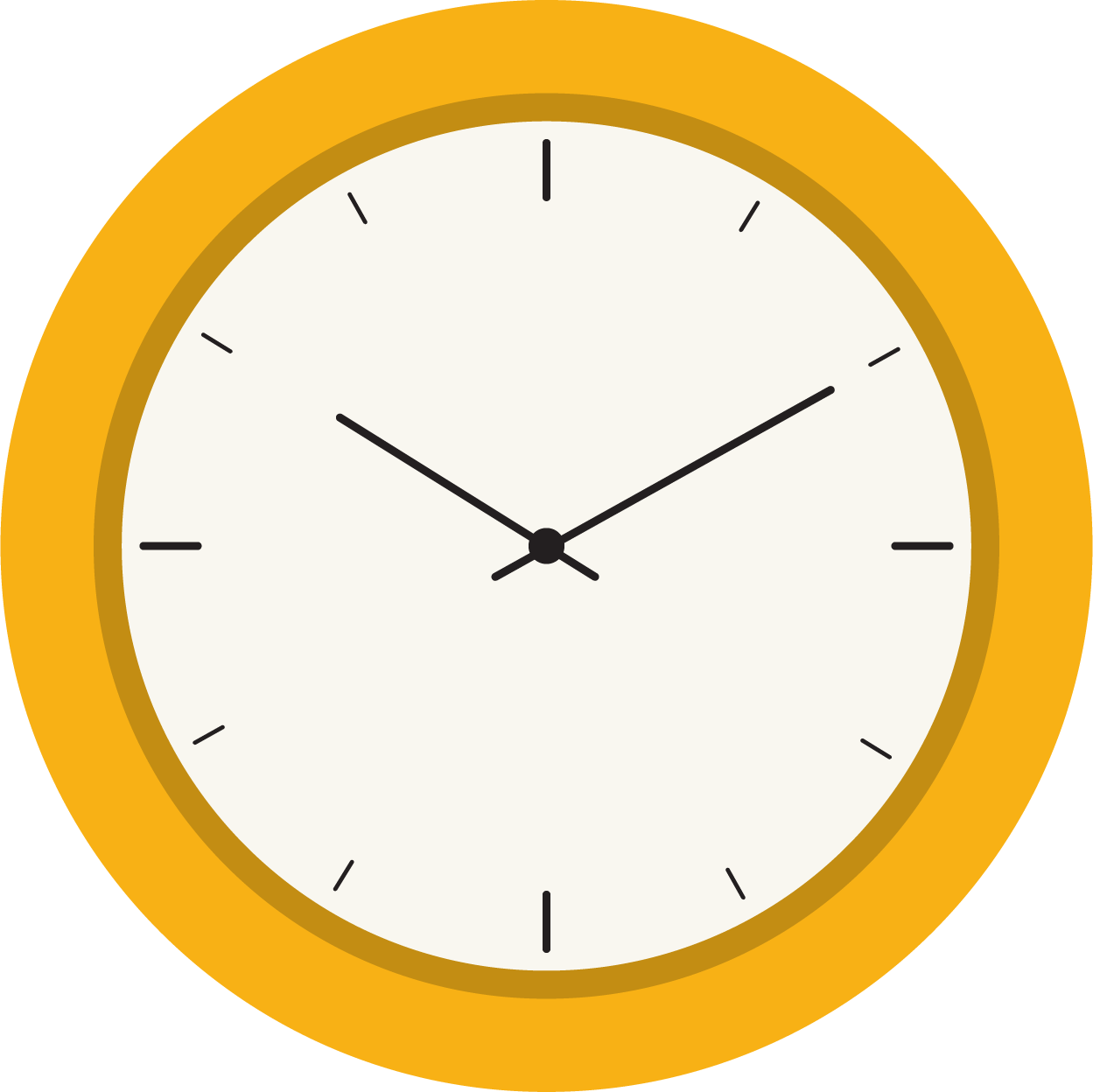 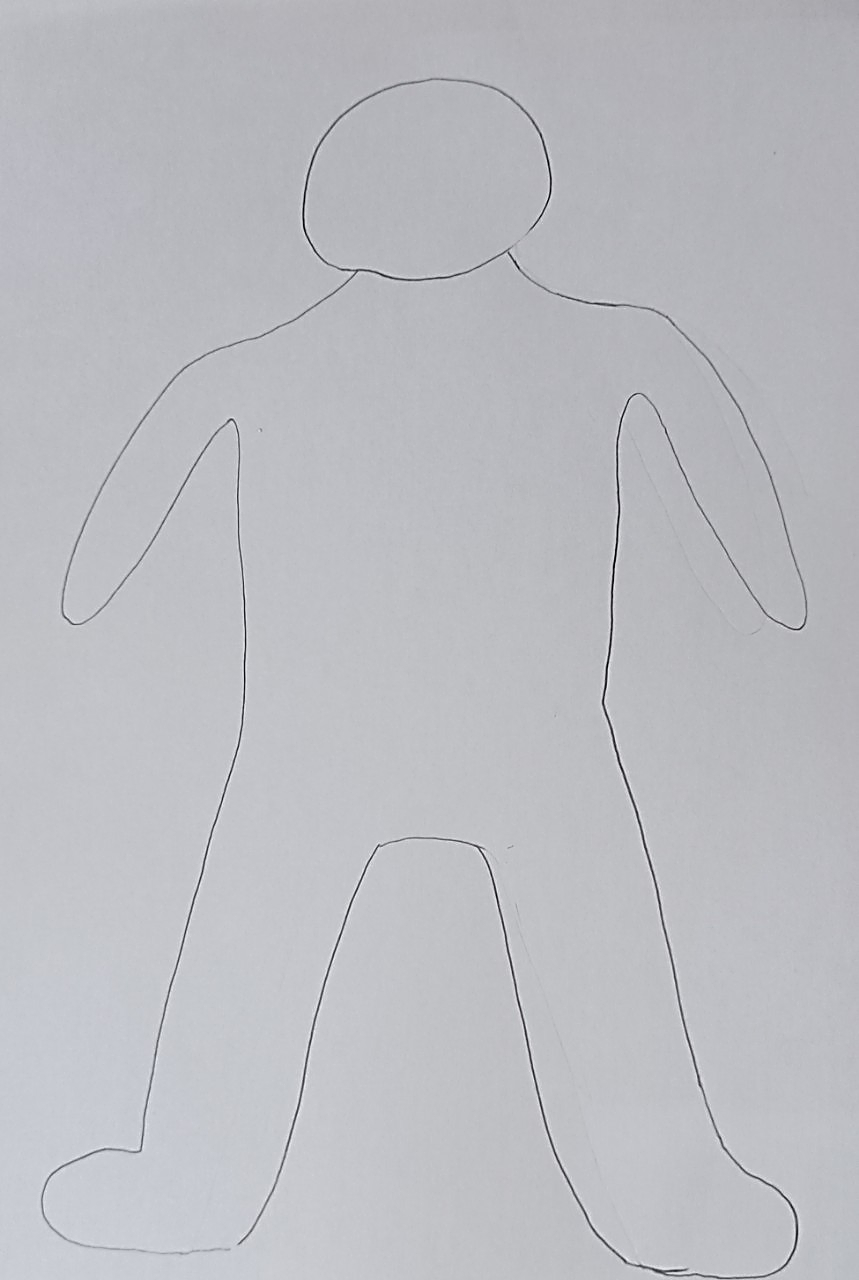 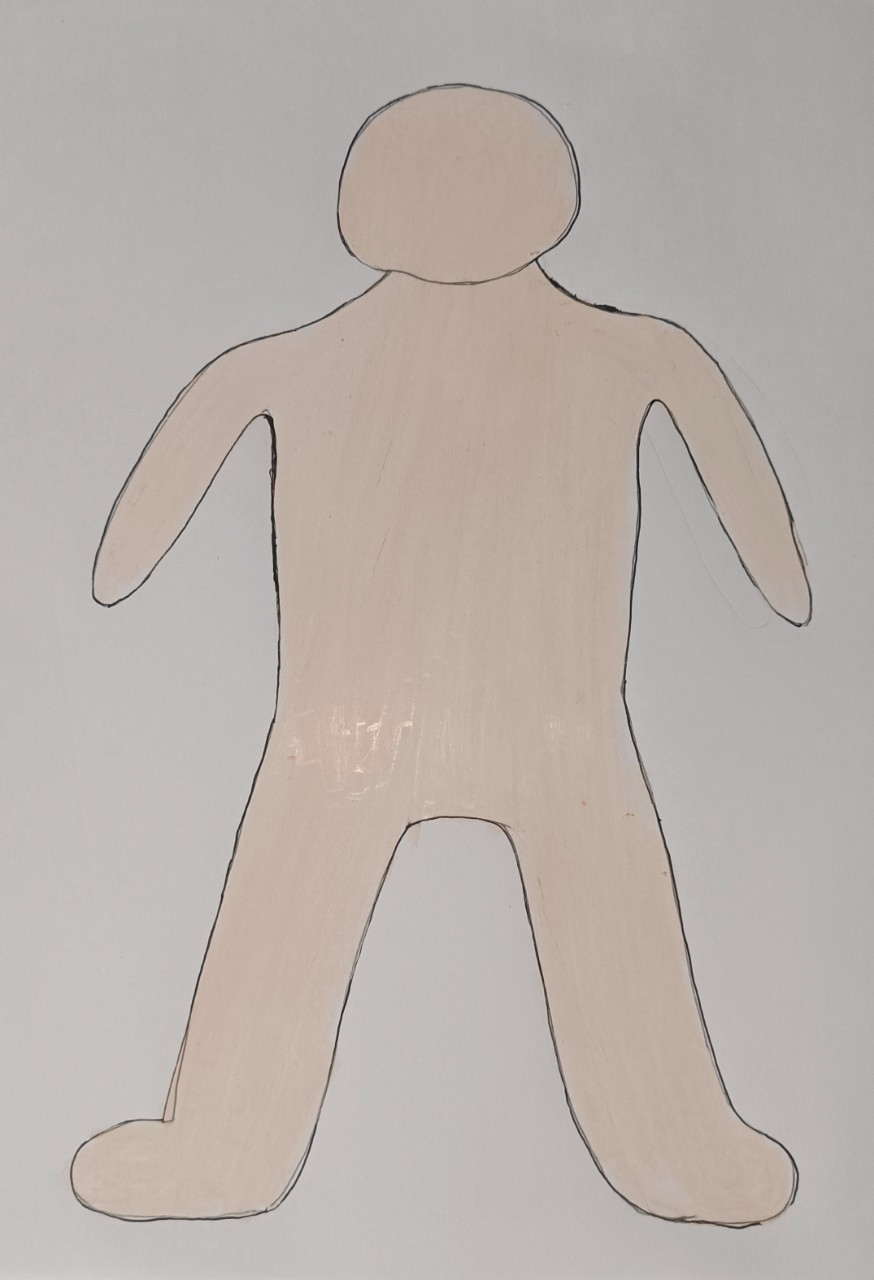 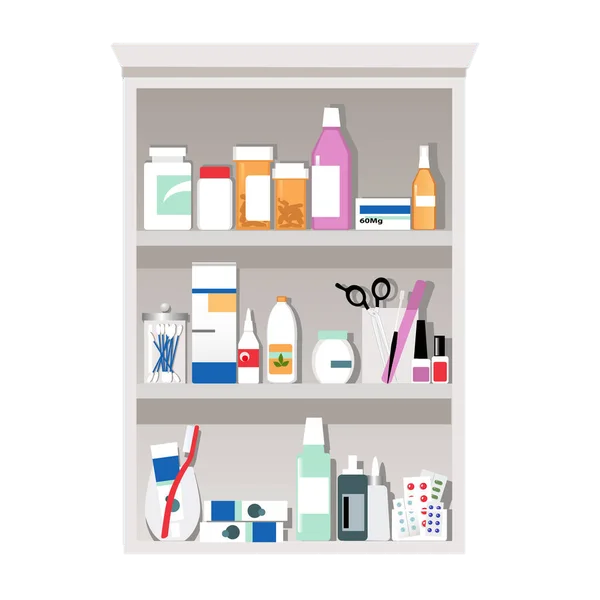 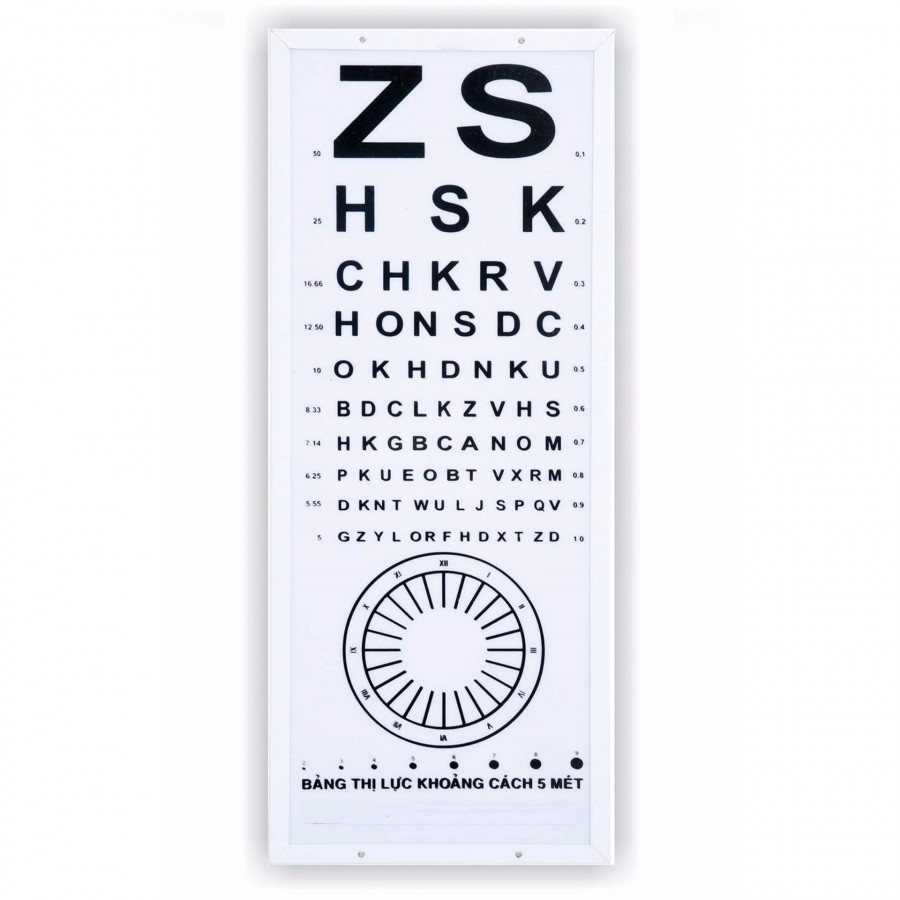 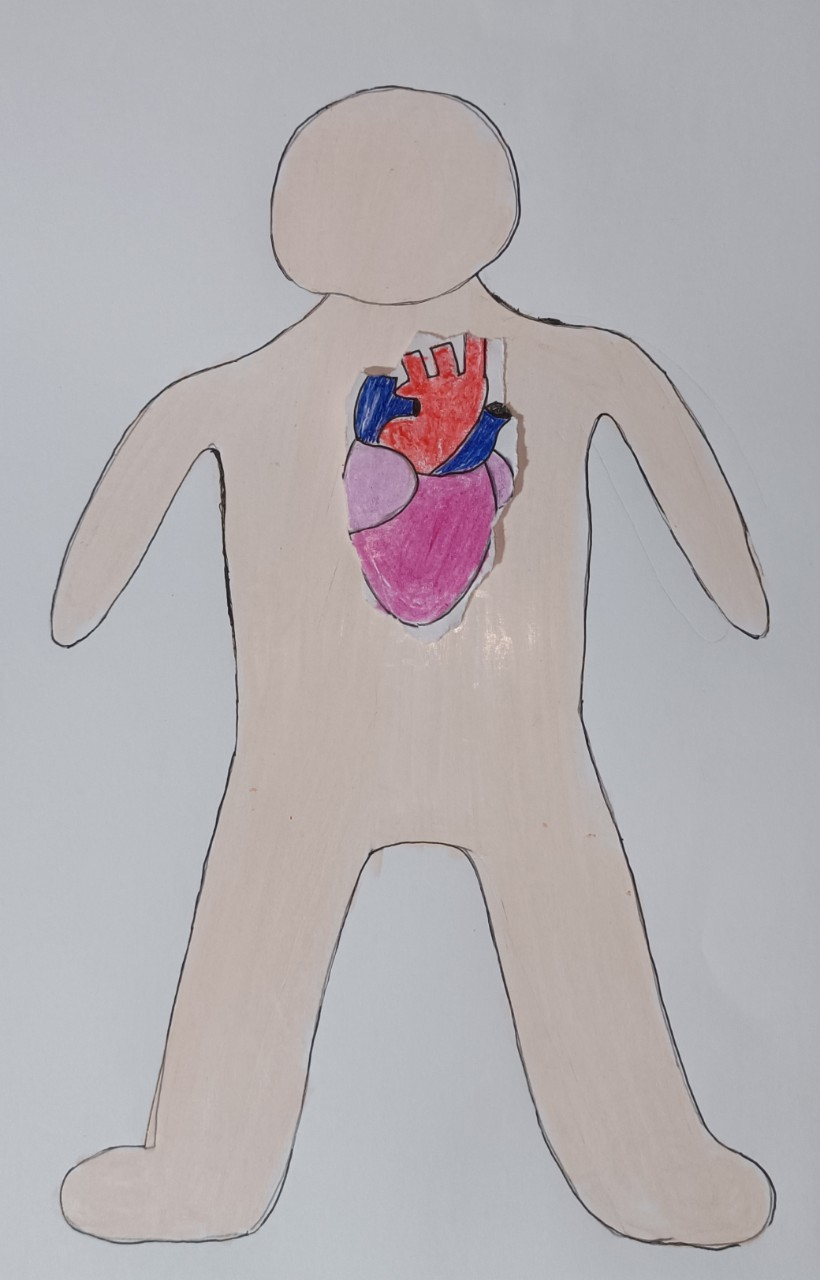 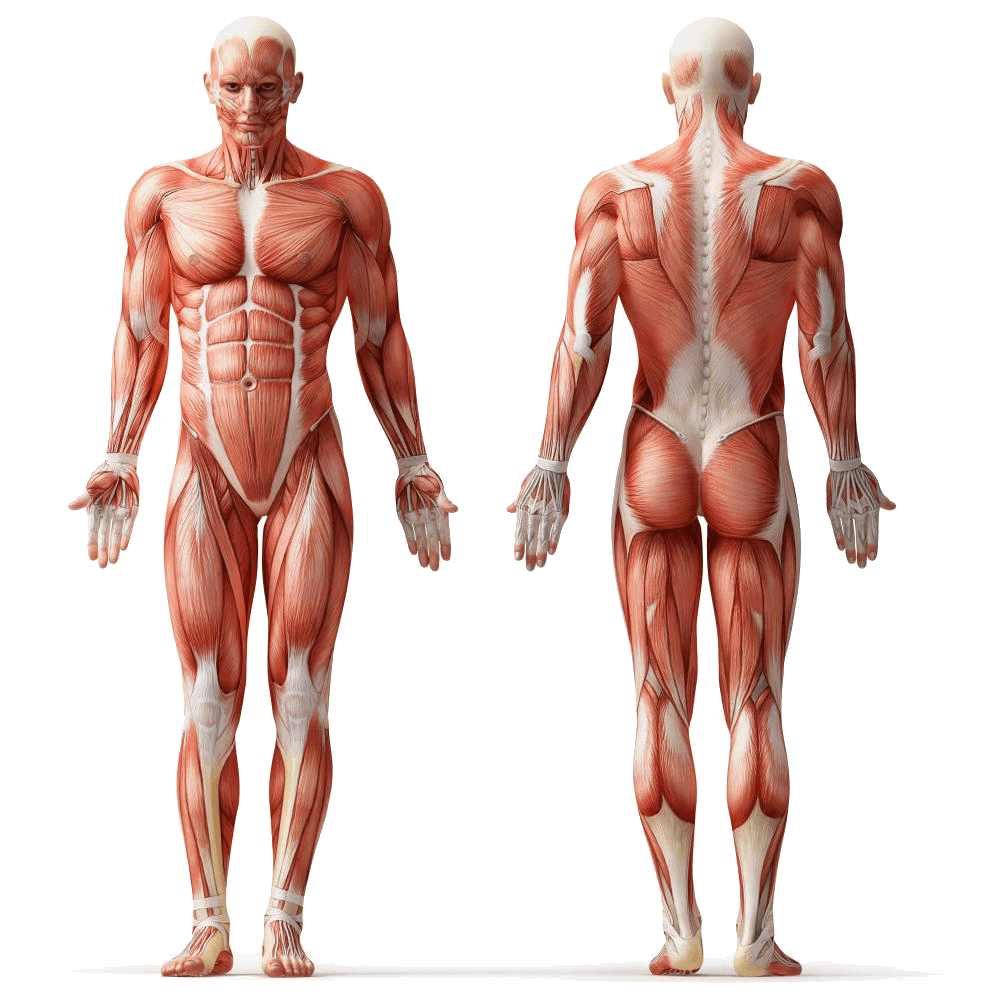 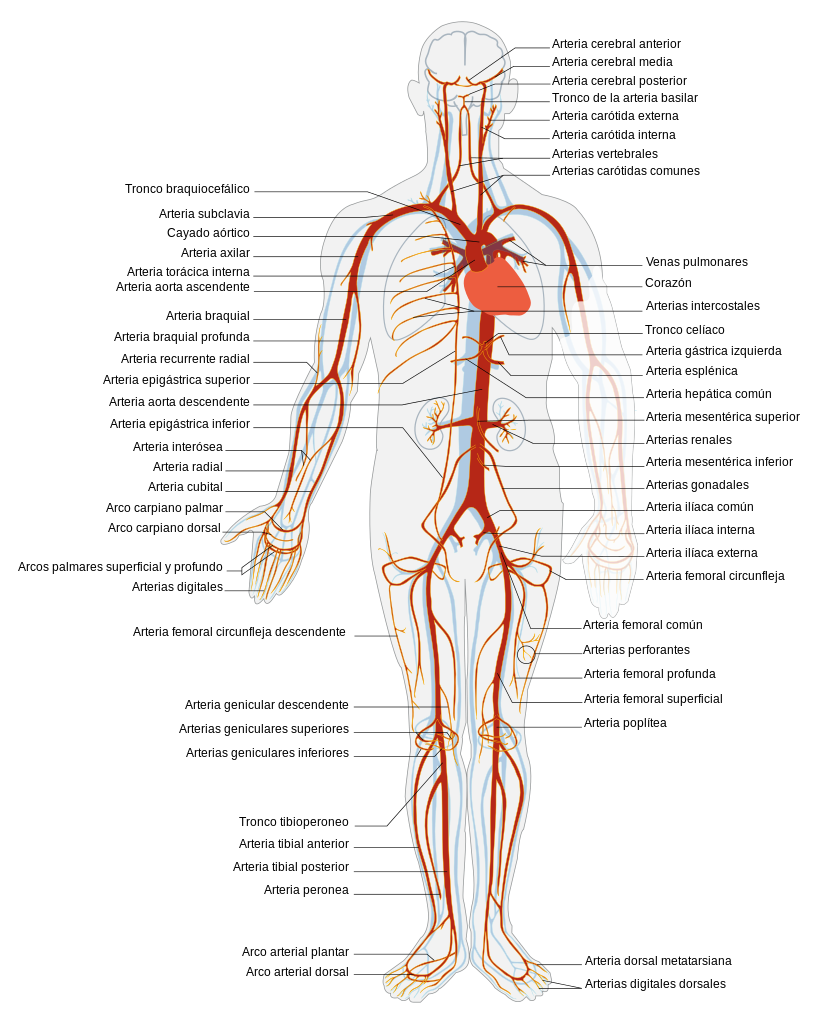 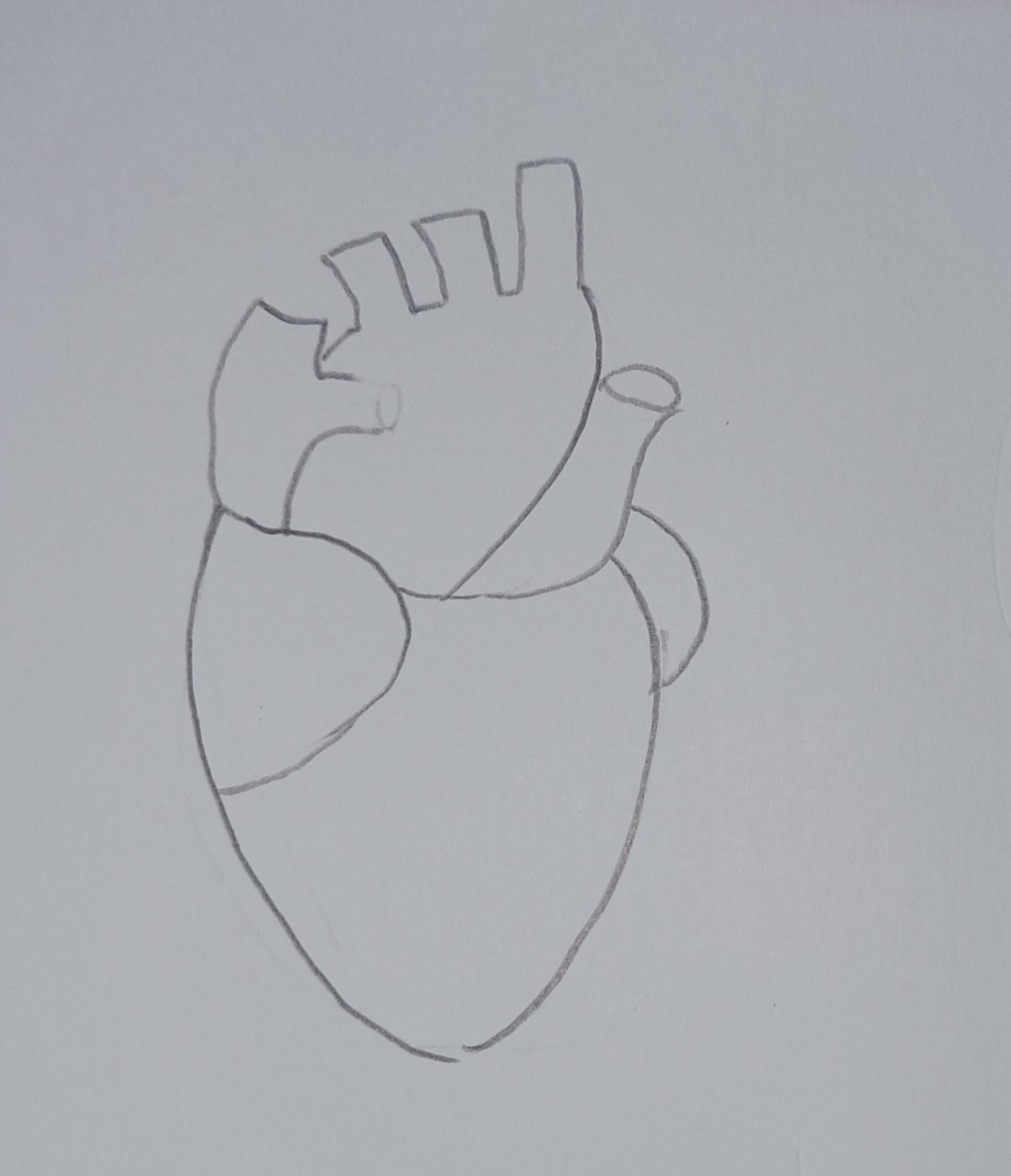 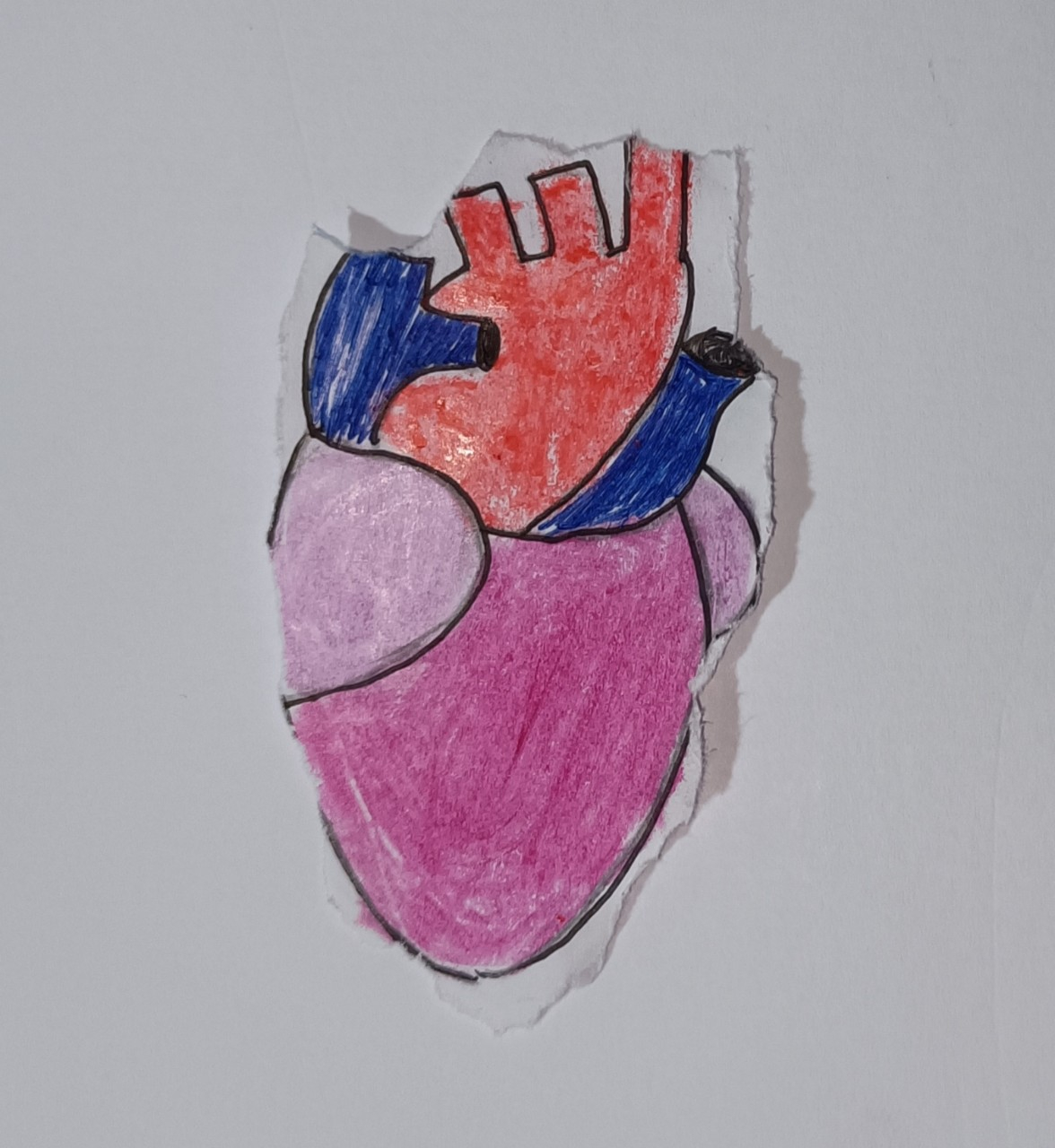 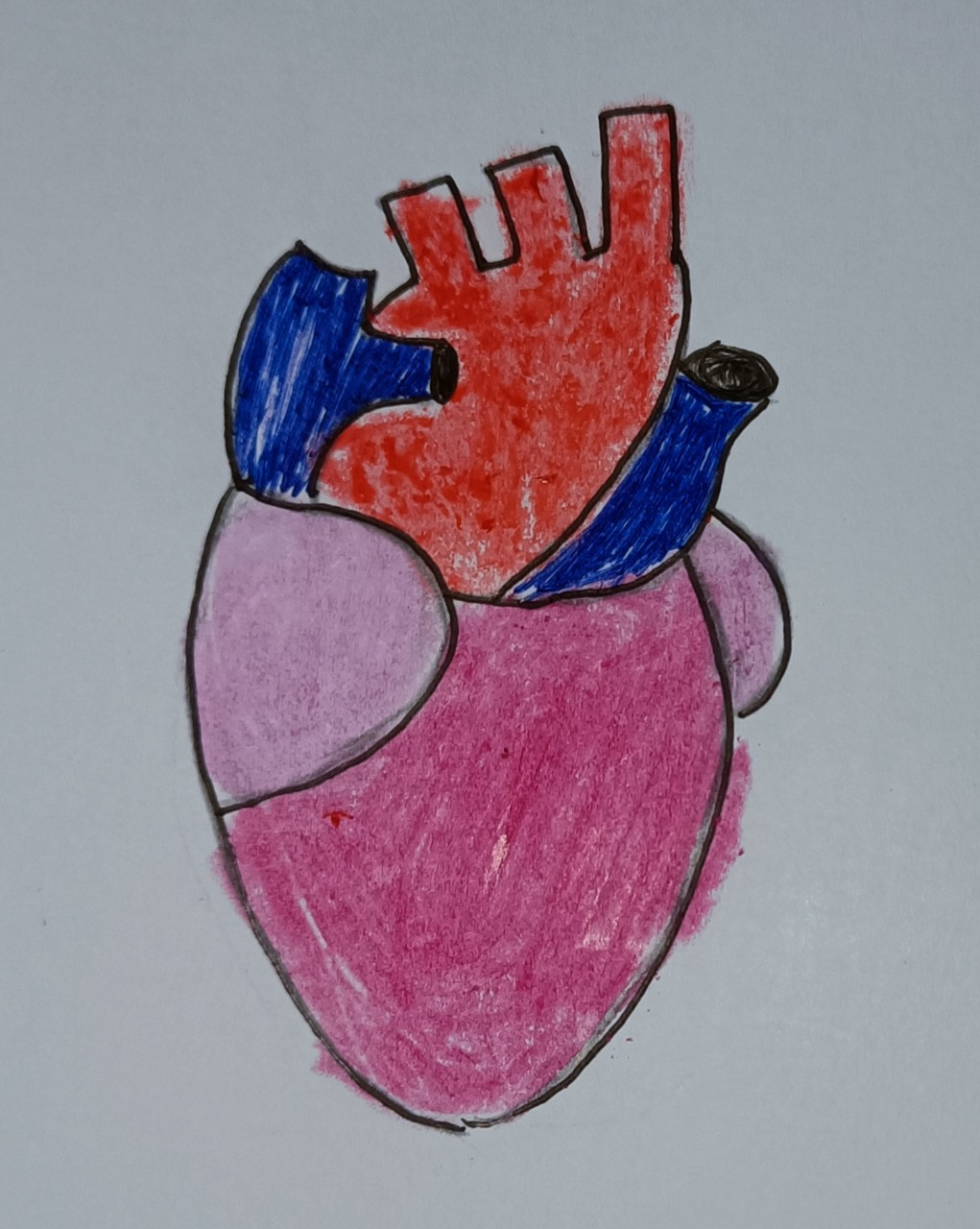 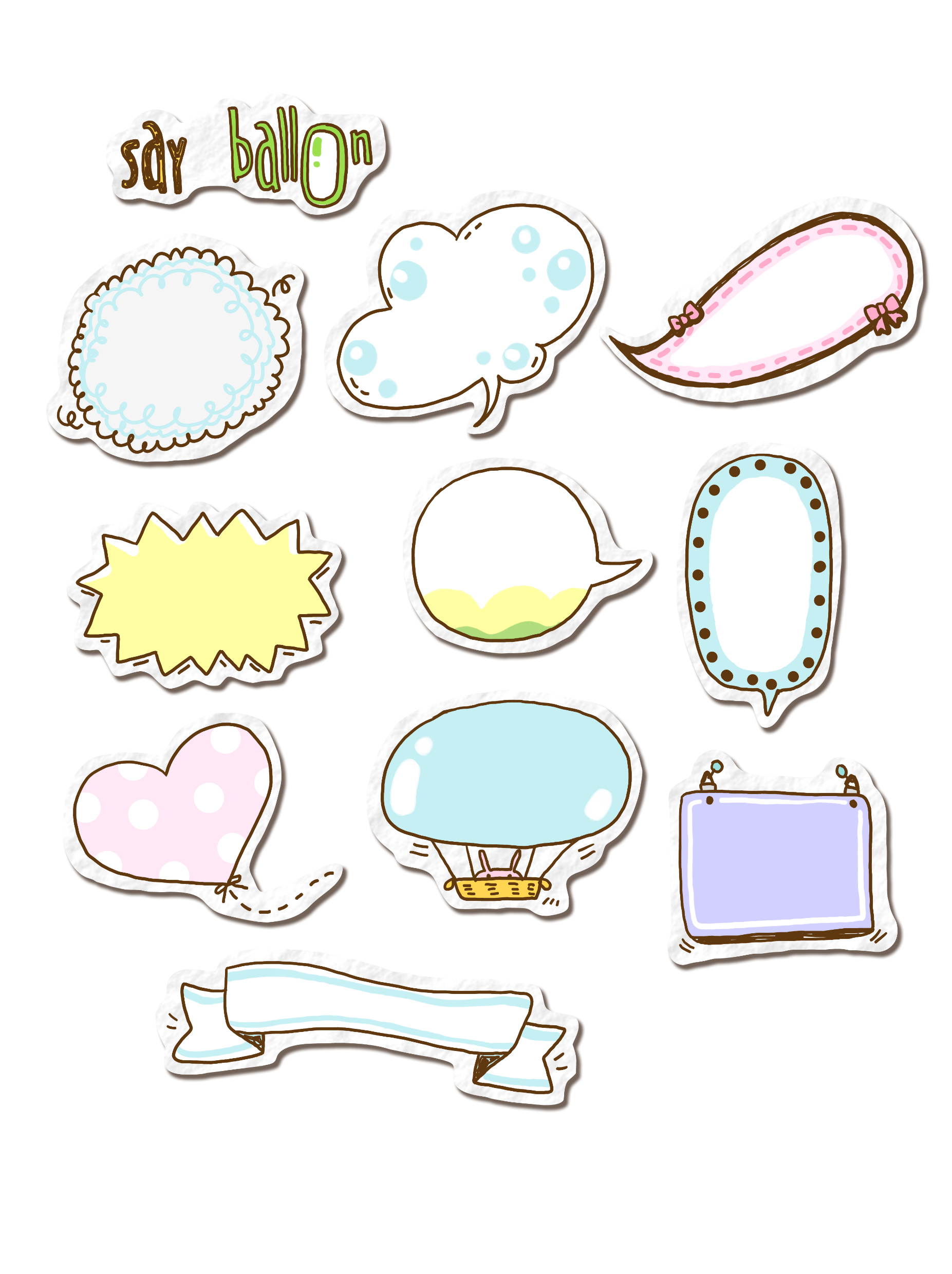 Mẫu:
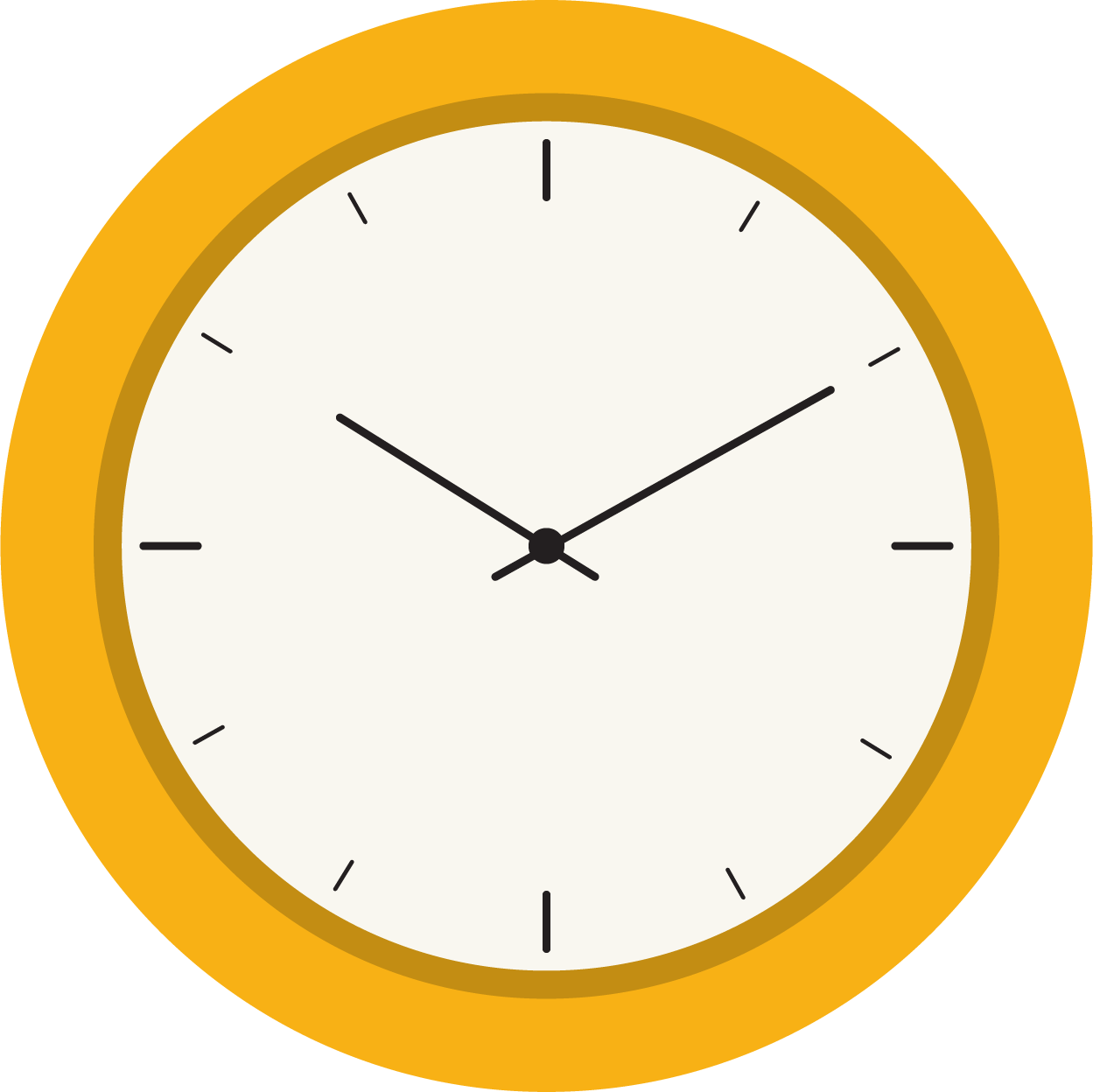 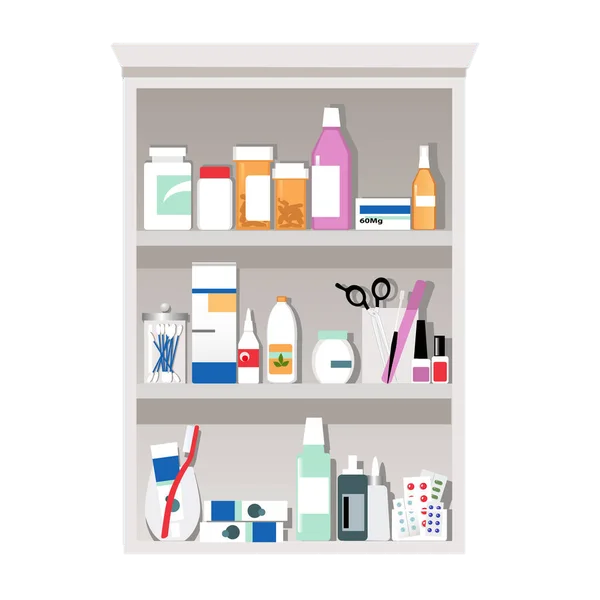 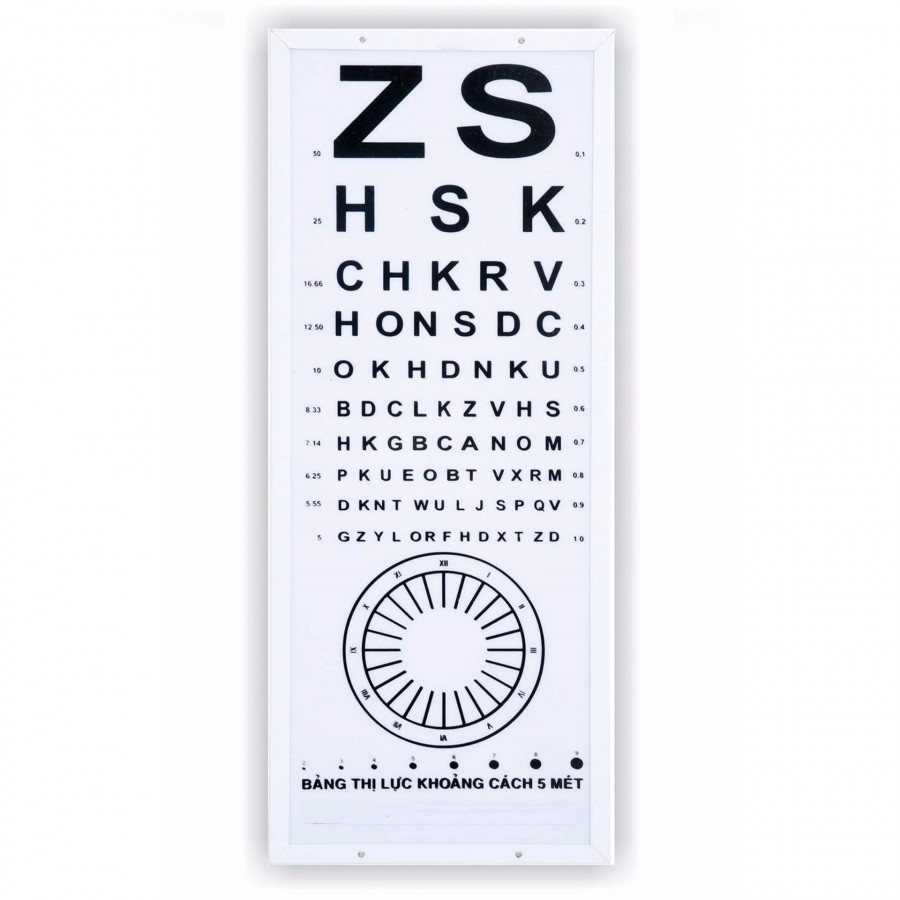 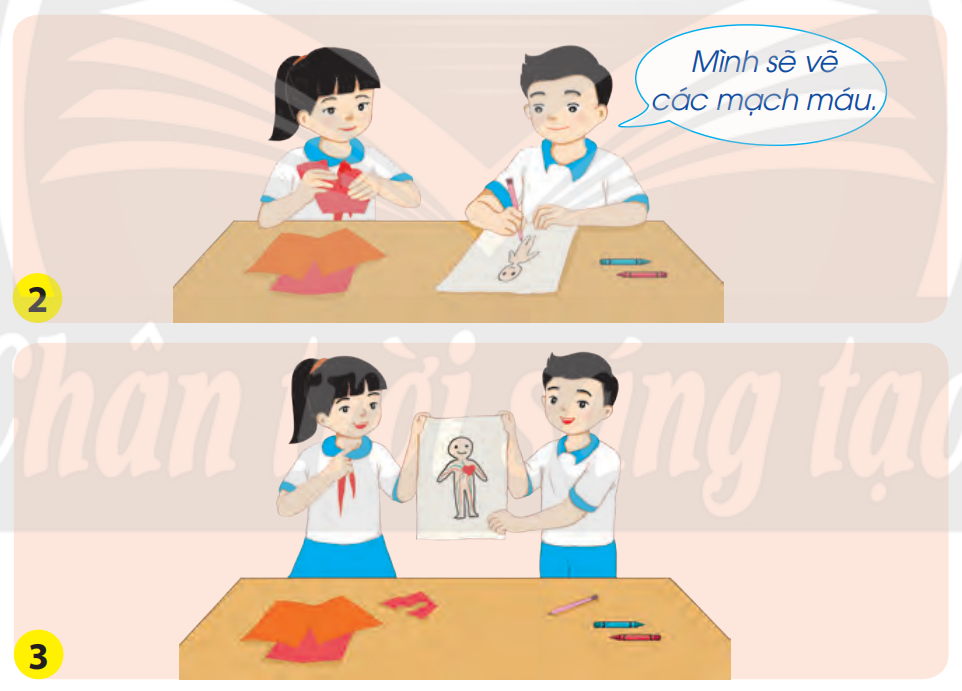 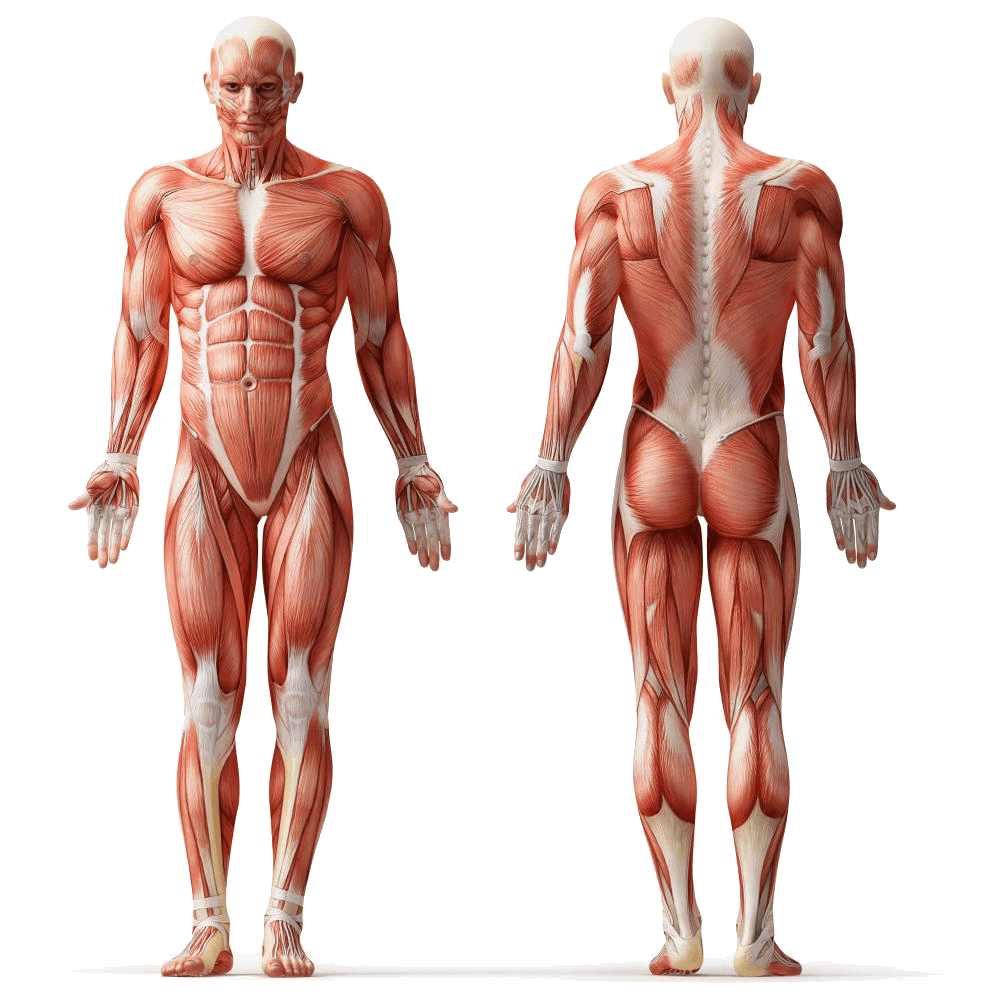 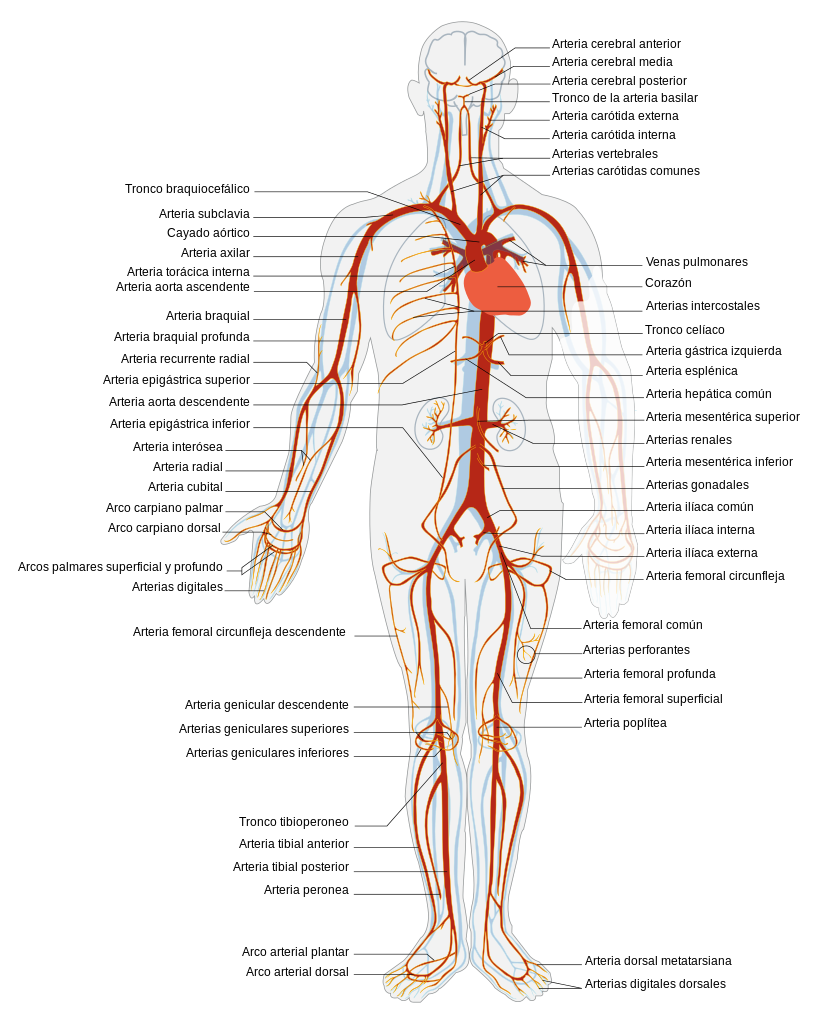 Thực hành
Thực hành
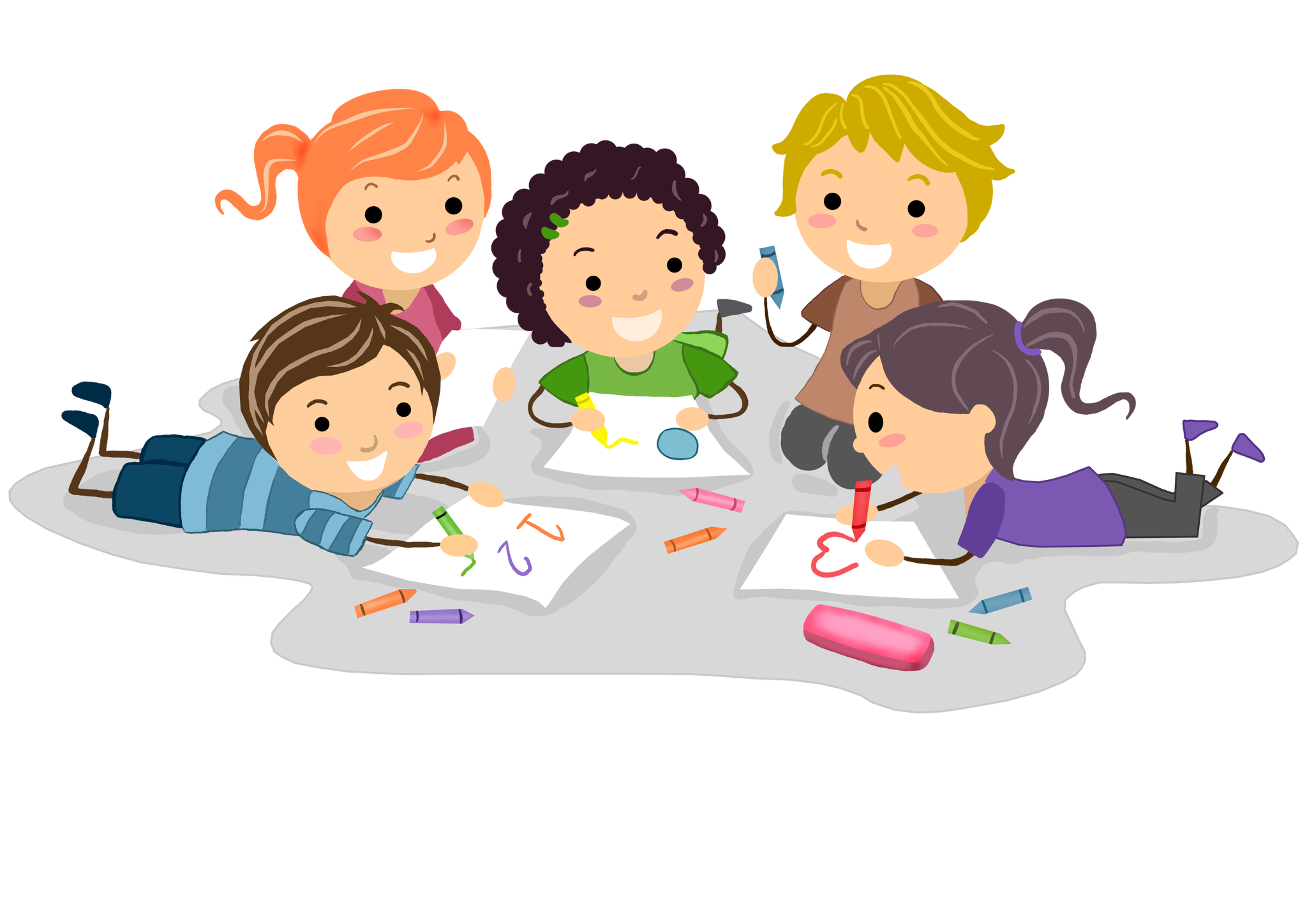 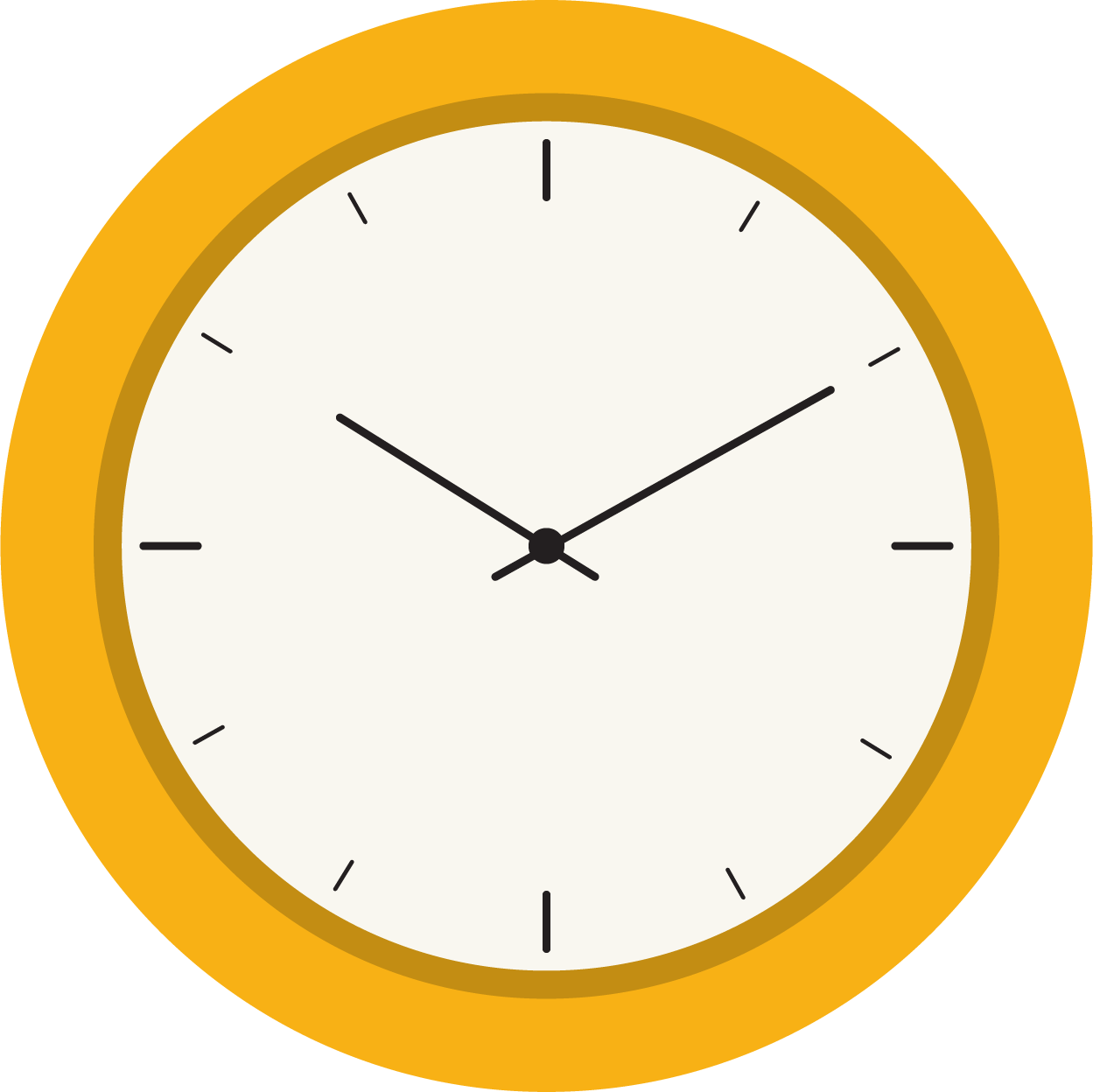 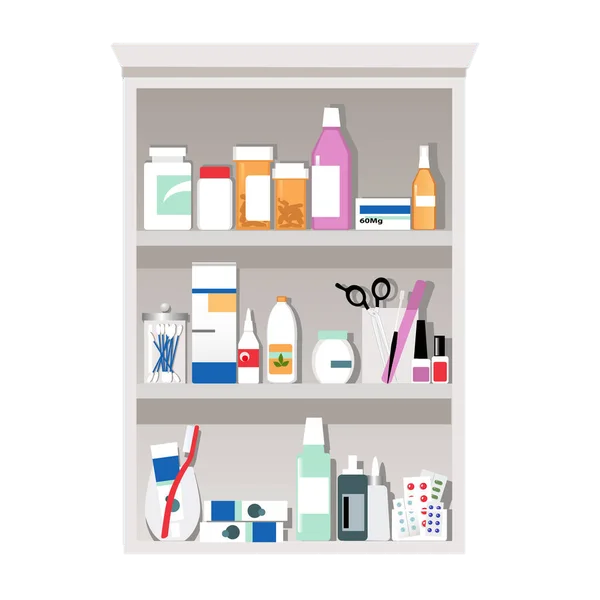 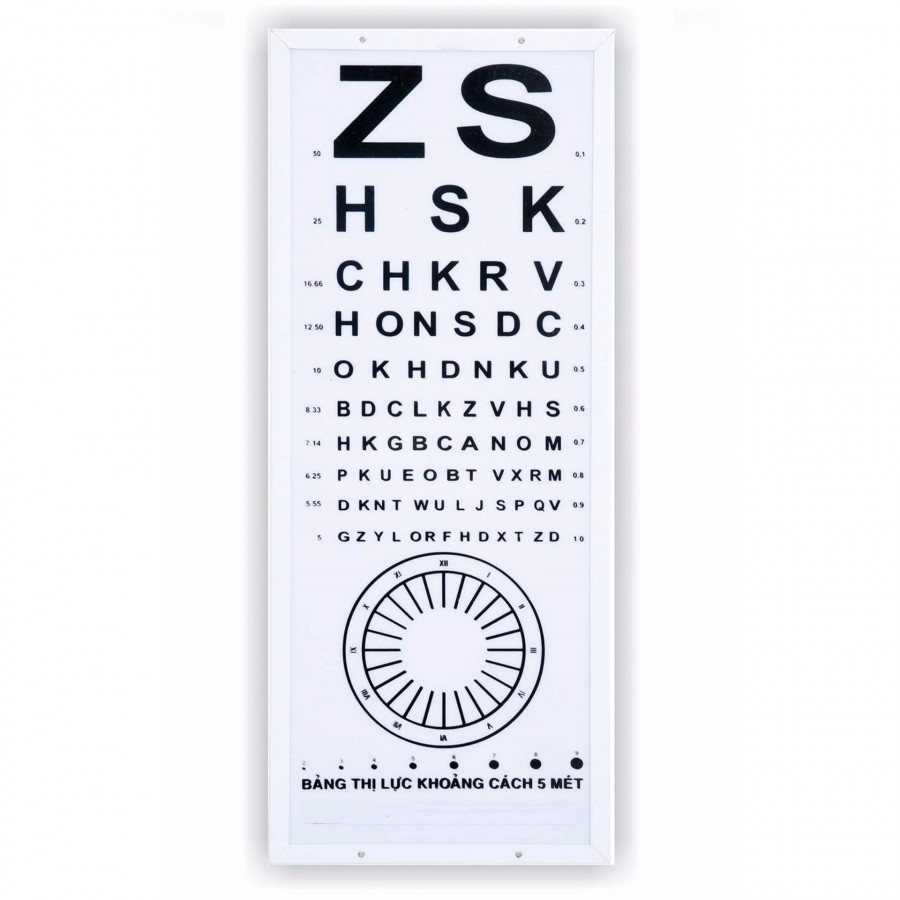 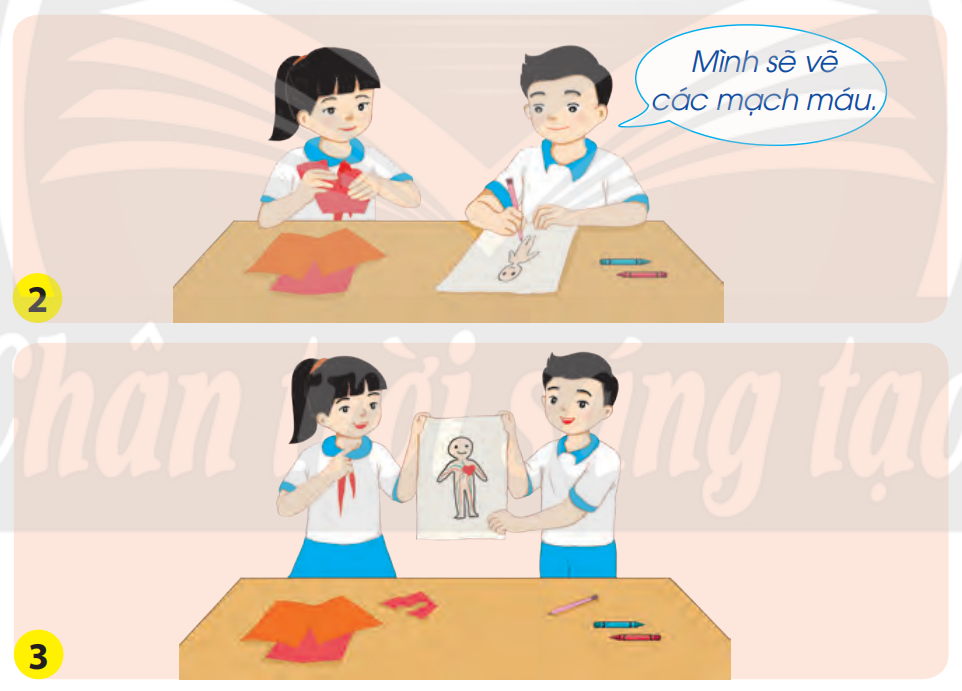 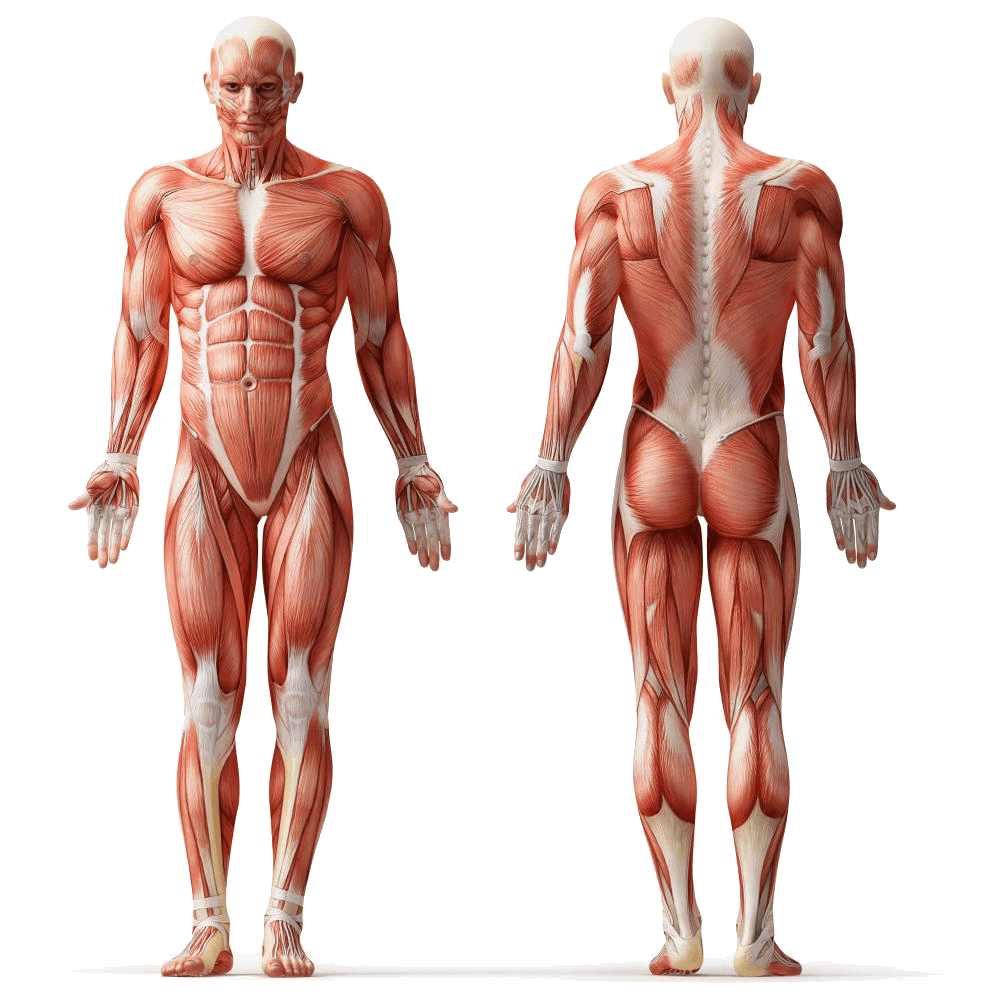 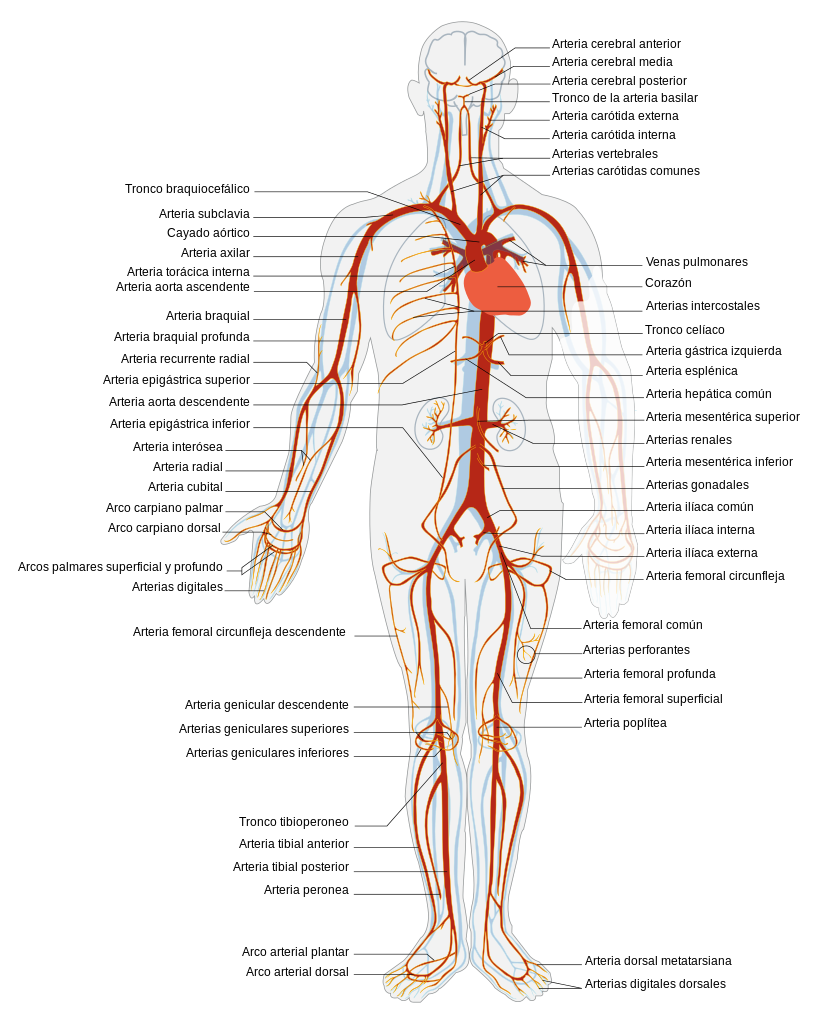 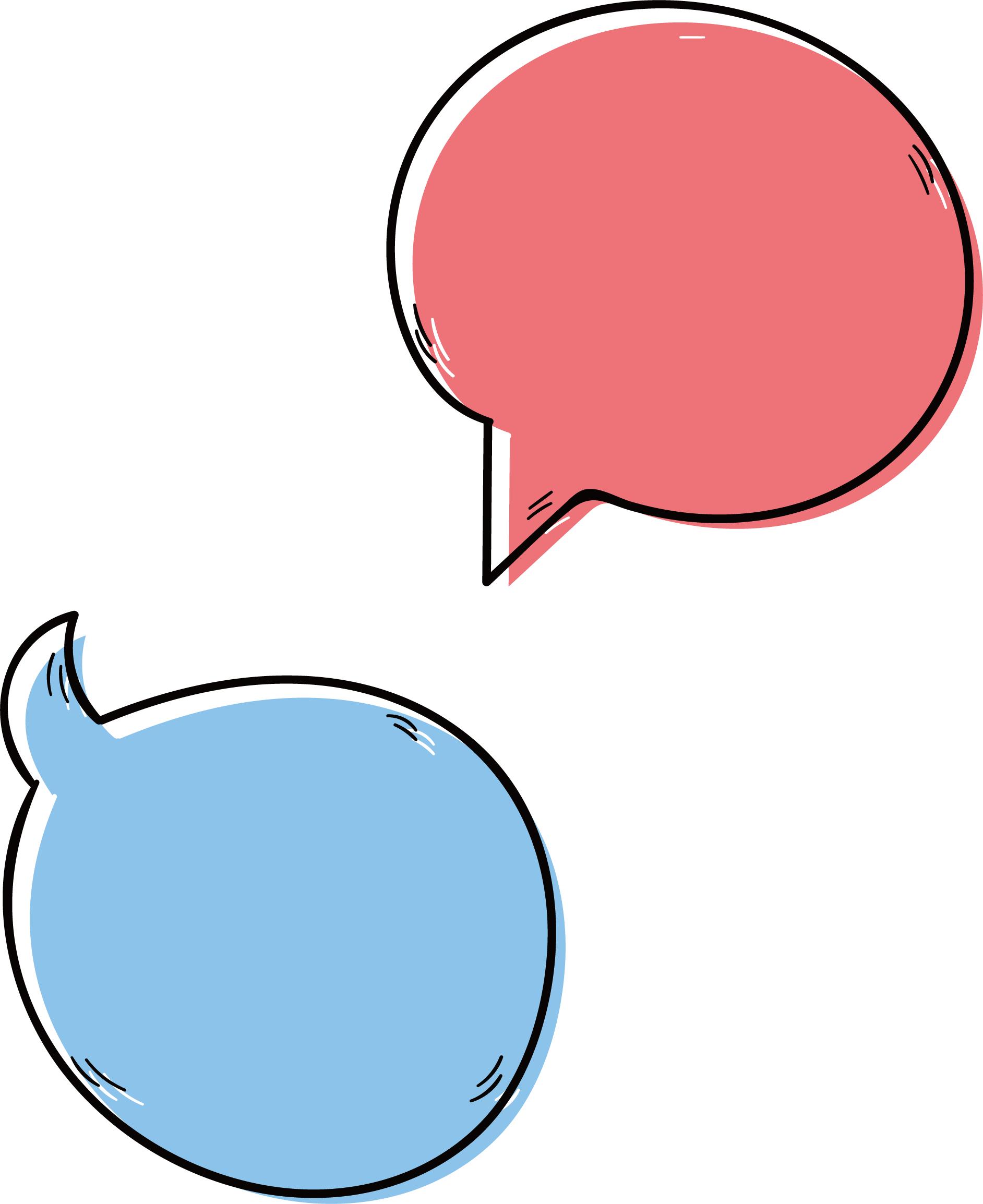 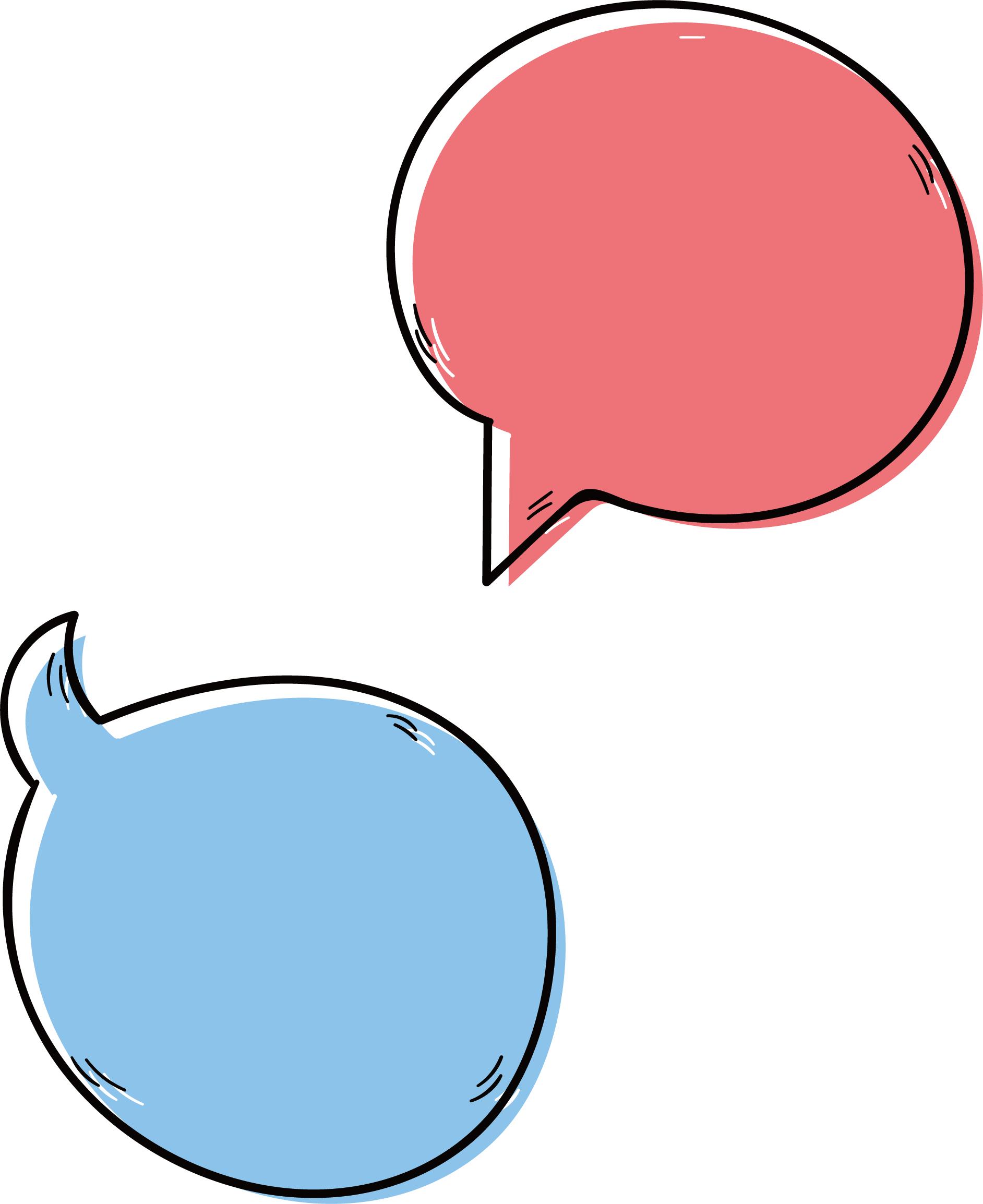 Trình bày
Nhận xét
Trình bày trước lớp
Trình bày trước lớp
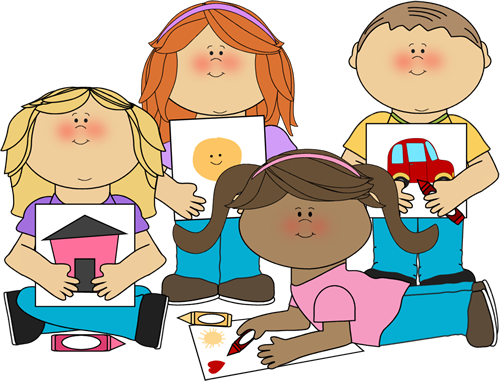 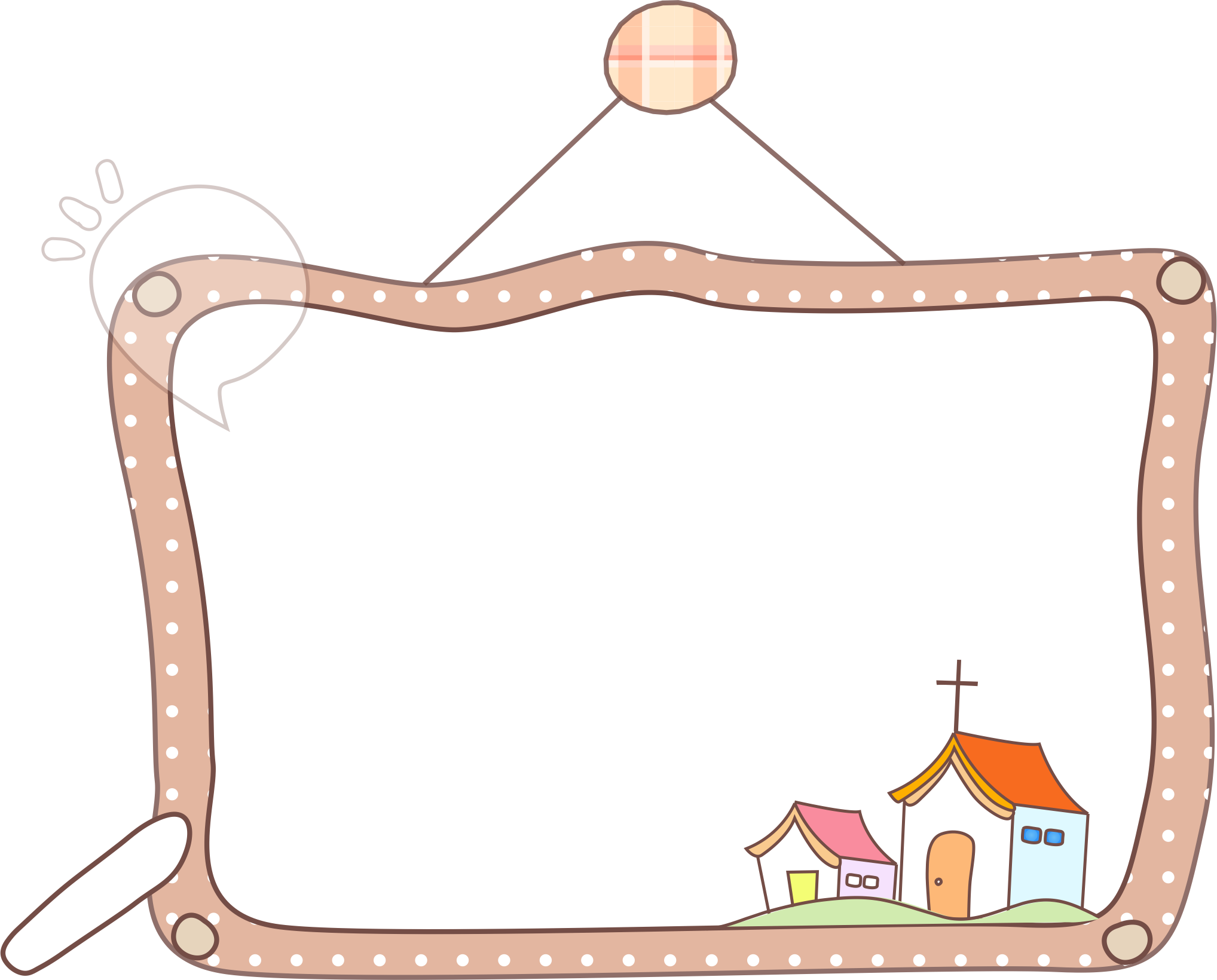 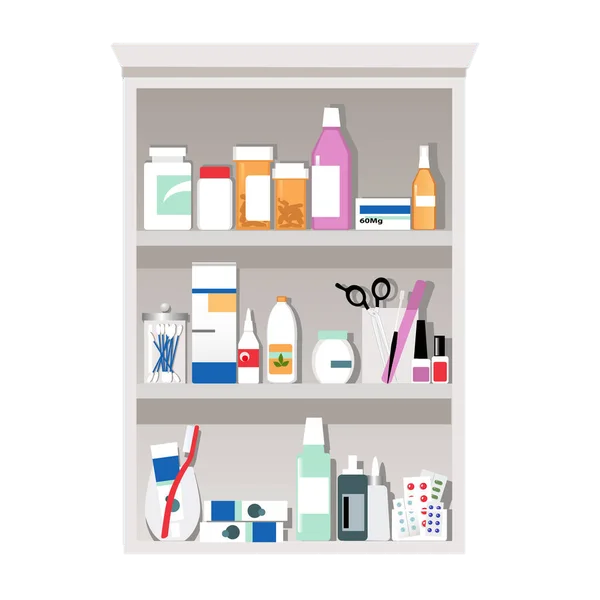 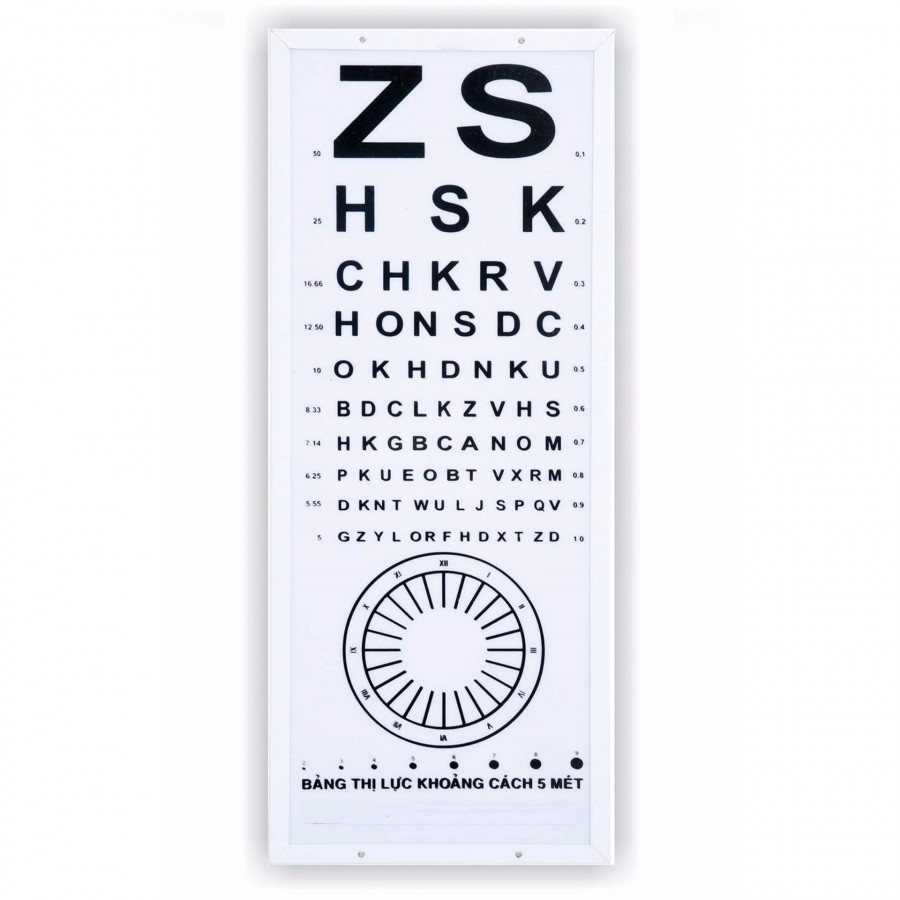 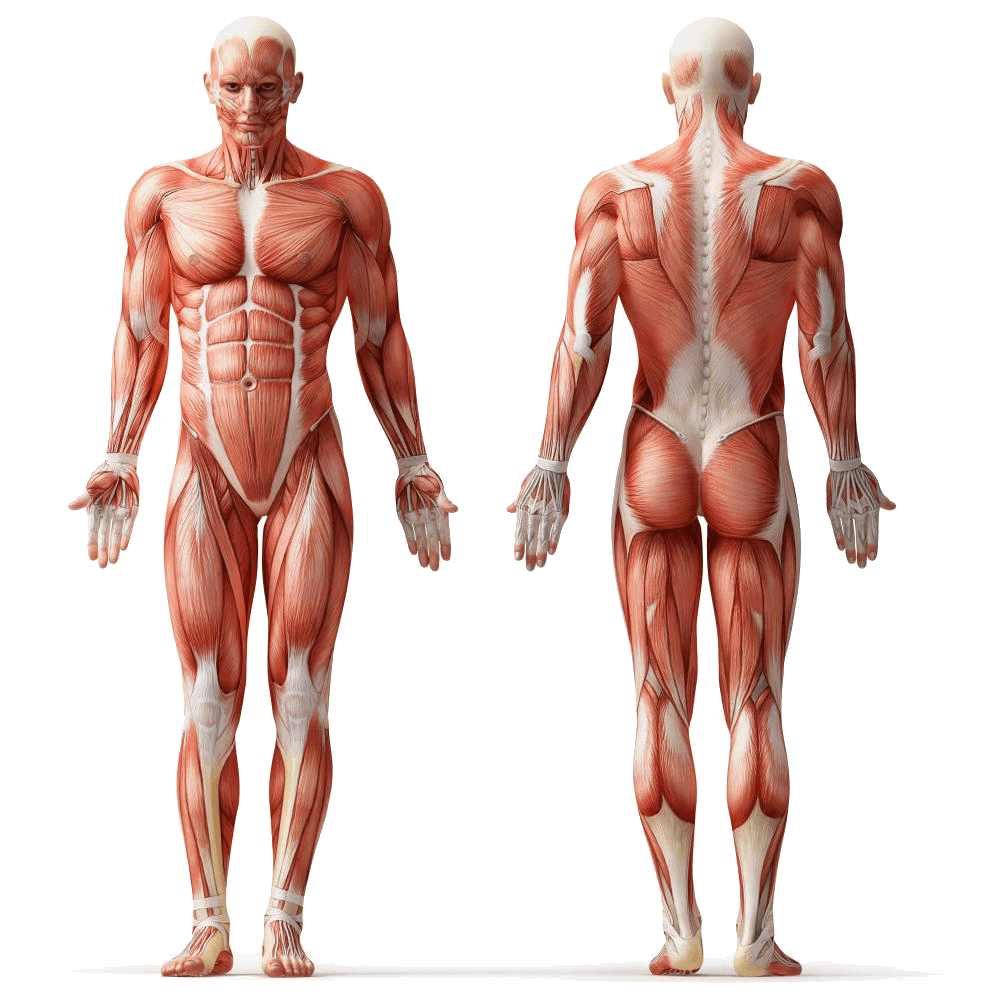 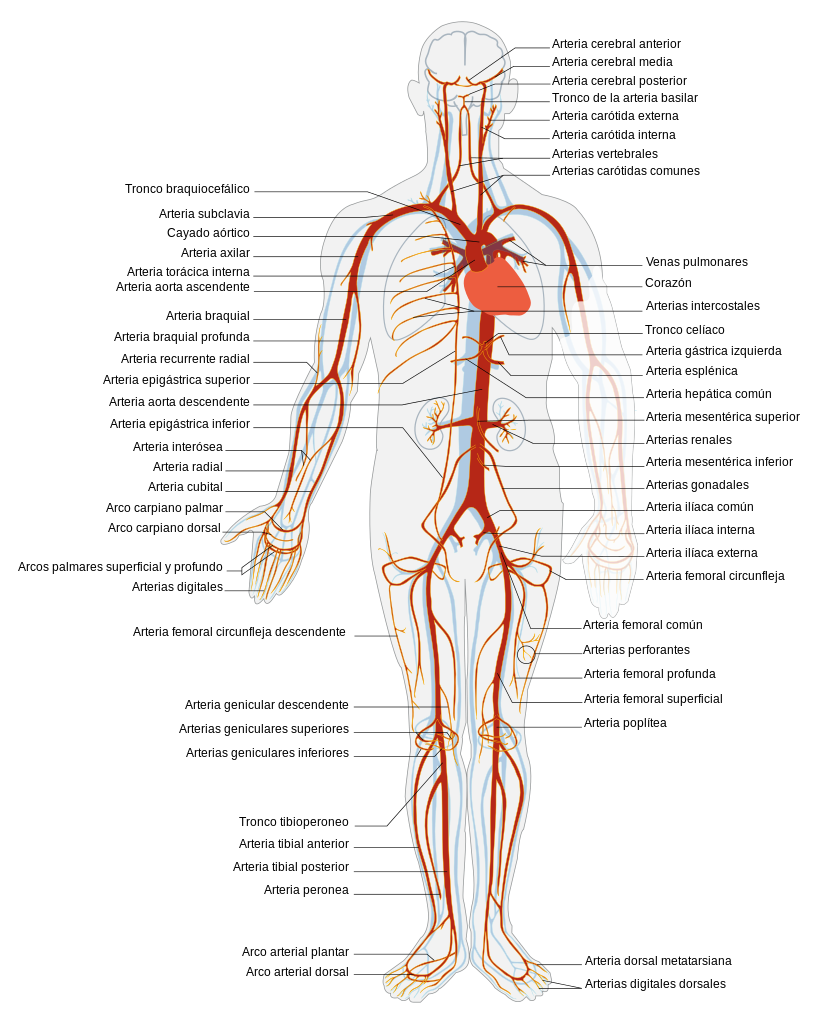 HOẠT ĐỘNG TIẾP NỐI 
SAU BÀI HỌC
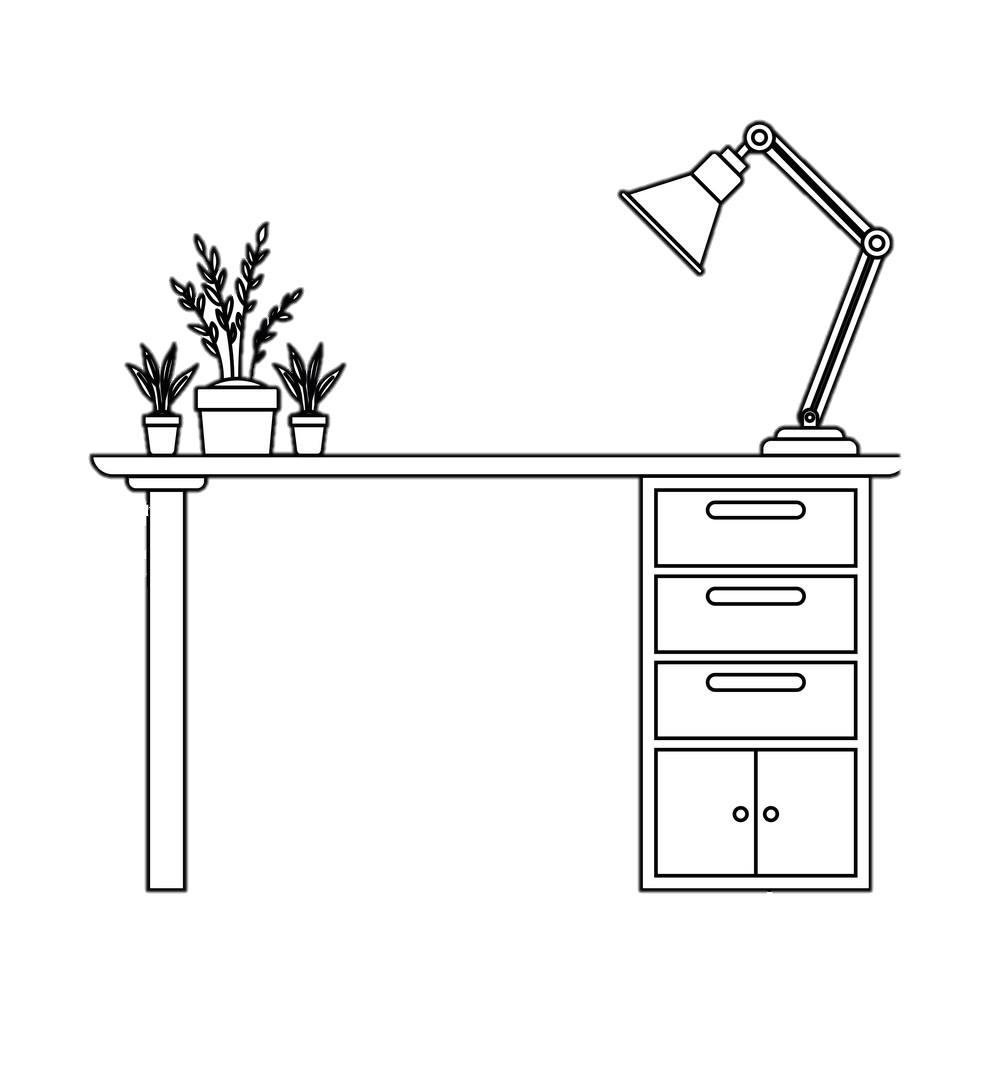 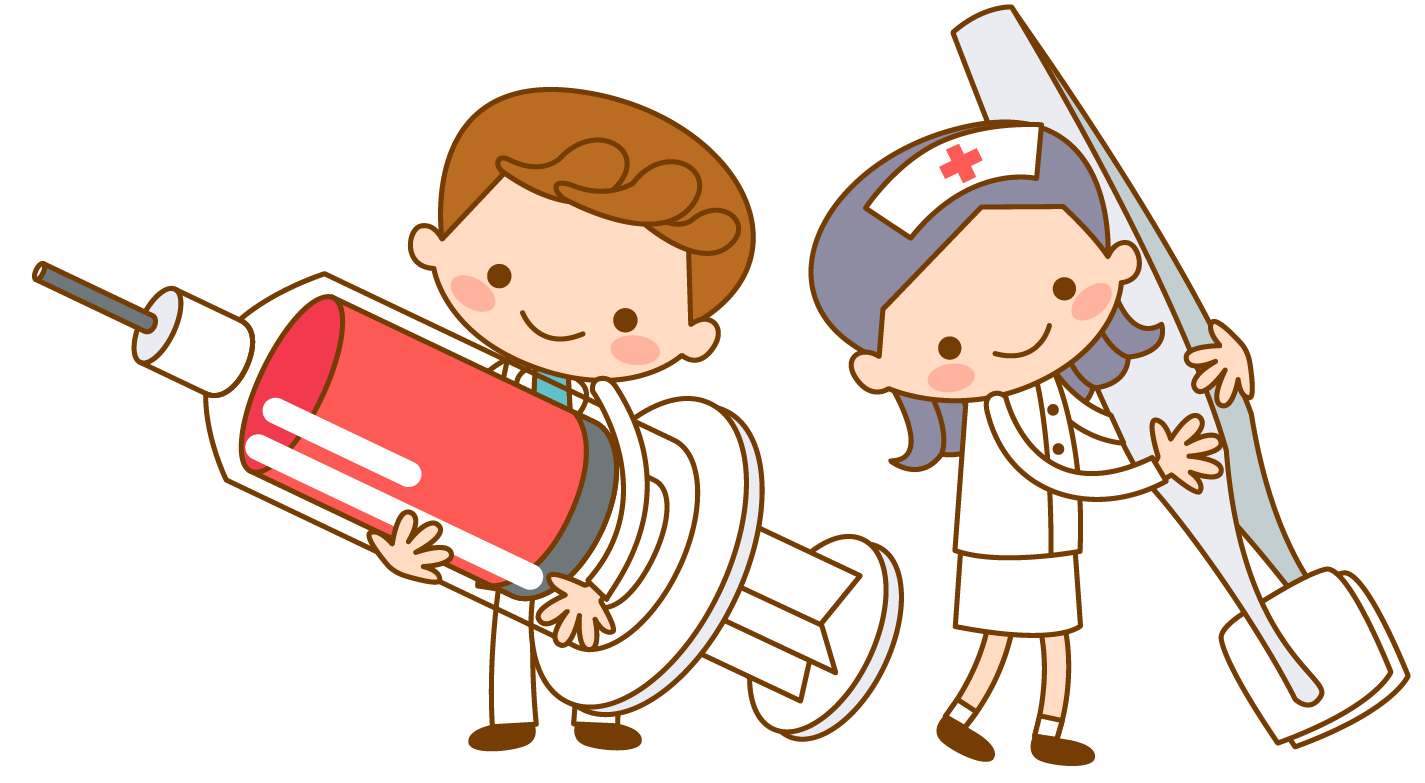 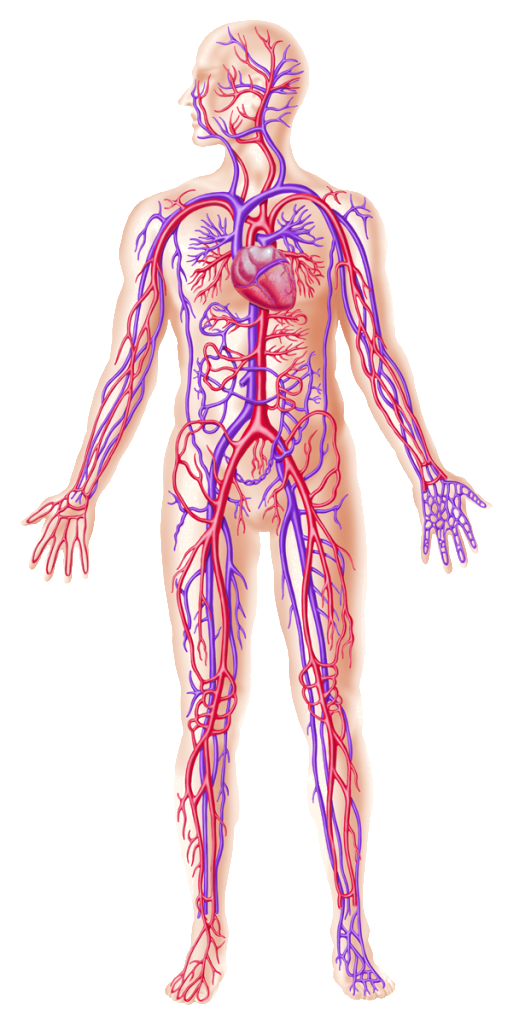 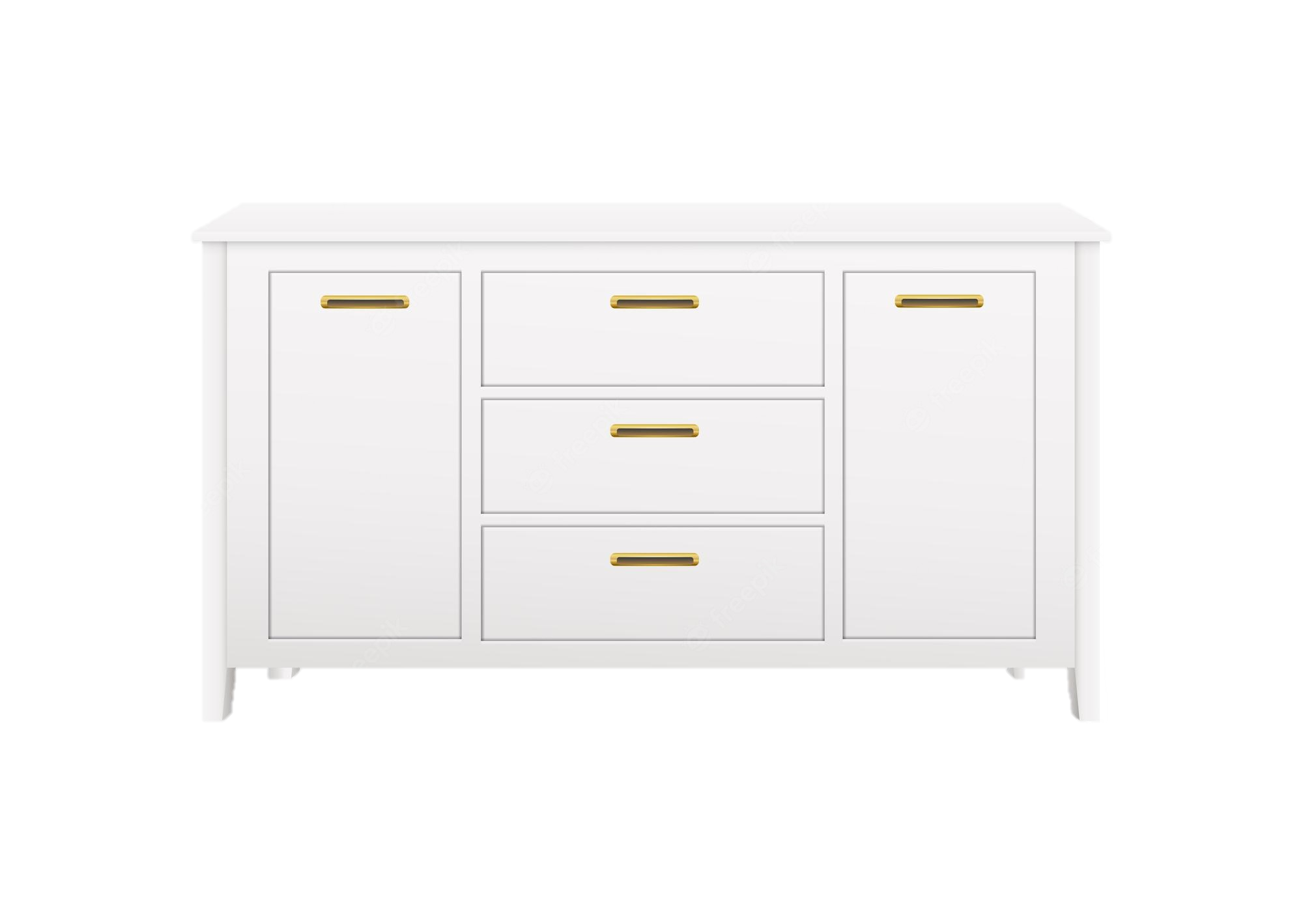 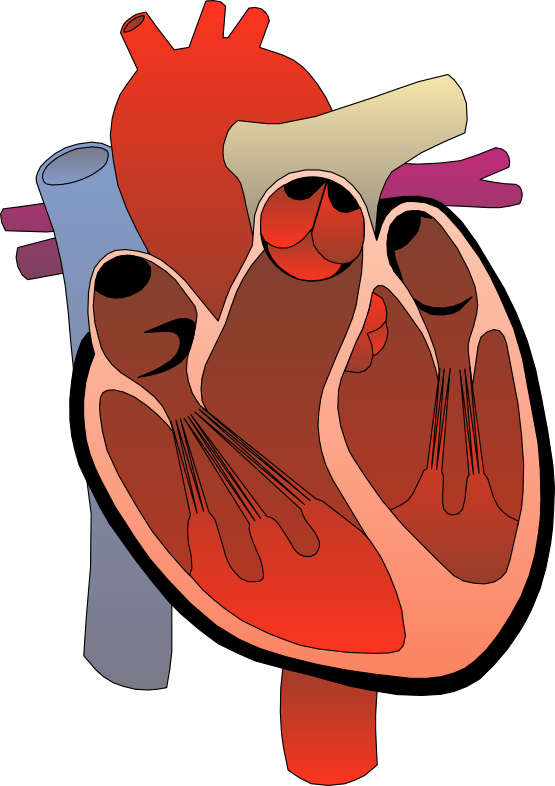 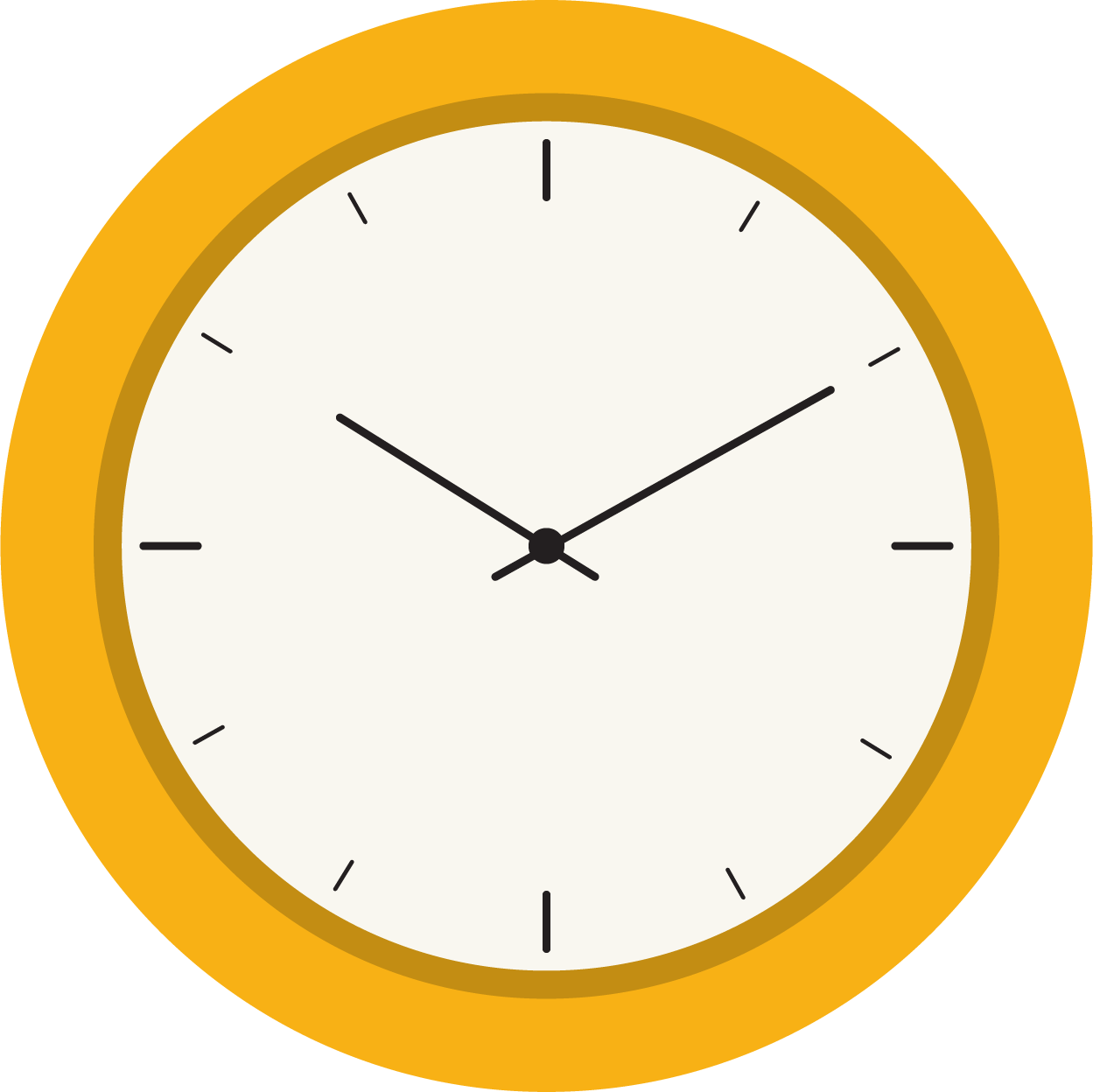 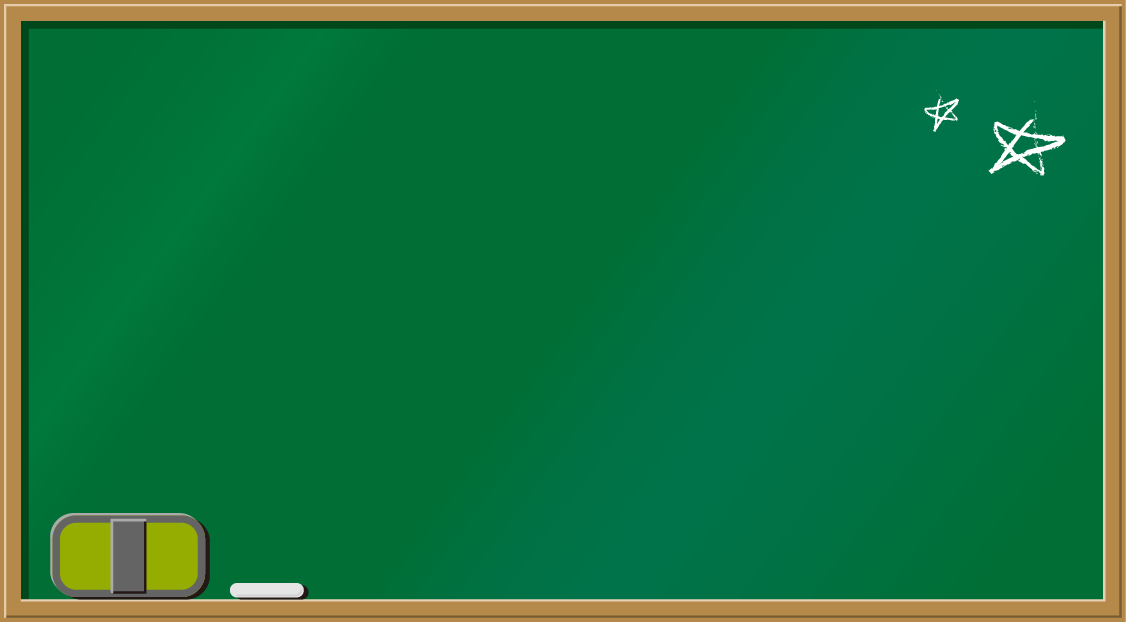 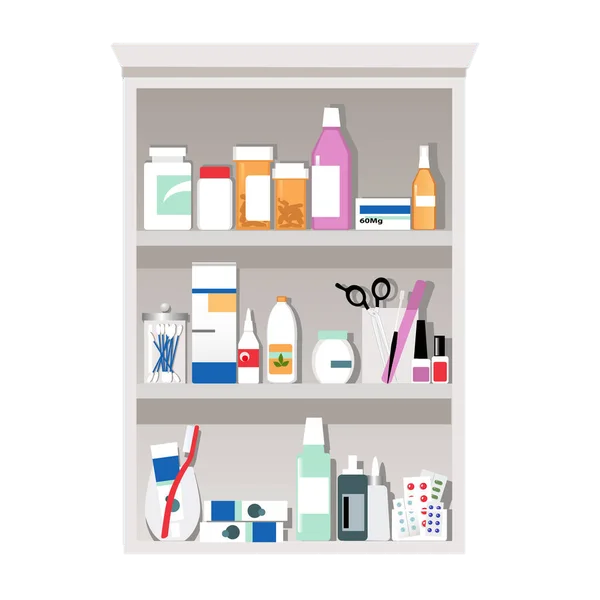 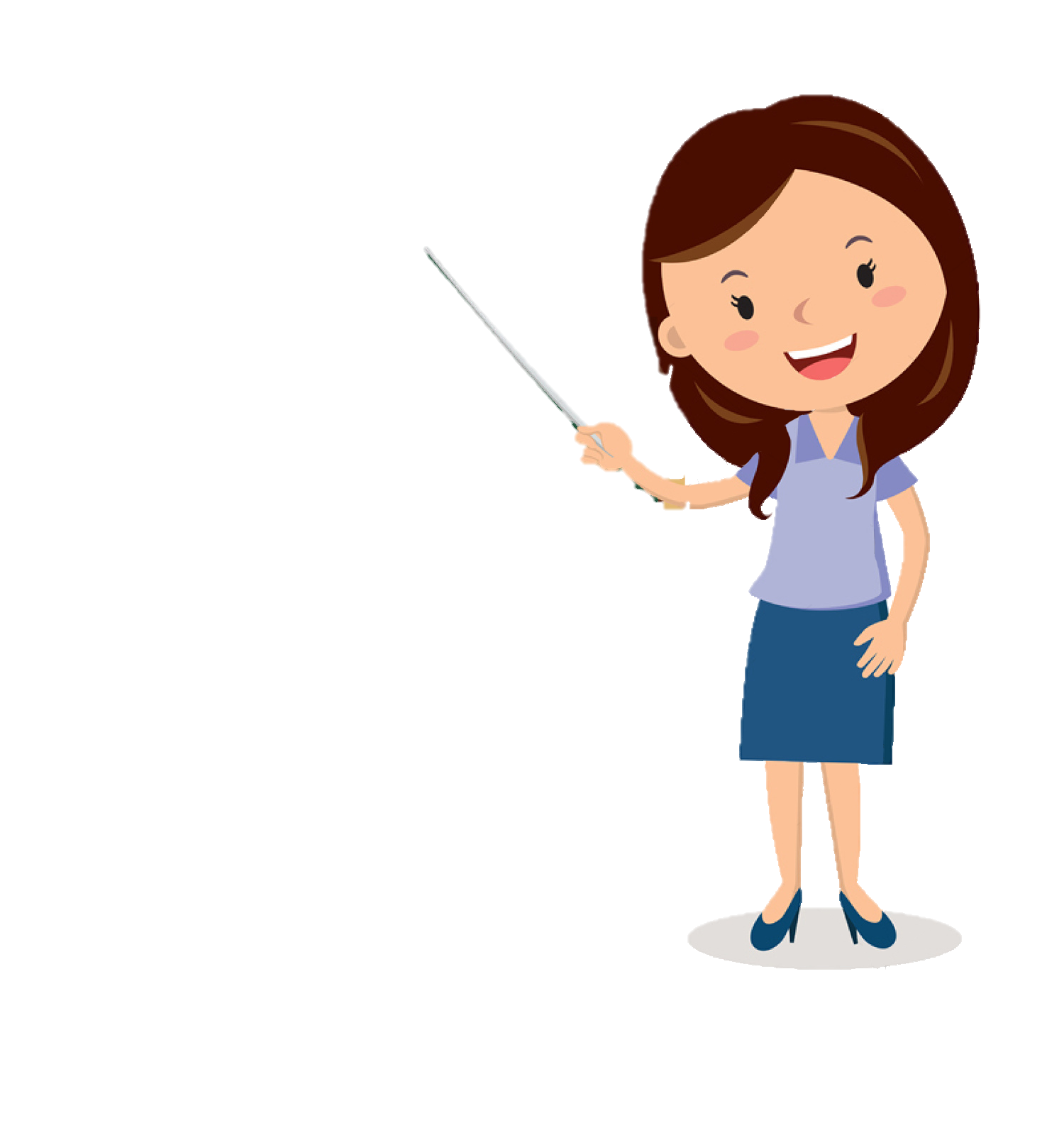 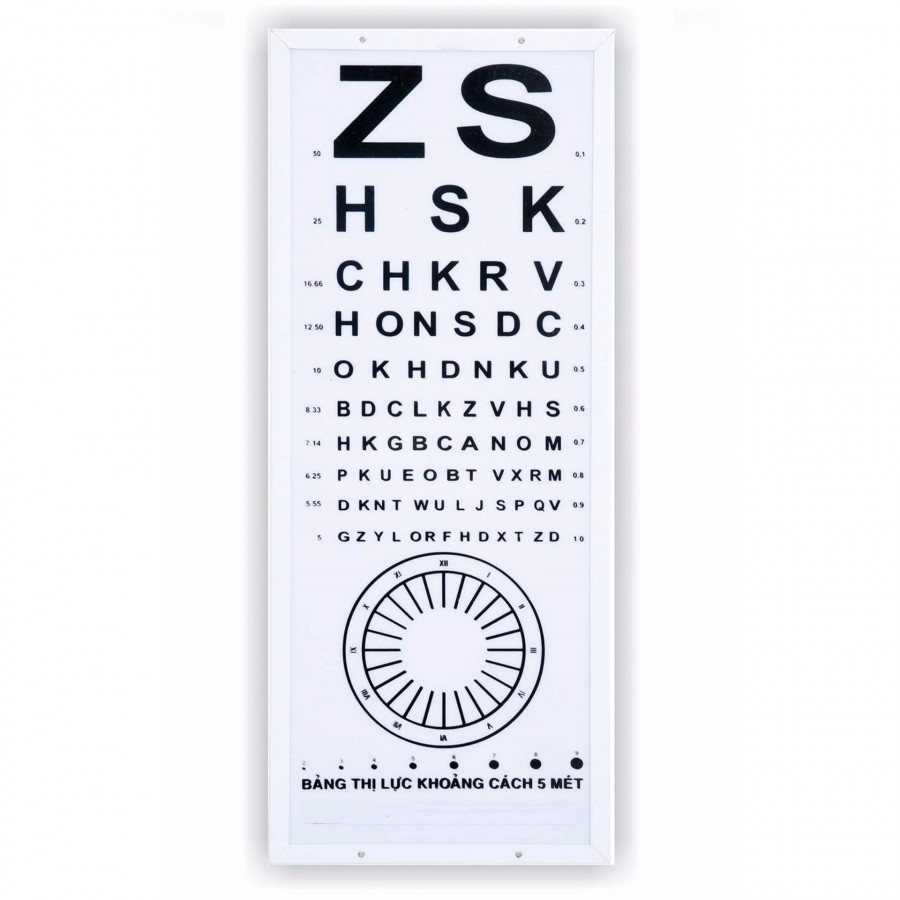 Học sinh về nhà vẽ một 
bức tranh về cơ thể người trên sơ đồ và các mạch máu.
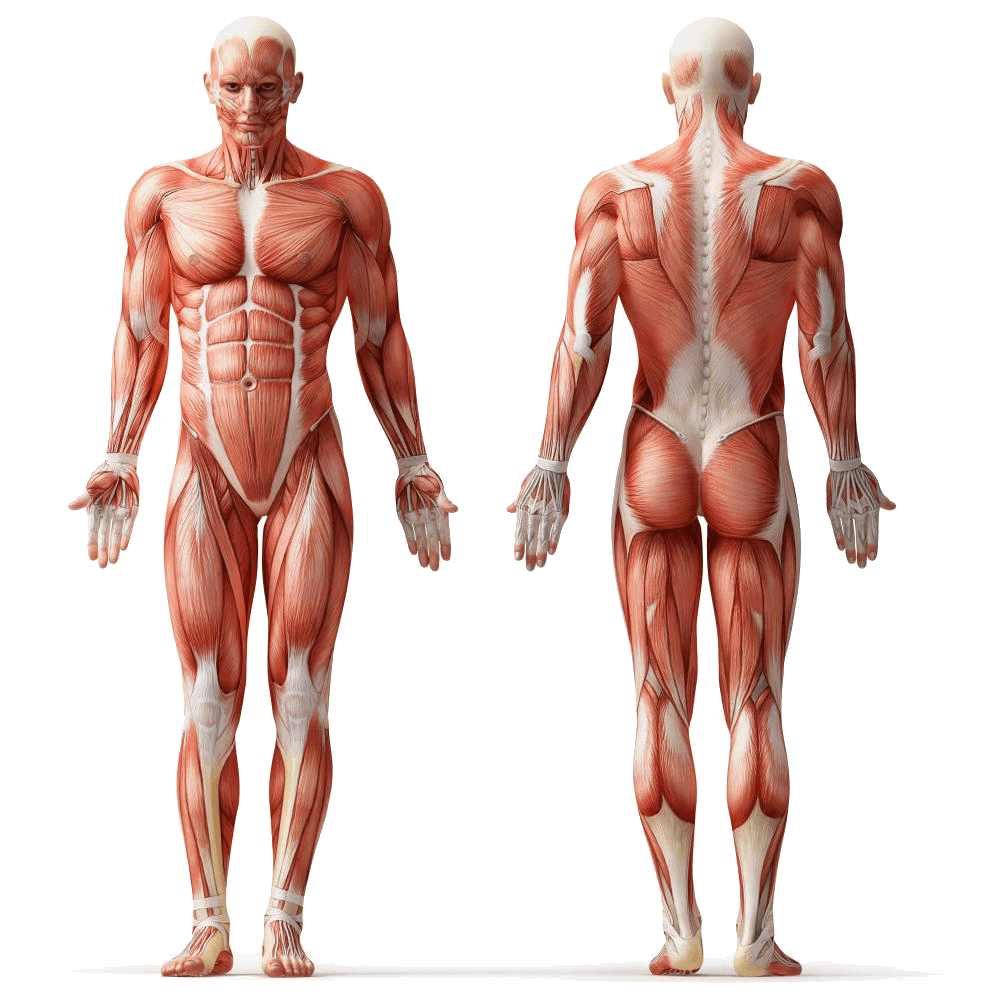 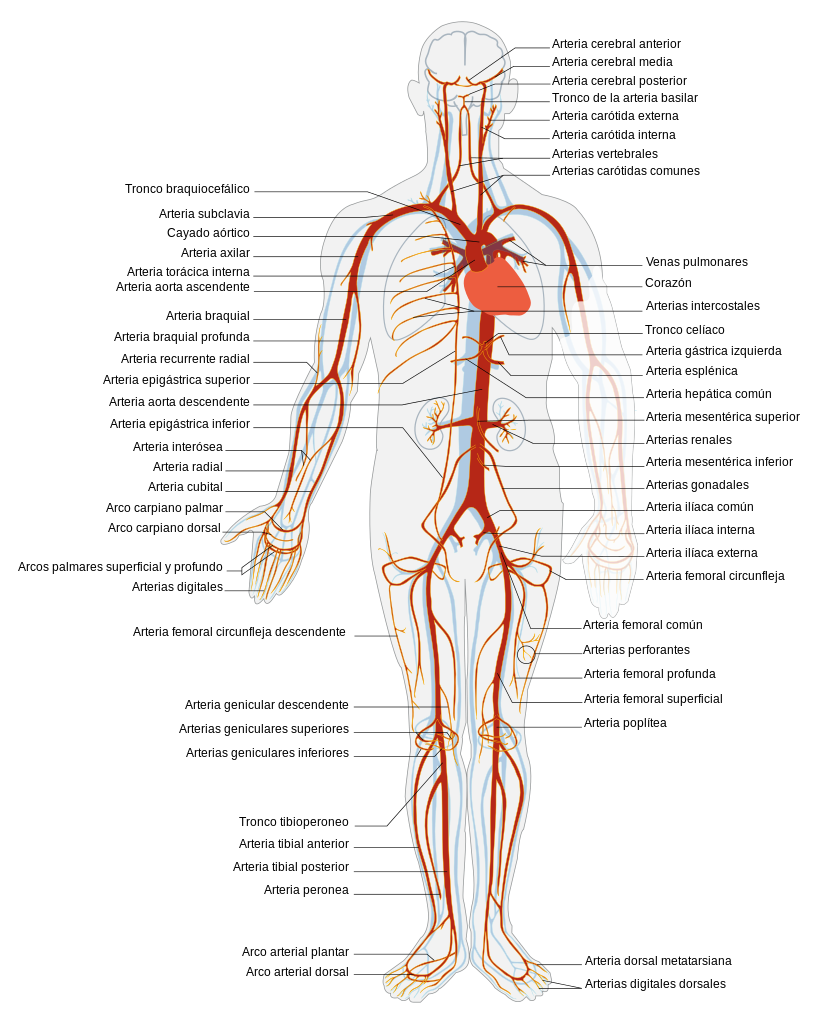 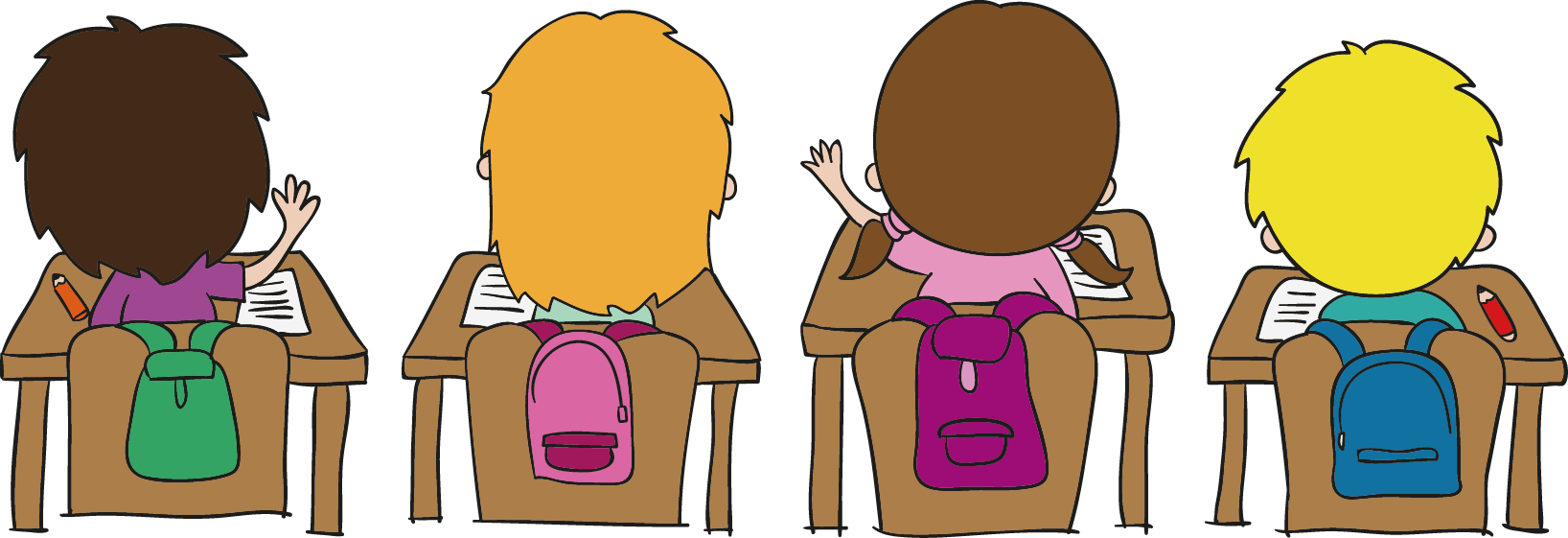 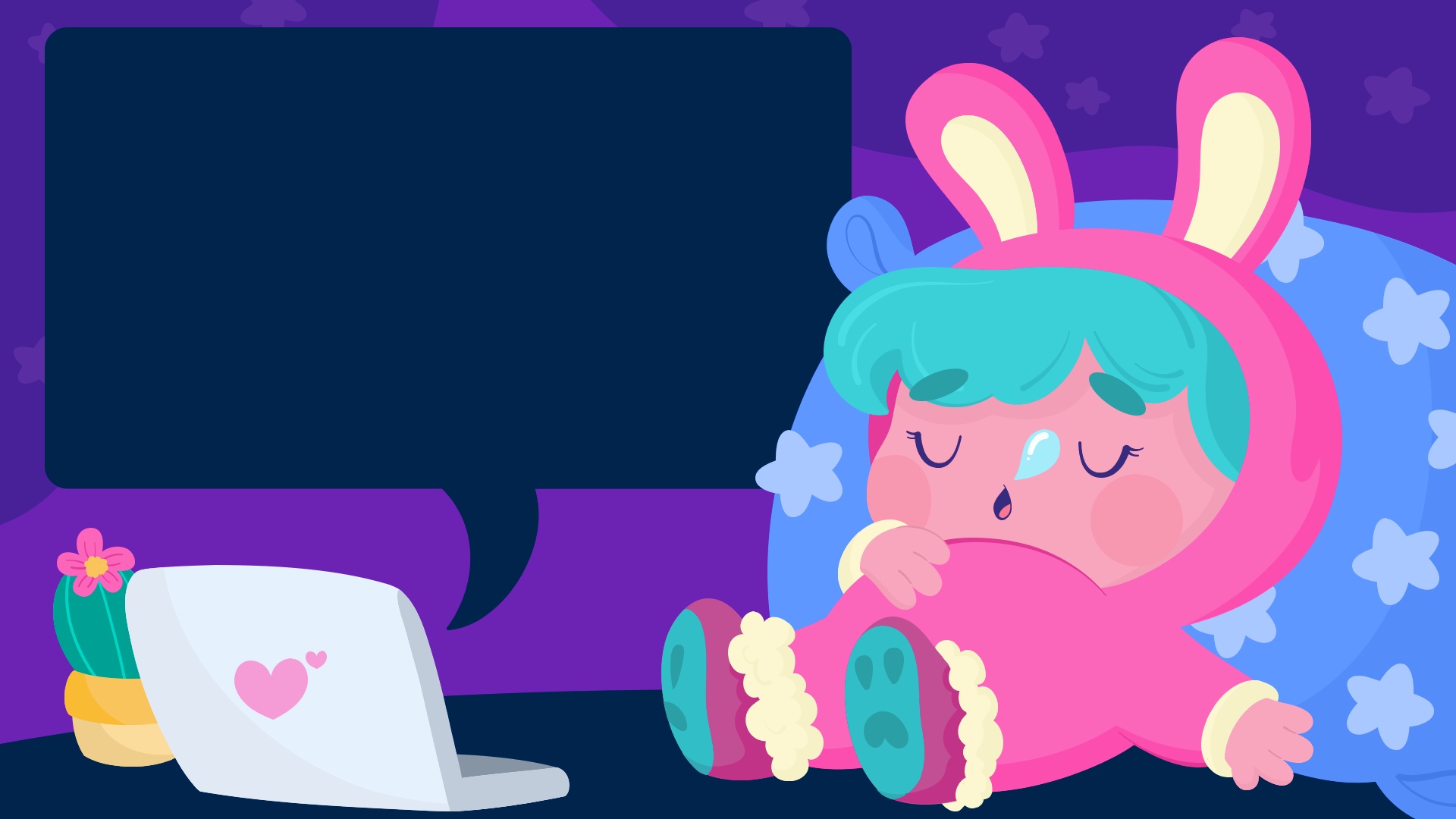 TẠM BIỆT
 và 
HẸN GẶP LẠI
TẠM BIỆT
và
HẸN GẶP LẠI